The Bethany Project Tanzania 
1-15 March 2024
[Speaker Notes: LK]
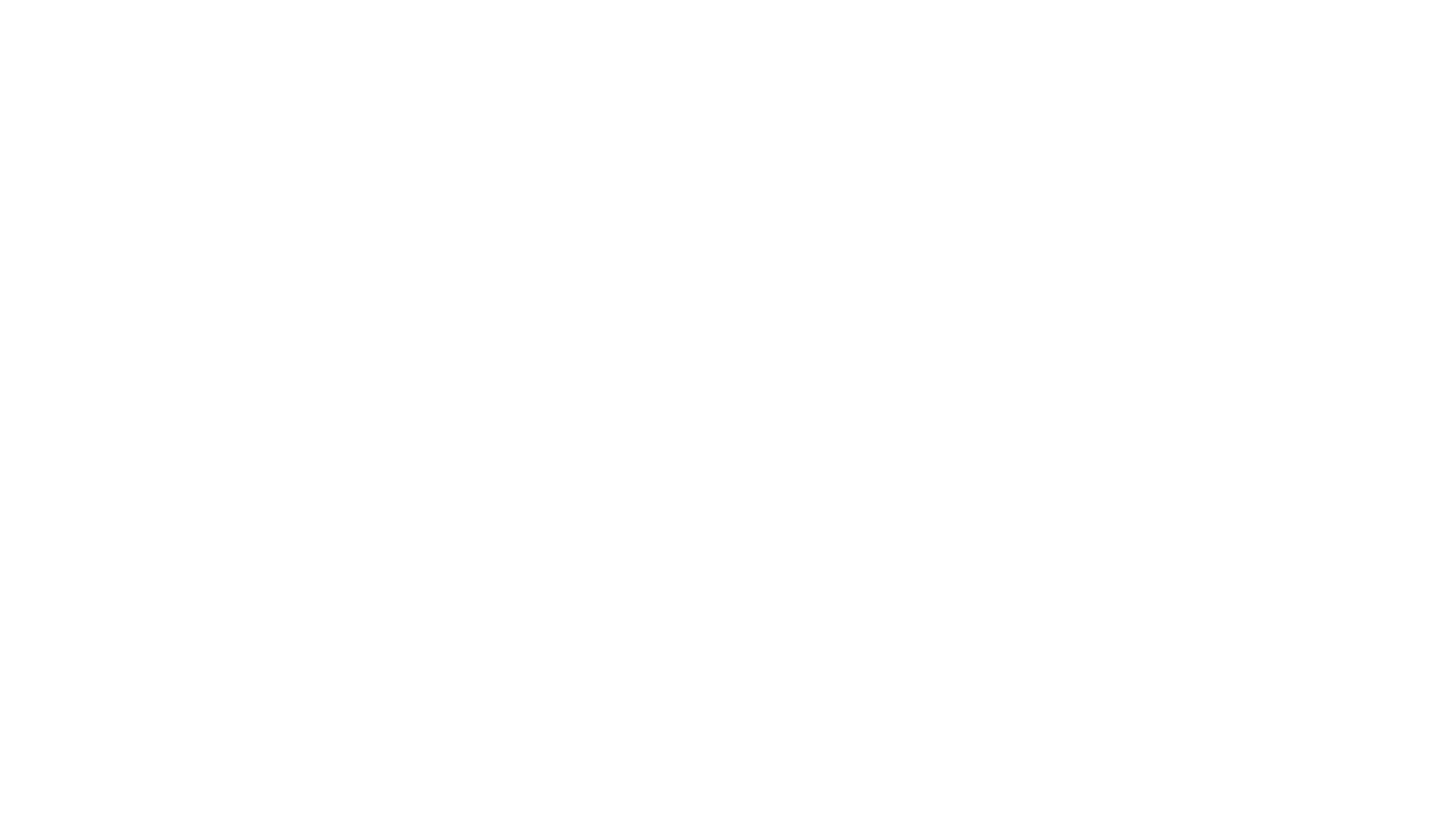 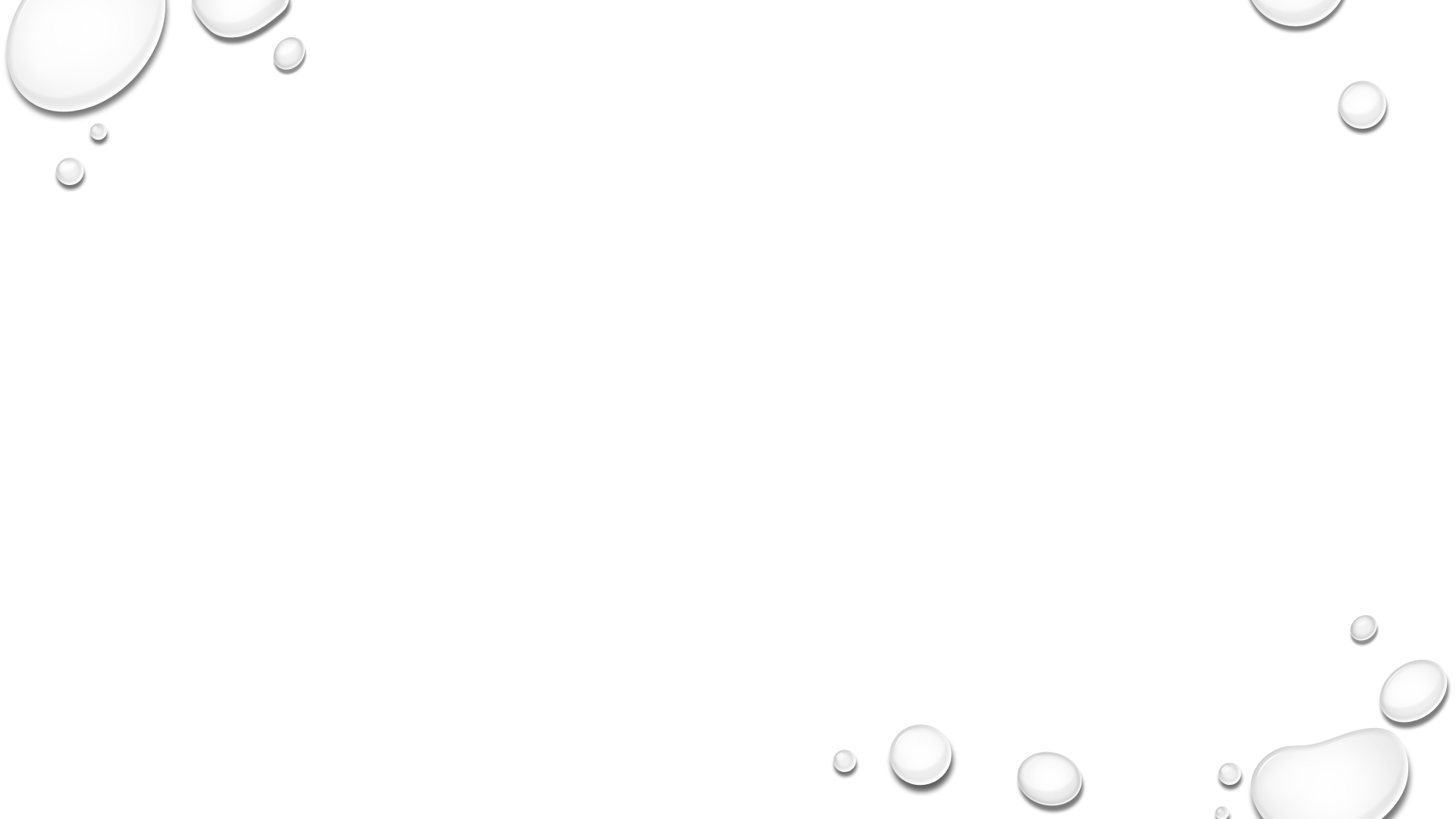 Where are we?
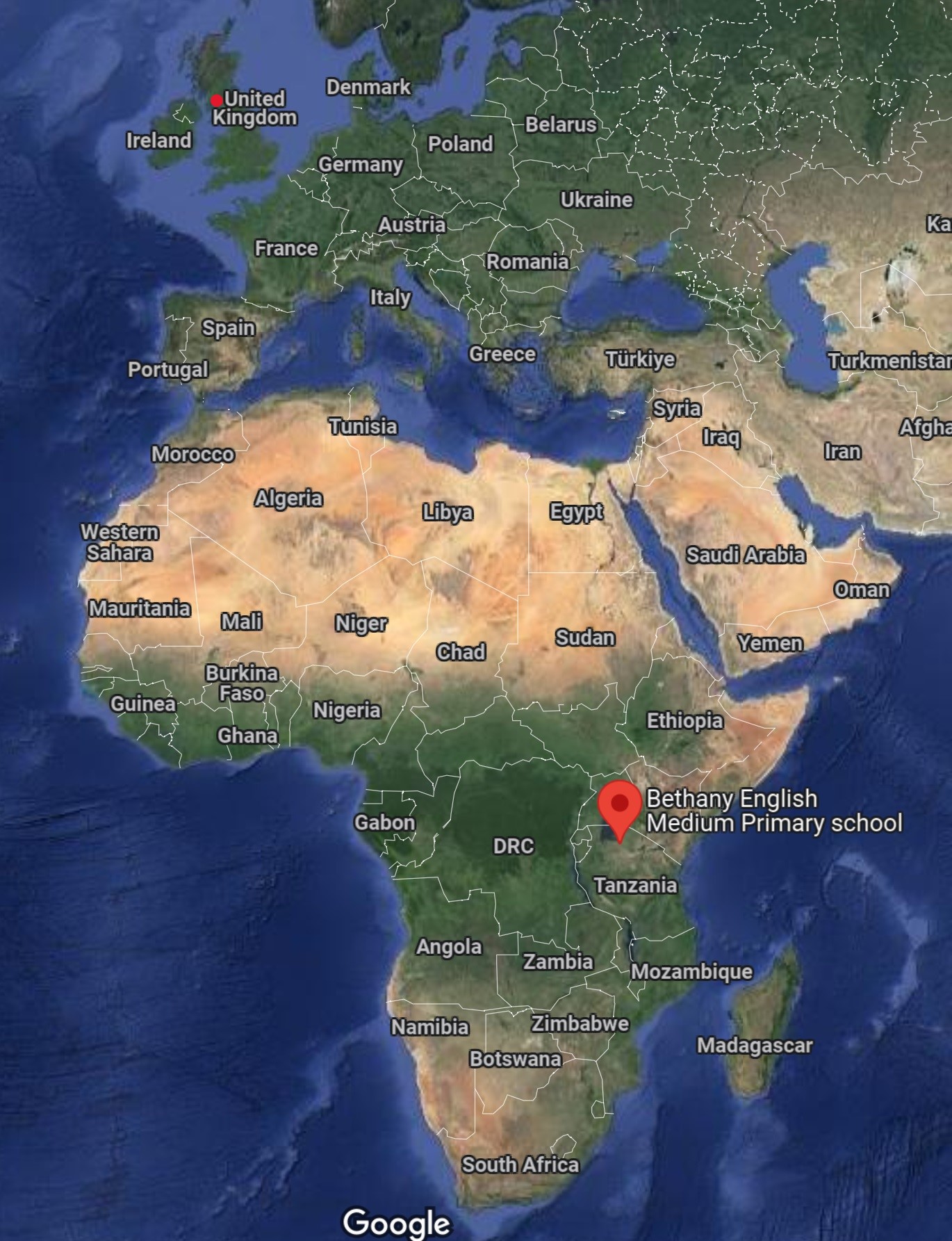 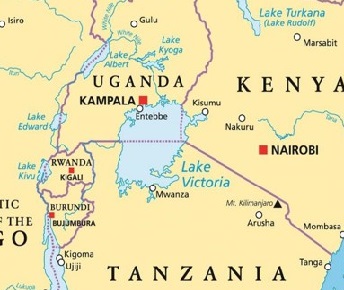 Where is Bethany?
Bethany
[Speaker Notes: LK
On shores of Lake Victoria 26, 564 square miles
Lake shared by Tanzania, Uganda and Kenya]
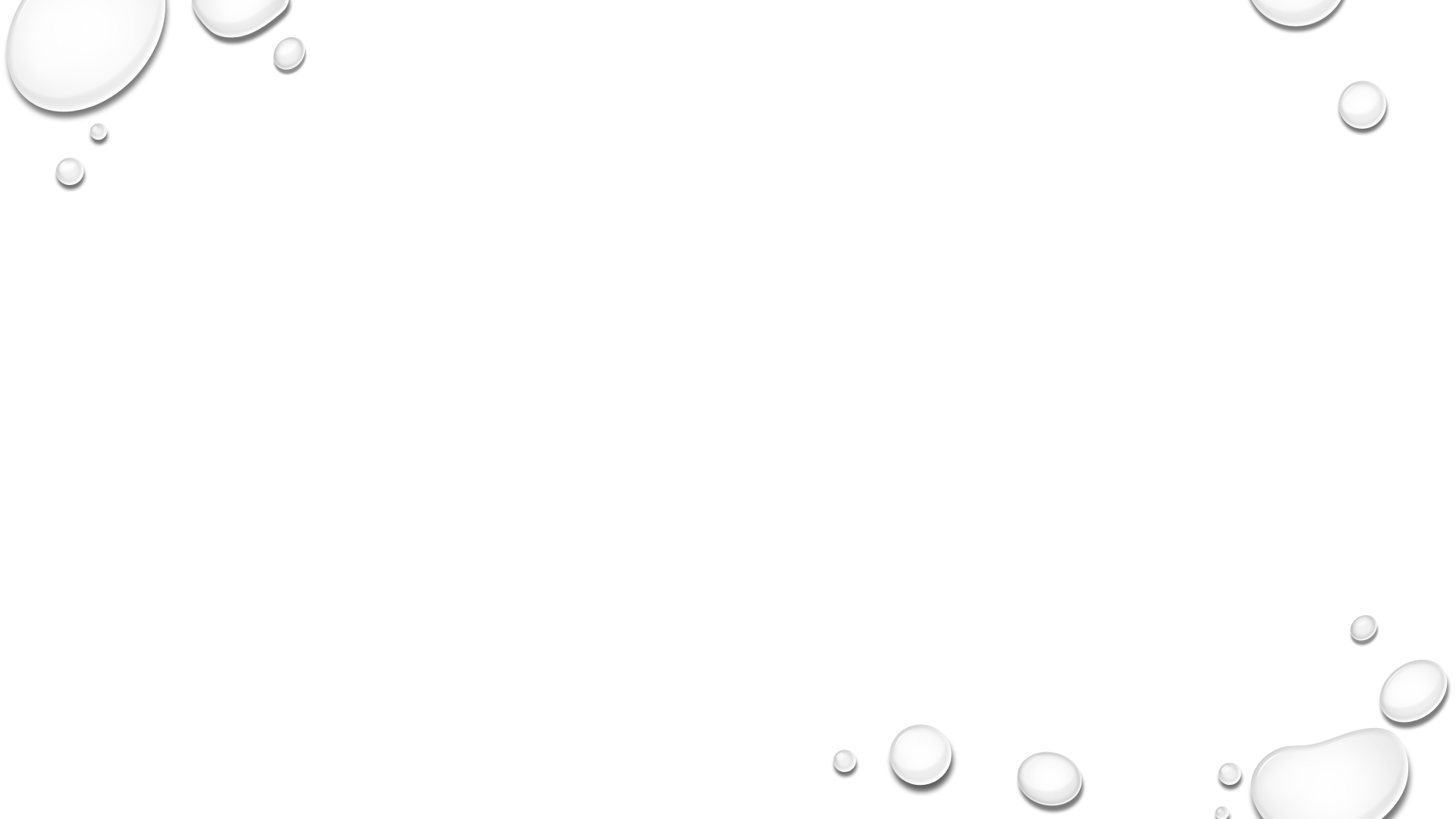 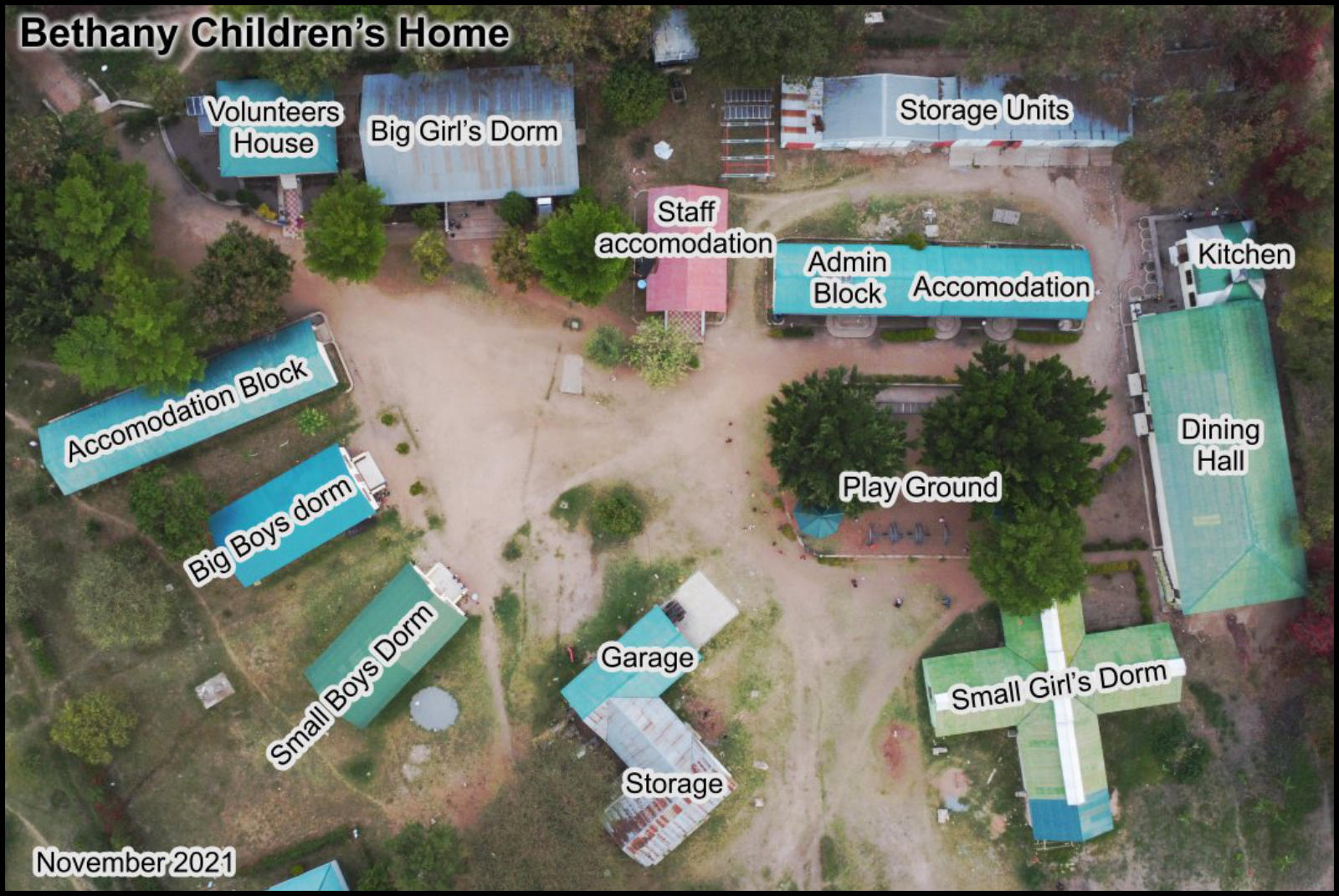 The Bethany Project, founded in 1991, cares for about 150 orphaned children between 1 and 20 years old
Aims and objectives:
Education
Love
Commitment
Compassion
[Speaker Notes: Bethany is a Christian charity/project that helps the most underprivileged, deprived and vulnerable members of society, especially orphaned children, providing education where possible.
Work carried out with love, commitment and compassion.]
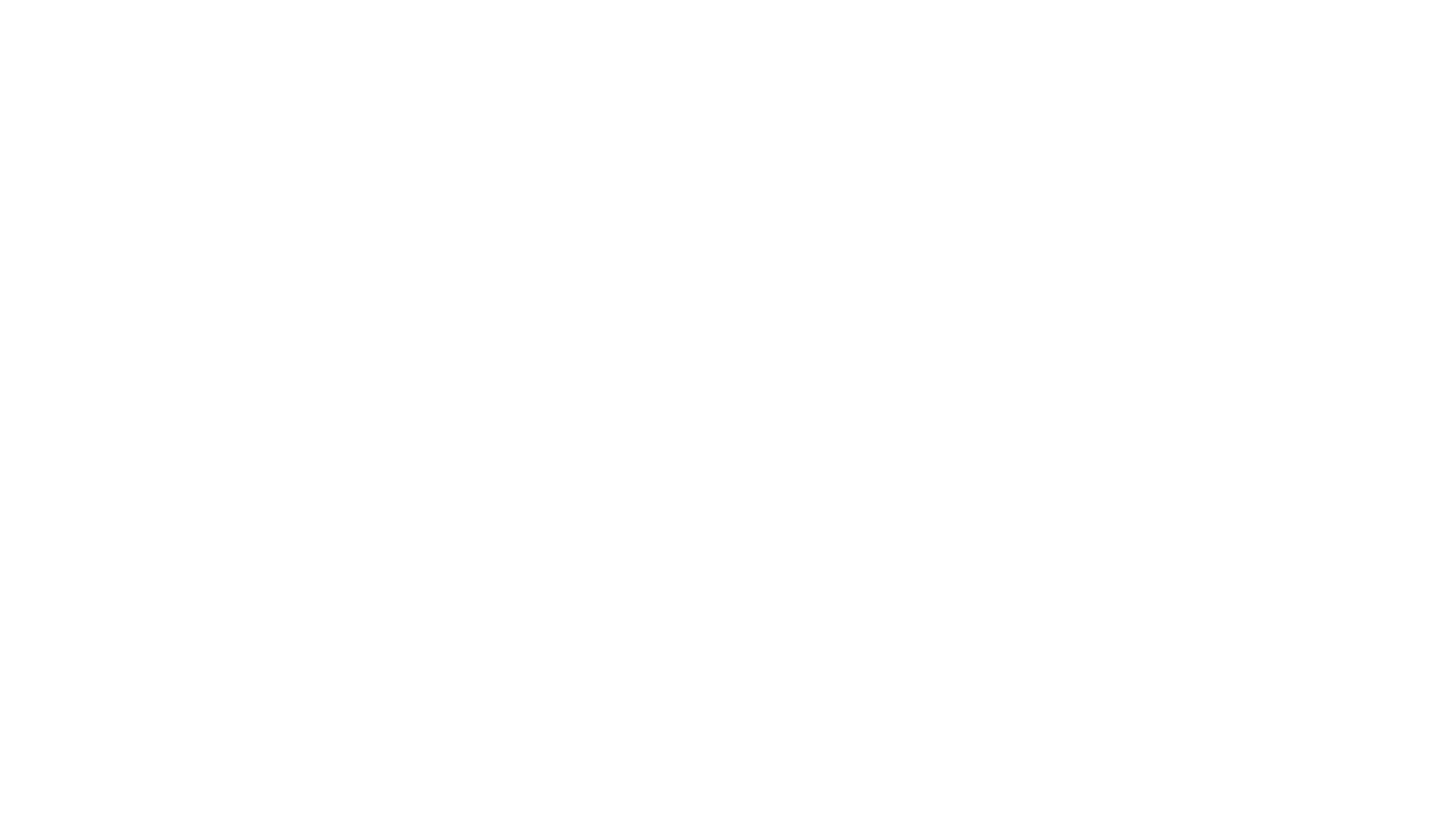 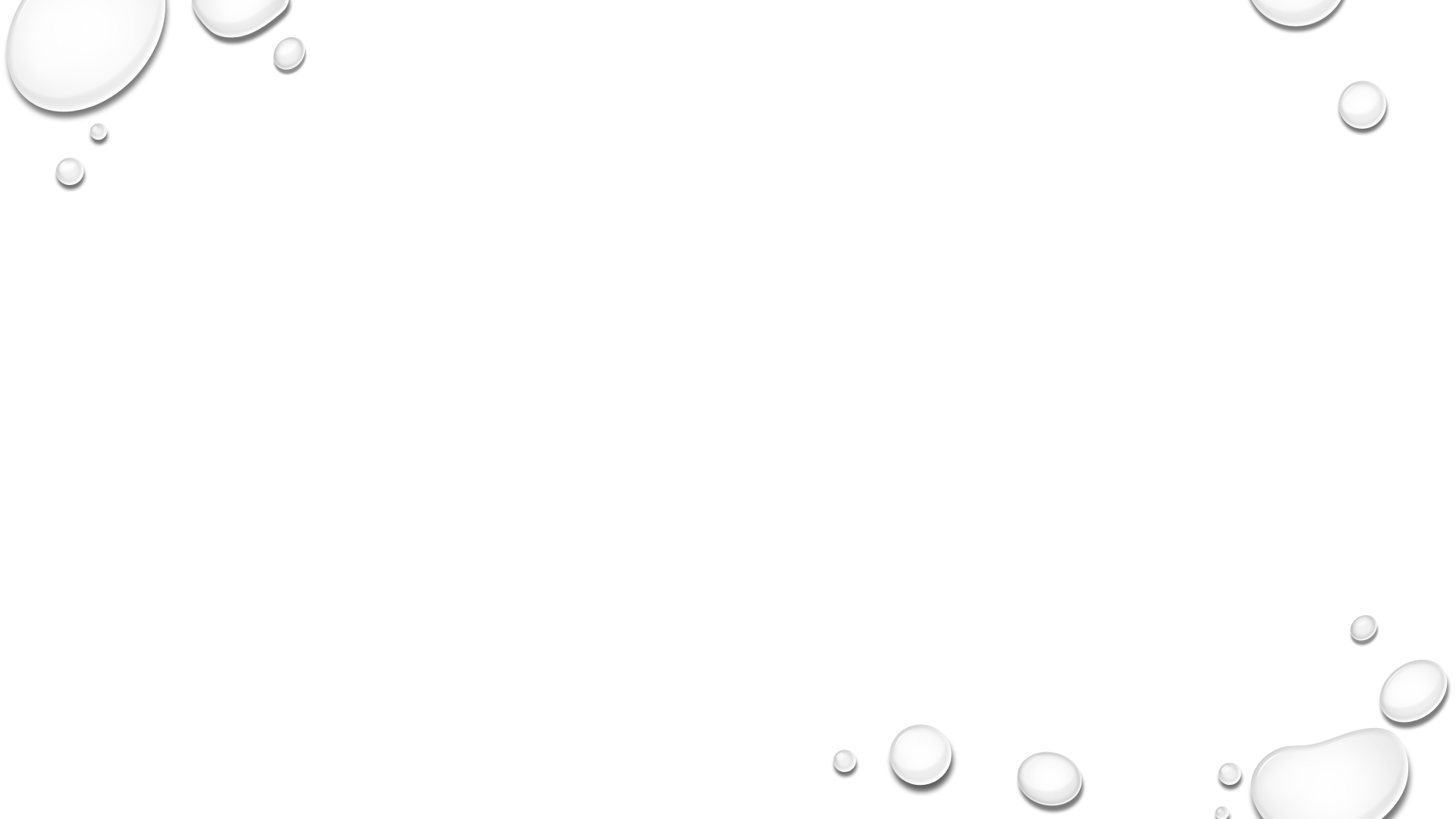 Bethany School
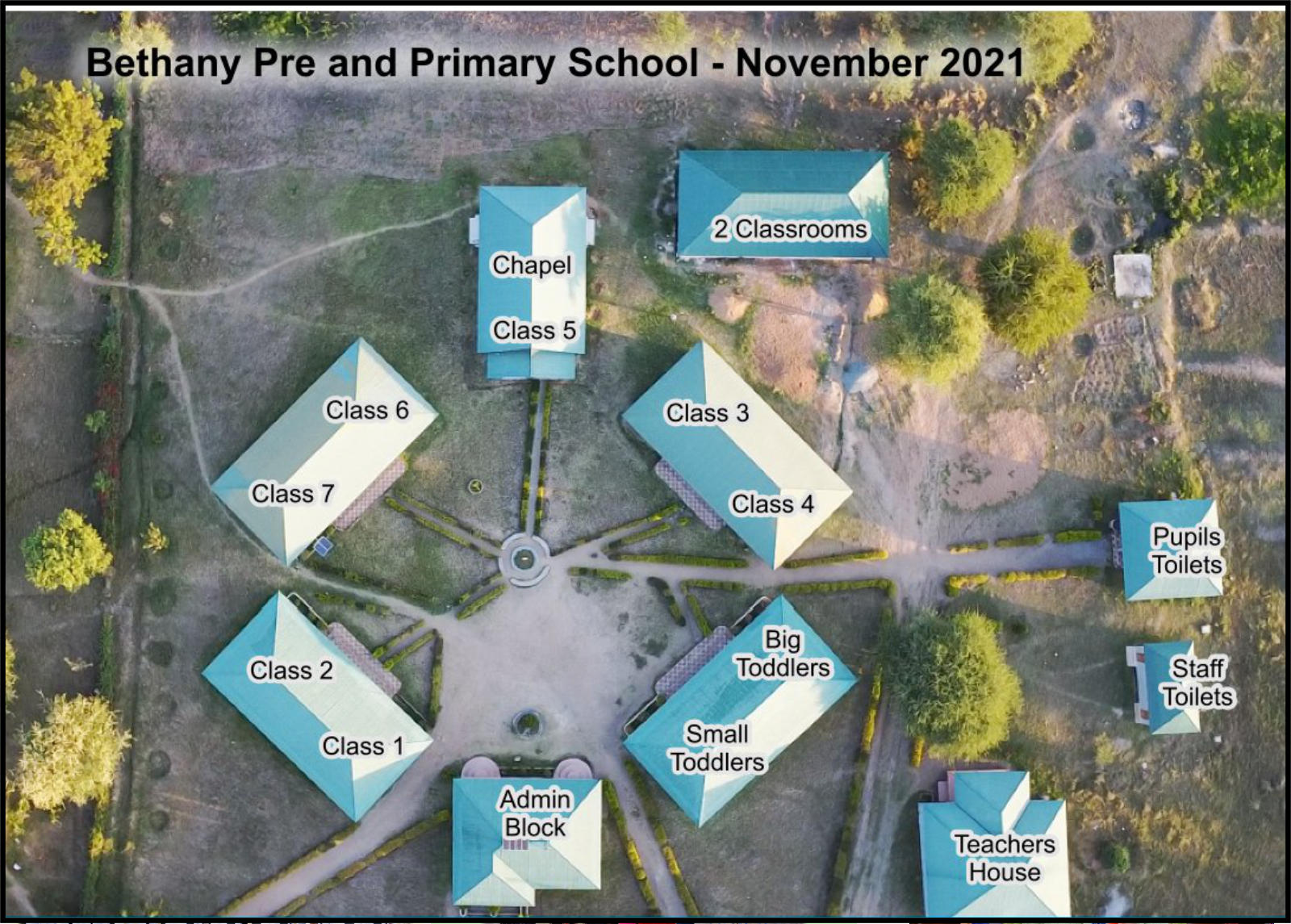 340+ pupils from Bethany and surrounding villages
Lessons taught exclusively in English
18-20 teachers
One Headmistress
School is FREE
Funded by donations.
[Speaker Notes: Taught exclusively in English because secondary school is only taught in English. If a child isn’t fluent in English, they can’t attend or further their education. They remain trapped in poverty.
Rural schools are taught in Swahili, Bethany is one of the few primary schools in Tanzania that teaches all the lessons in English.
School open to local children as long as they have a uniform (usually provided by the school).
No one is turned away.]
Why did we go to Bethany?
Debbie M was challenged after going to a presentation about Bethany by the Headmistress Emma and five children from the orphanage and school.
Debbie was impressed by Bethany’s practical approach to breaking the cycle of poverty, a challenge faced by many Tanzanians, but particularly orphans.
Debbie was inspired by the Christian ethos of the orphanage.
Debbie M said to Debbie B ‘Do you want to go and volunteer in a Christian orphanage in Tanzania?’ She replied, ‘Yes let’s! With lashings of ginger beer!’
So, we did (once we’d jumped through all the safeguarding hoops – which further impressed us).
[Speaker Notes: LK
Christian ethos: Love/compassion/commitment.]
The start of our Journey
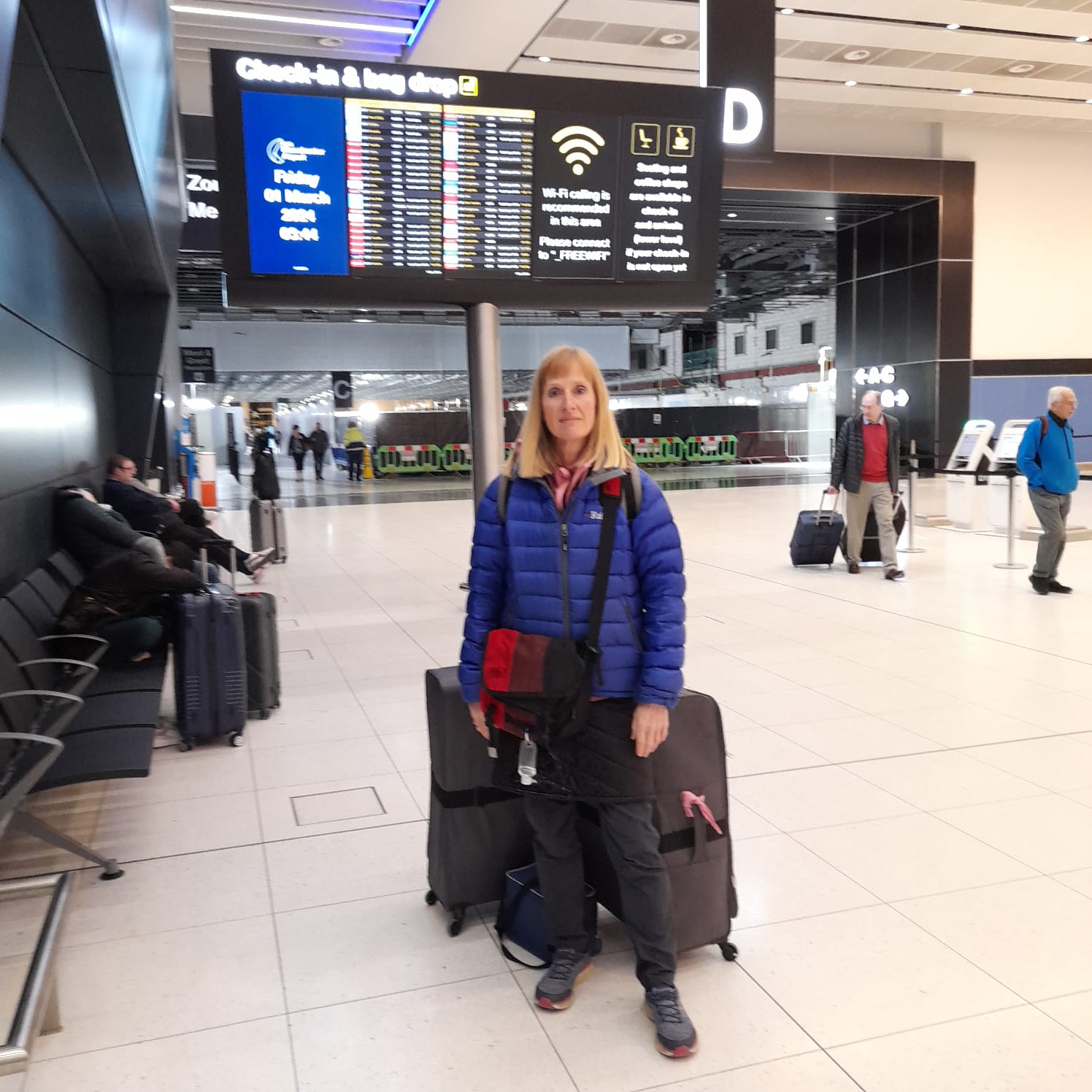 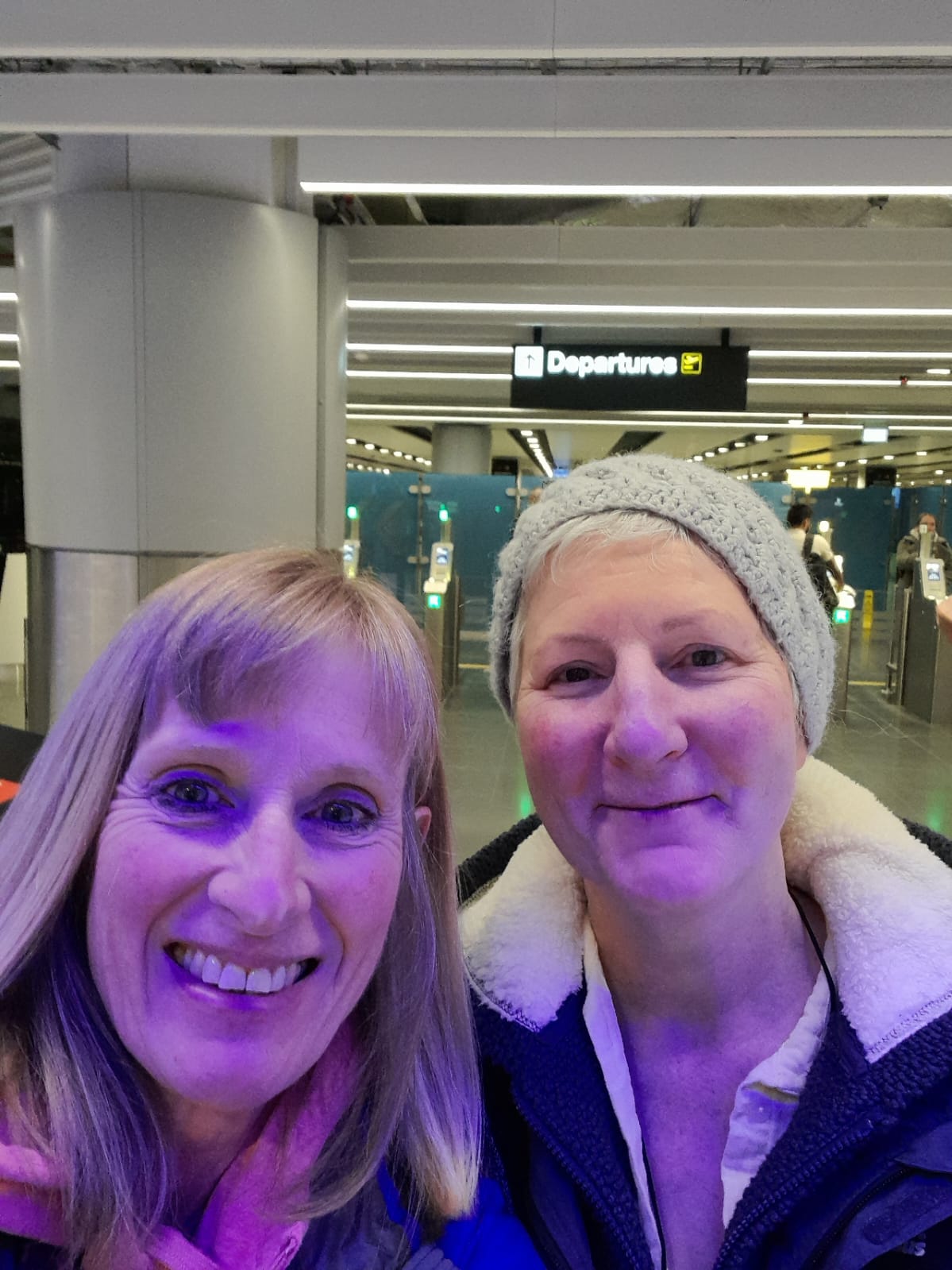 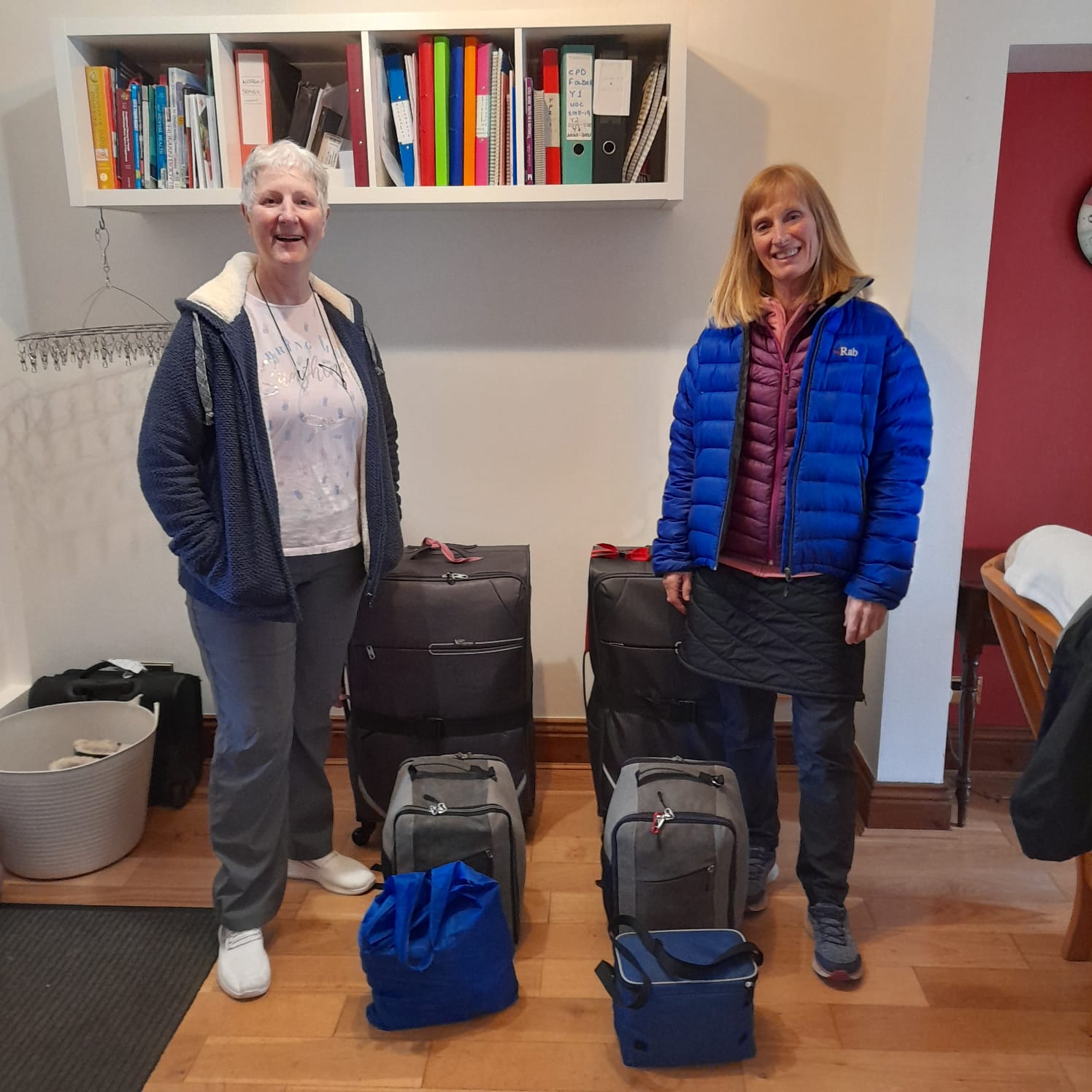 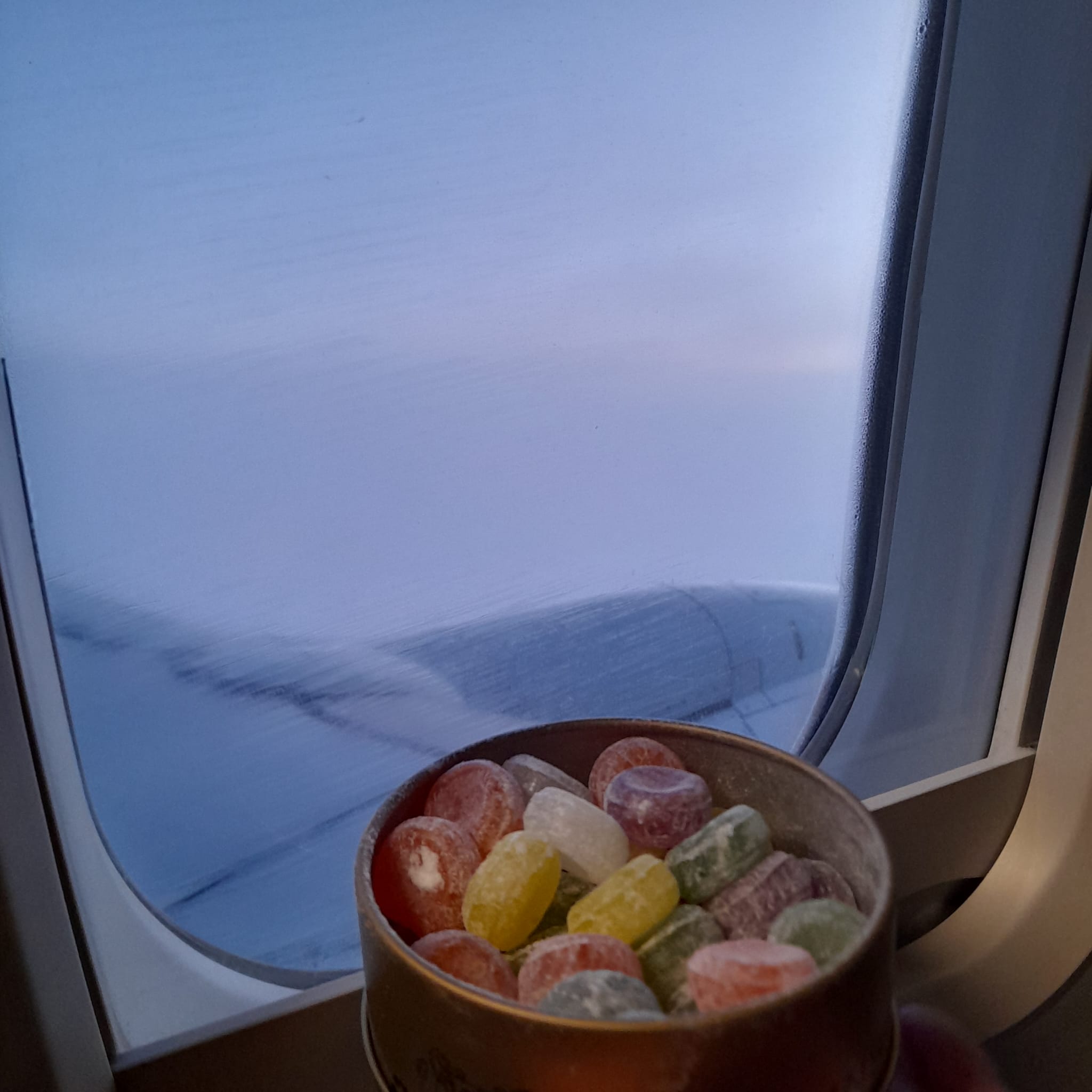 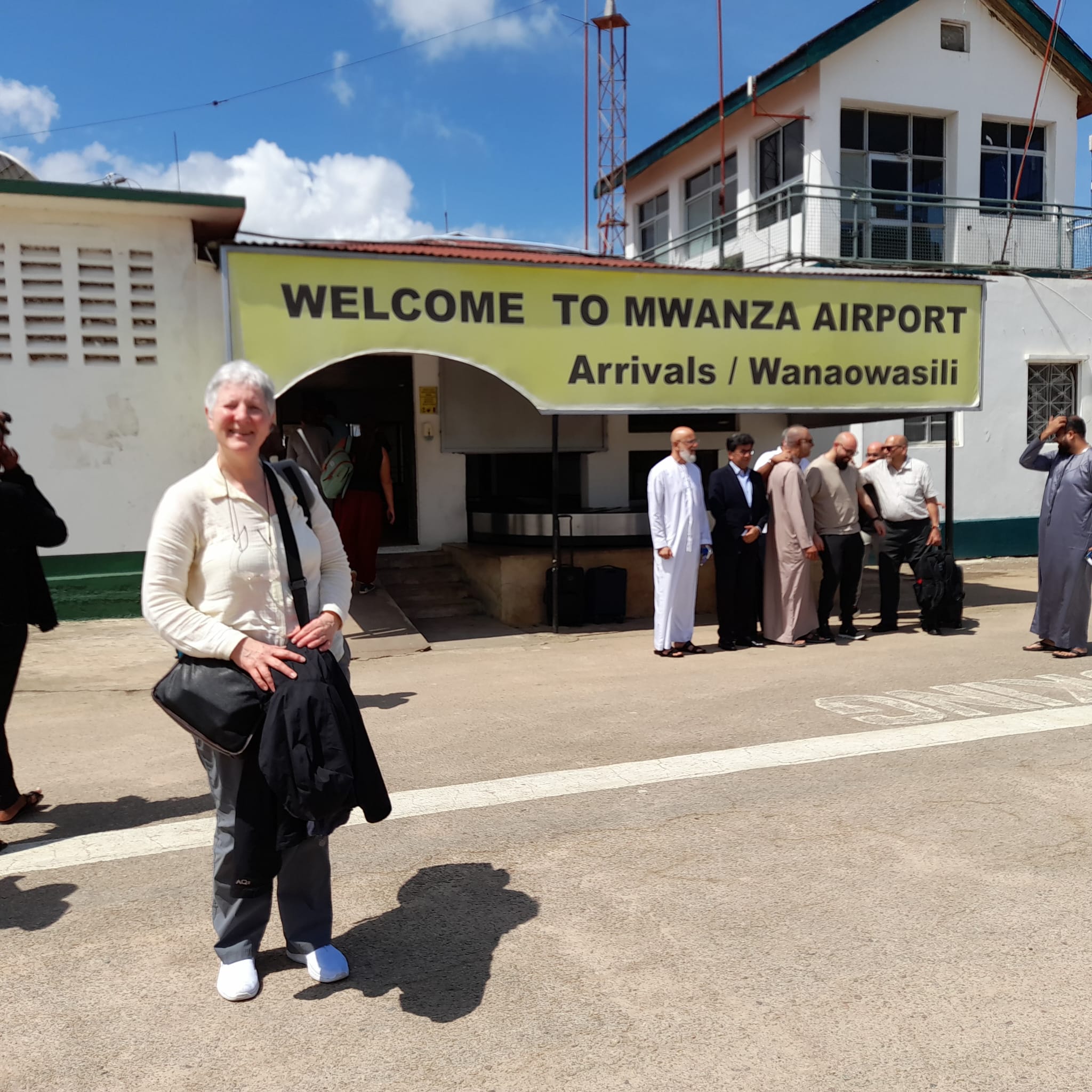 Journey from Hell
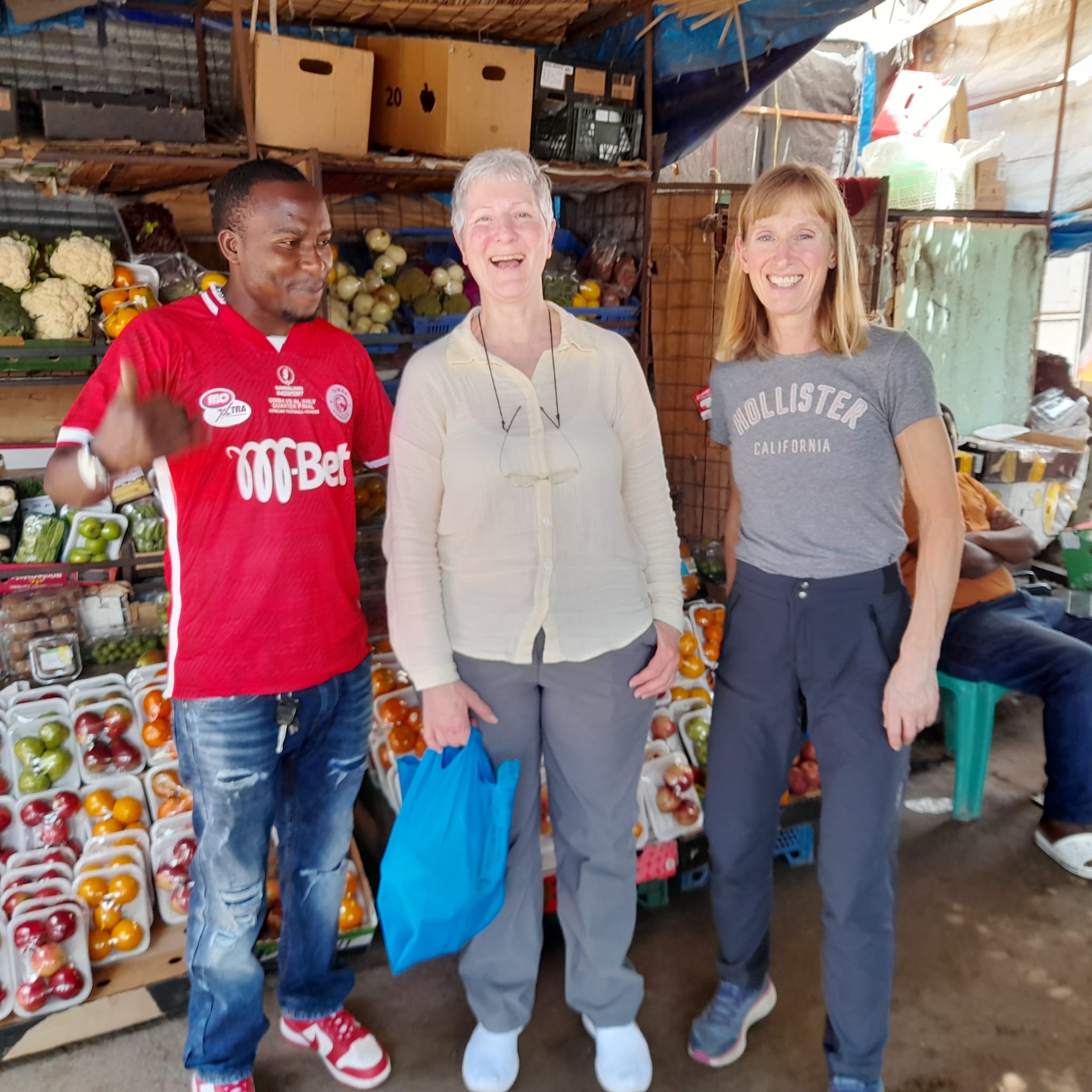 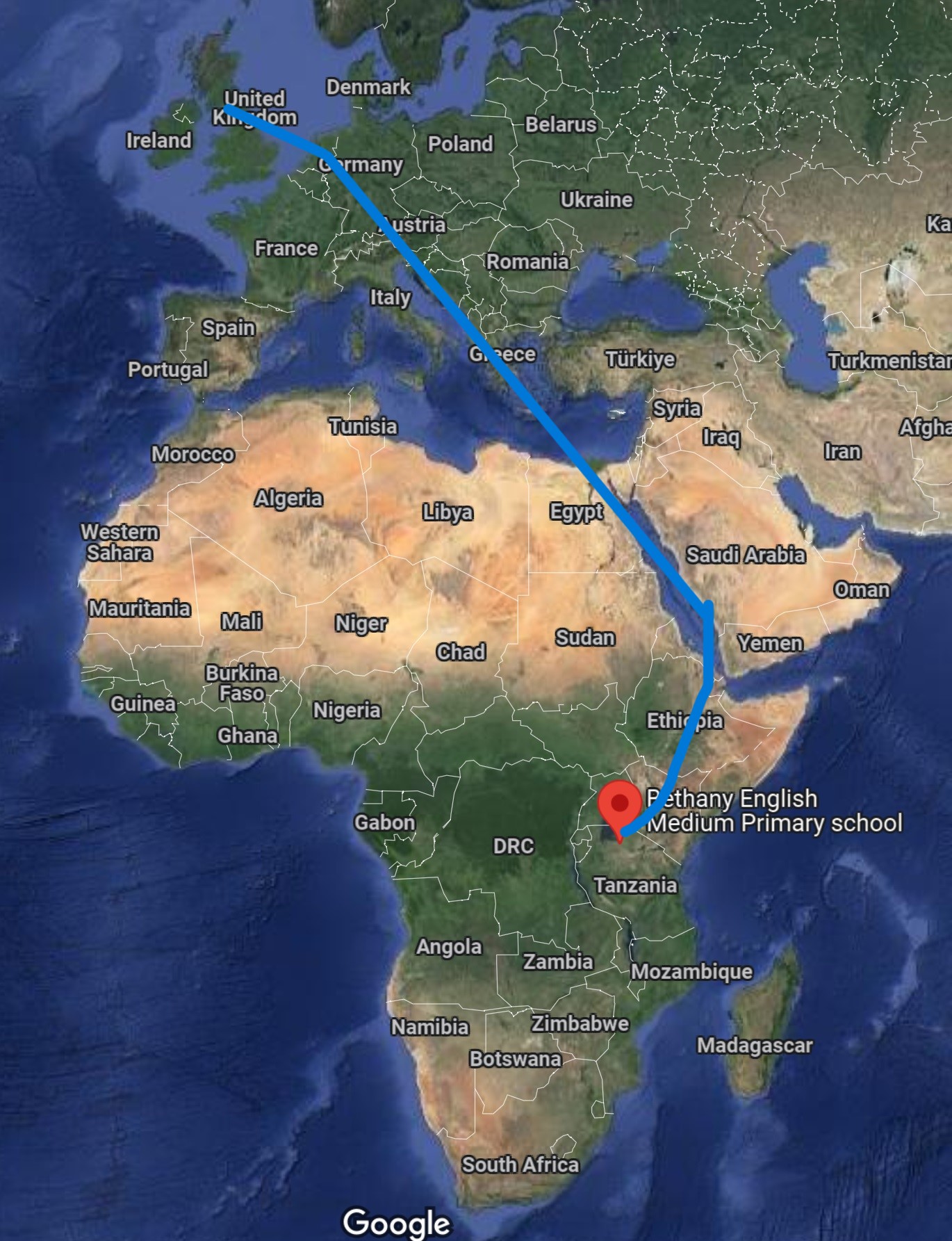 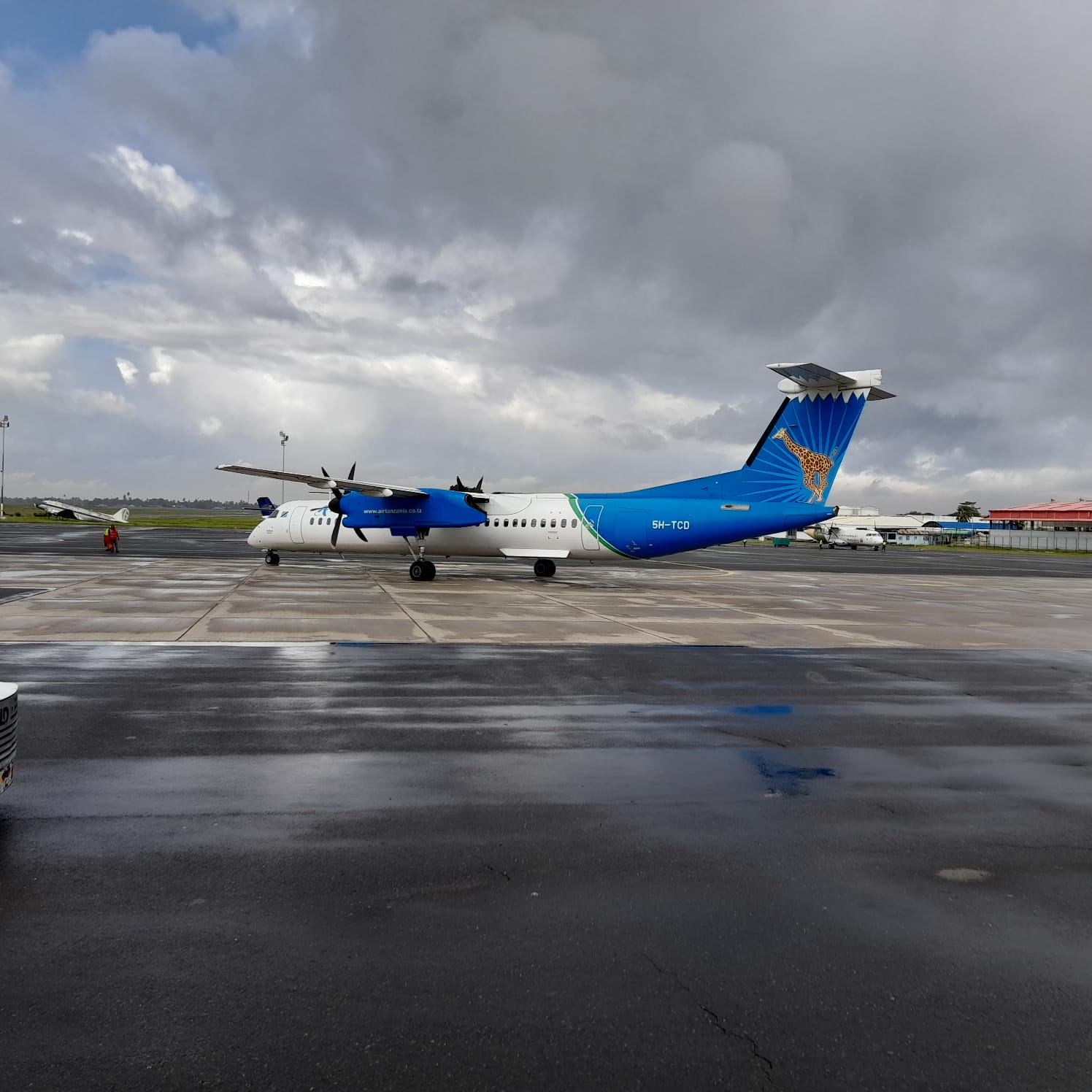 47 hours
God’s providence
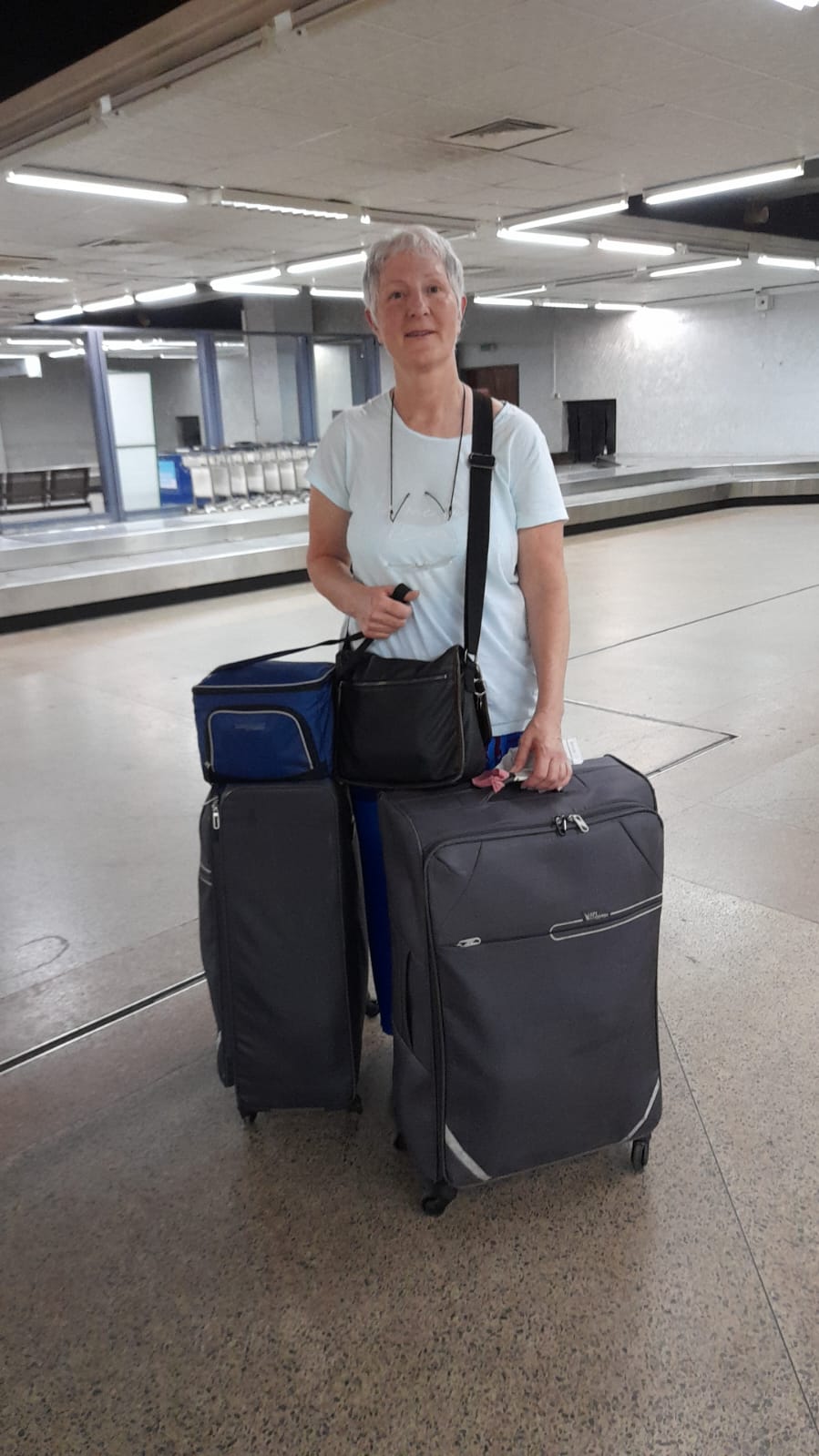 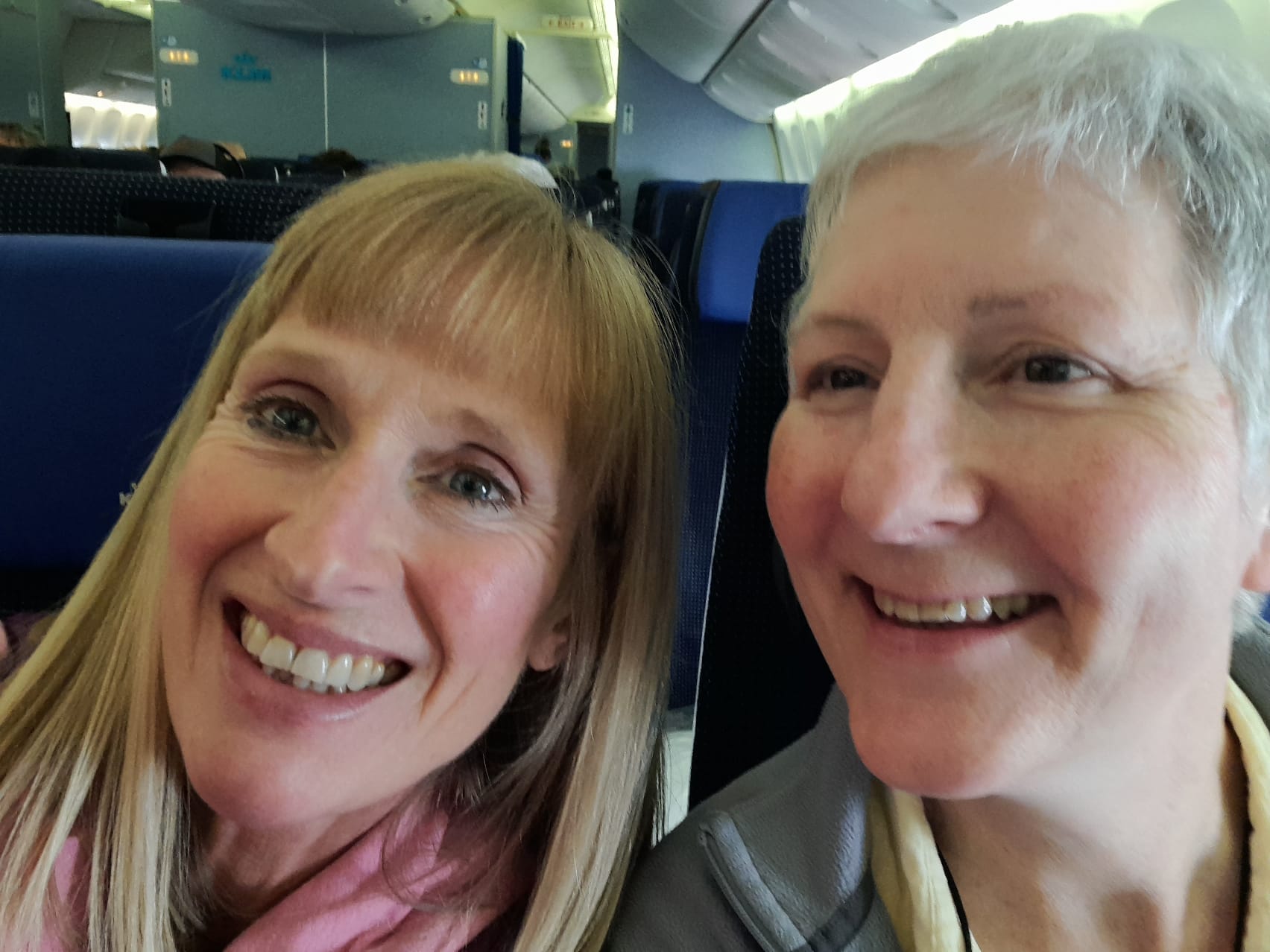 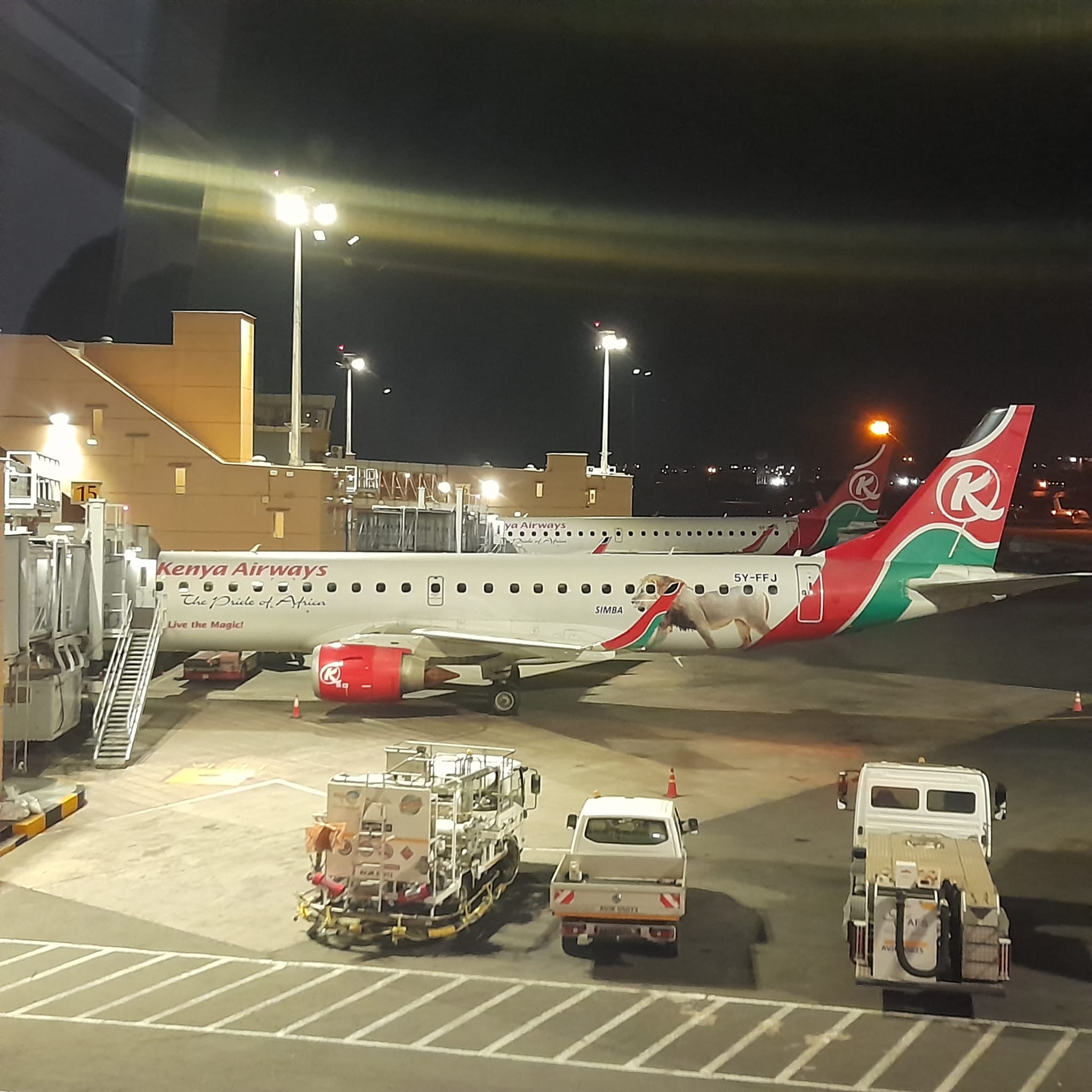 [Speaker Notes: Nairobi airport: big delays, flights cancelled. No seats for us unless we bought more tickets. Debbie B prayed, Debbie M pestered. There was one seat left. Another passenger gave us his ticket. We were the last two on the flight.
Dar Es Salaam: Missed our flight to Mwanza. Next flight fully booked. Debbie B prayed. Debbie M pestered. Two passengers failed to appear, we had to pay (again) but got the last two seats.]
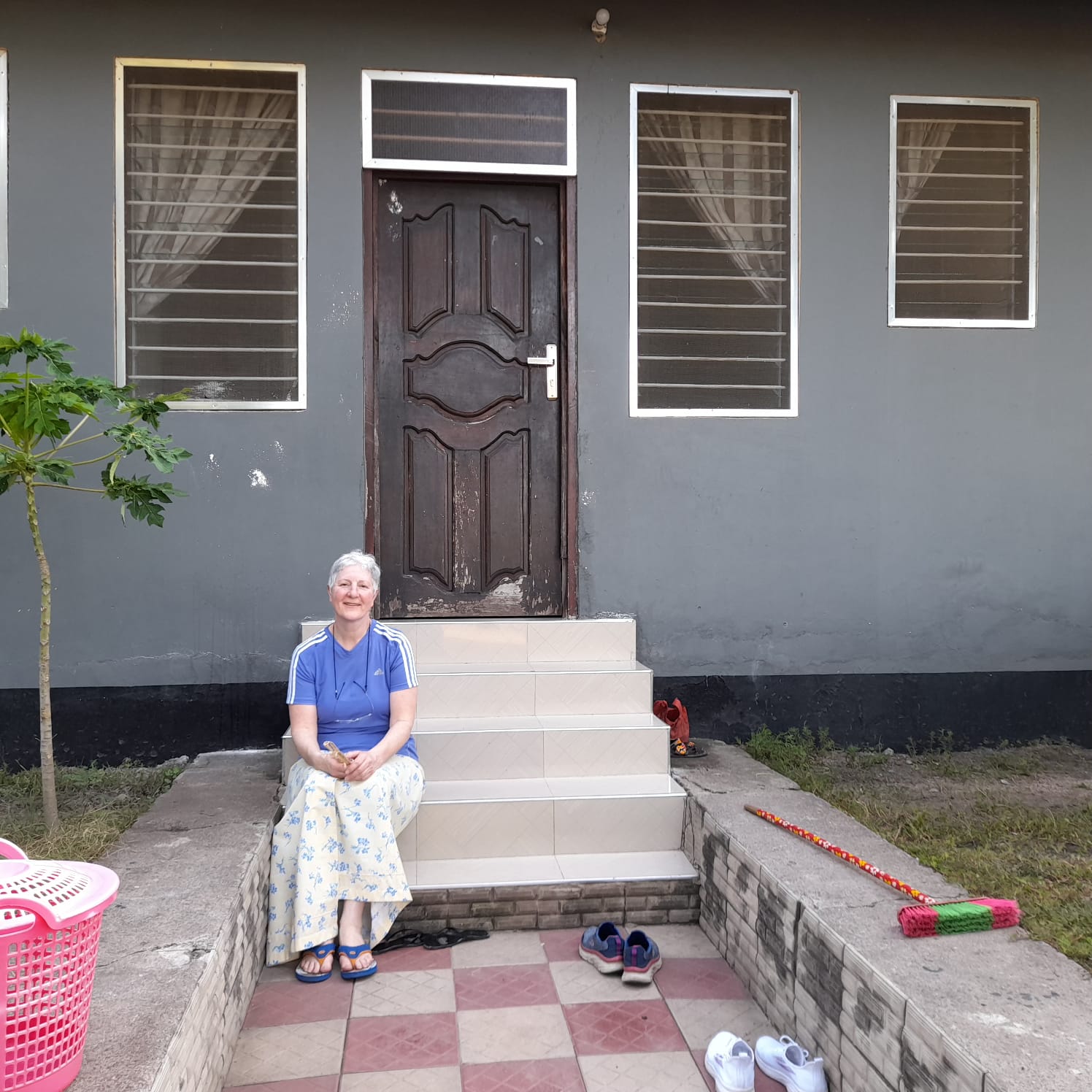 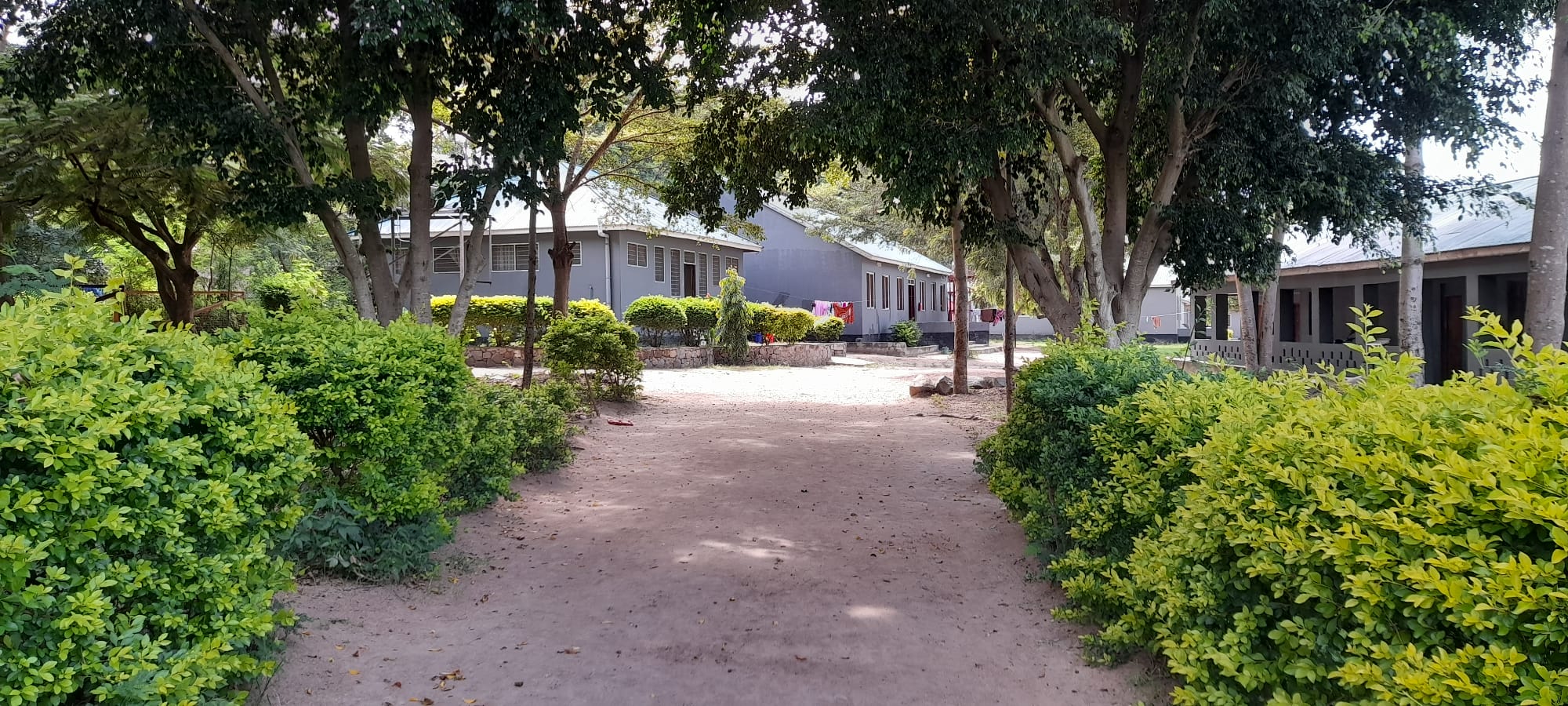 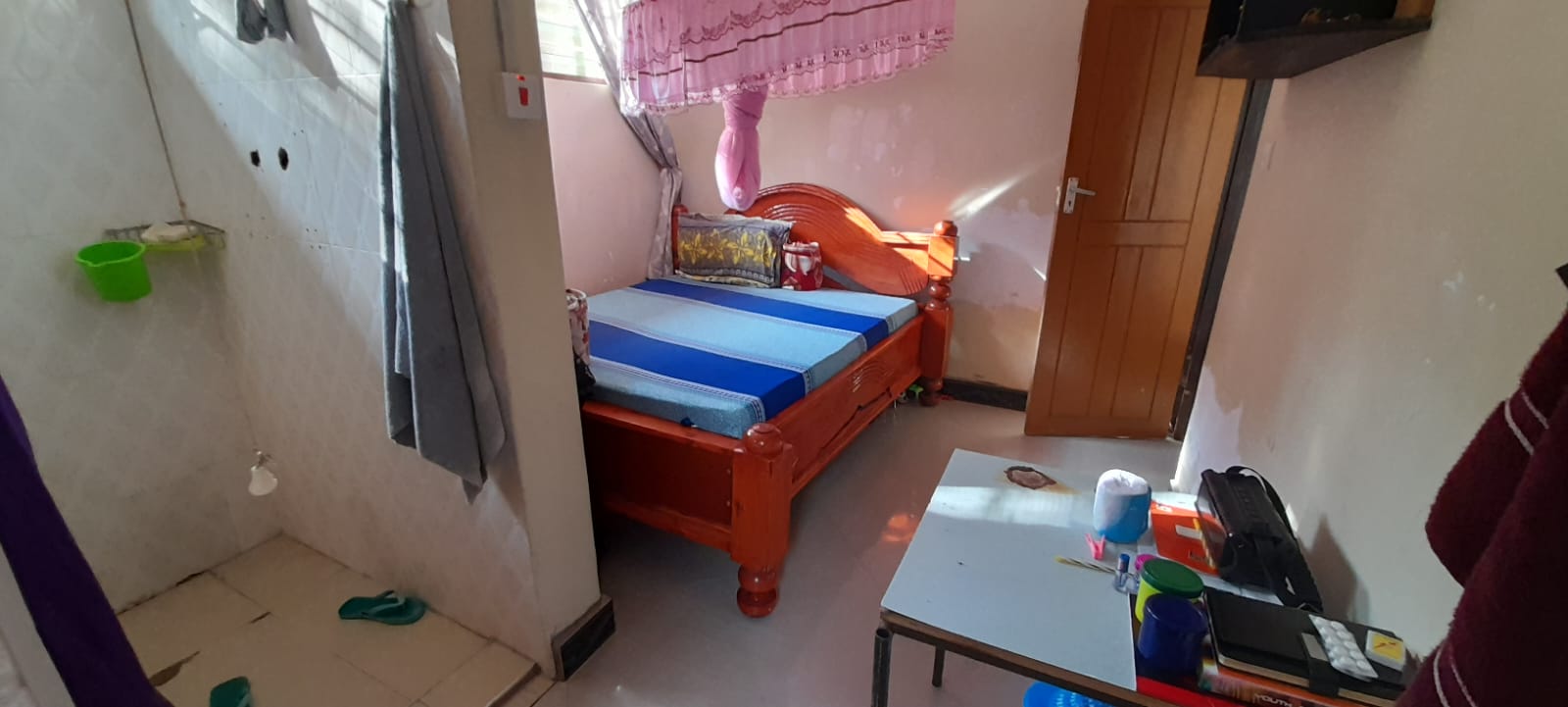 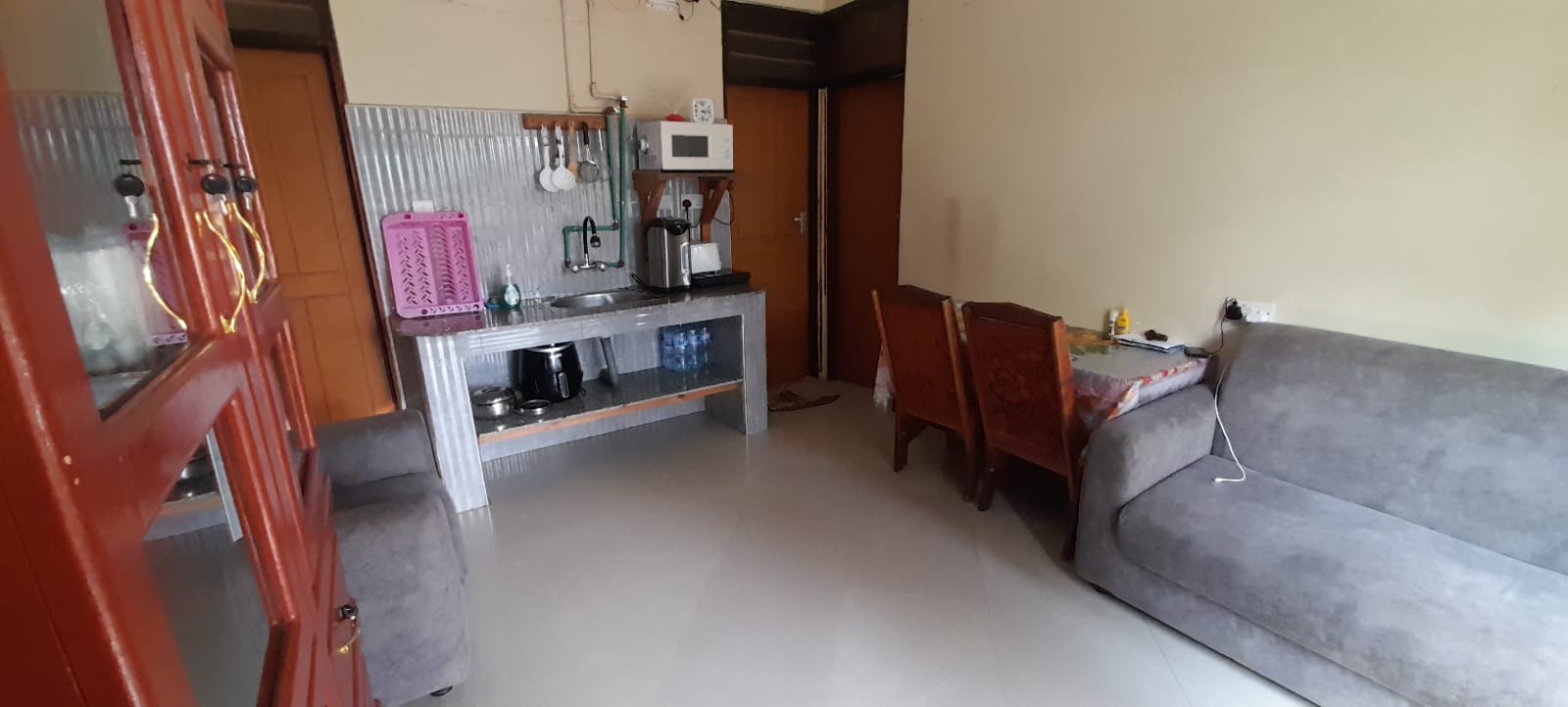 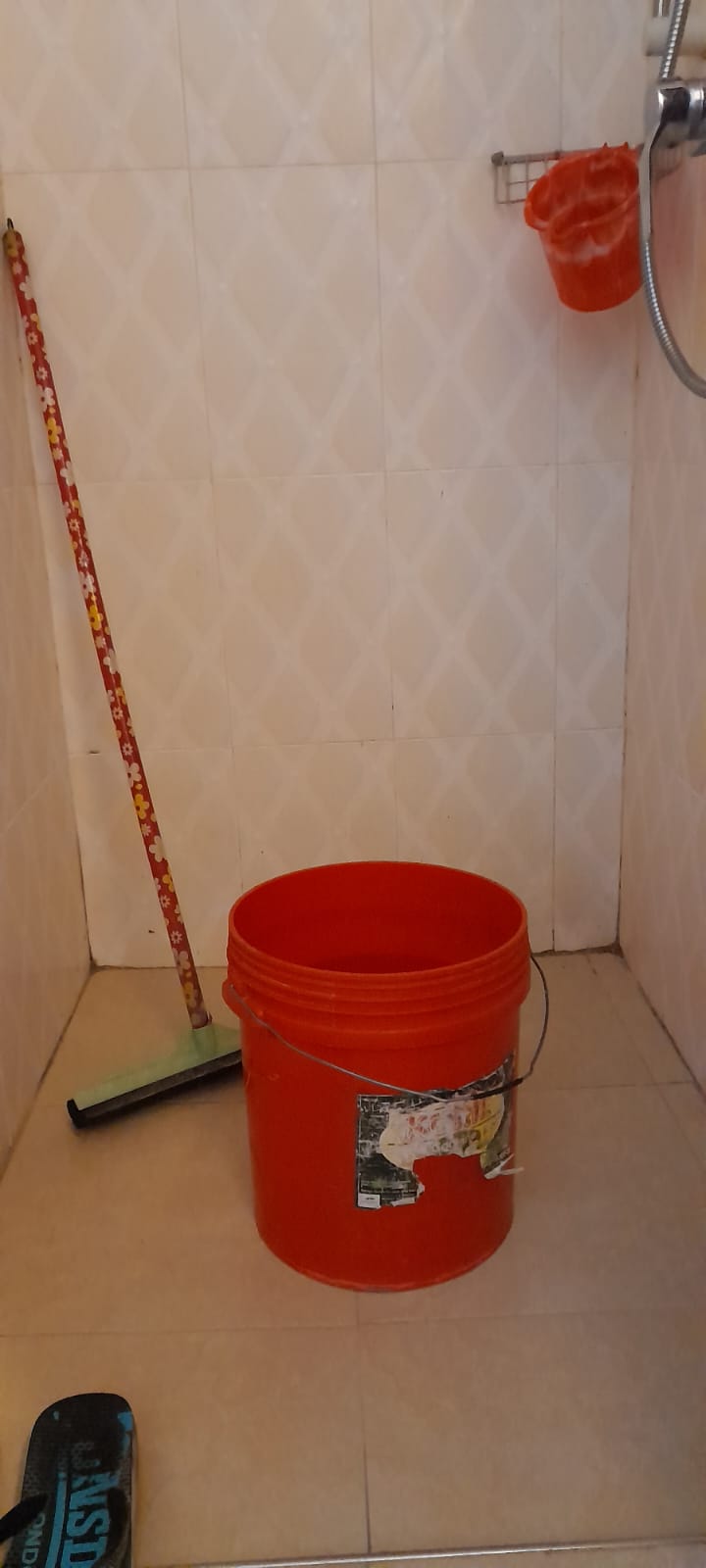 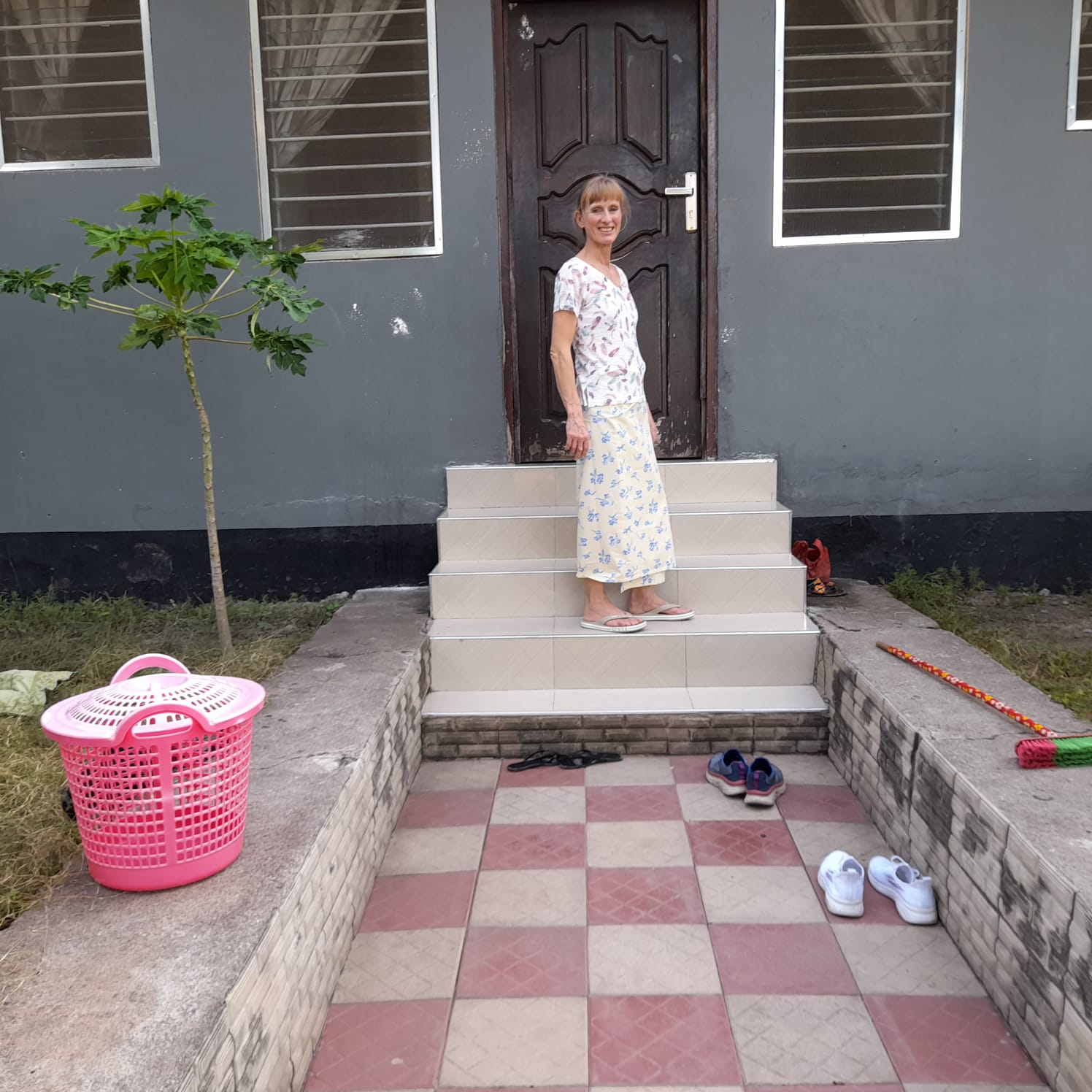 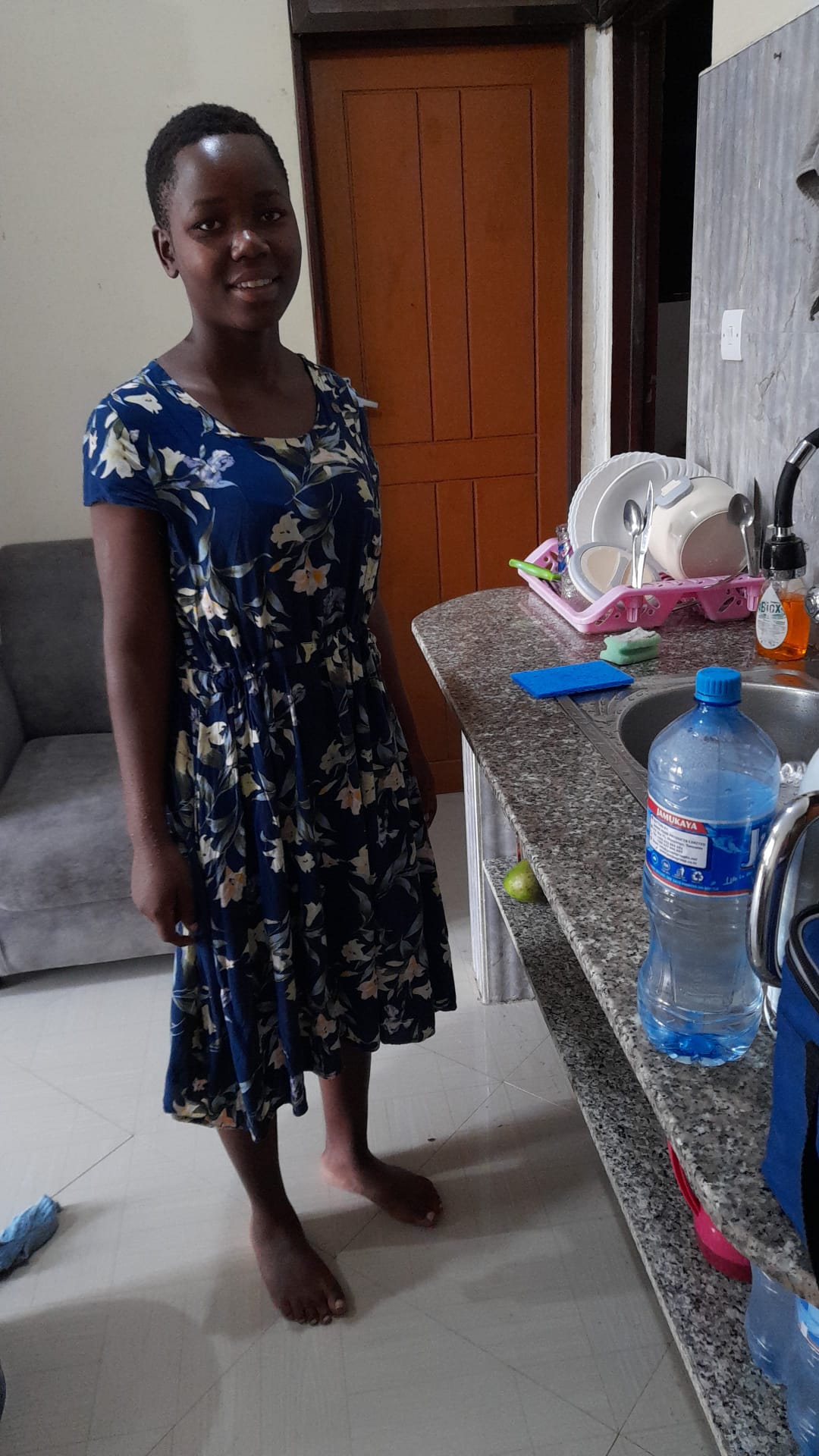 [Speaker Notes: Our bungalow.
Teddy (18) in the kitchen area. We did a bible study with her every day – she was so keen.
Showering Tanzanian style when no water pressure..
View of the bungalow.]
Nightly Serenade
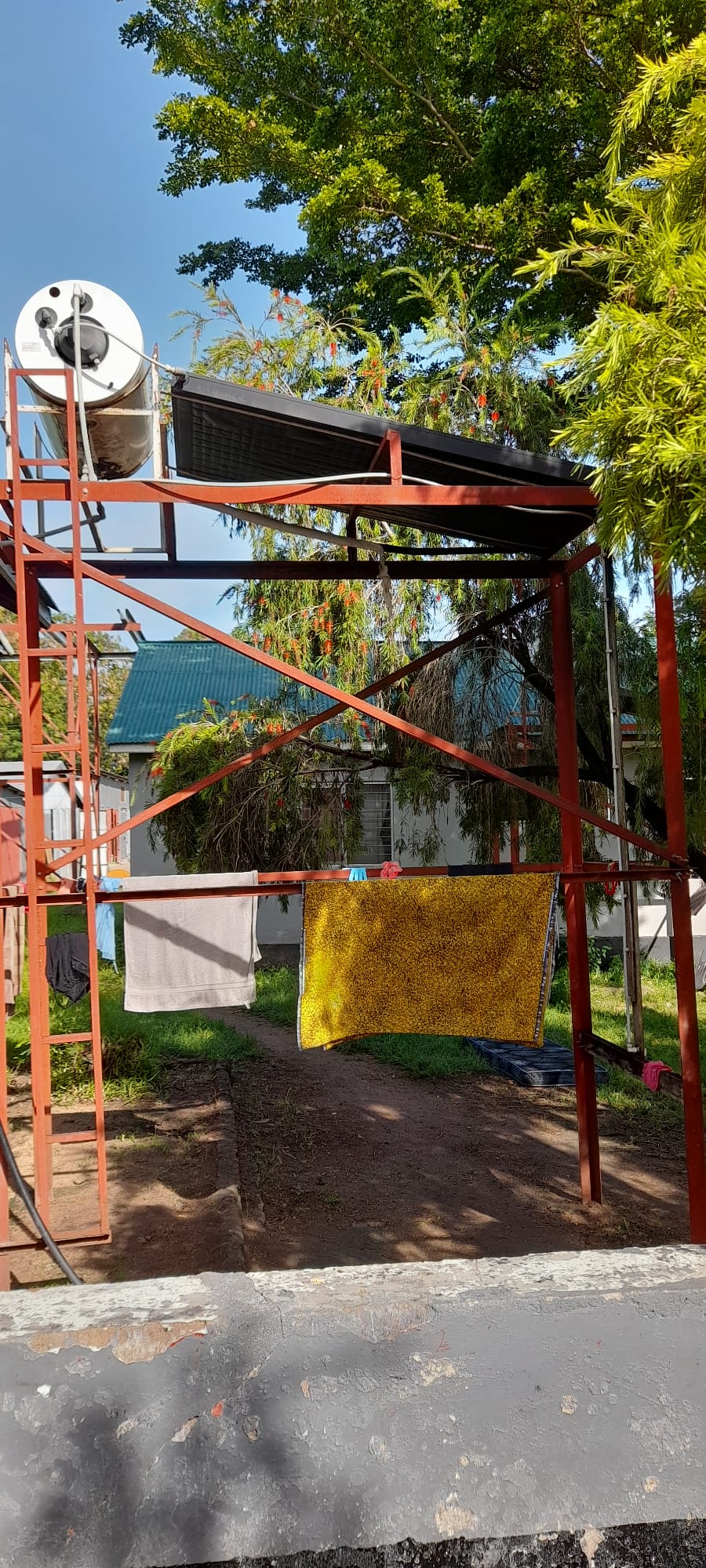 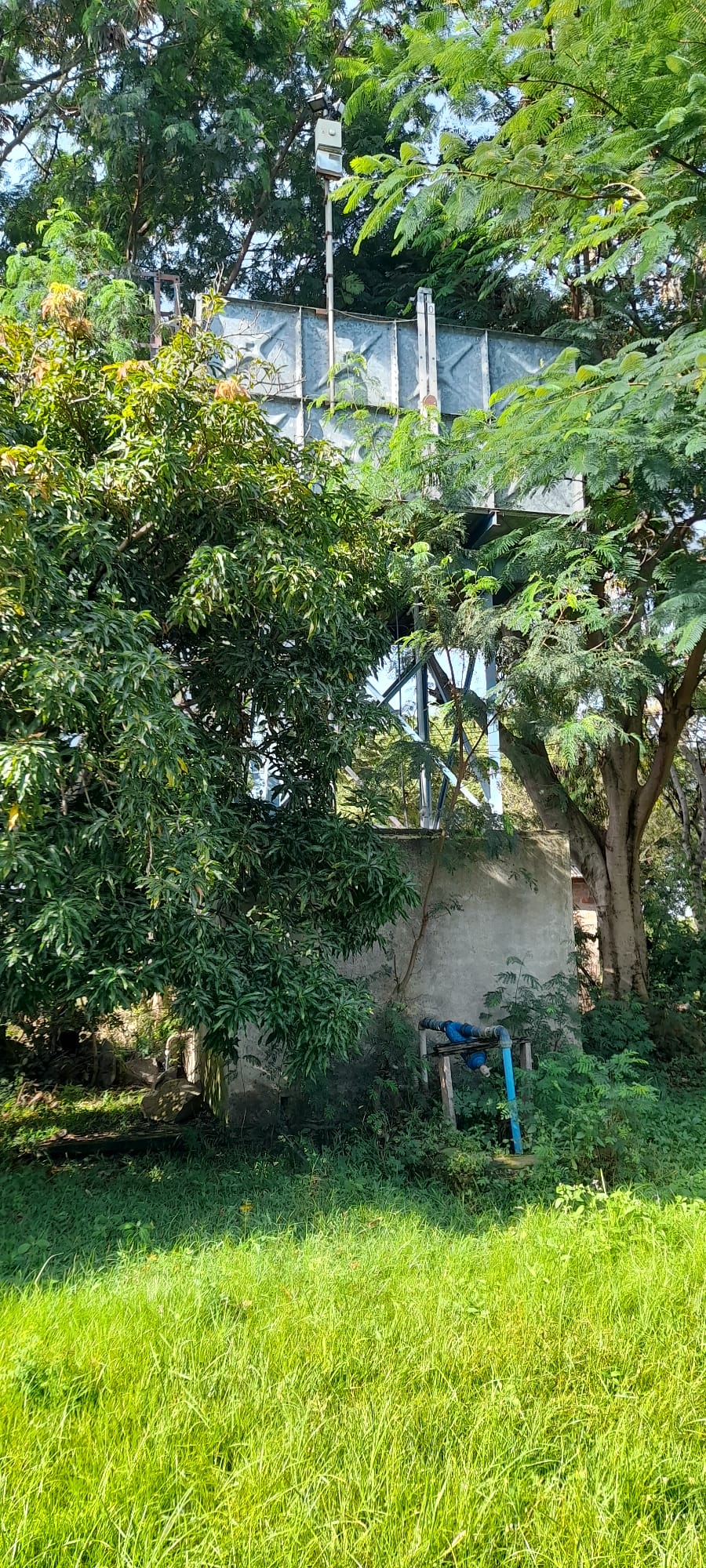 [Speaker Notes: BK
Solar panels and water tank – pumped from Lake Victoria.]
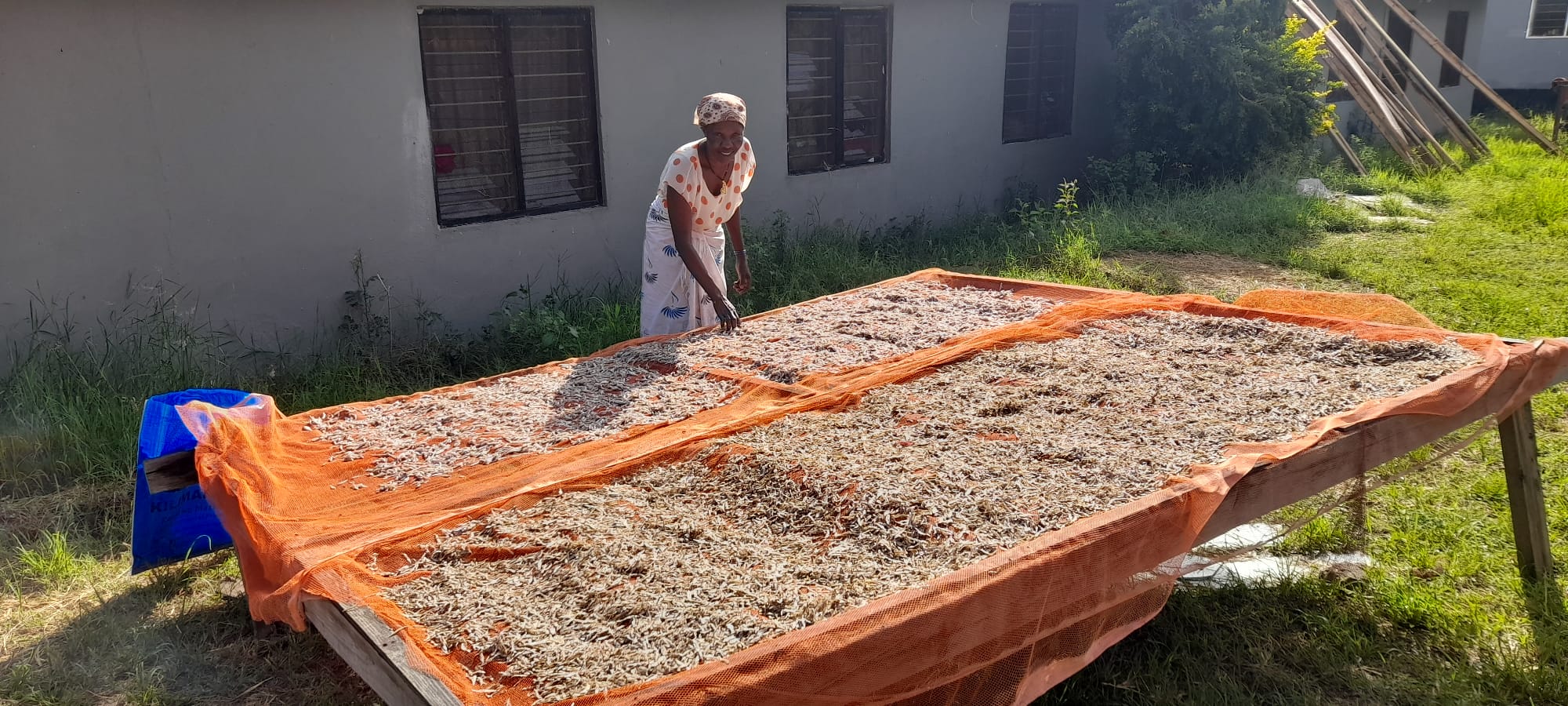 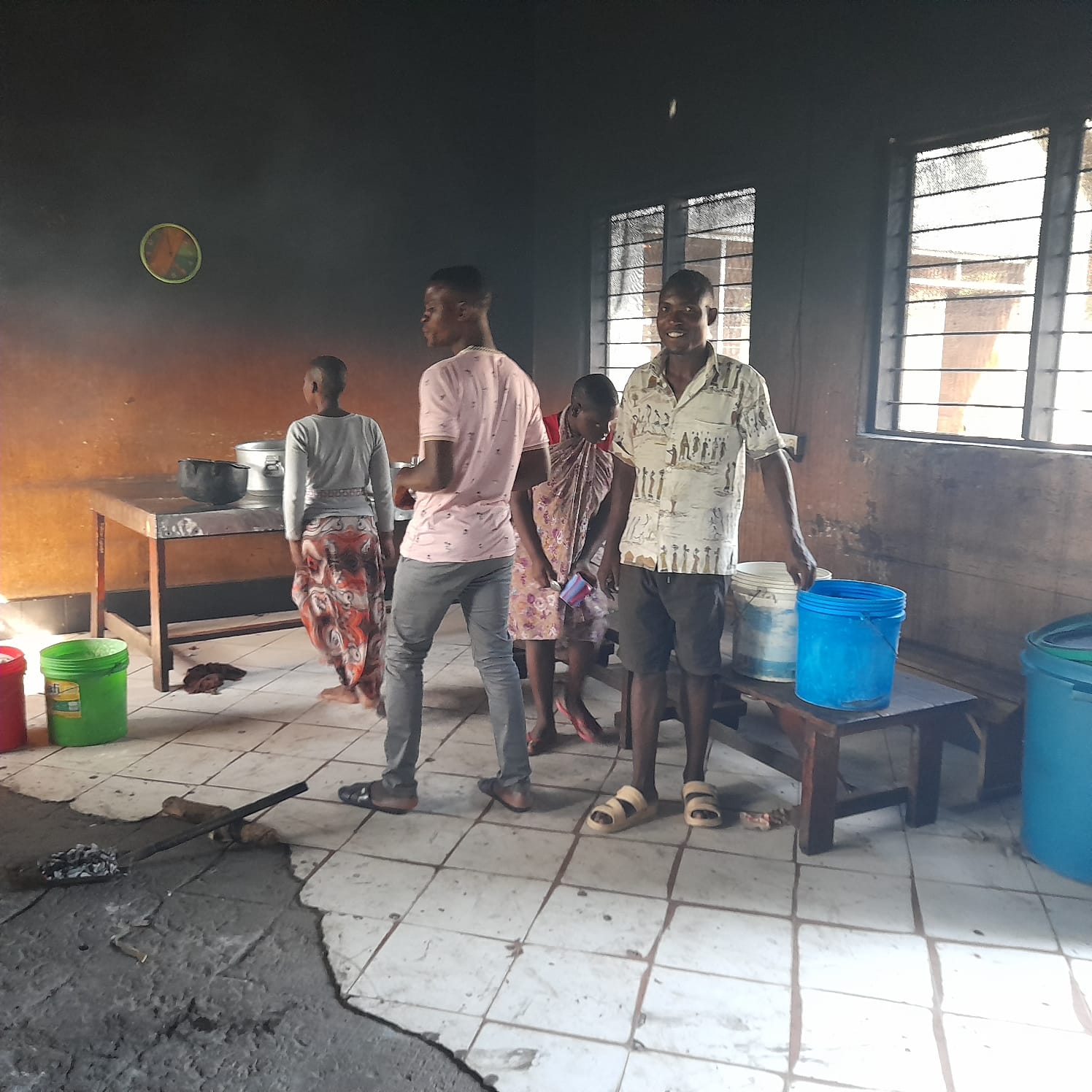 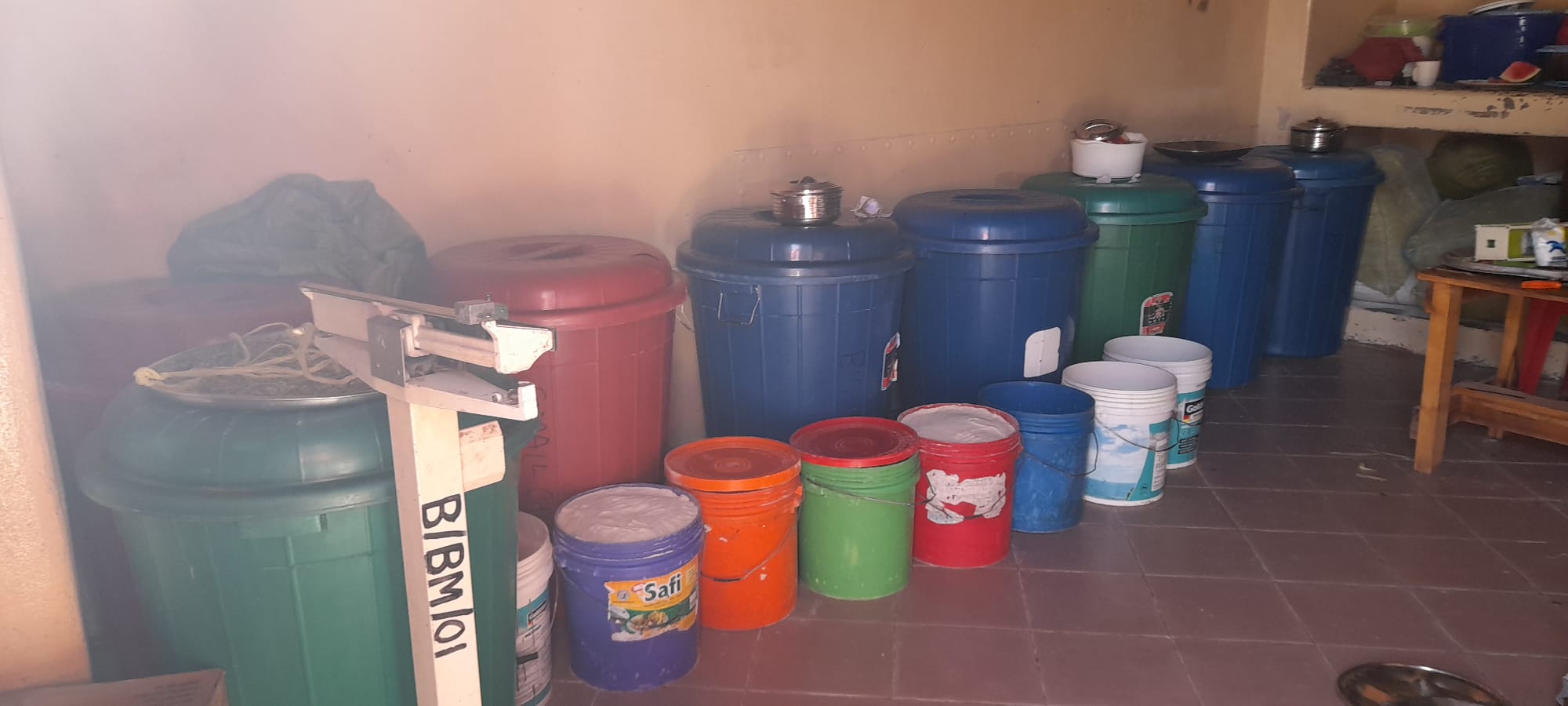 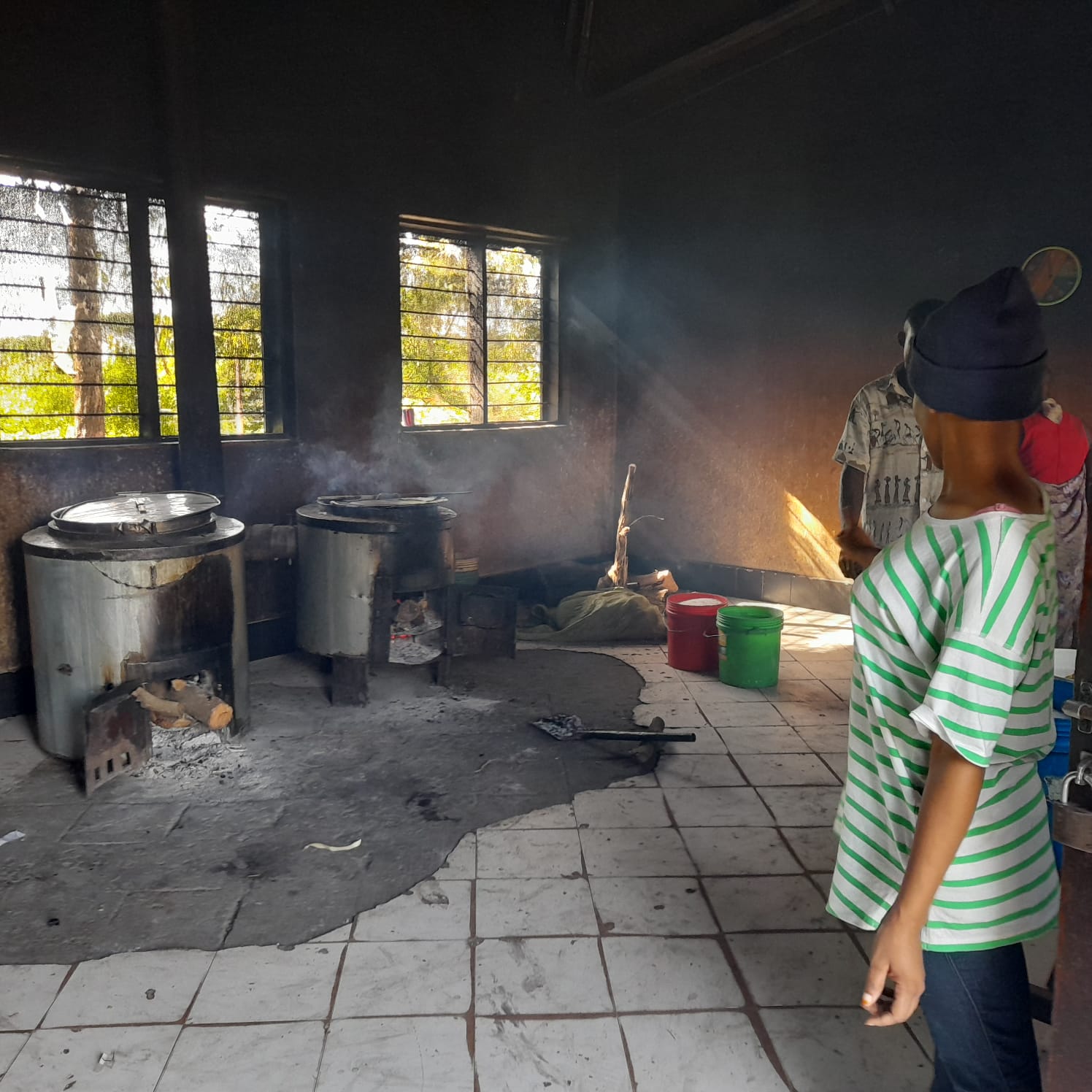 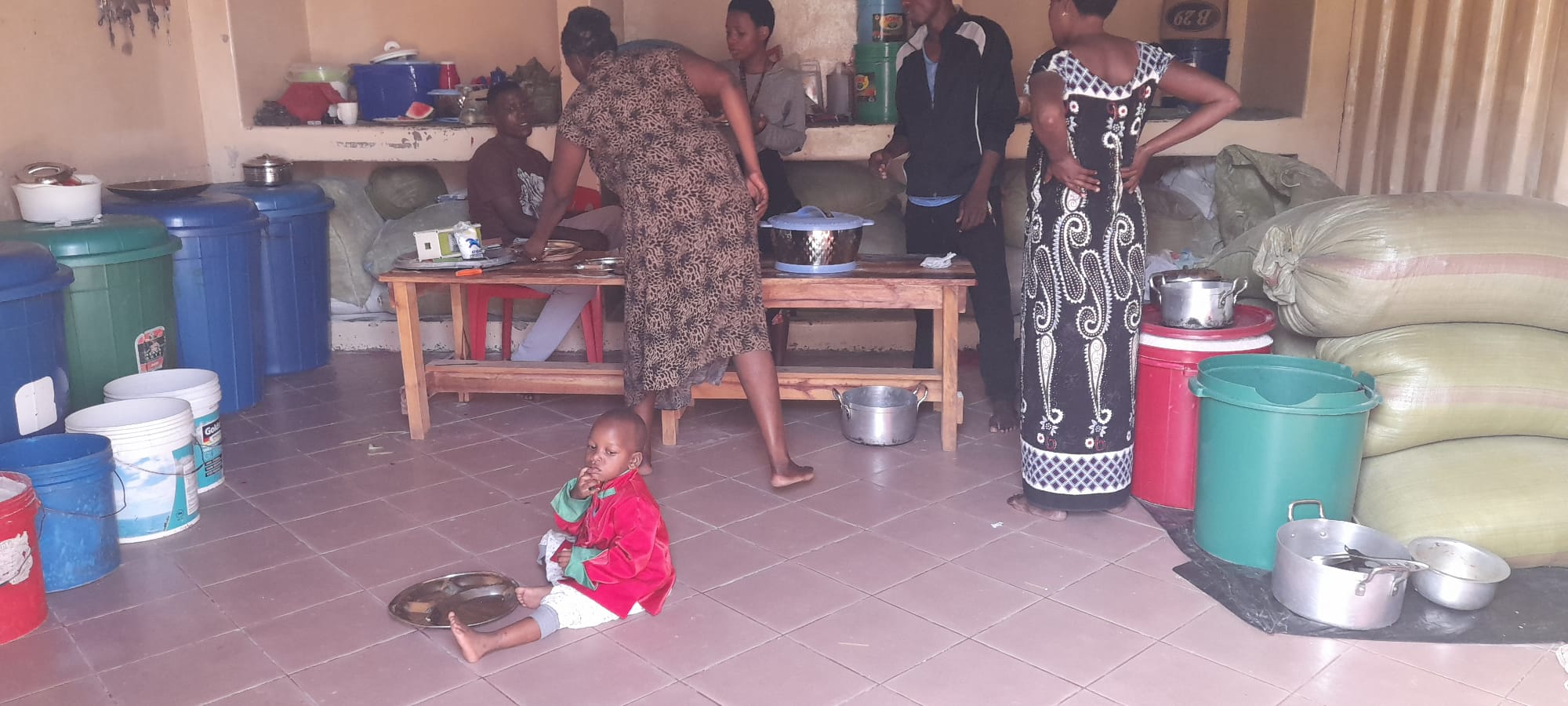 [Speaker Notes: Kitchen (building) and food prep areas (in shipping containers).
Food storage (beans/rice/maize)
Little fish drying ready for storage.]
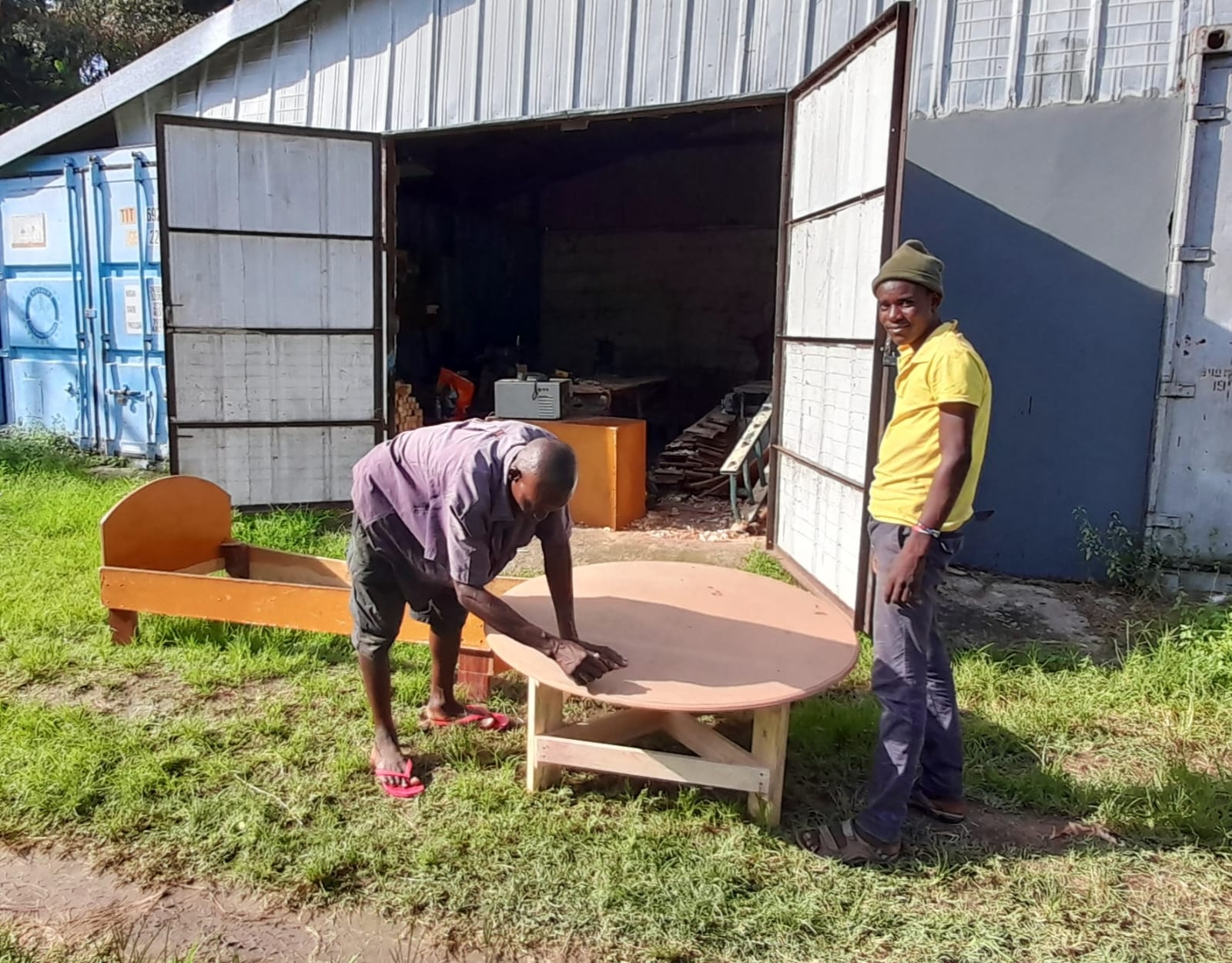 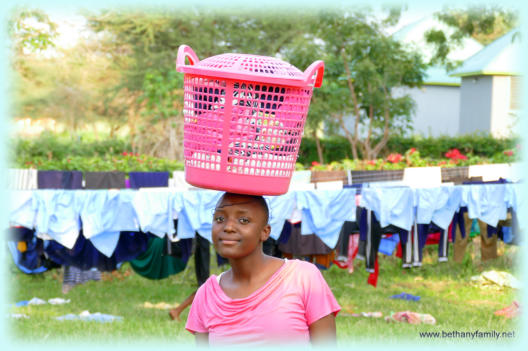 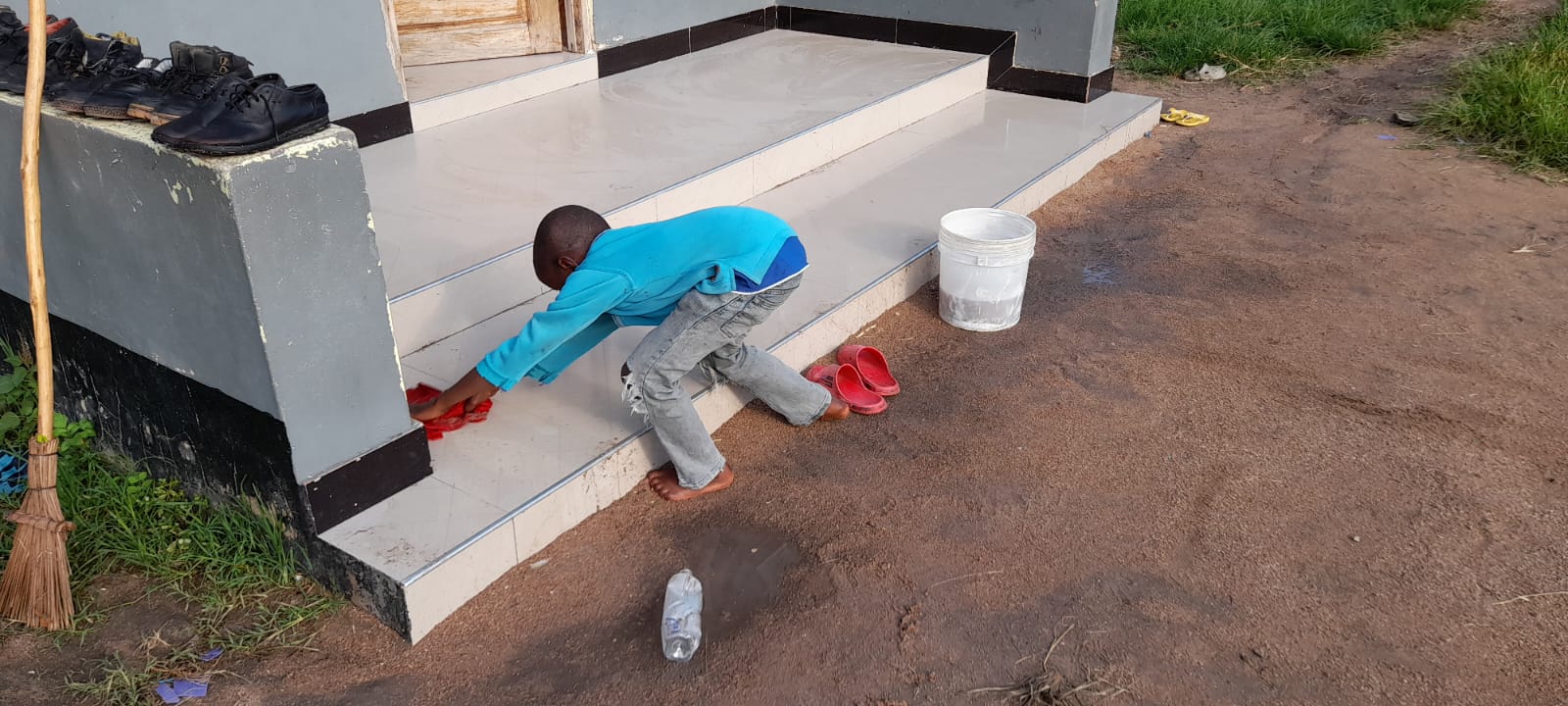 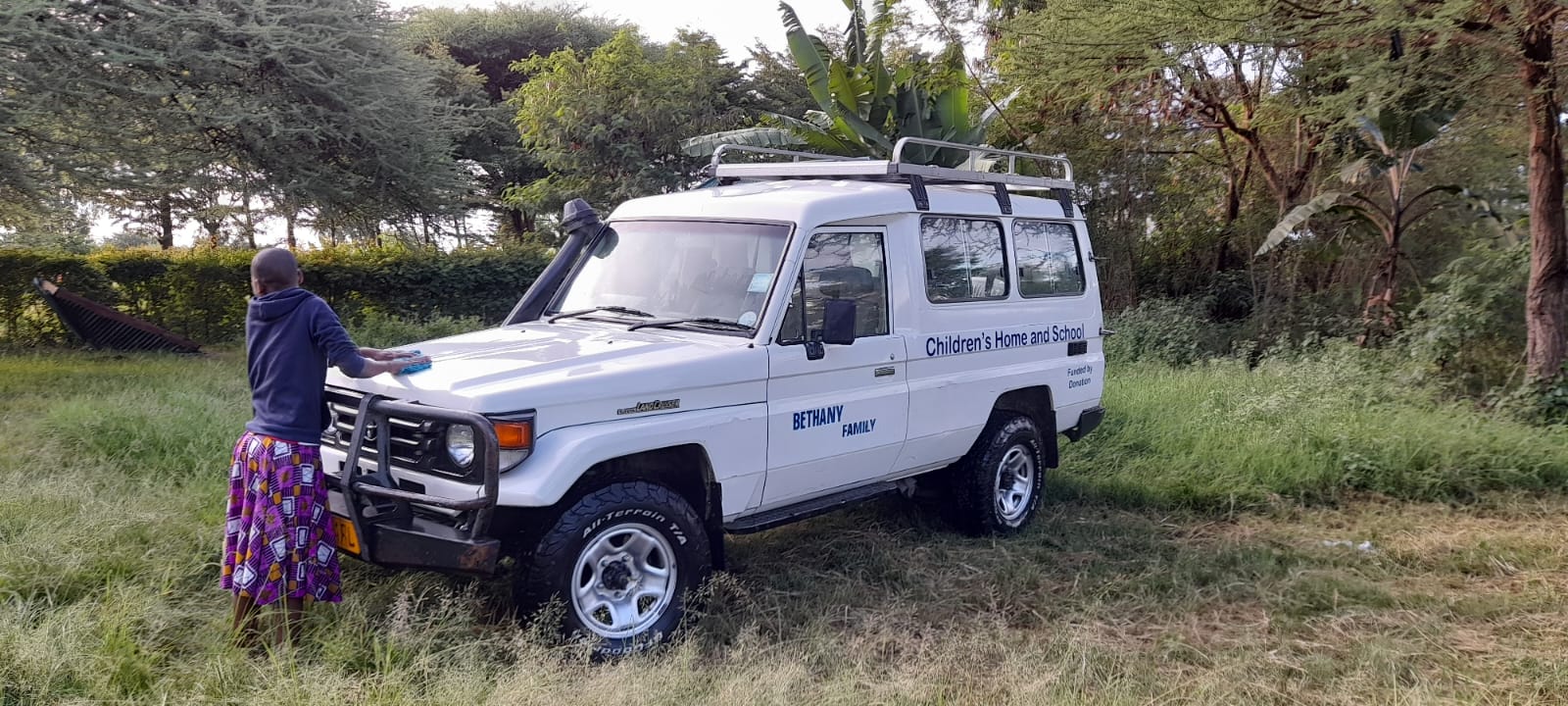 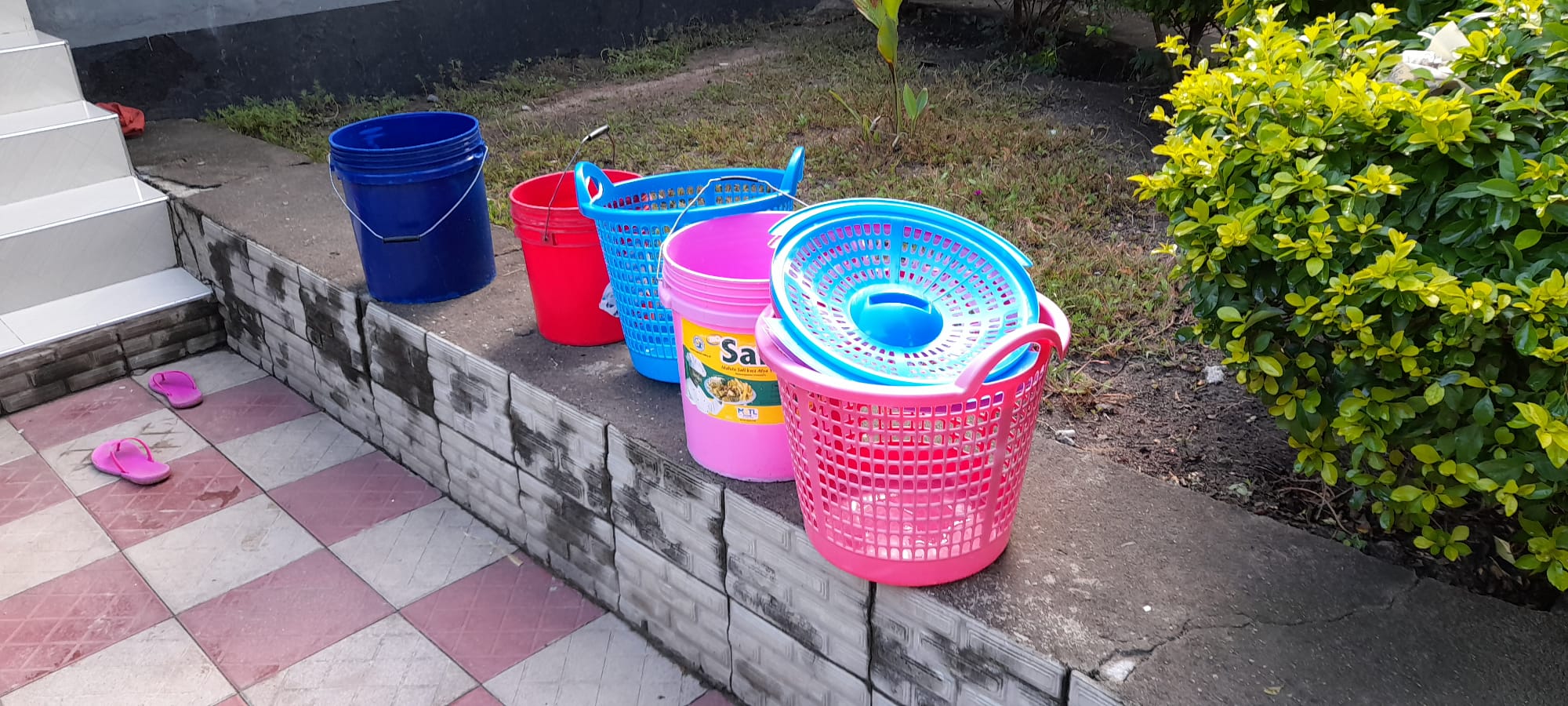 [Speaker Notes: Carpentry and joinery workshop – where they repair and build what’s required.
Kaboola demonstrating her balancing skills with washing behind and plenty of it.
Morning chores for the boys.
Sogesca’s corm mill for milling maize into flour – a staple part of their diet.
Washing buckets 9when showers not working) and laundry baskets for the bungalow.
Girls’ turn for cleaning the Bethany Landcruiser (there are 2) . Used by Bethany and to support villagers in need of hospital/medical treatment (no ambulances here).]
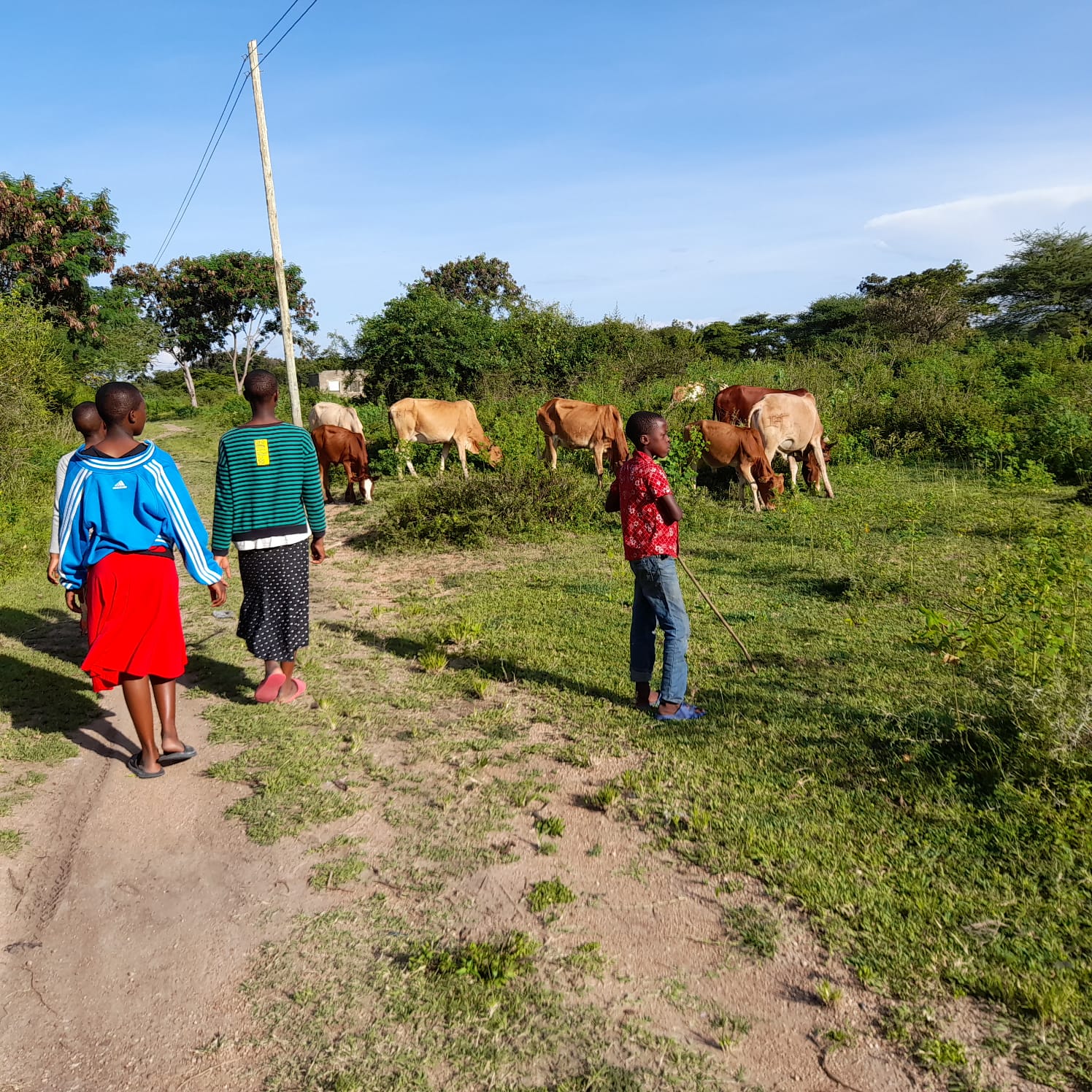 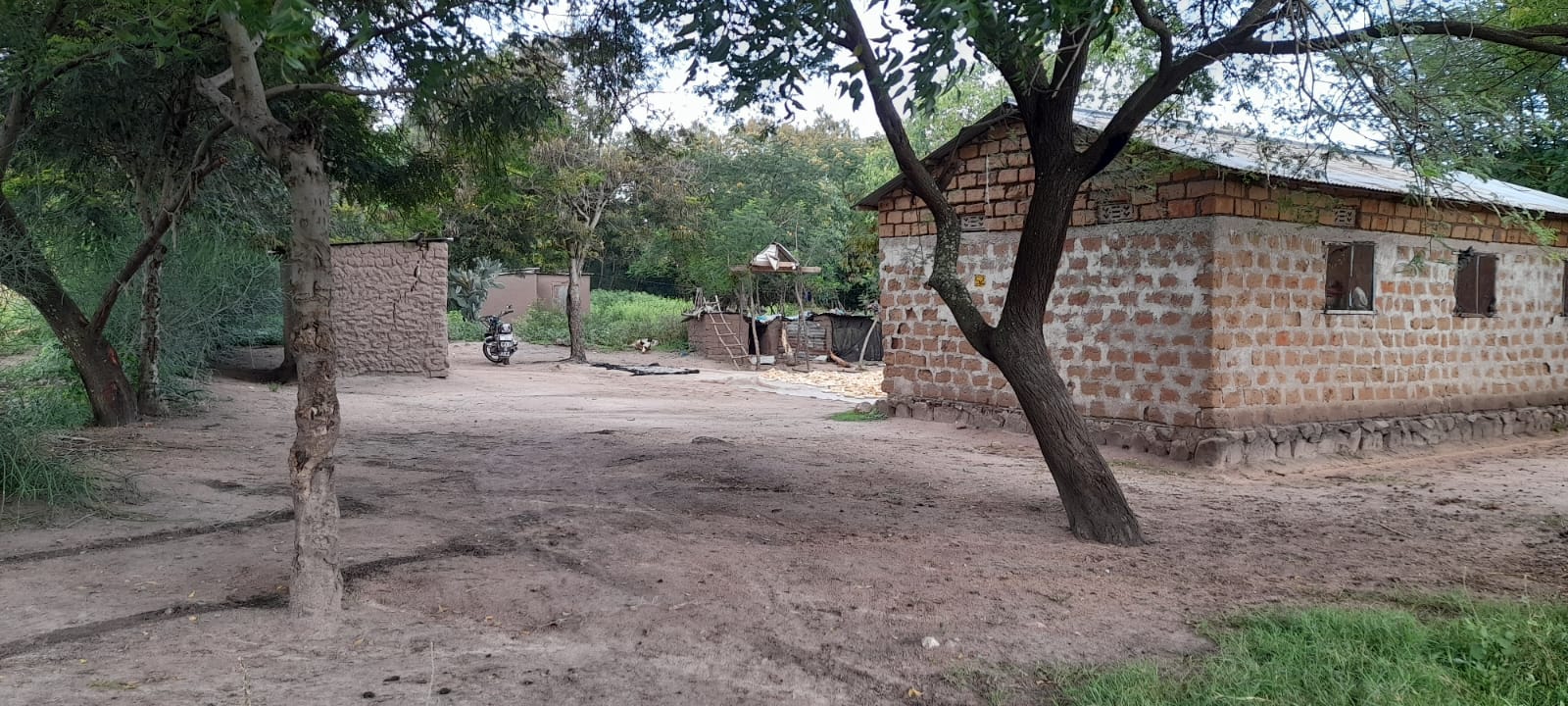 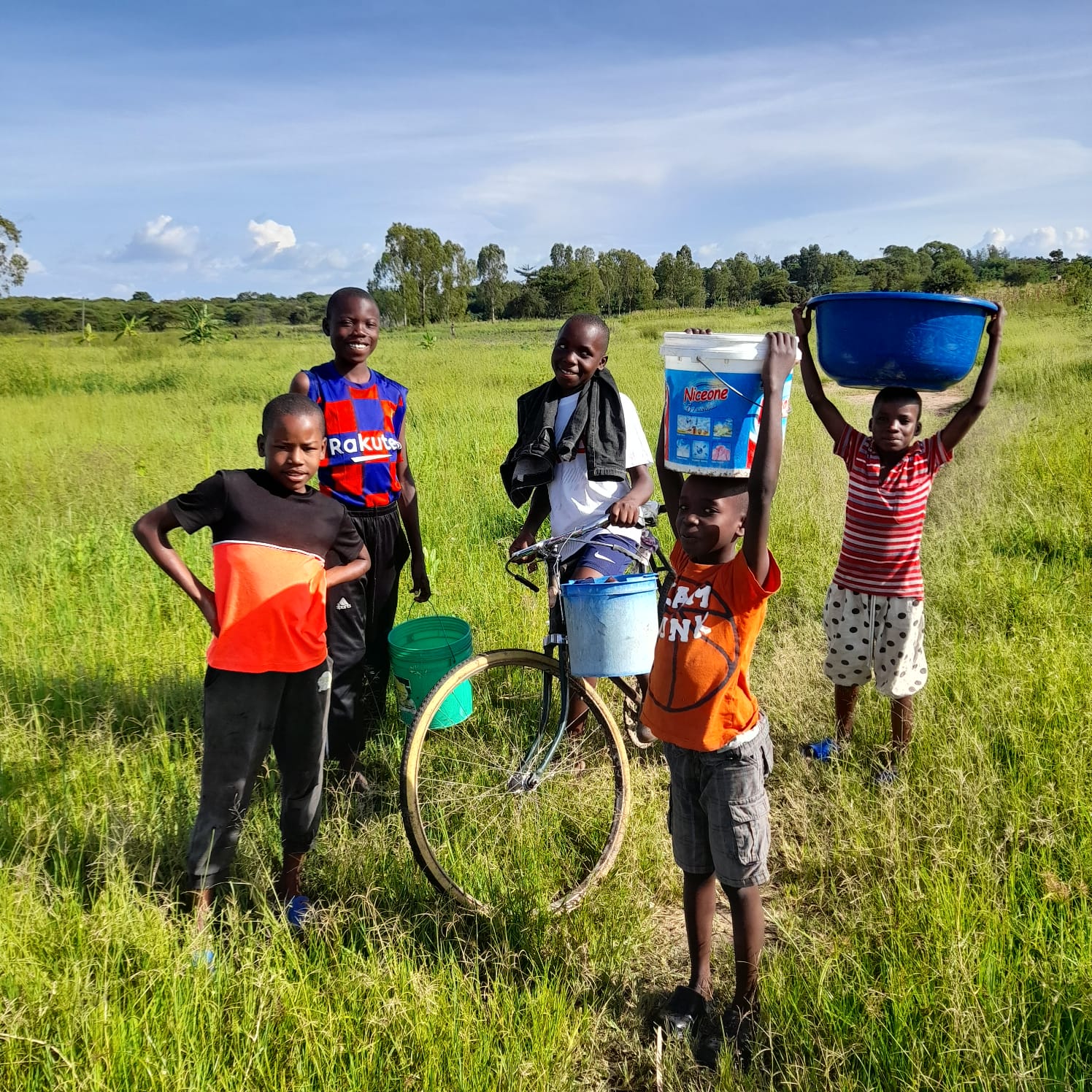 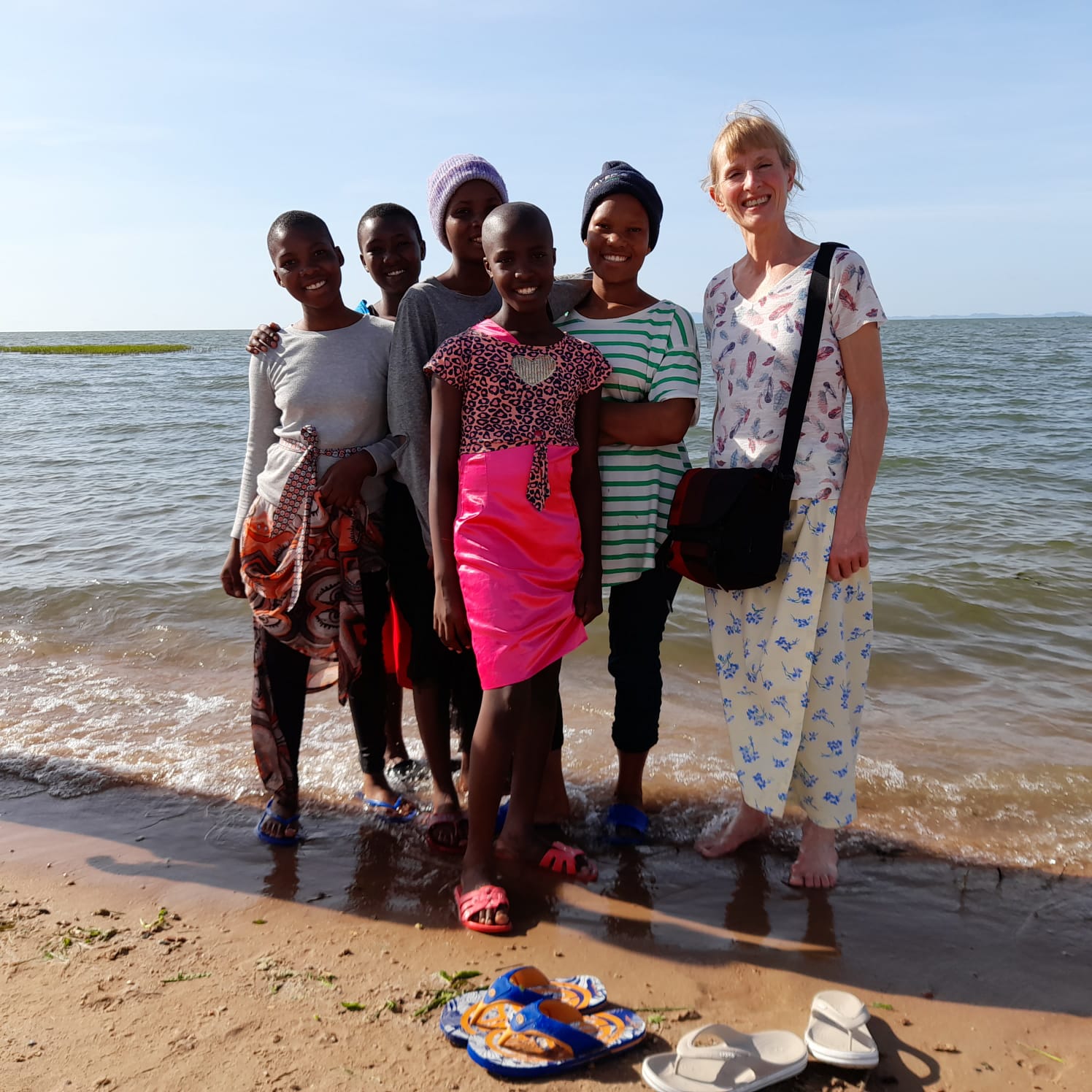 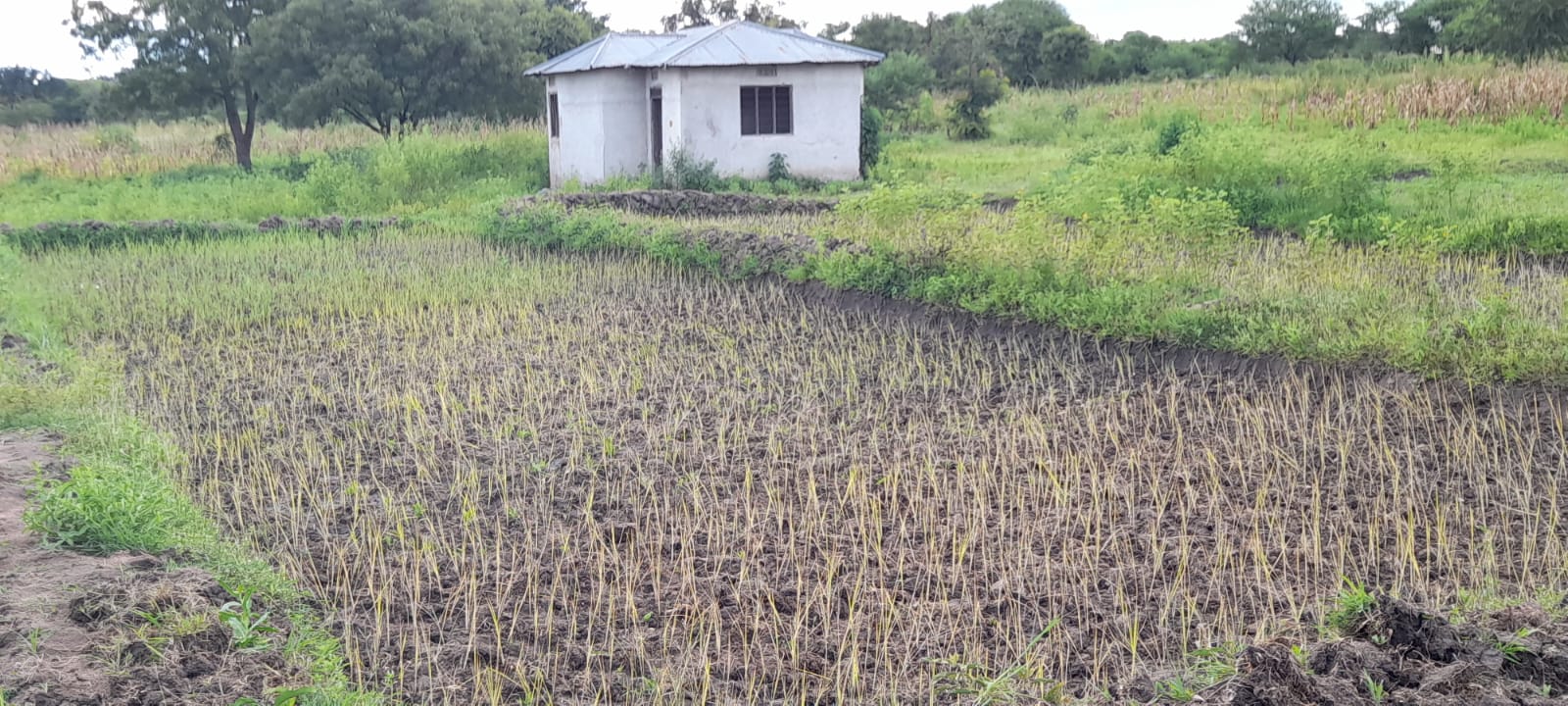 [Speaker Notes: Scenes from around Bethany.
No swimming – crocs and hippos and bugs.
Local lads from the village collecting water from lake Victoria
Rice paddy fields.]
[Speaker Notes: BK
Fisherman scaring little fish out of hiding into his nets 
A demonstration of years of practice balancing…. The smallest slip could be fatal..(crocodiles)]
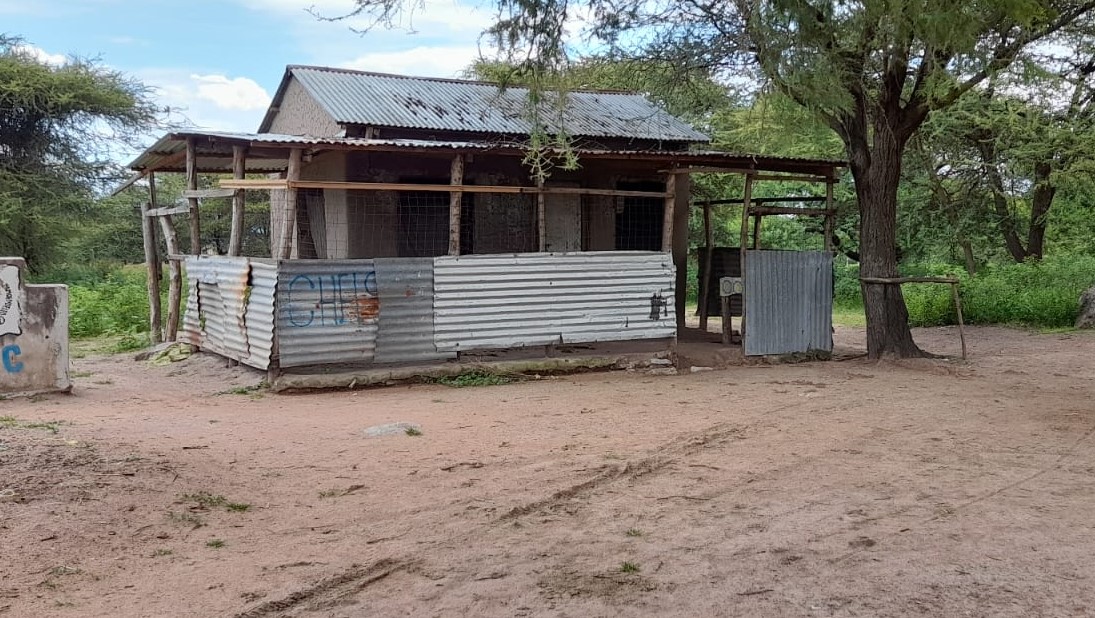 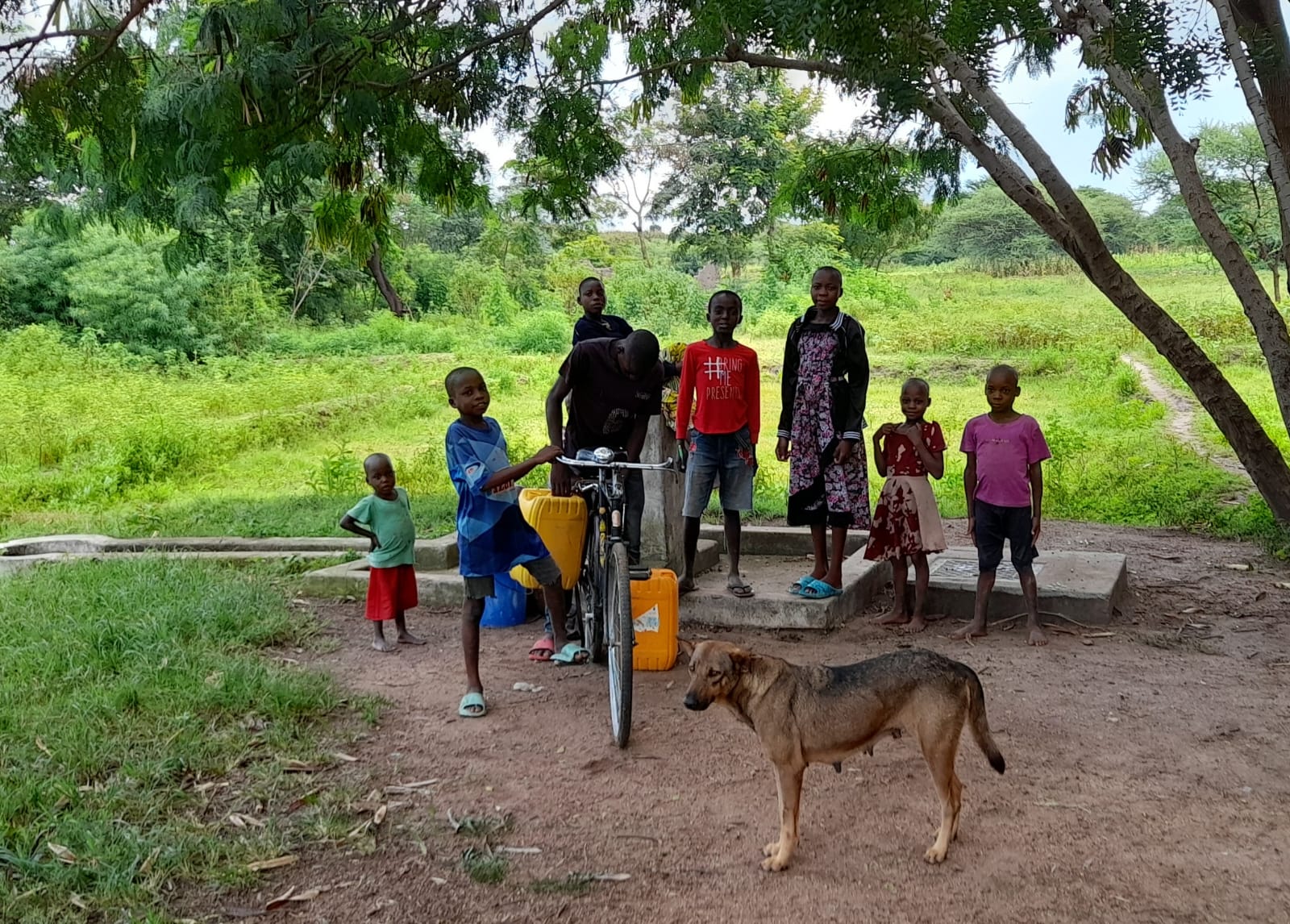 Government clean water collection point
Local café and restaurant
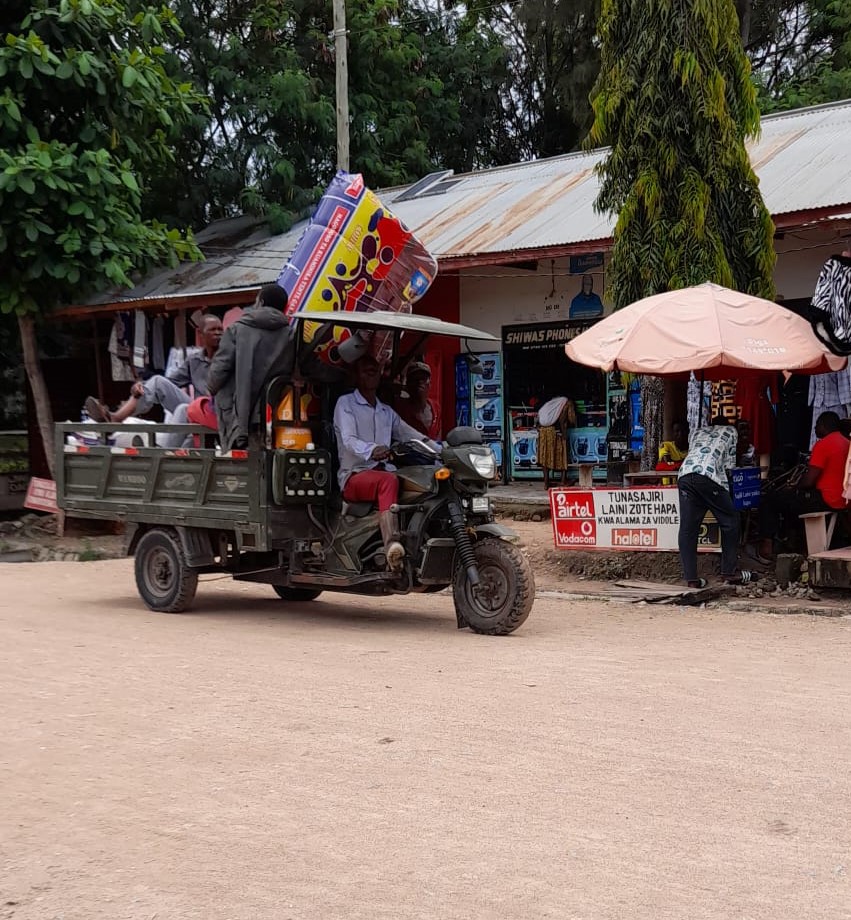 Amazon Prime Tanzanian style!
(next day delivery? Hmm)
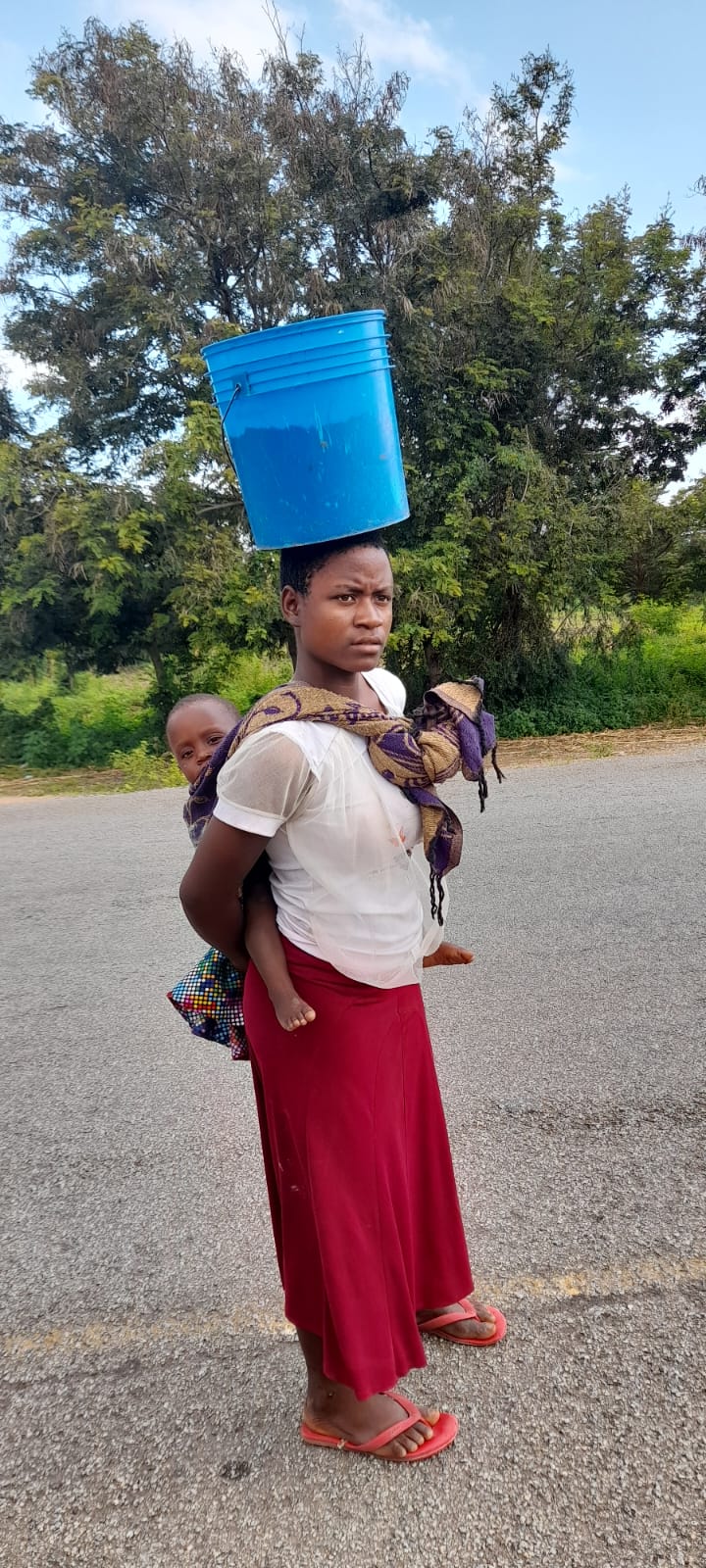 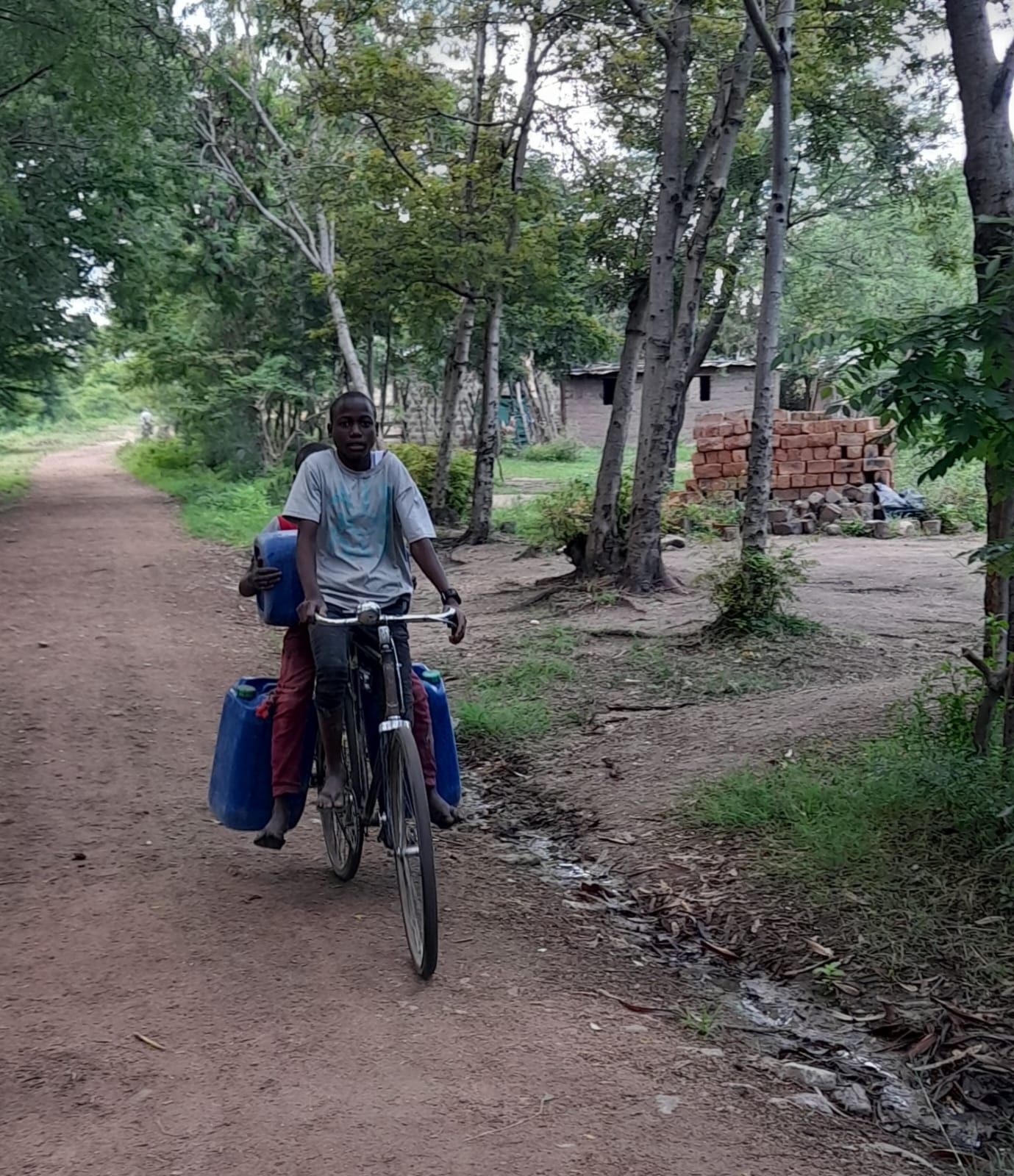 Transporting water home (everyday)
Multi-tasking
[Speaker Notes: Local scenes:]
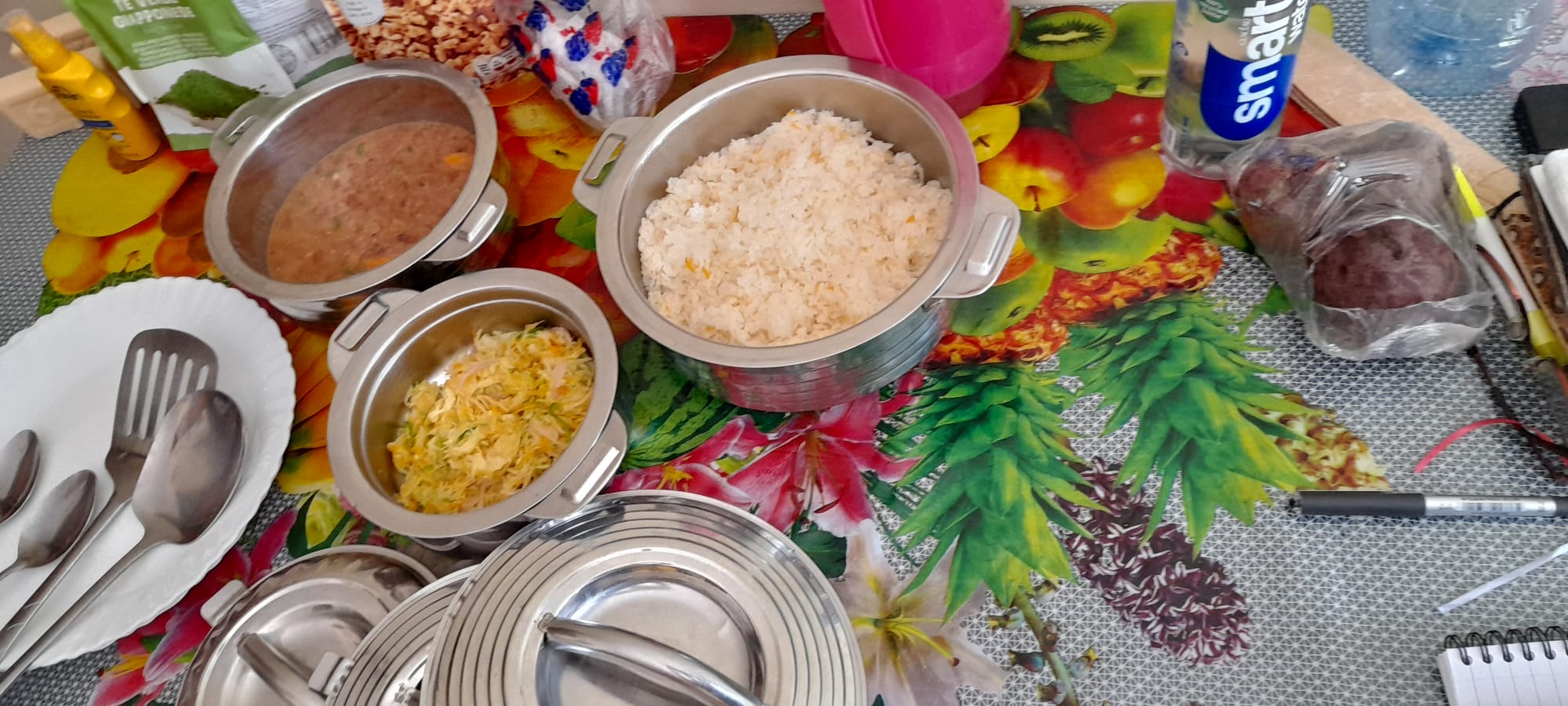 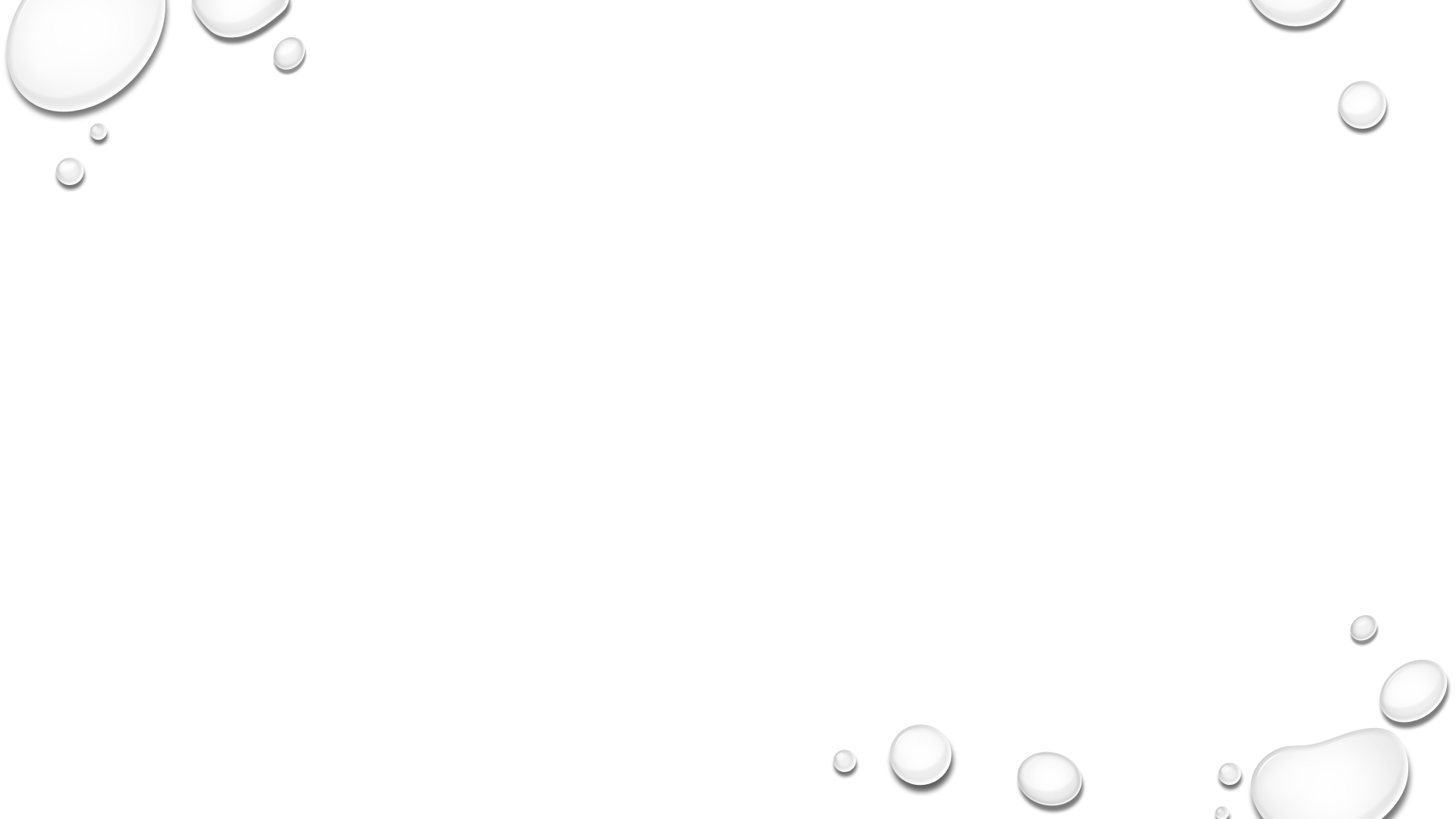 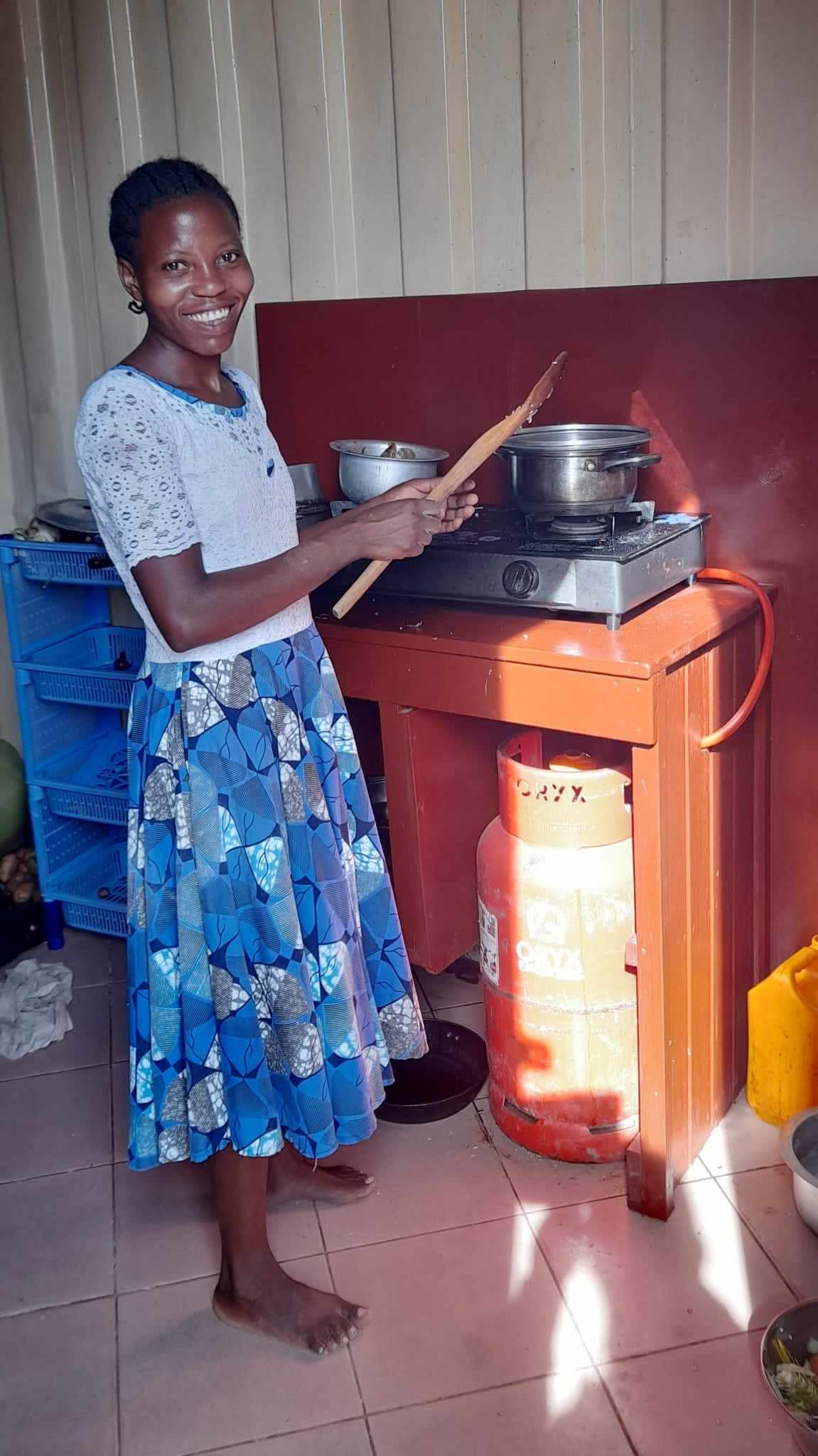 [Speaker Notes: Grace was an amazing chef/cook and grew up at the orphanage.]
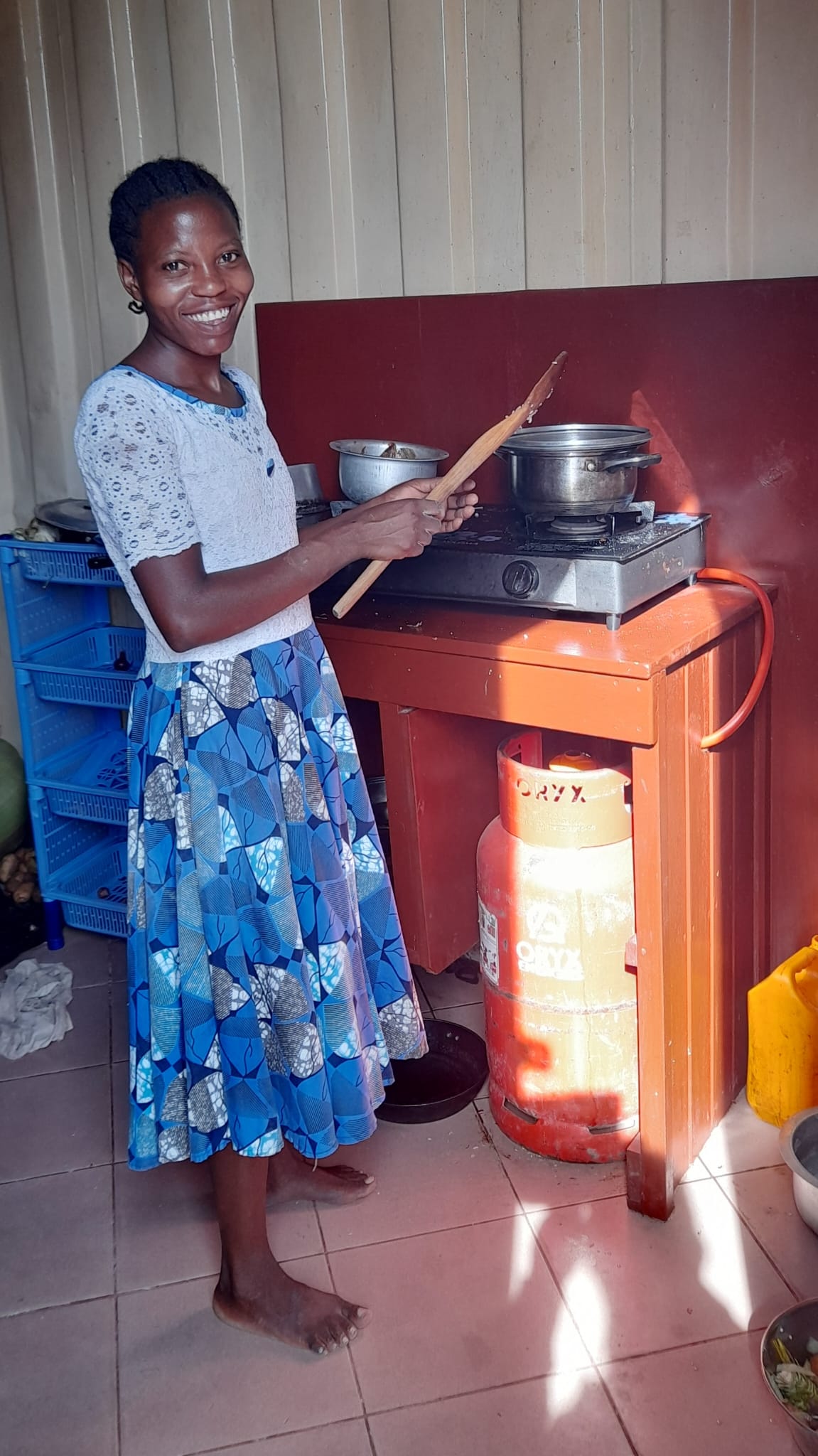 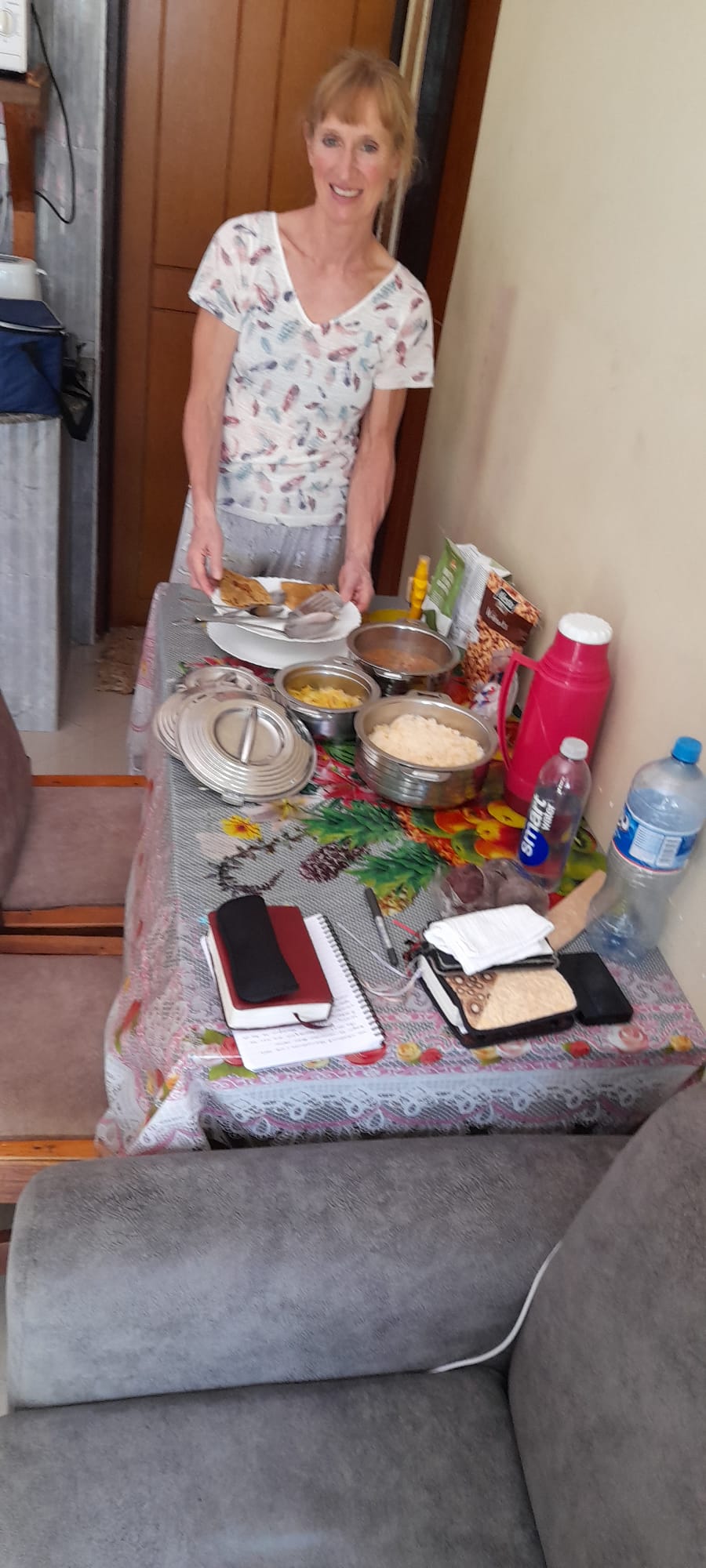 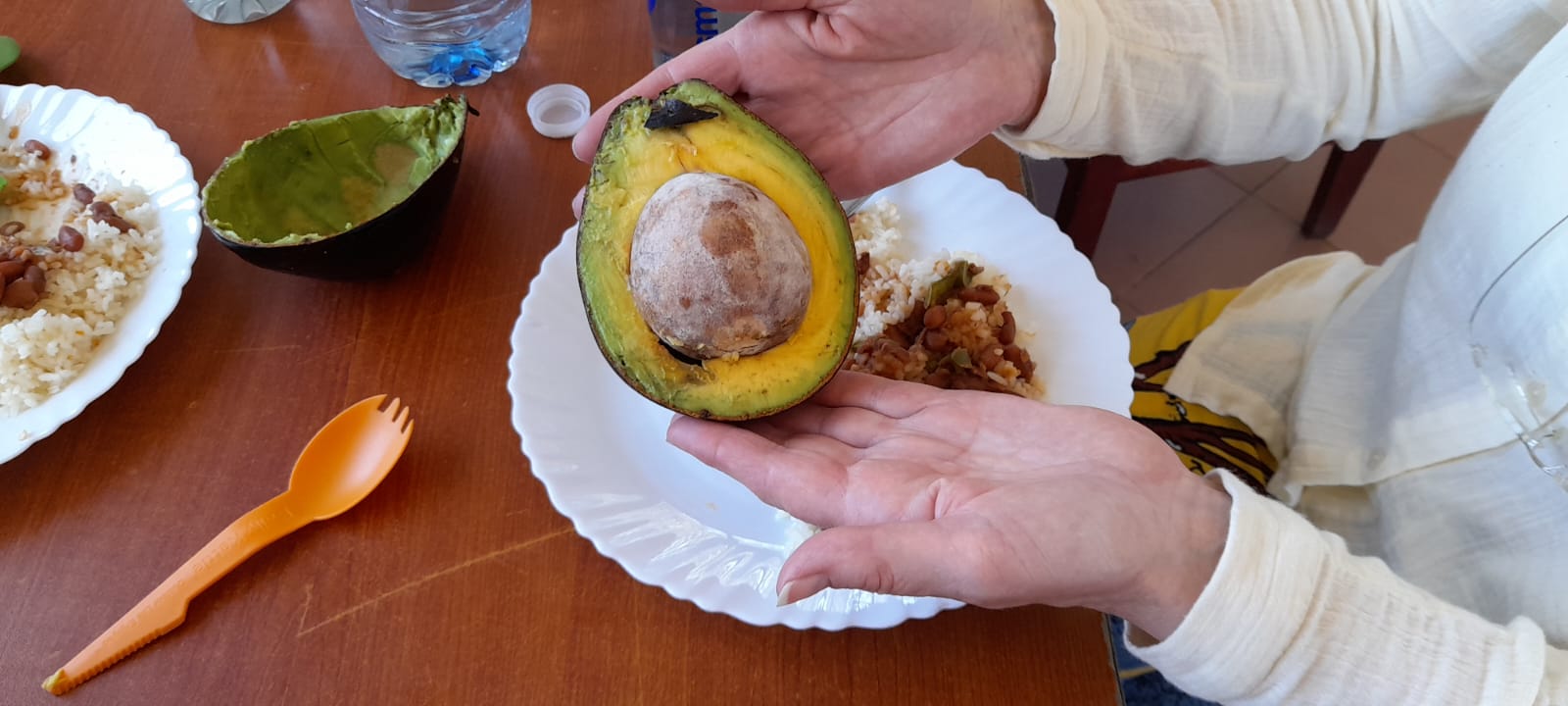 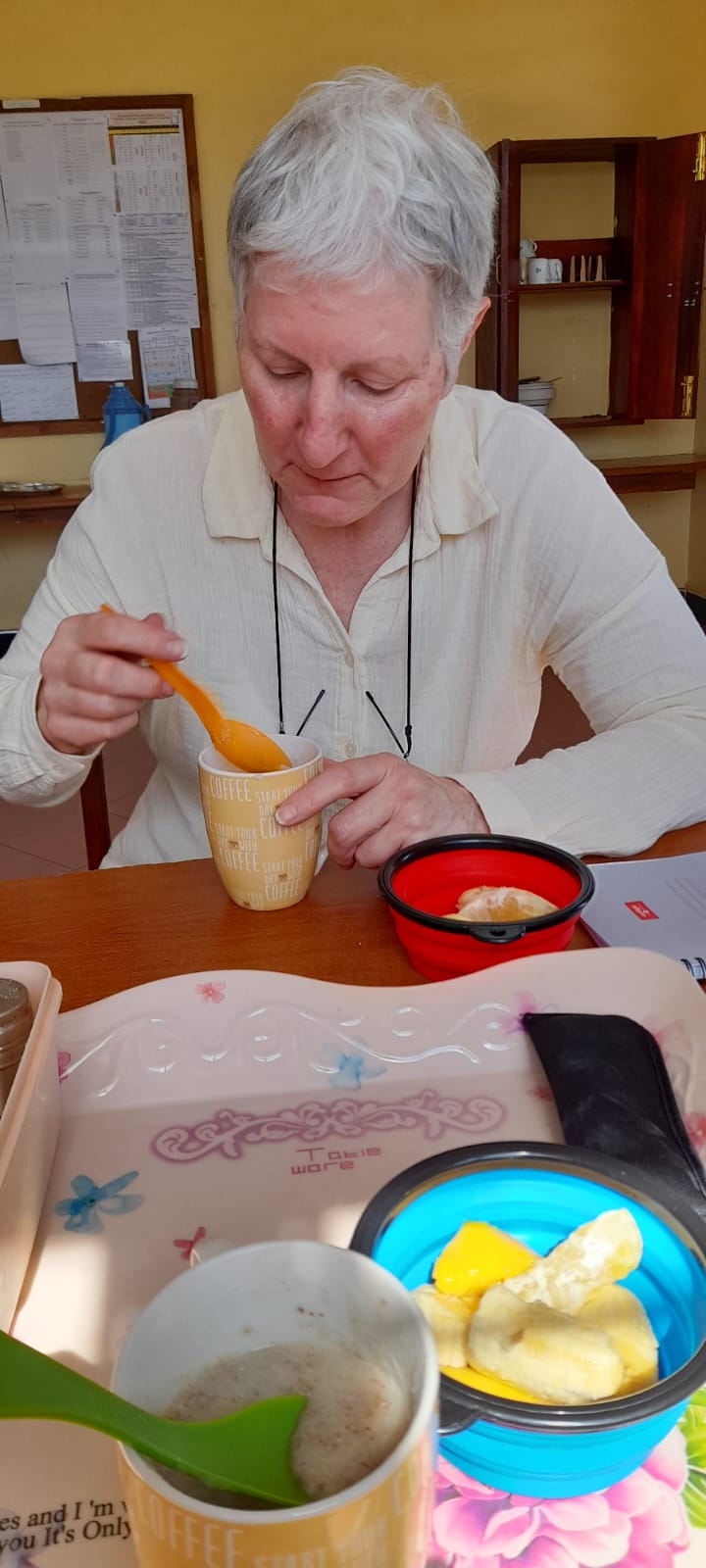 [Speaker Notes: Grace made us some amazing food
We tried all the local staple food except the fish.]
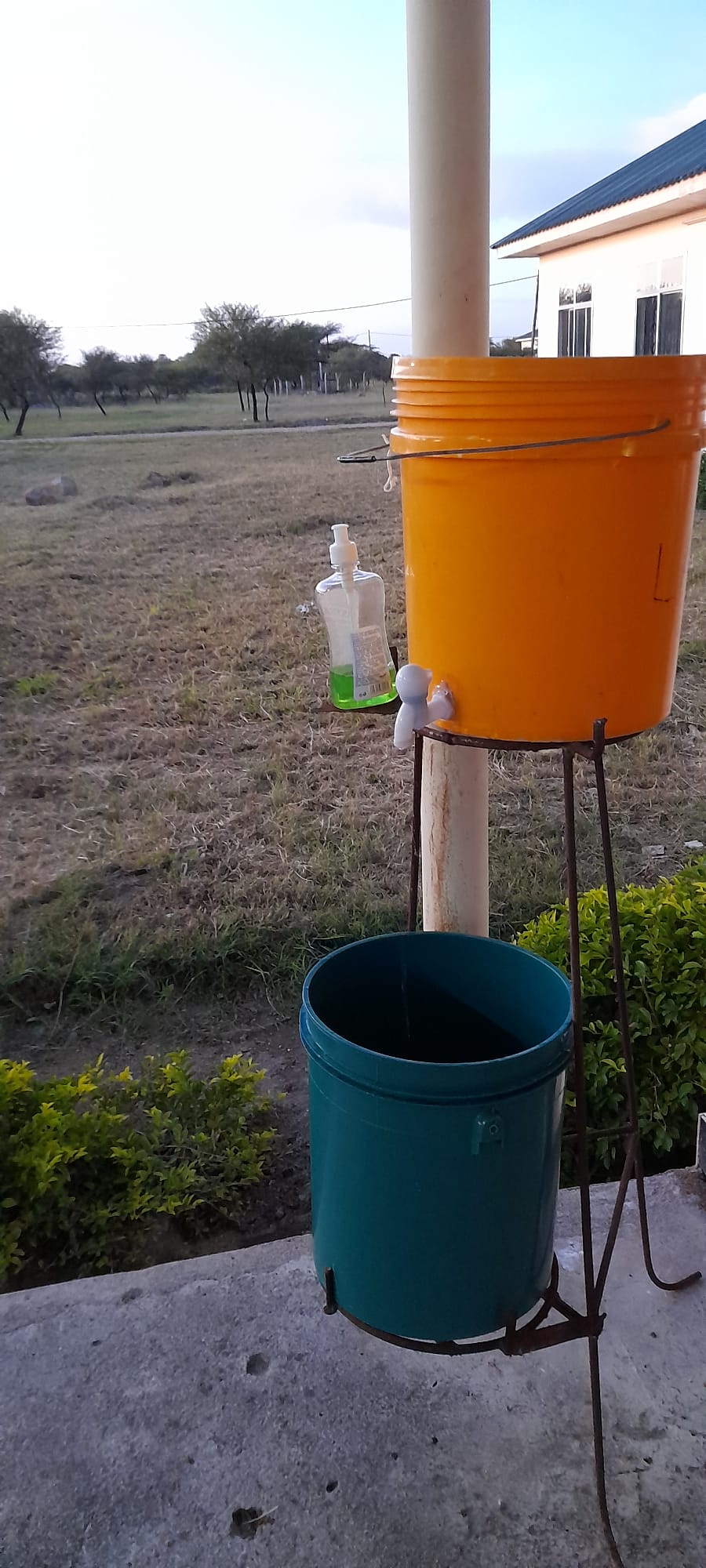 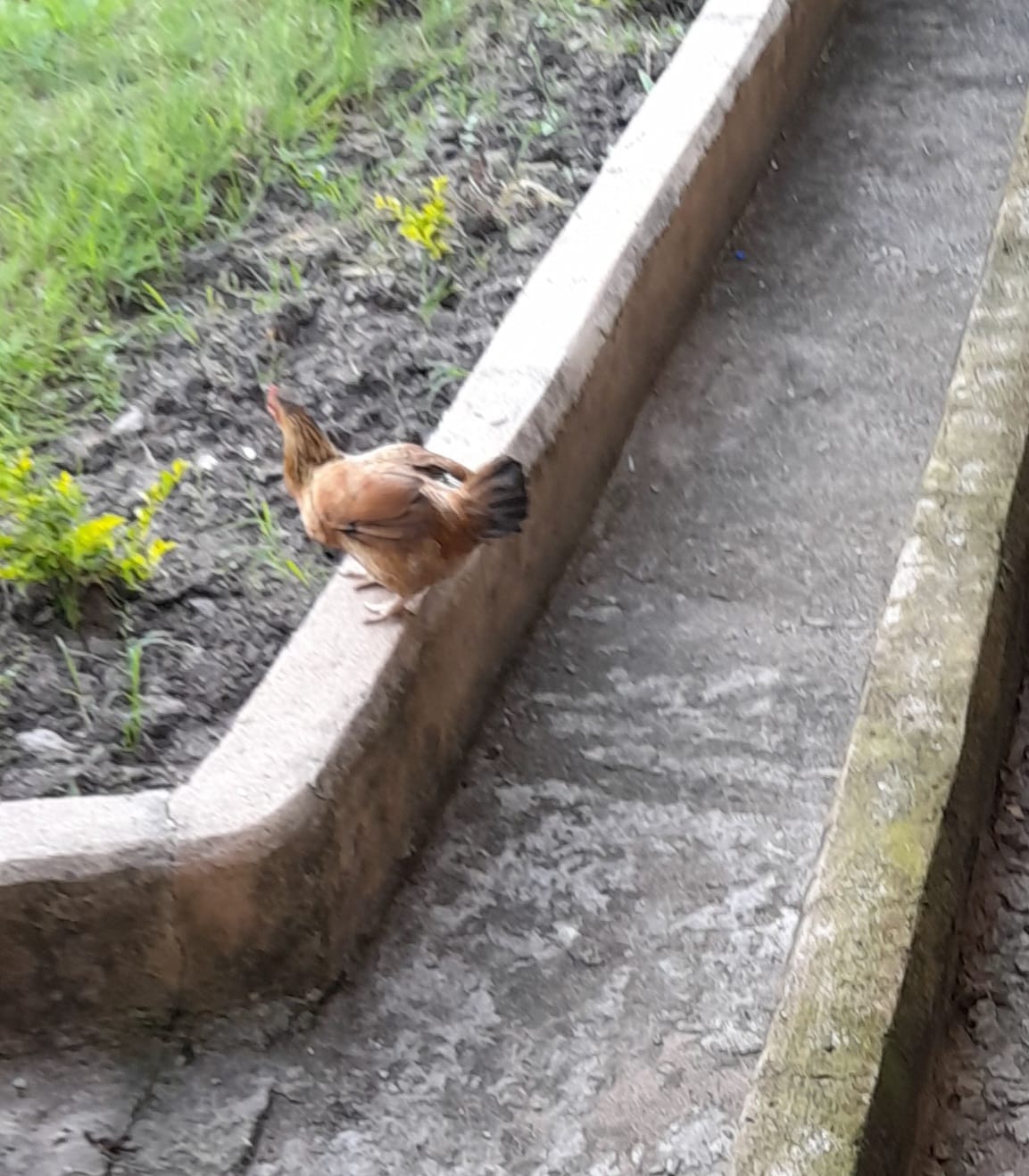 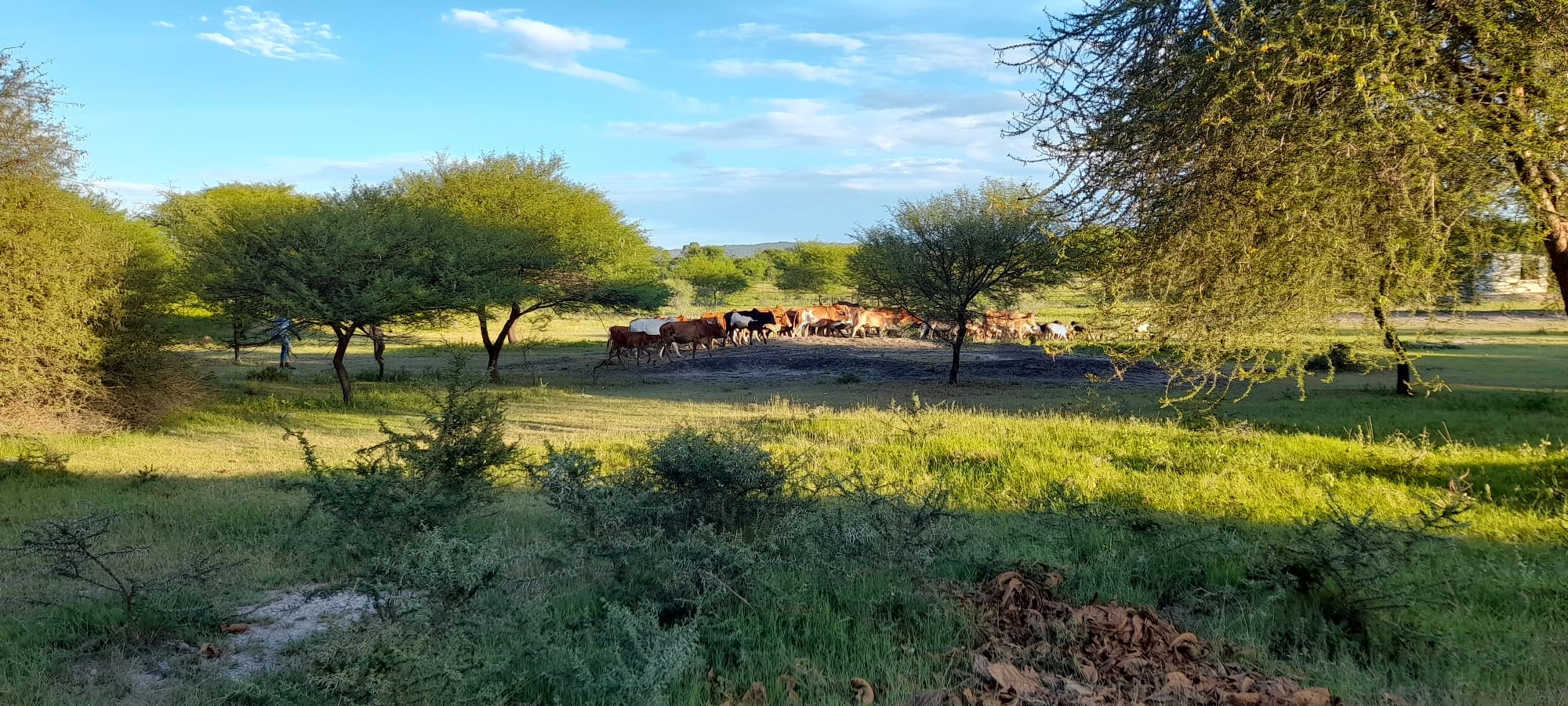 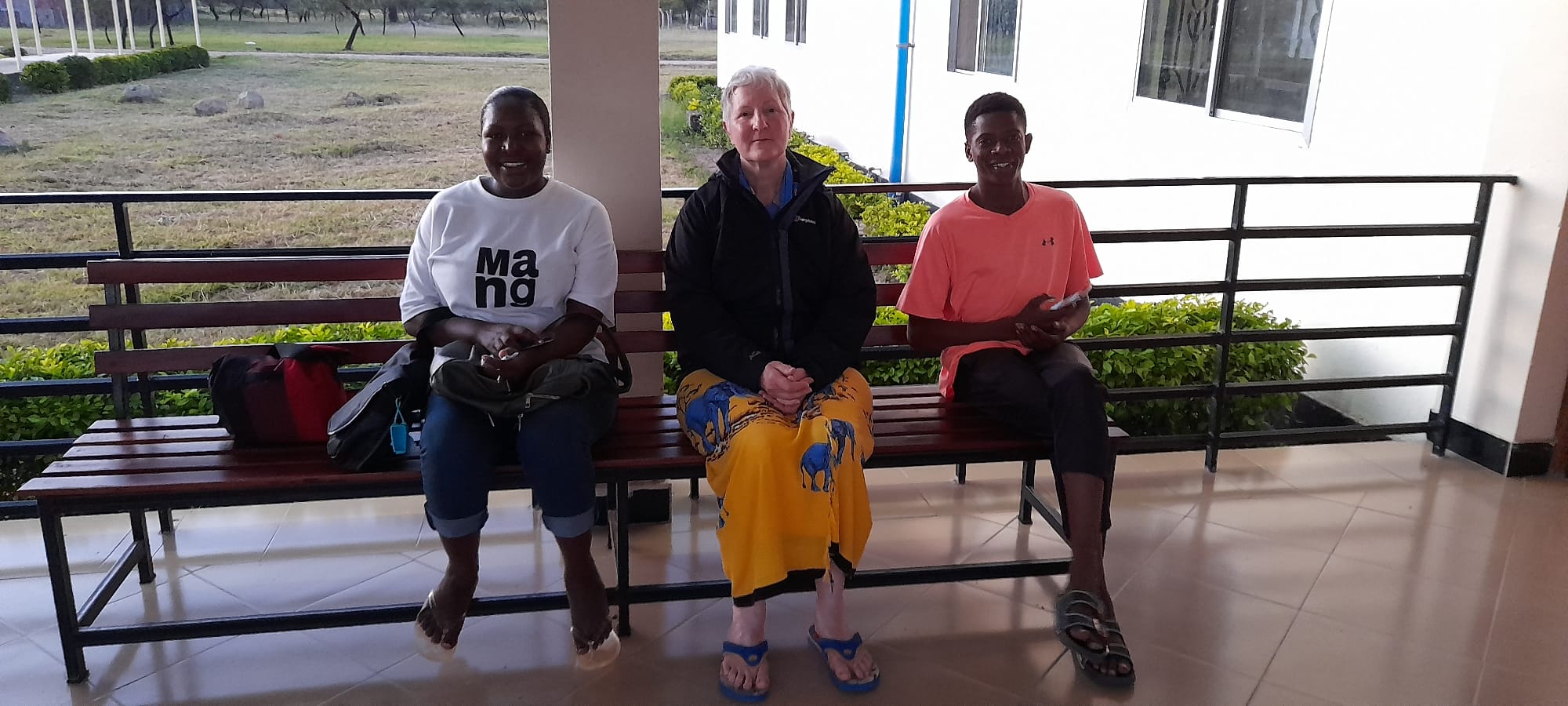 [Speaker Notes: BK
Trip to the hospital
Praying before anything was a normal part of life.
Waiting area
Sick chicken
Family affair – Mgosi is going to college this summer to become an electrician.]
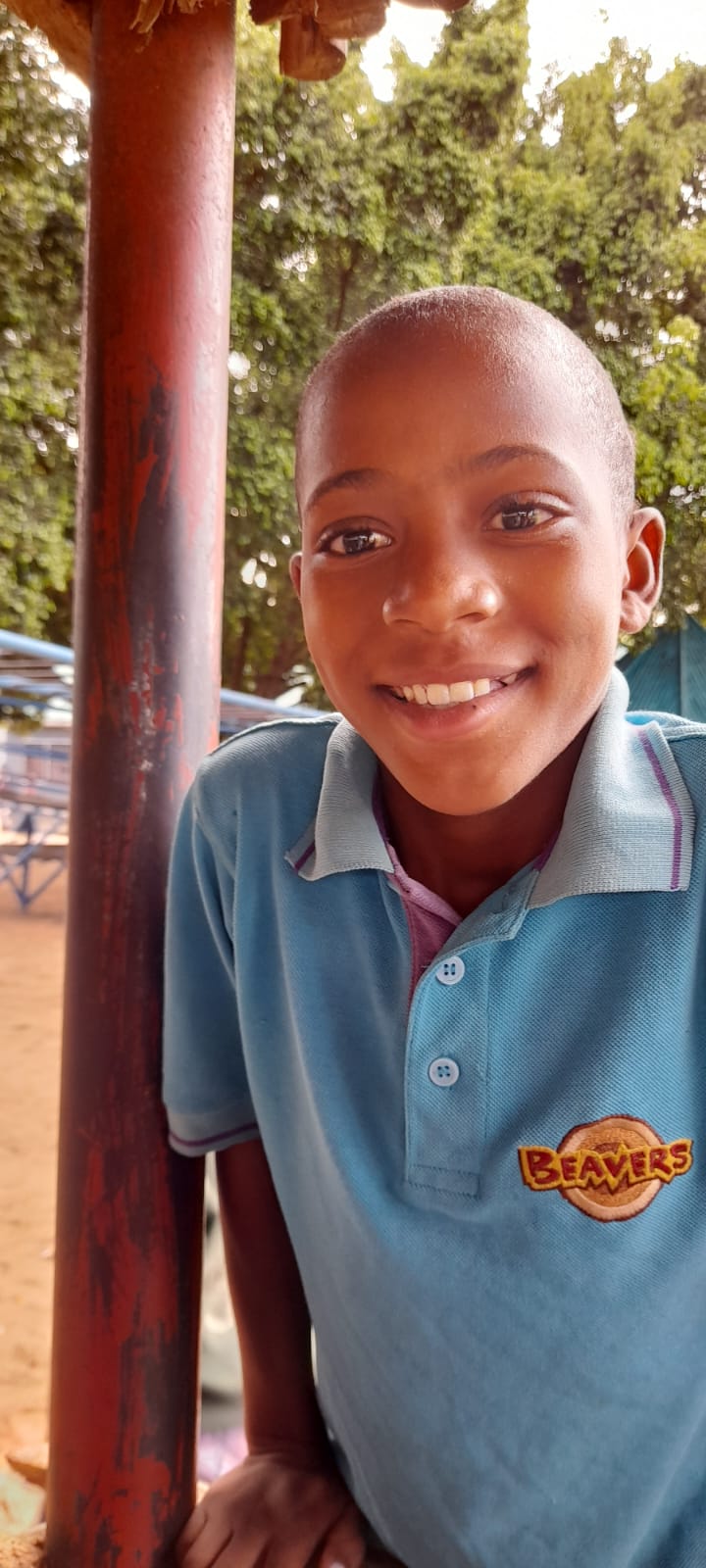 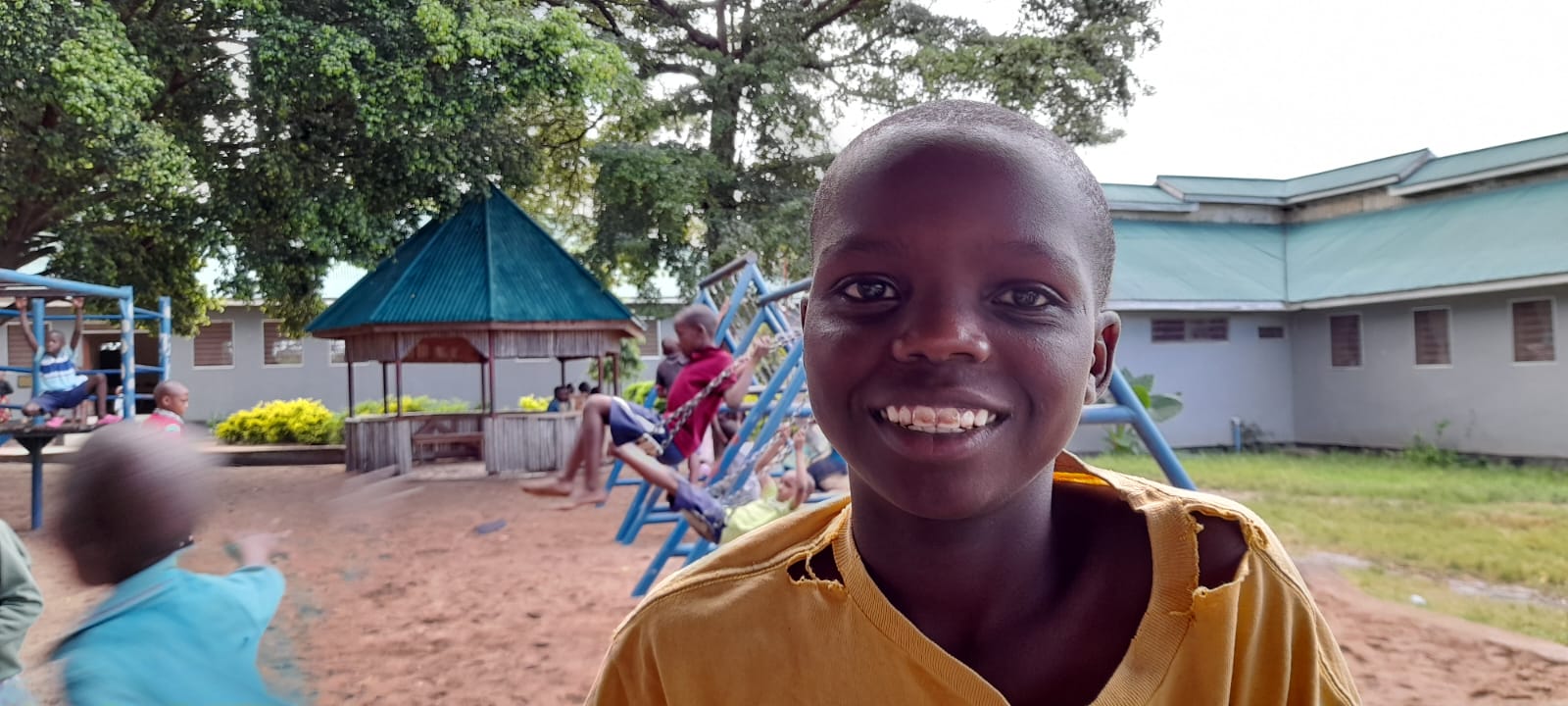 B
E
T
H
A
N
Y

K
I
D
S
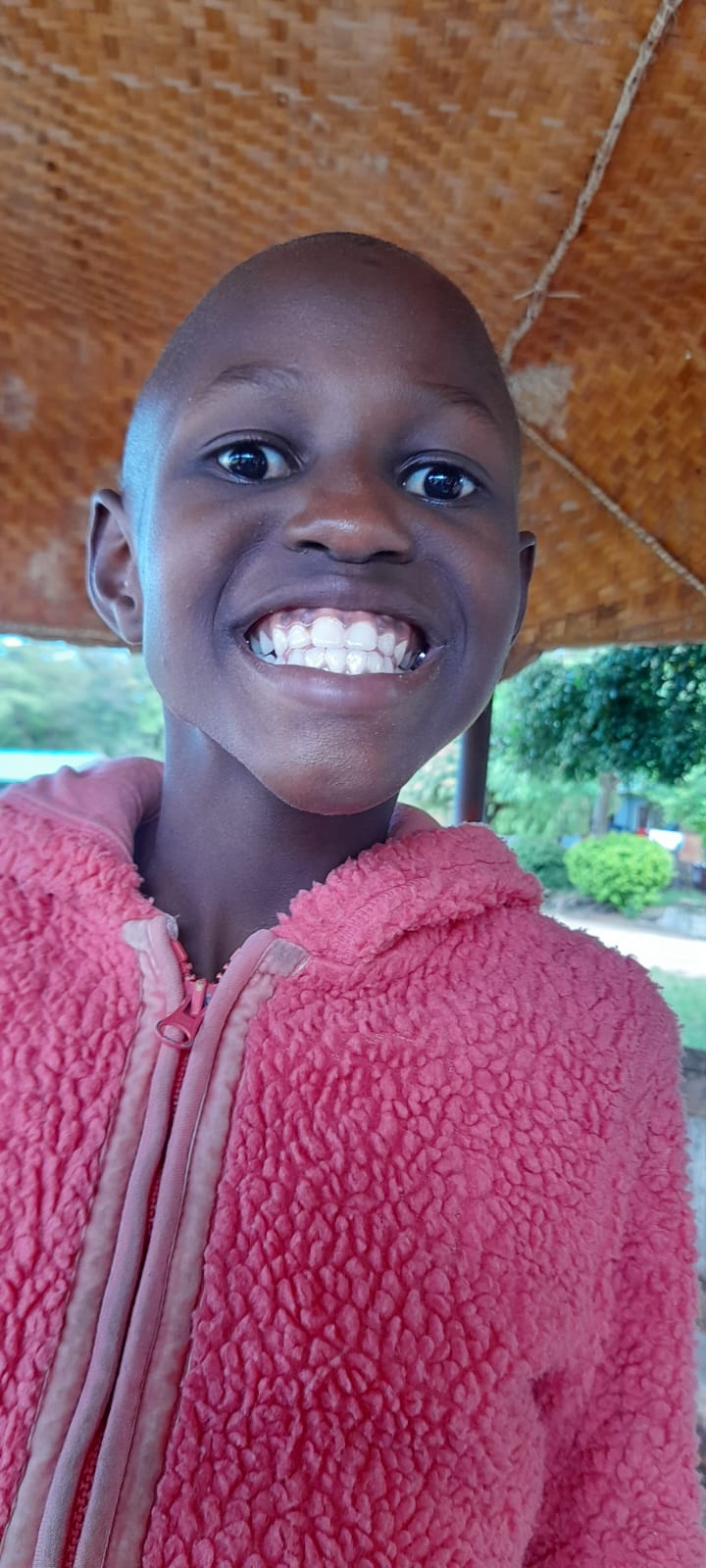 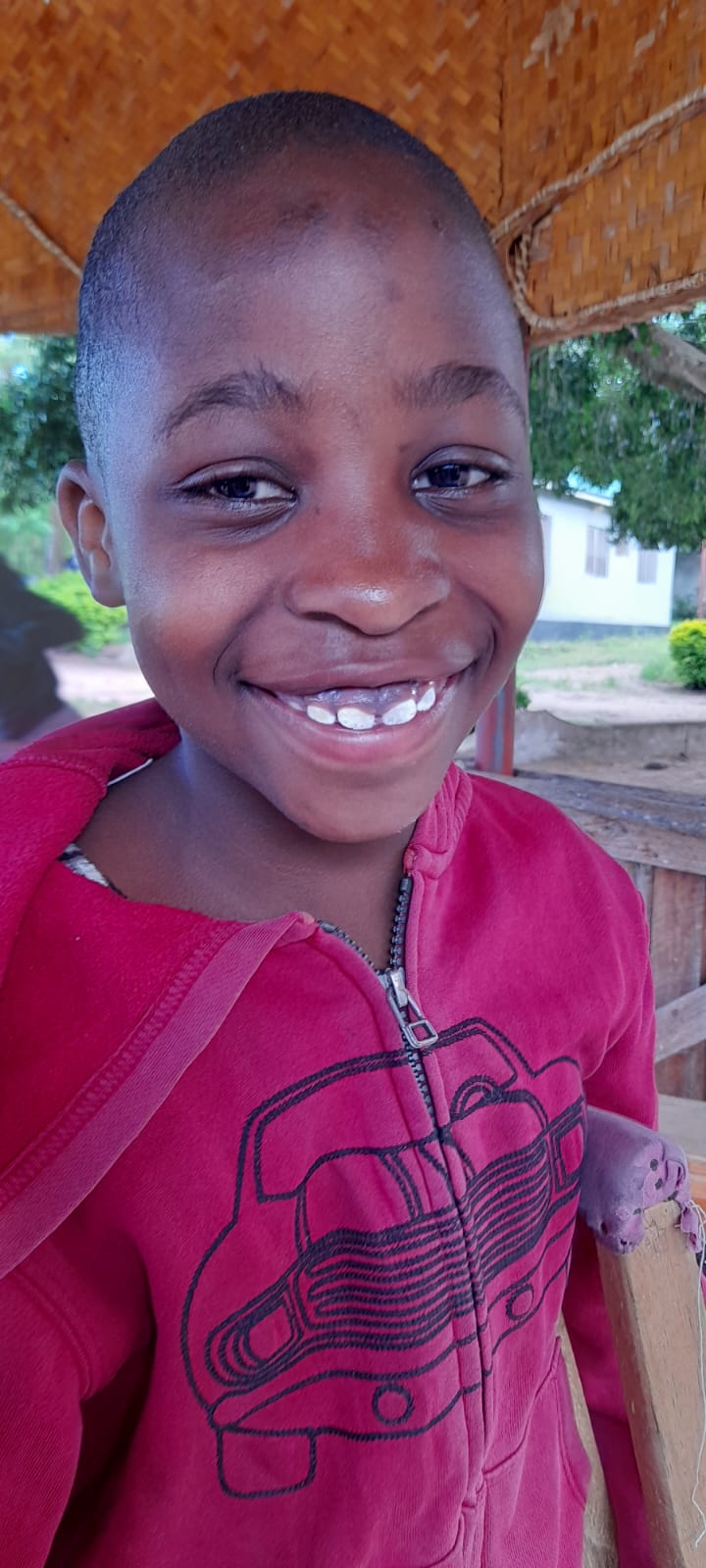 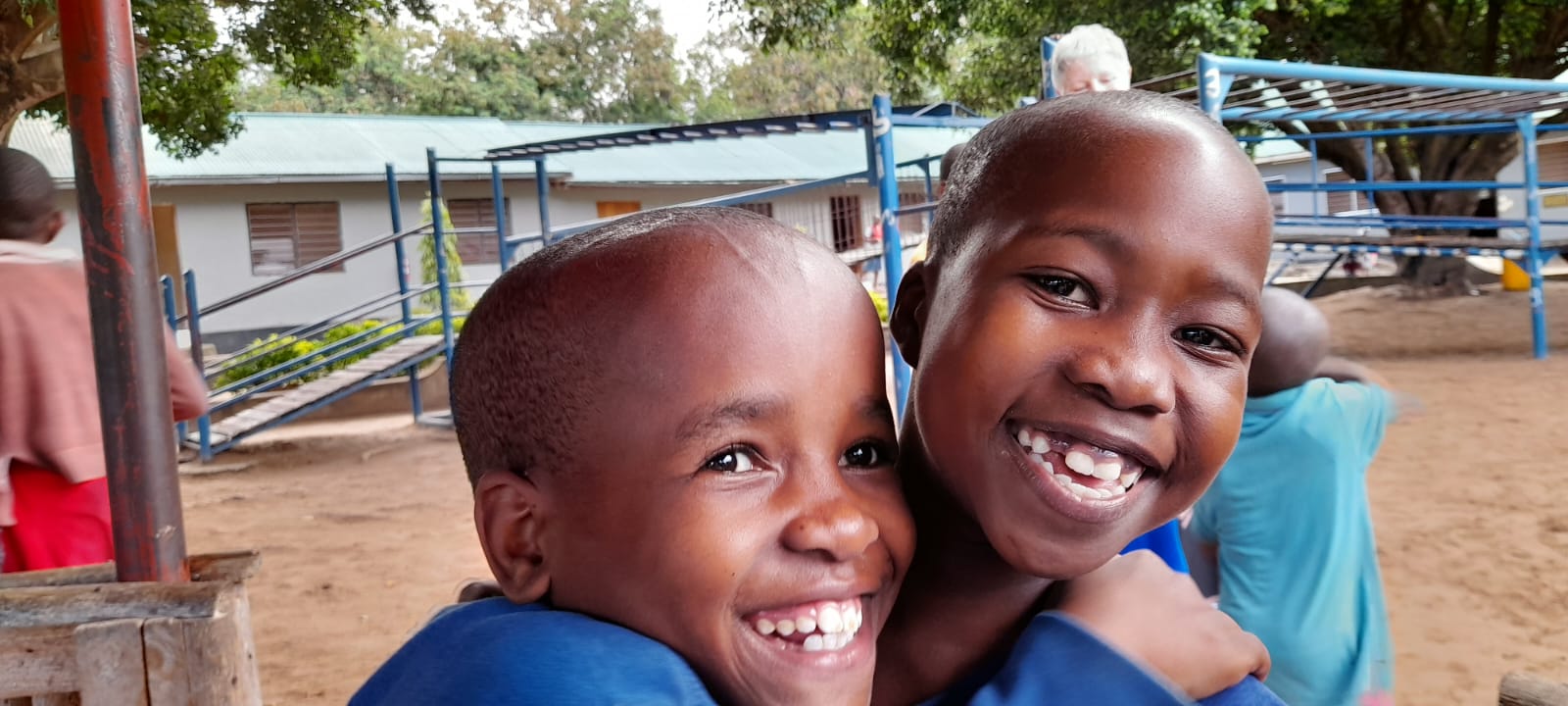 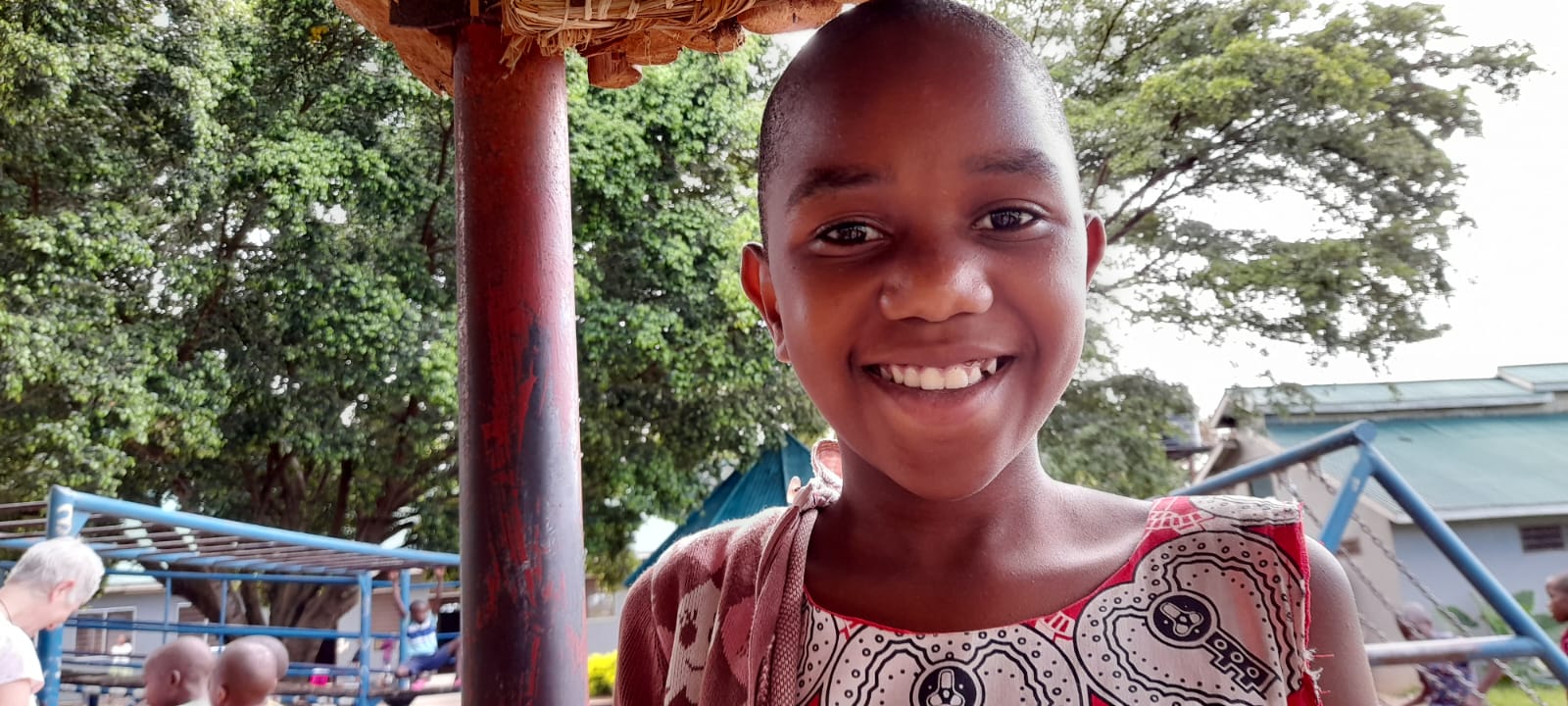 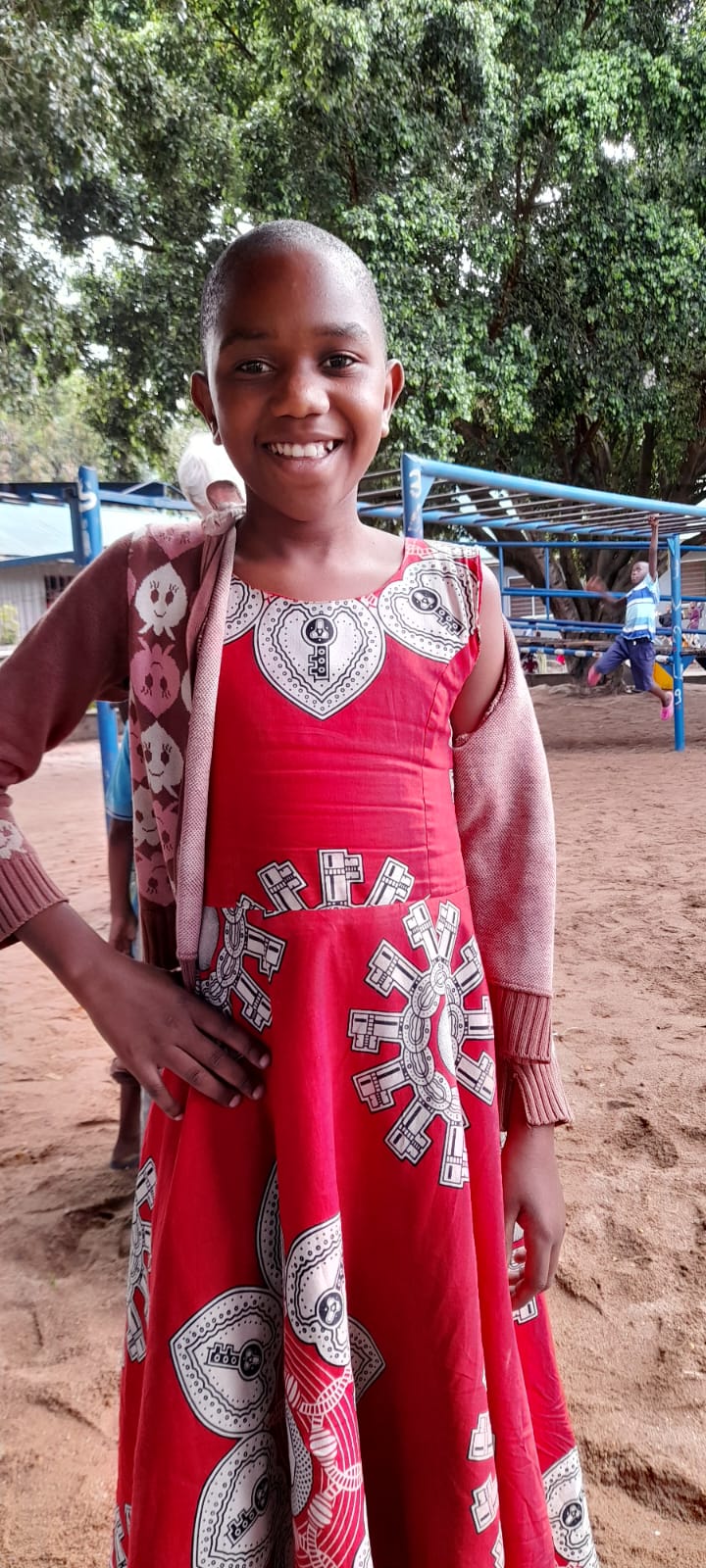 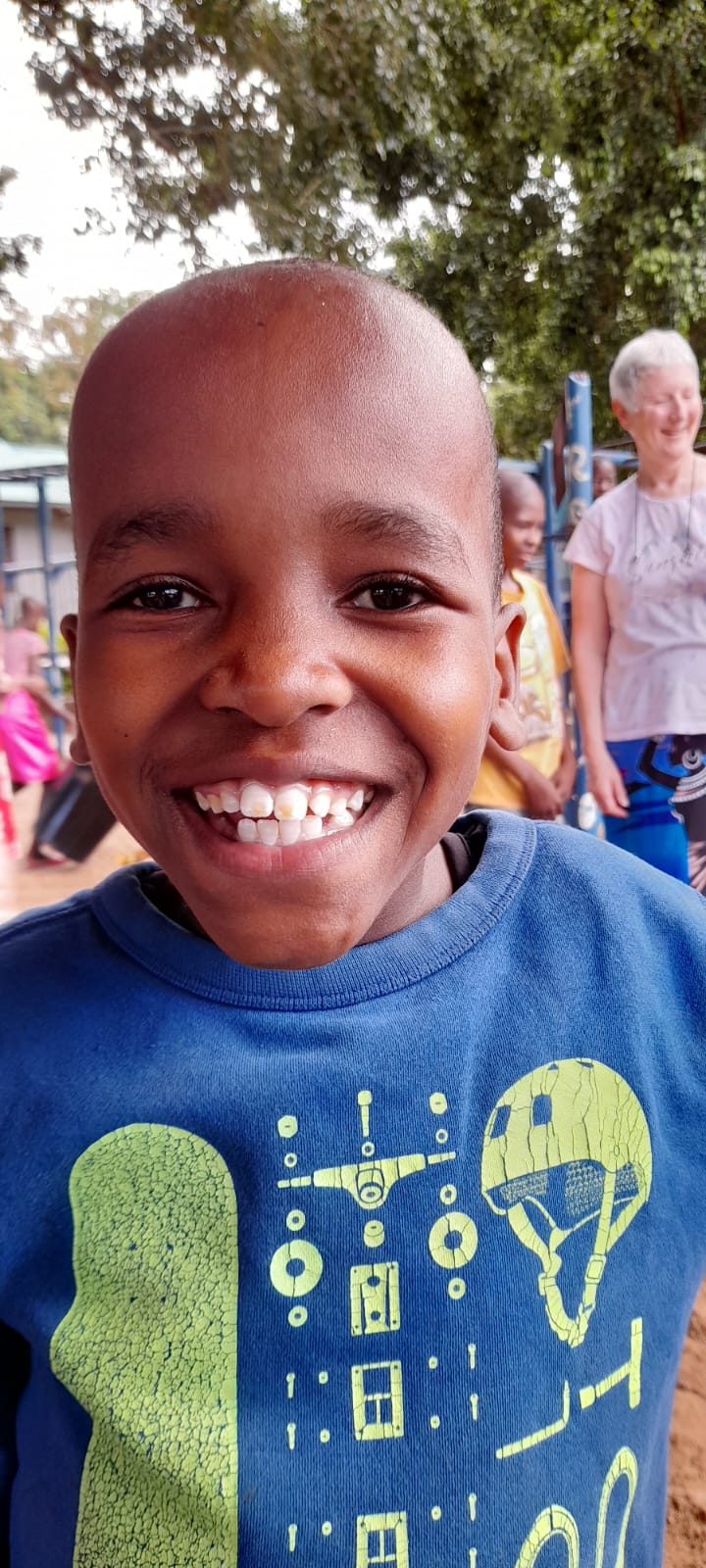 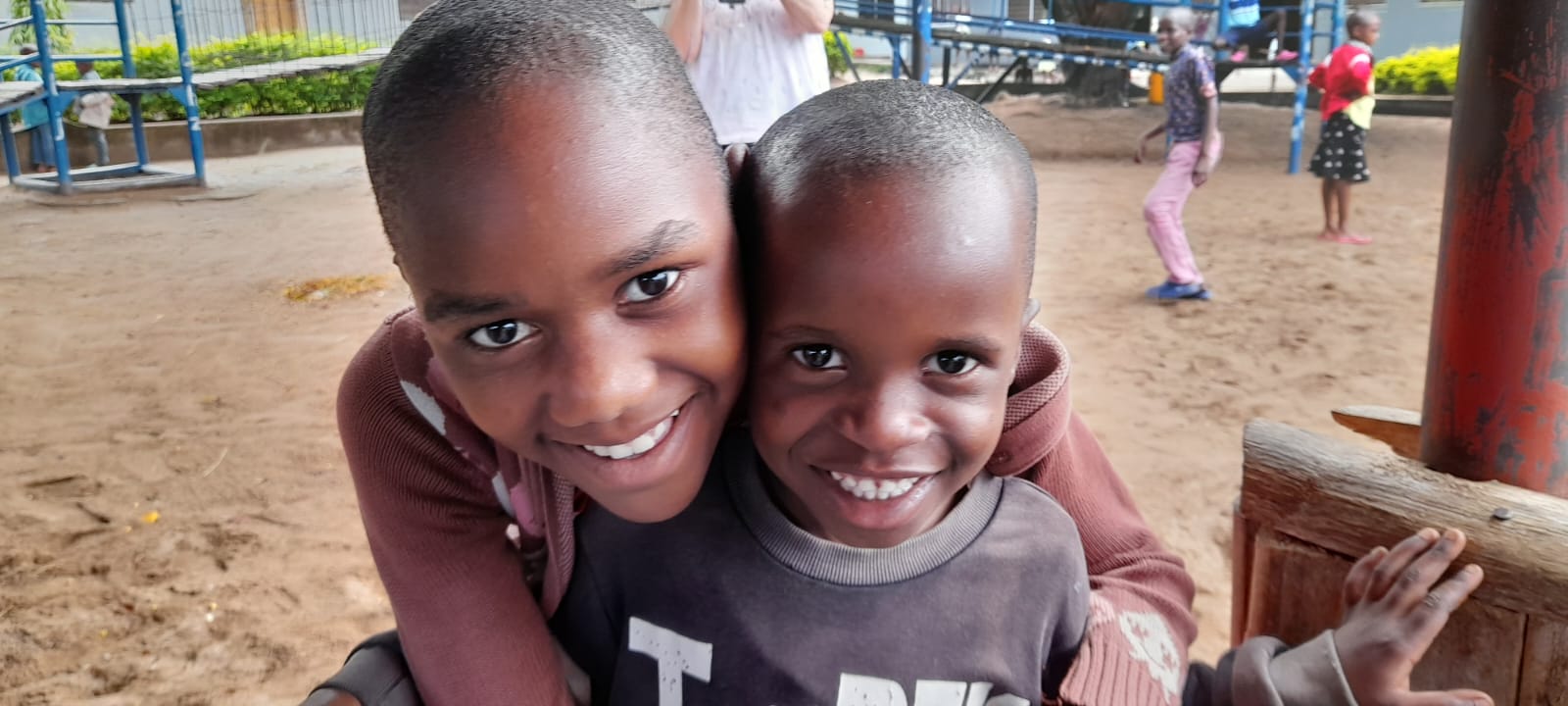 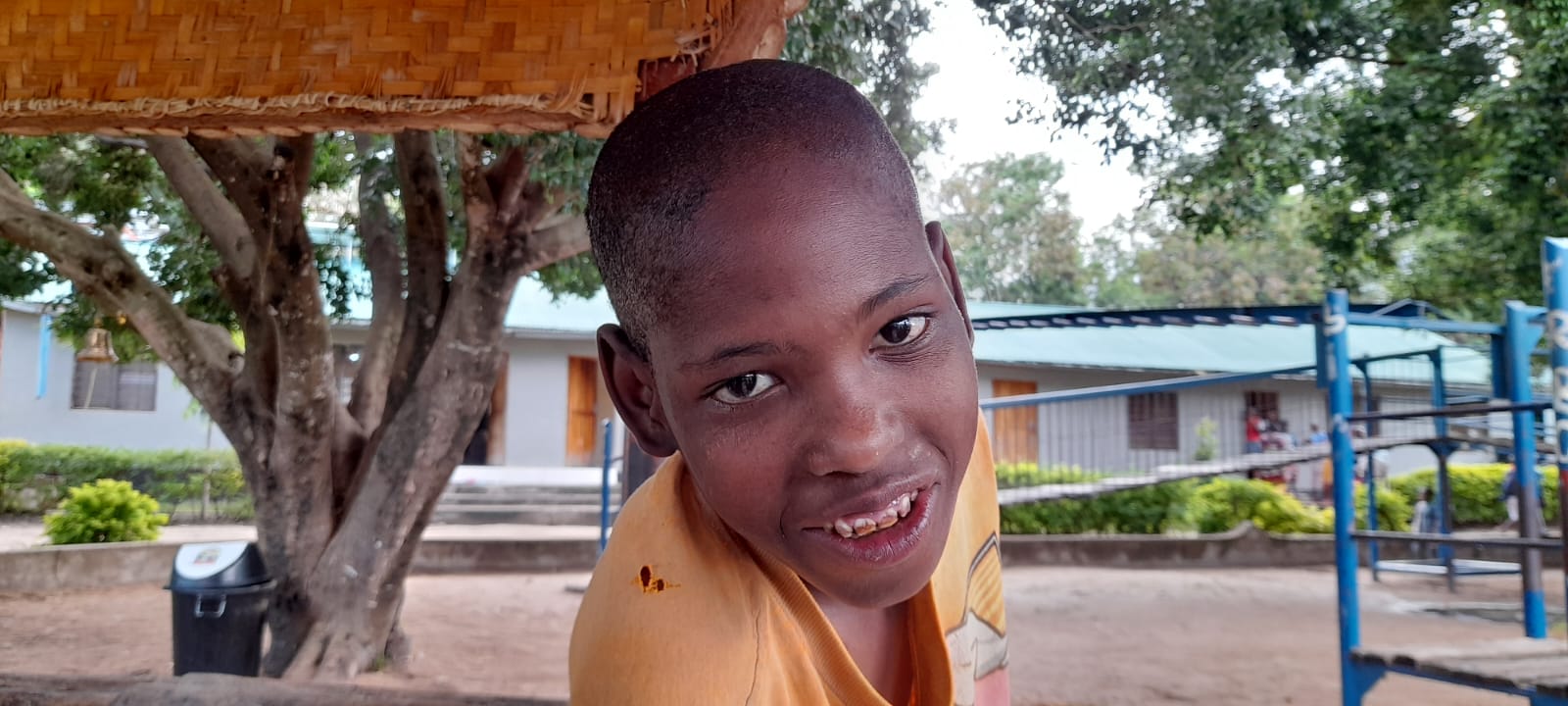 [Speaker Notes: What do you notice about these children? And it’s not just for the camera.
Smiling
Contented, joyful.]
Bethany Staff
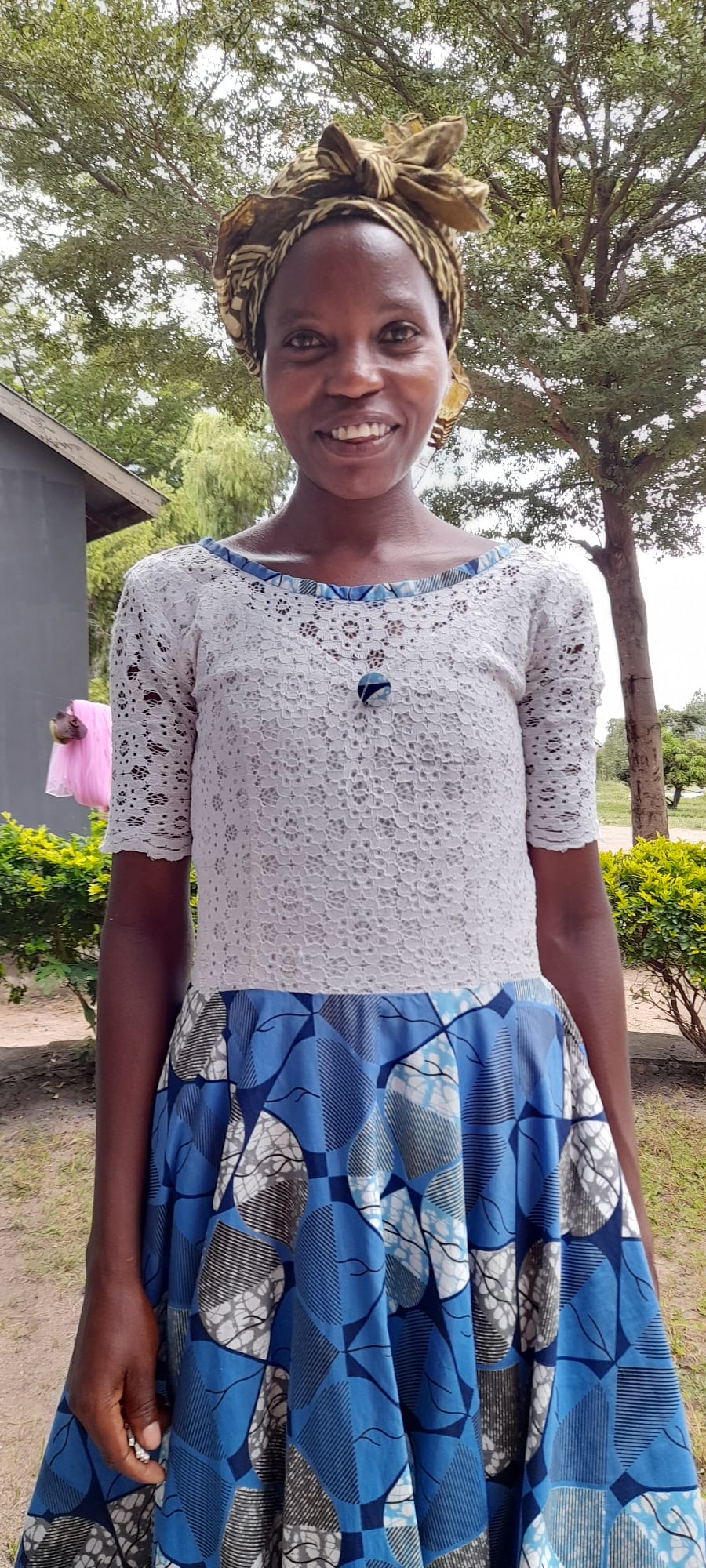 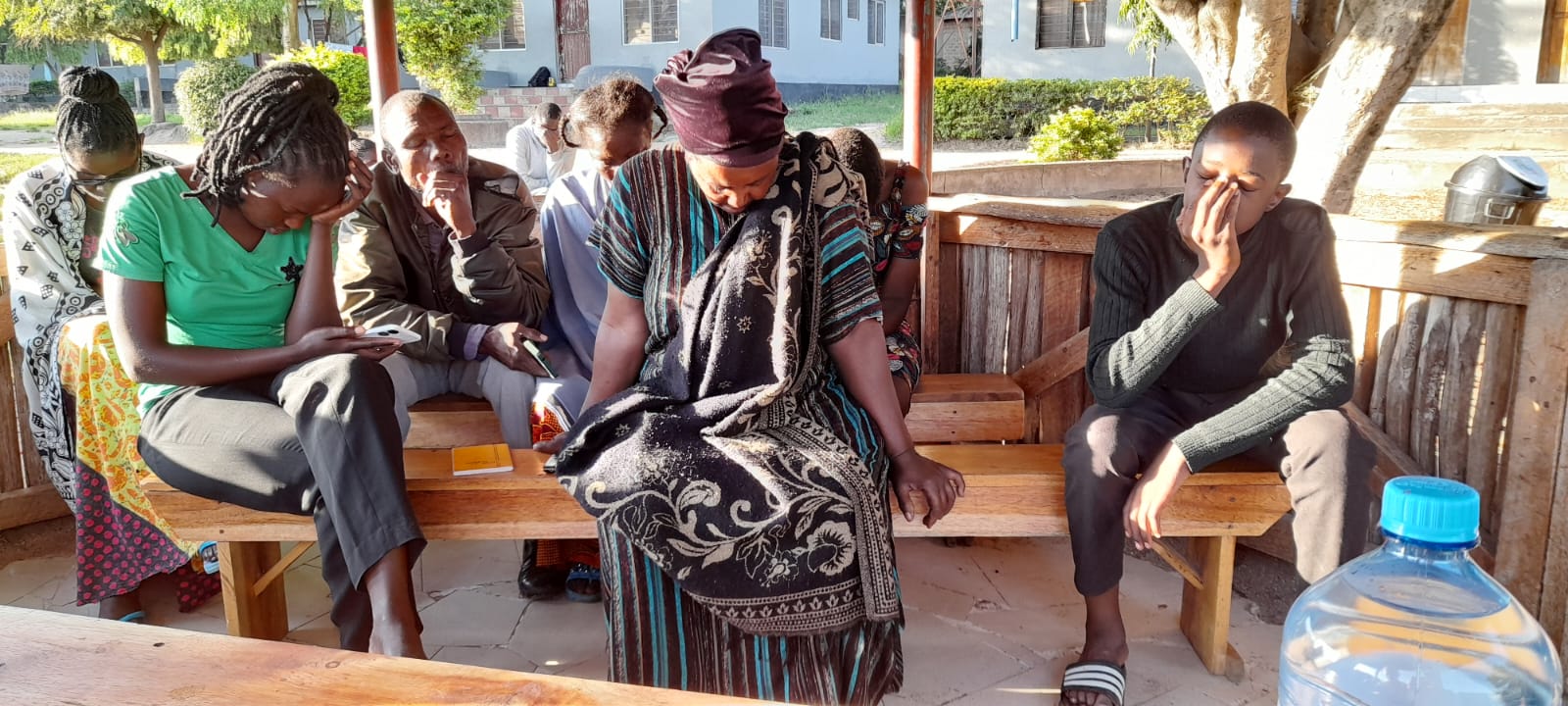 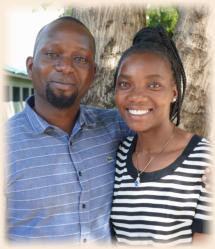 [Speaker Notes: Morning prayers.
Jesca (Coordinator) and former child of Bethany, and husband.
Grace – the amazing cook/chef.
Security guard/emergency seamstress.]
Bethany Primary School Staffroom
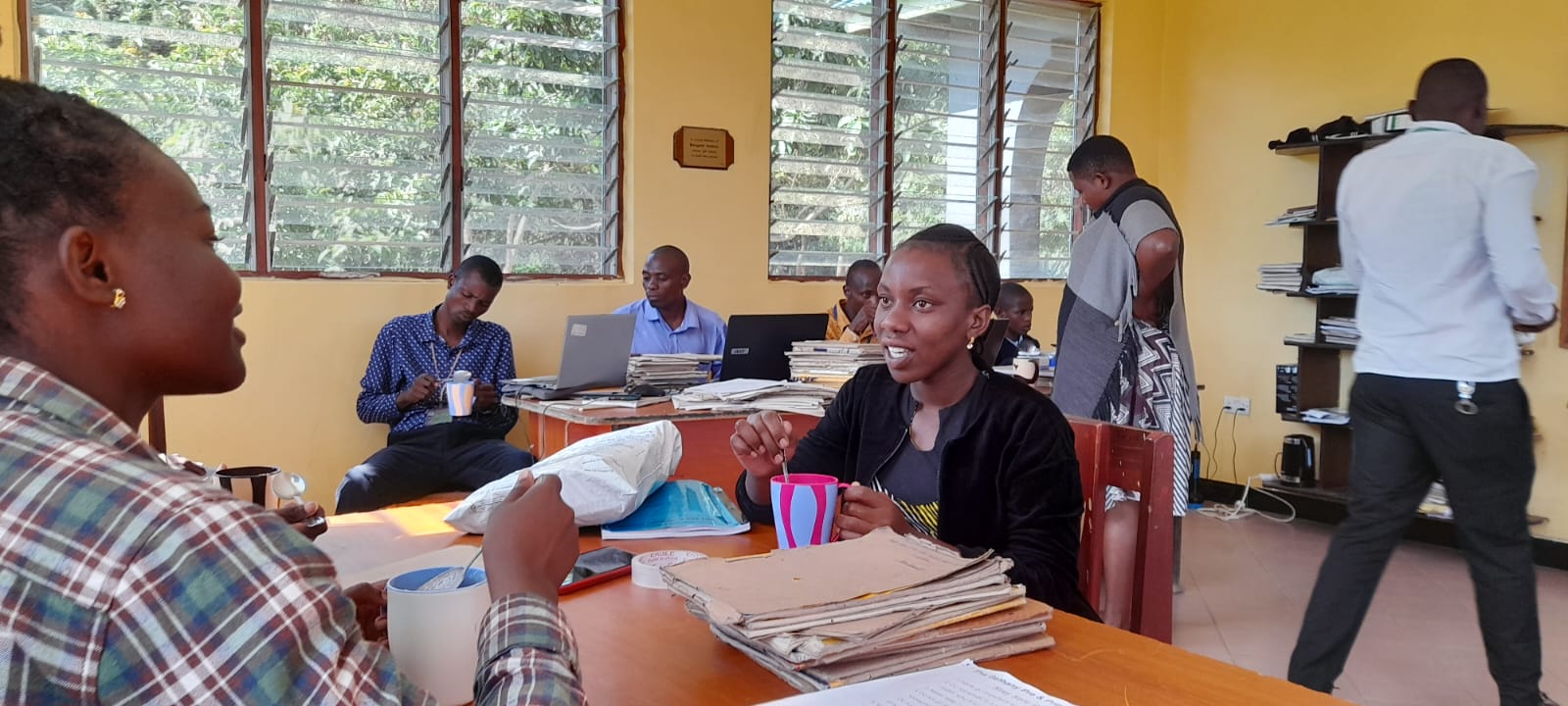 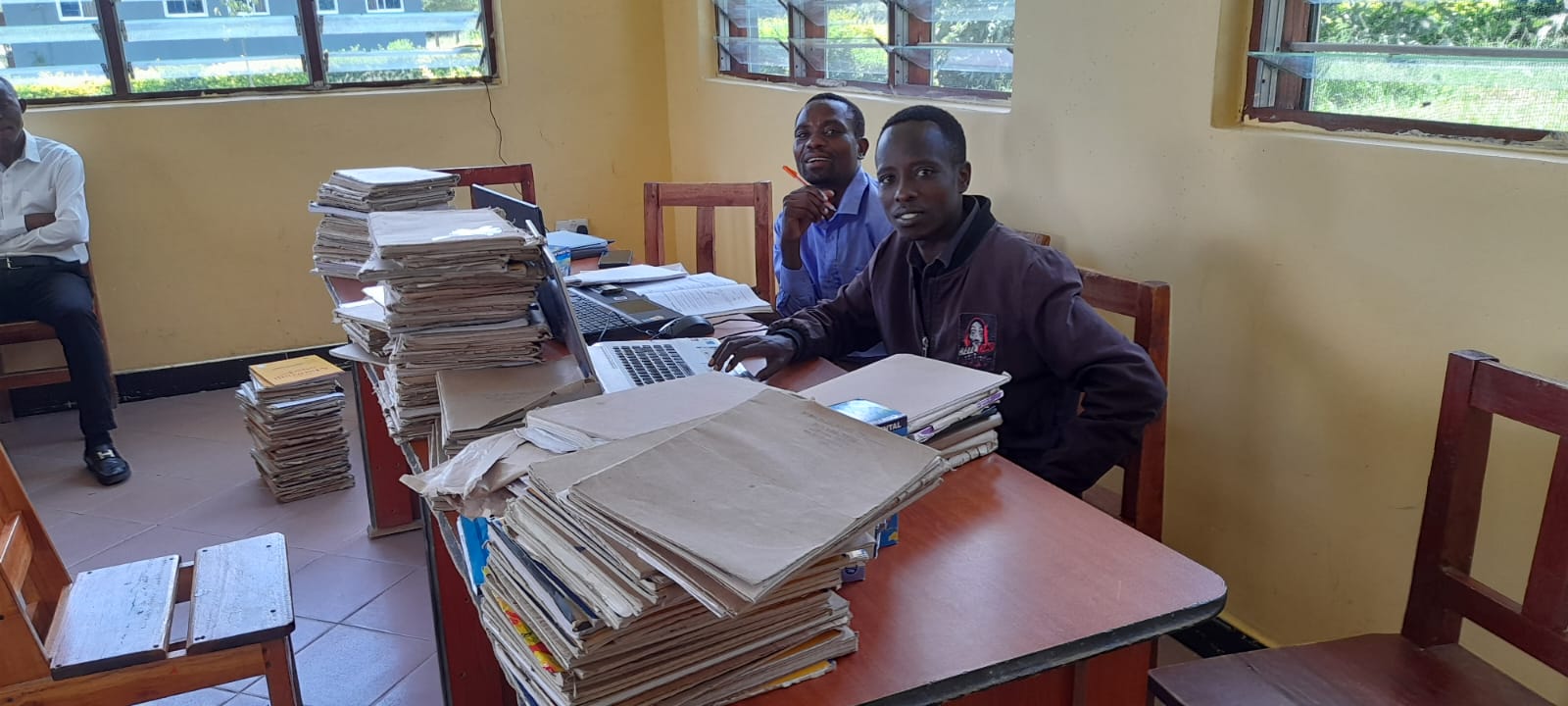 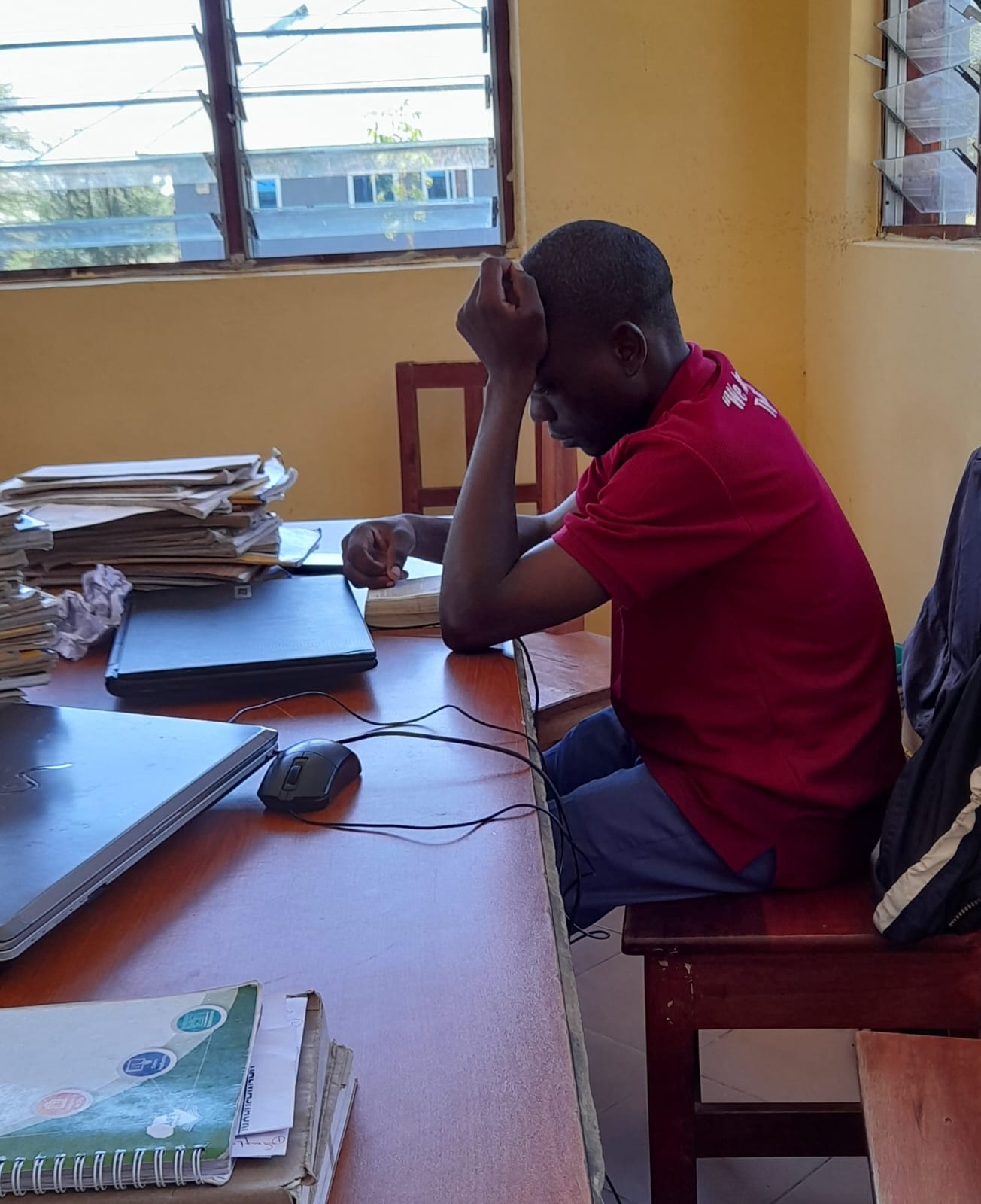 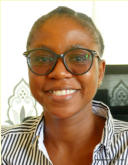 [Speaker Notes: School teachers employed by the government.
Morning breakfast of maize porridge provided by Bethany.
The normal teachers’ workload.
Emma – headmistress and former child of Bethany and the first child to go there. Through Bethany Project completed a degree in teaching in the UK funded by donations.
A few minutes available to read the bible before classes start.]
Christmas Day at Bethany
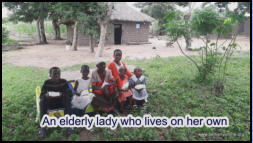 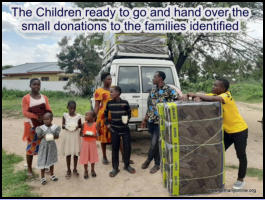 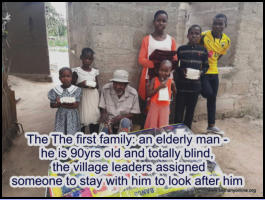 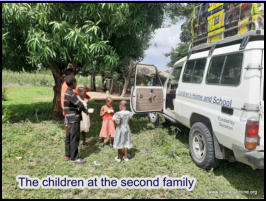 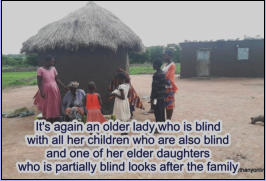 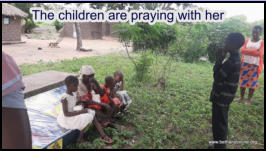 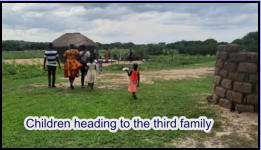 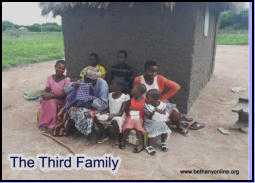 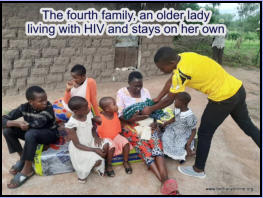 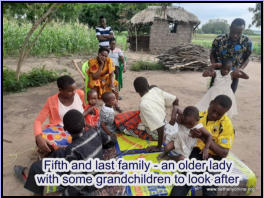 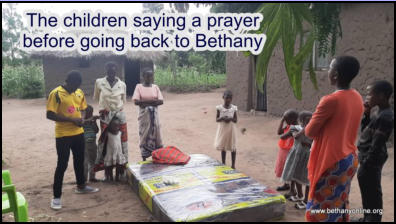 [Speaker Notes: BK
Christmas Day at Bethany. Usually, the children have a special celebration with lots of coloured rice, meat and soda.  However, this year Jesca talked to the children about using the money for the celebration to give basic items like mattresses to sleep on to the more deprived in the village and so this is what they did.]
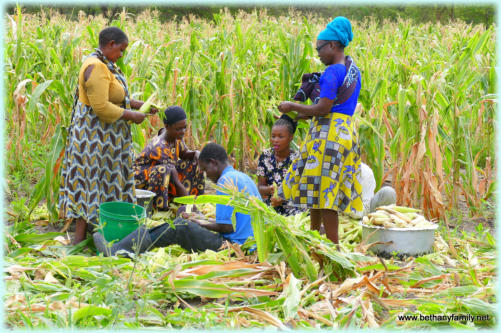 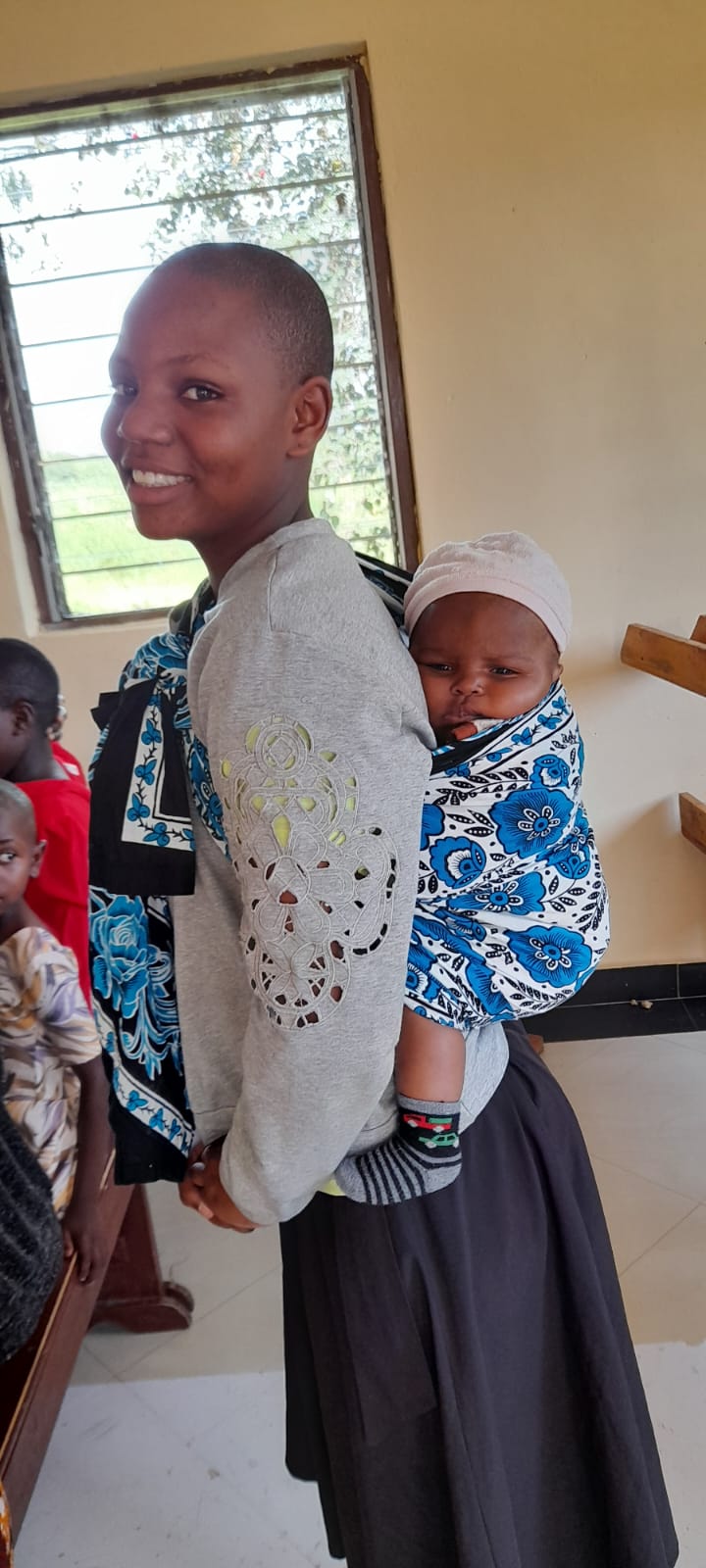 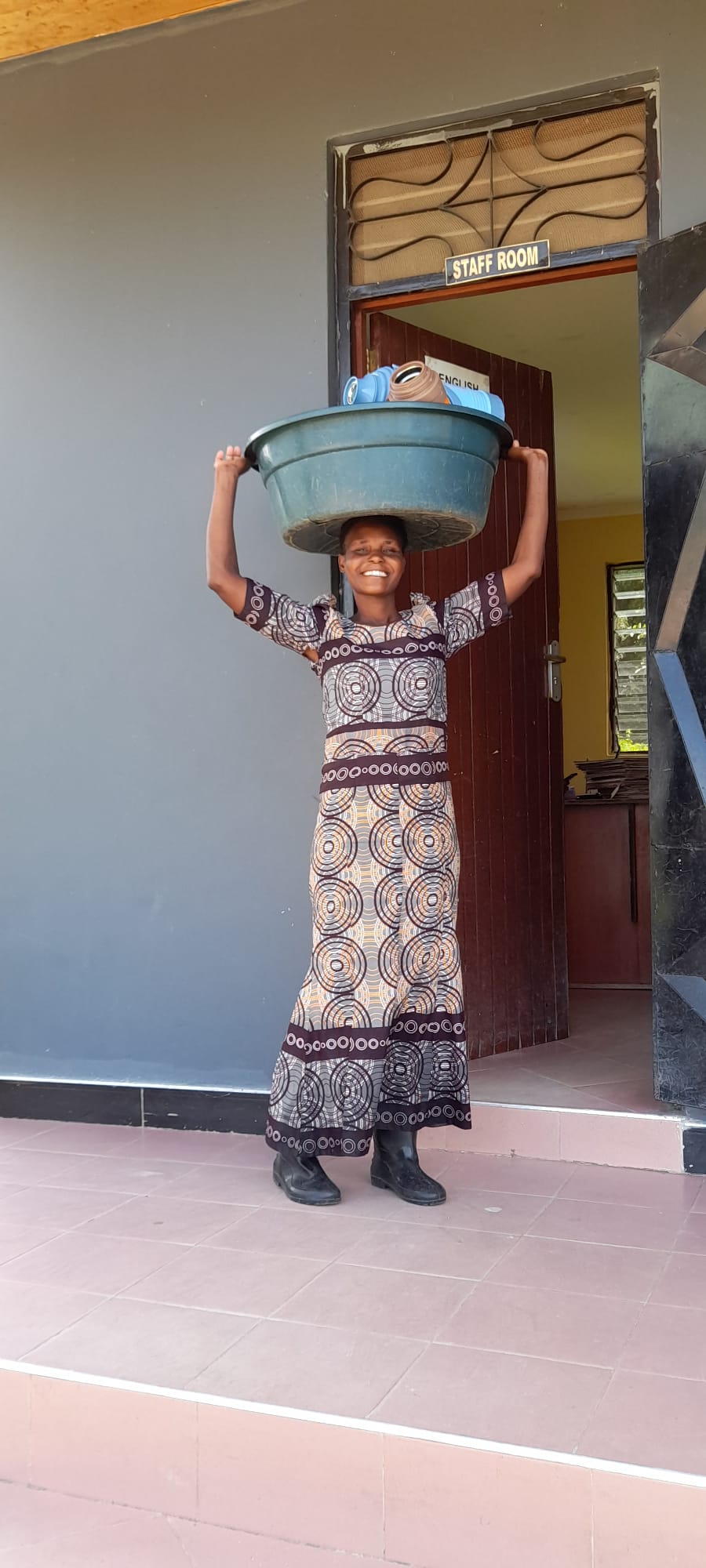 Dishwasher
Harvesting maize
Babysitting
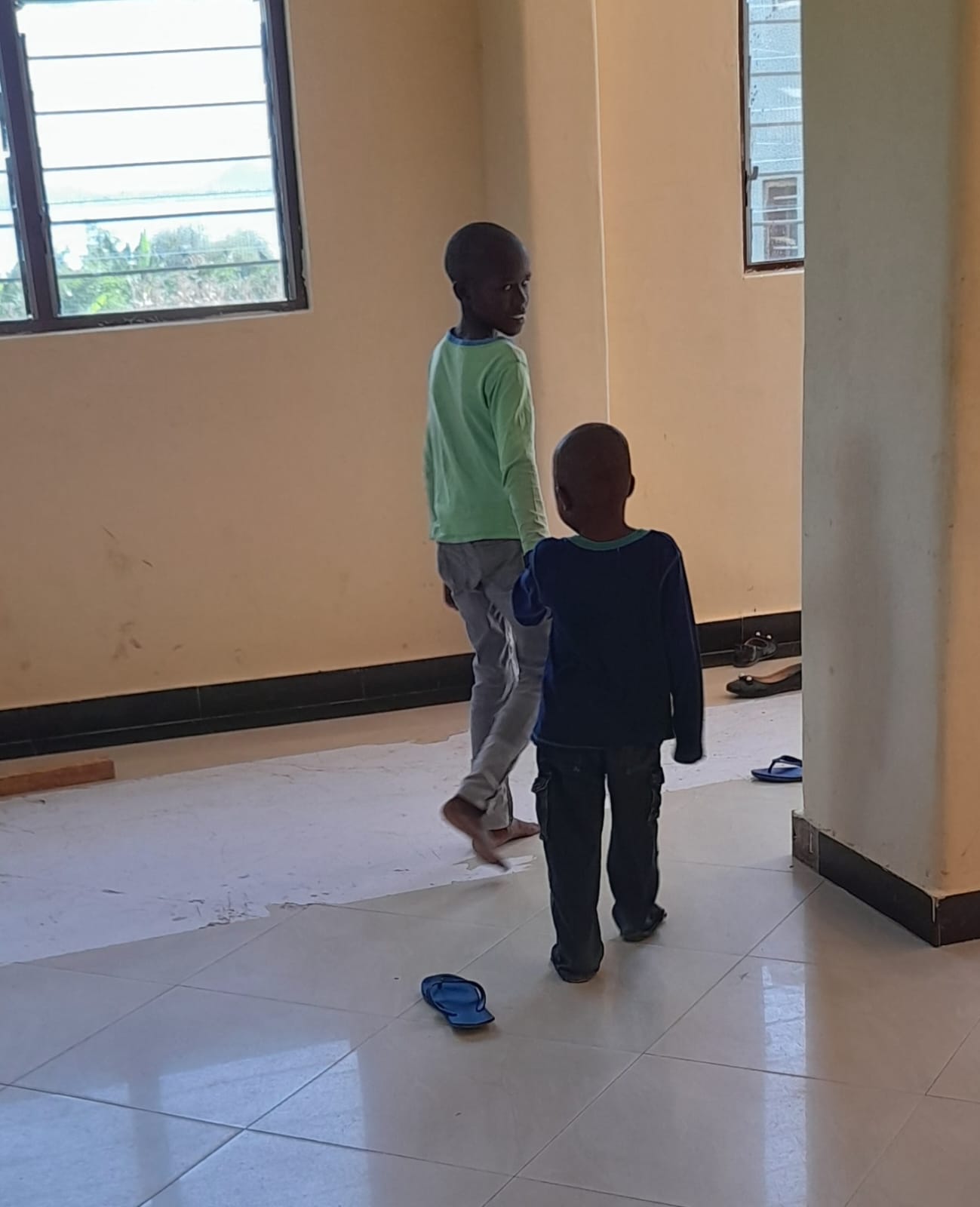 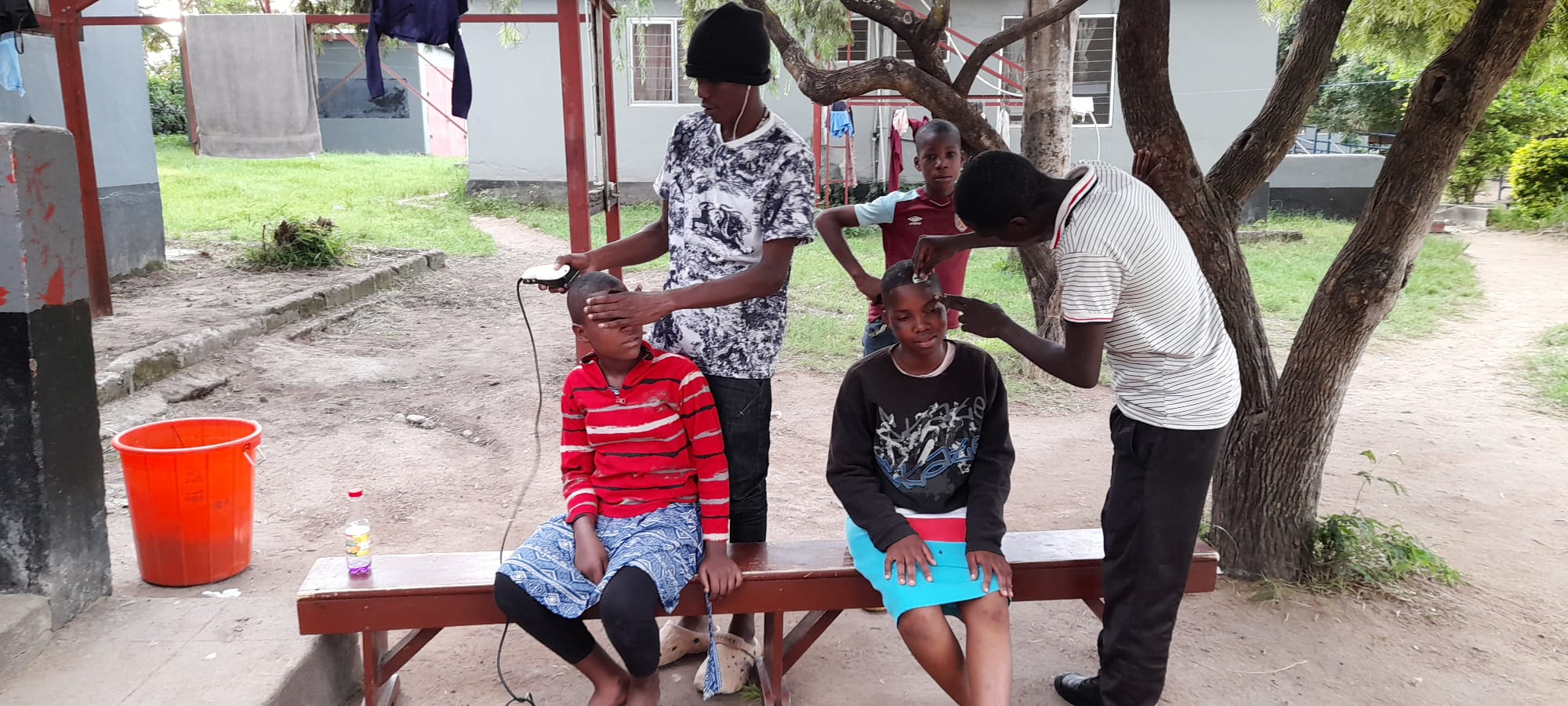 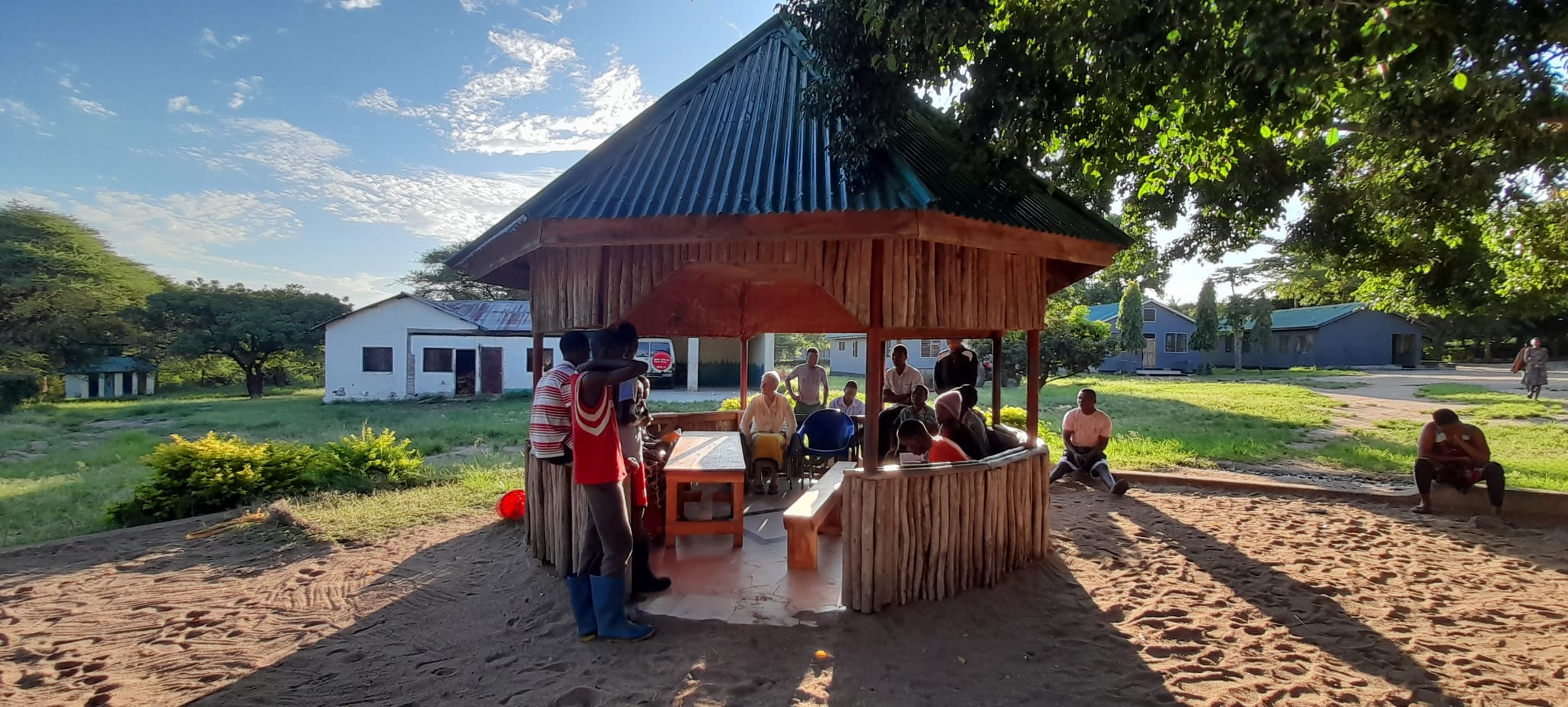 Morning prayers
Hairdressing – one size fits all.
I need a wee!
[Speaker Notes: BK
Daily life at Bethany.
Morning prayers: singing, a message from the word and prayers for the day ahead. They prayed before doing anything.]
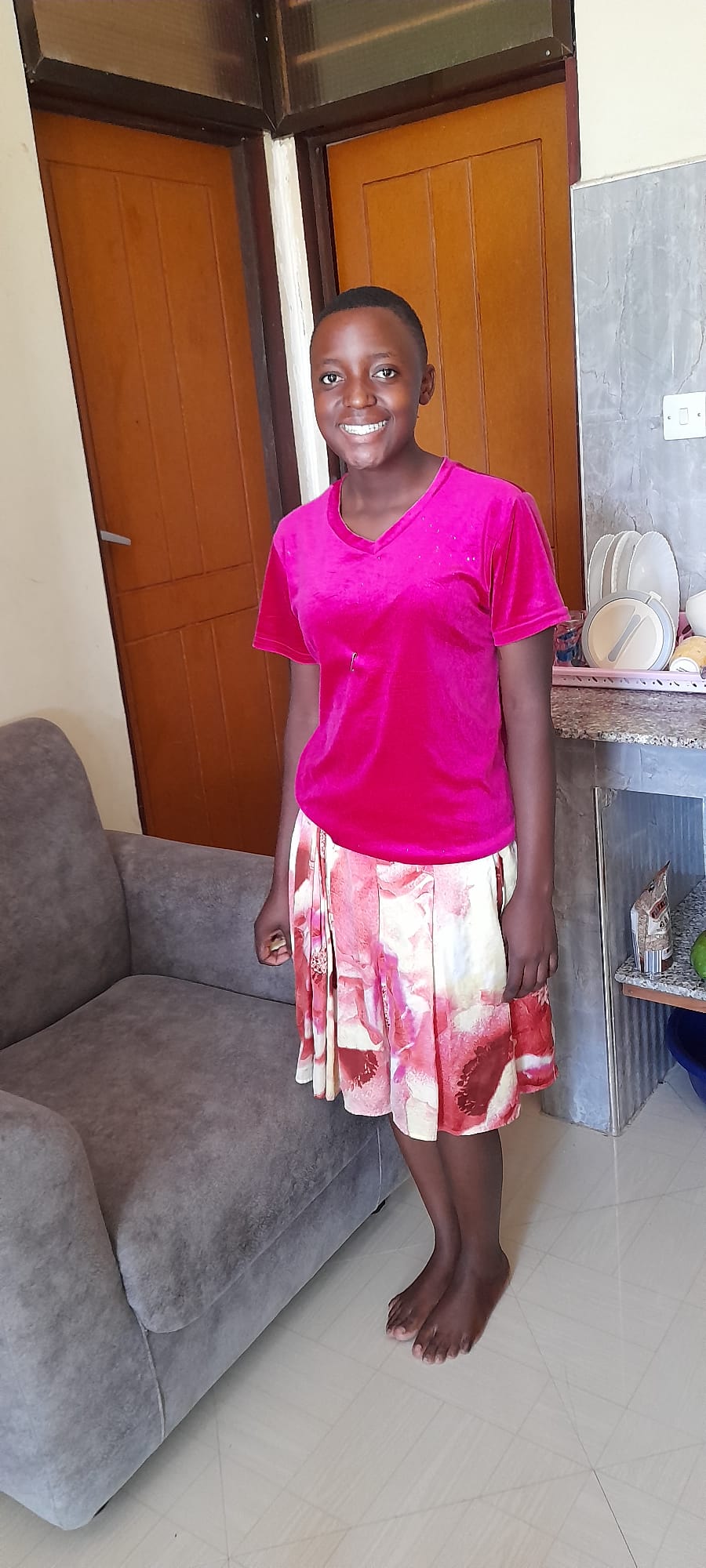 Veronica
Dotto
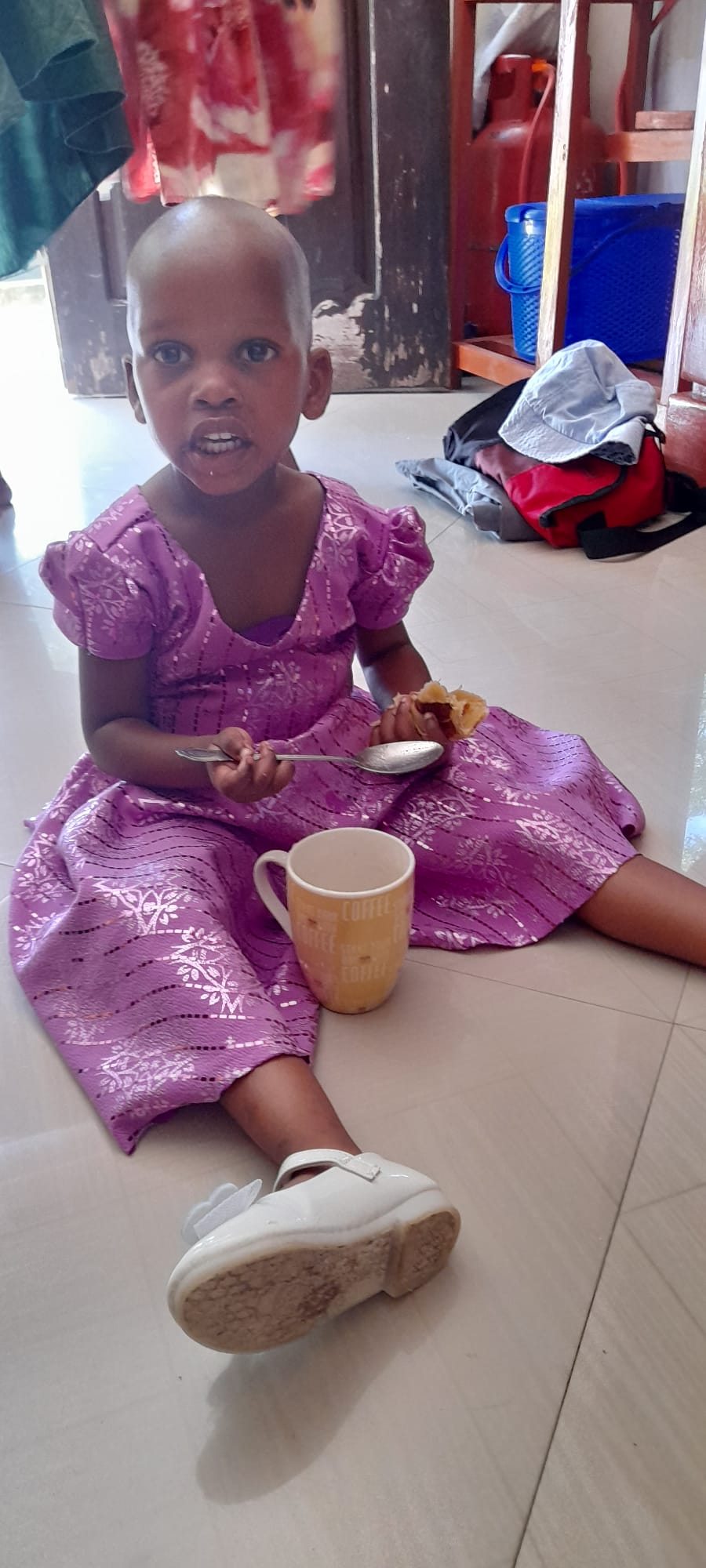 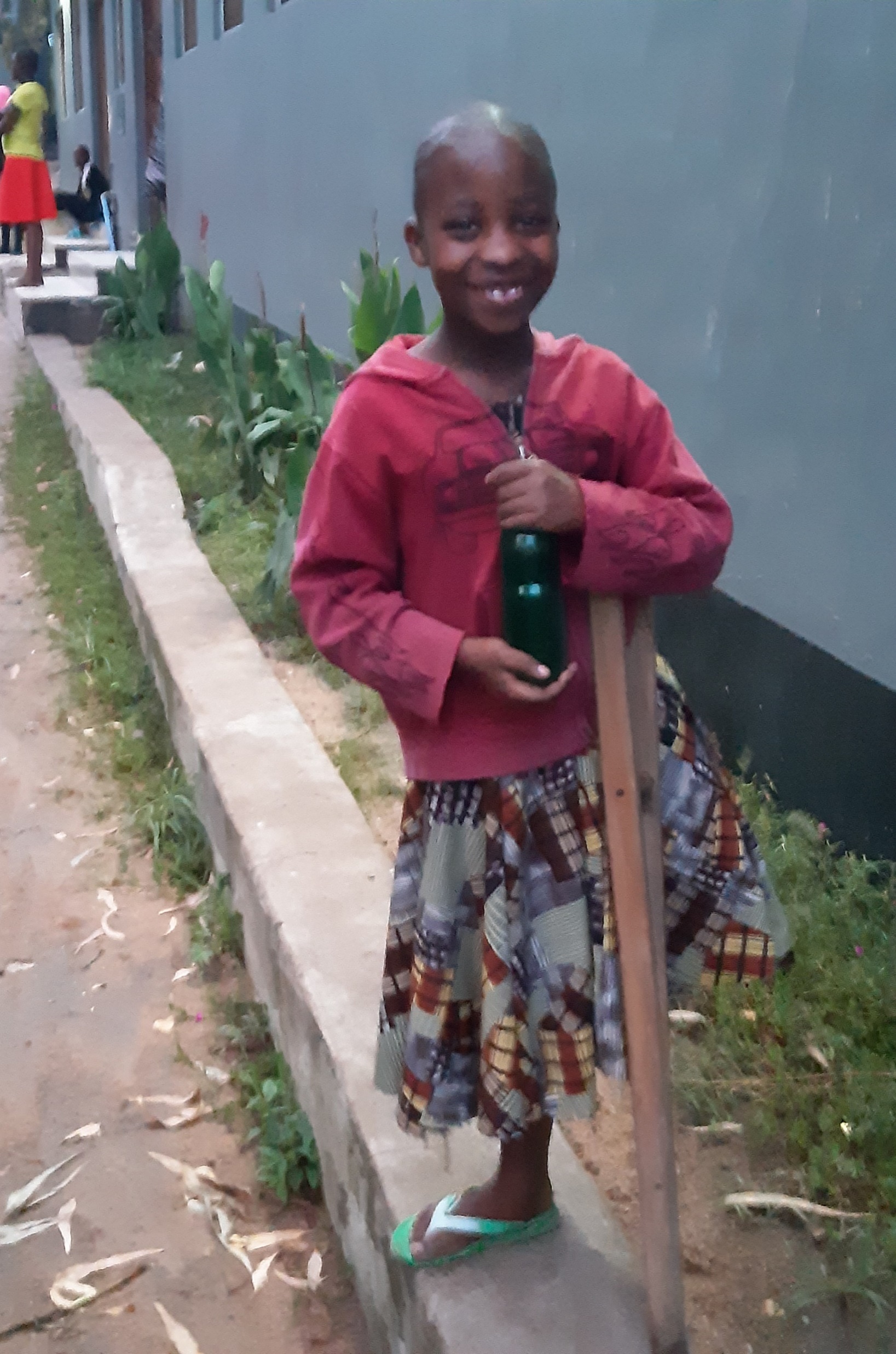 Ravin
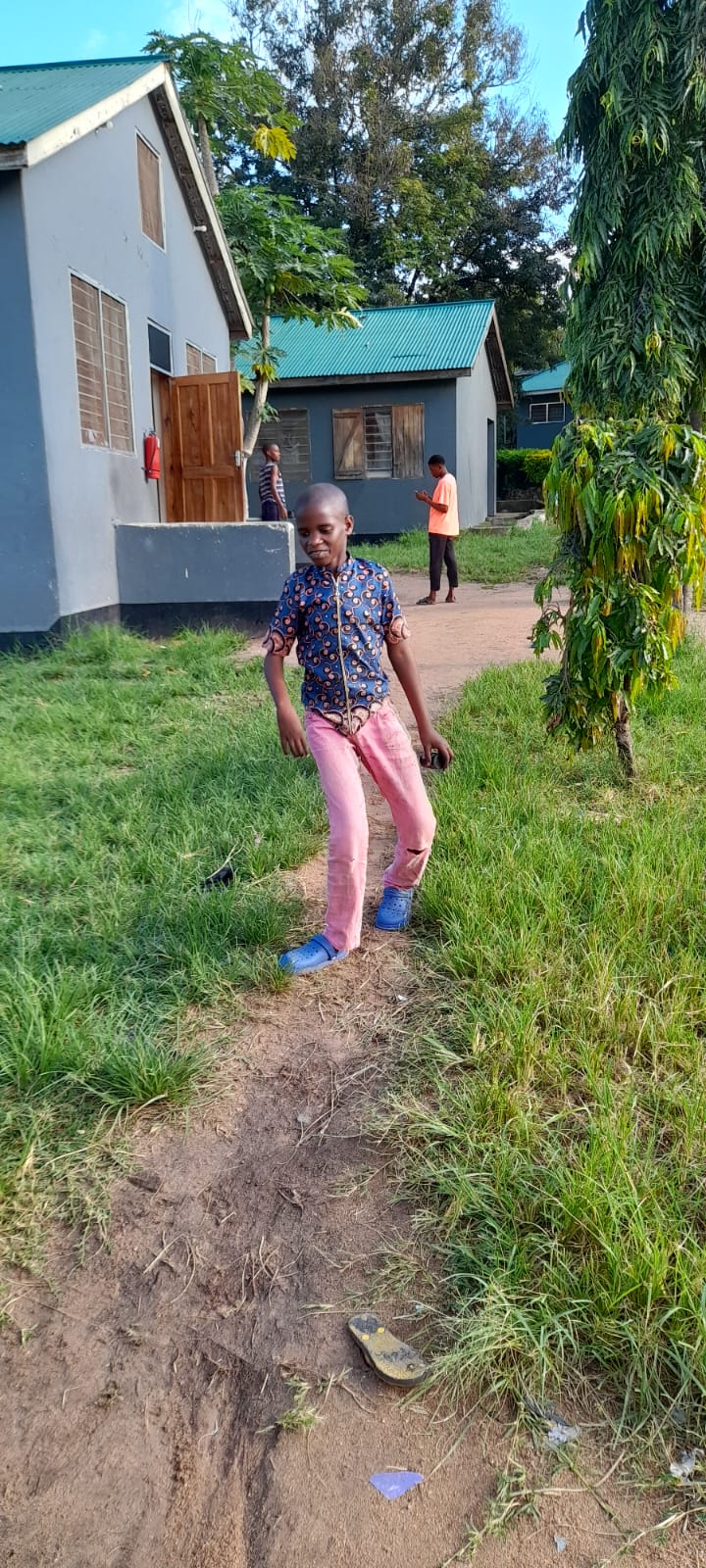 Mgosi
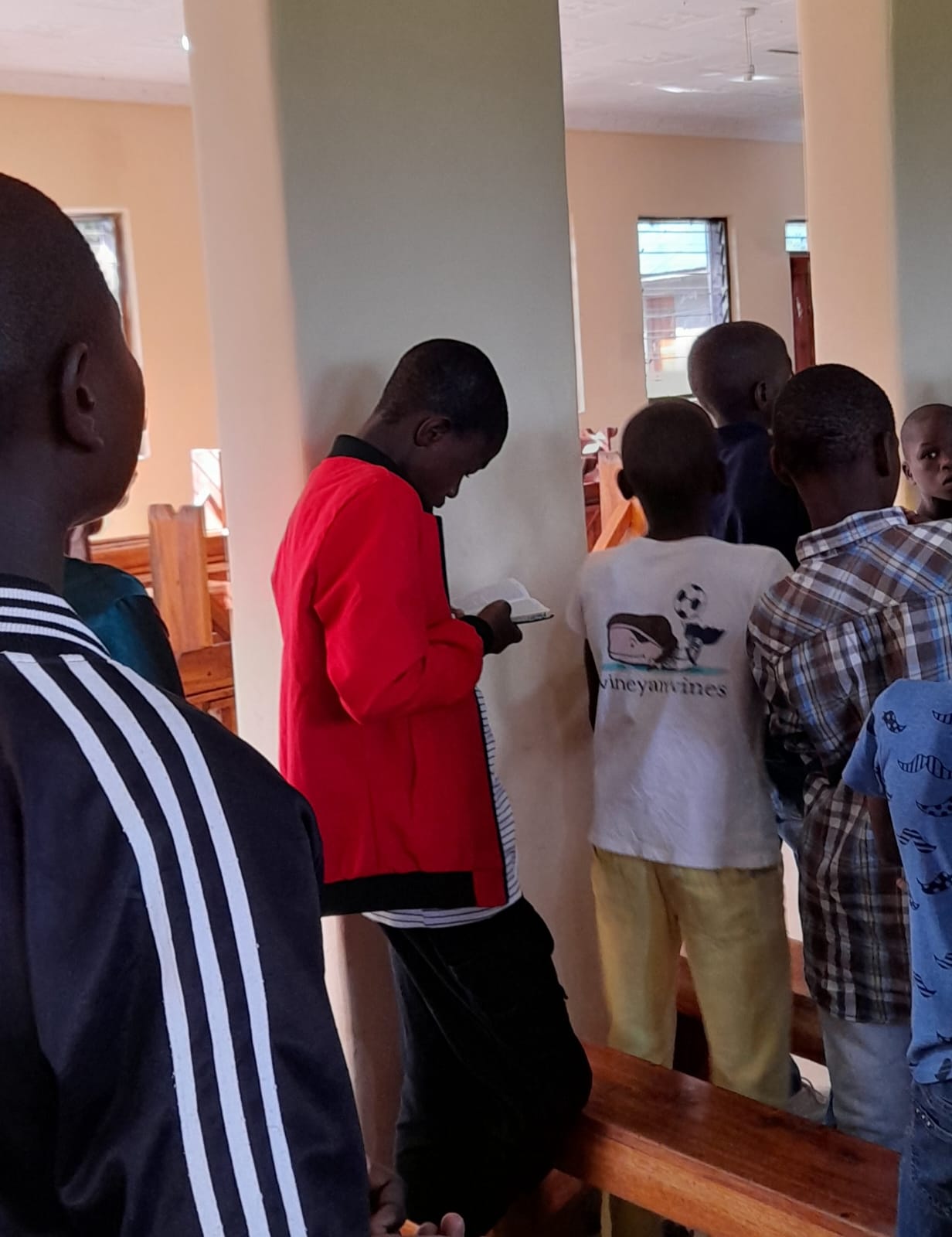 Mditi
Penzen
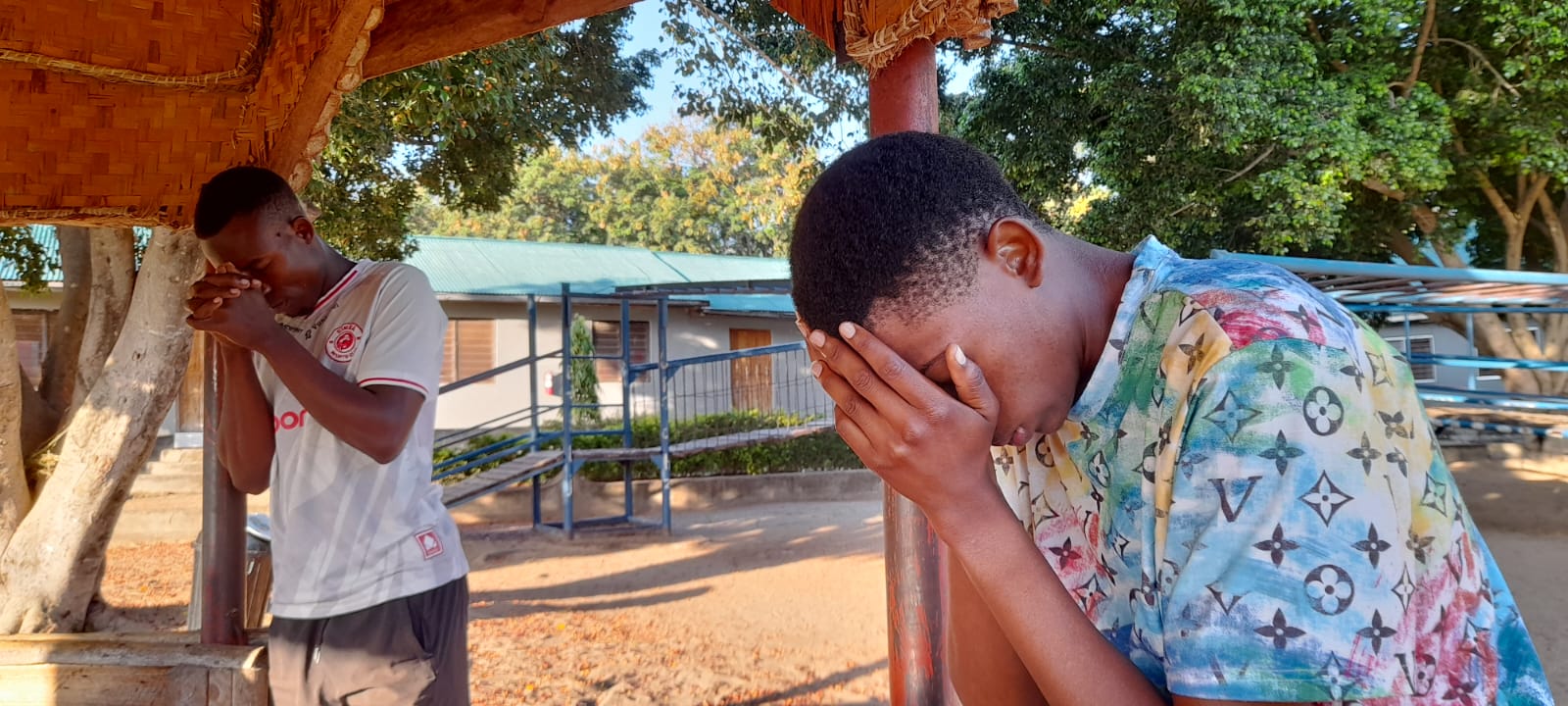 [Speaker Notes: LK
Some of the children and young people.
Mditi has Sickle Cell Anaemia (untreatable in Tanzania).
Veronica lost her leg below the knee following a road accident. 
Penzen is a Scout; one of the Scouts’ jobs is to ring the school bell.]
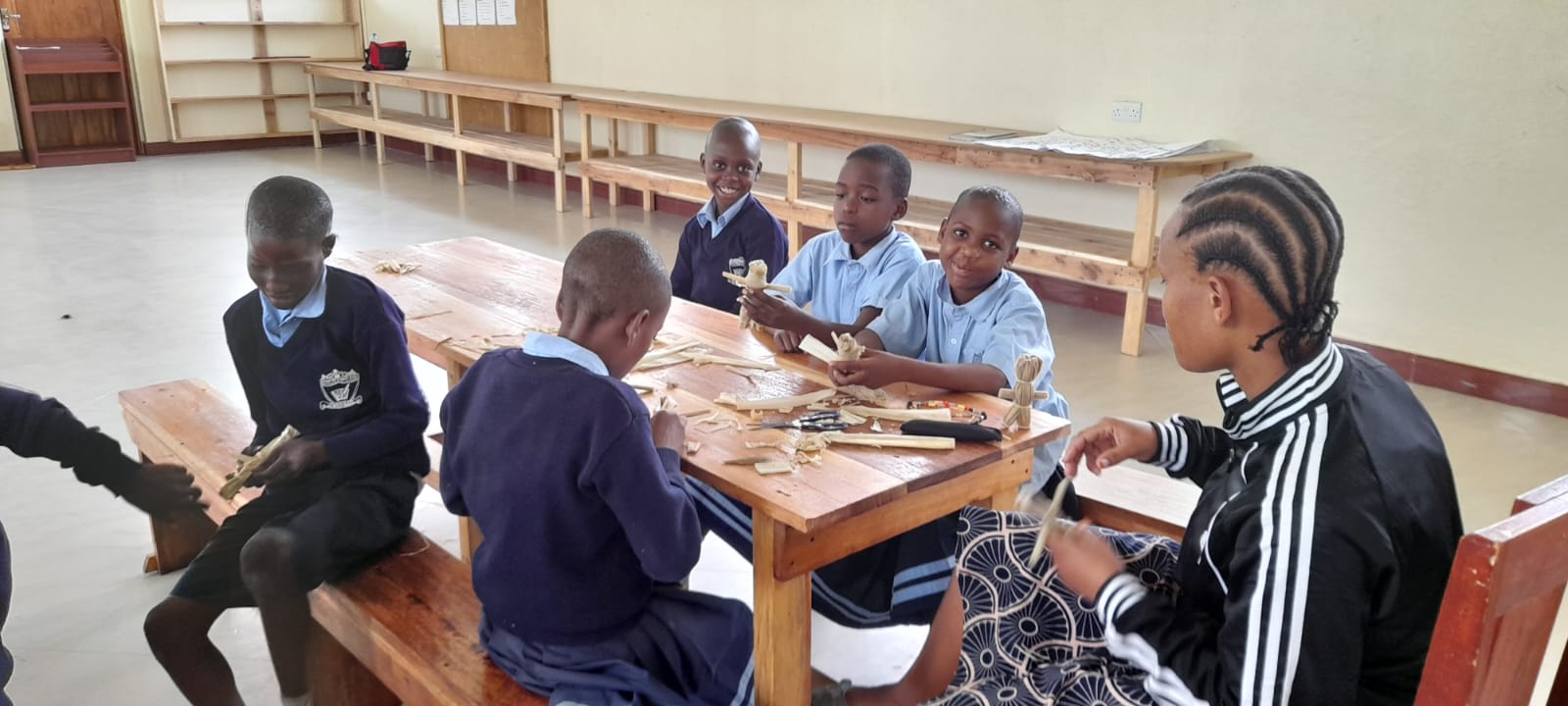 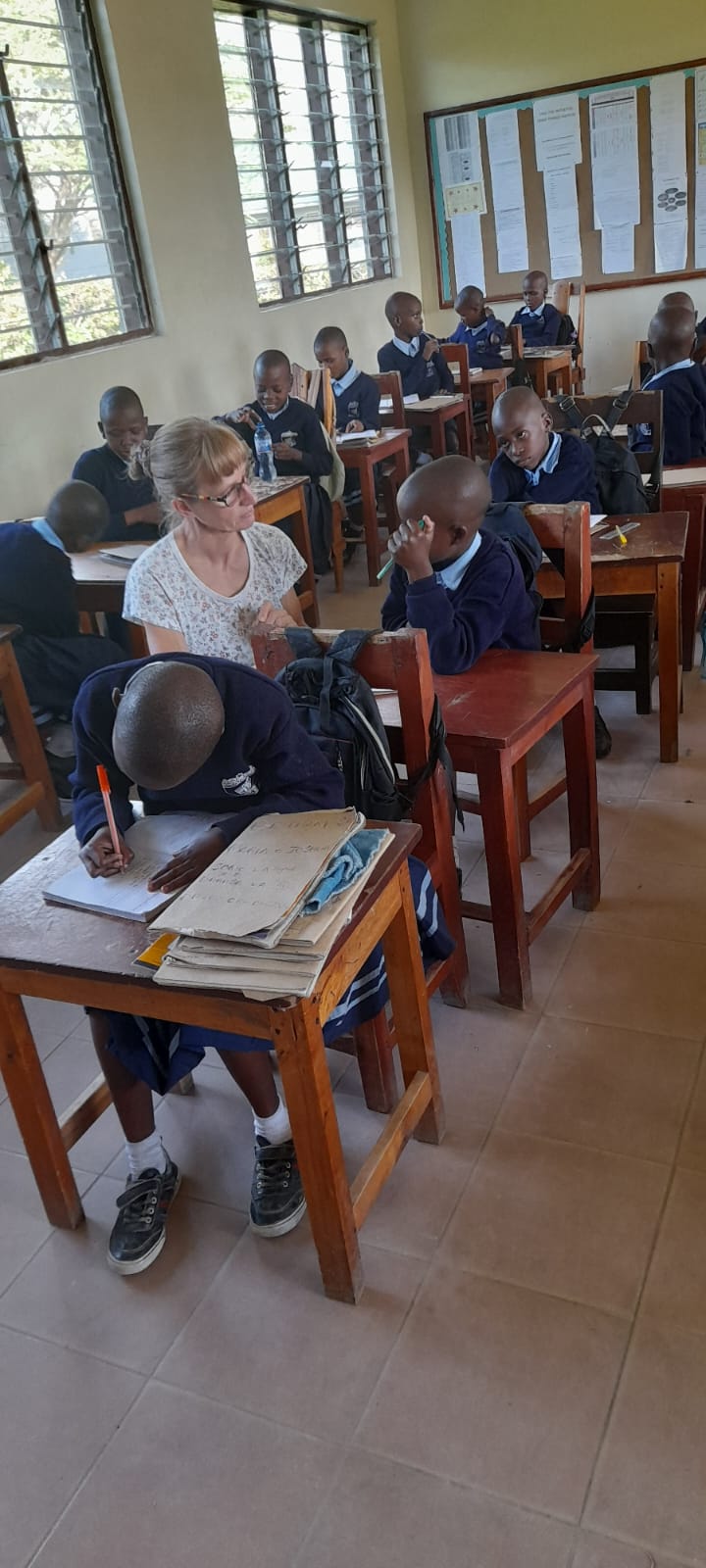 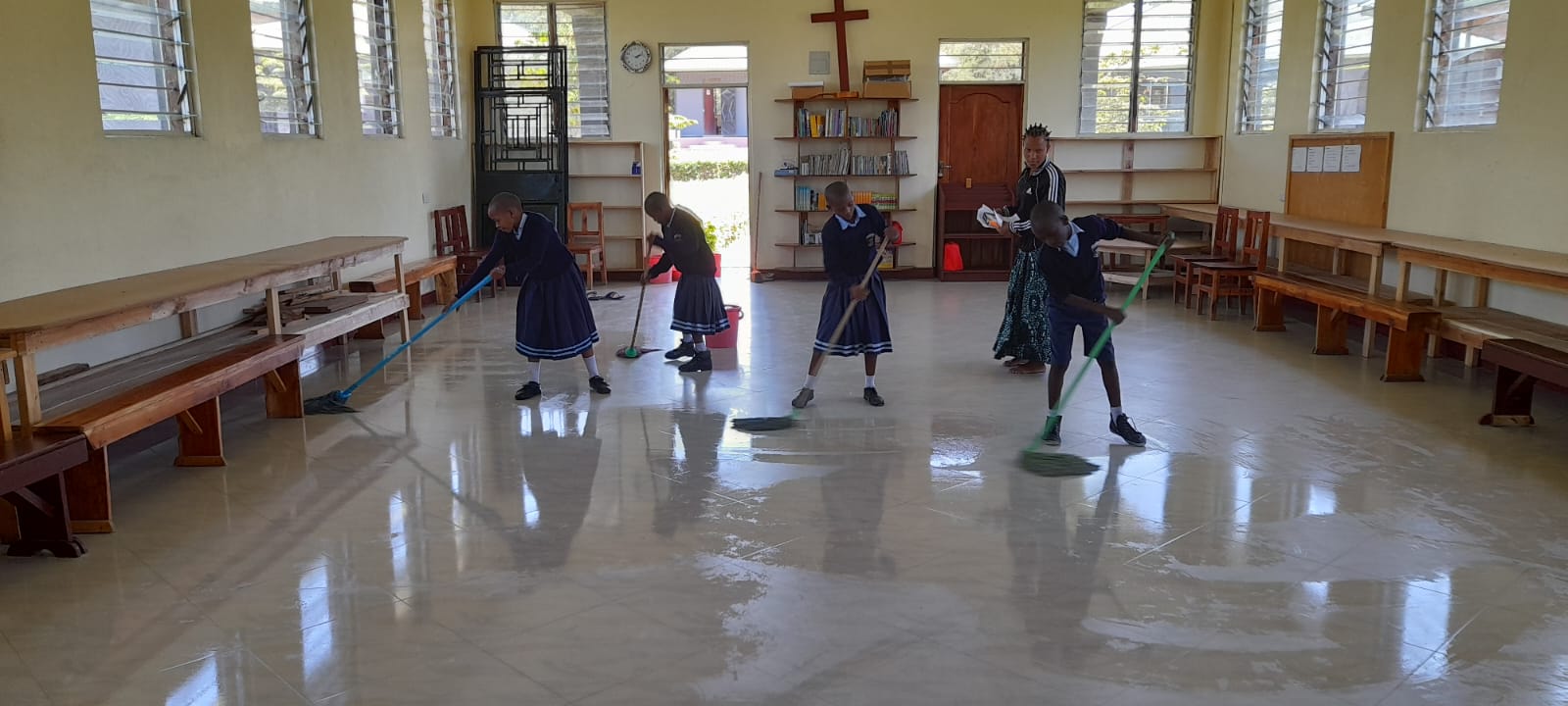 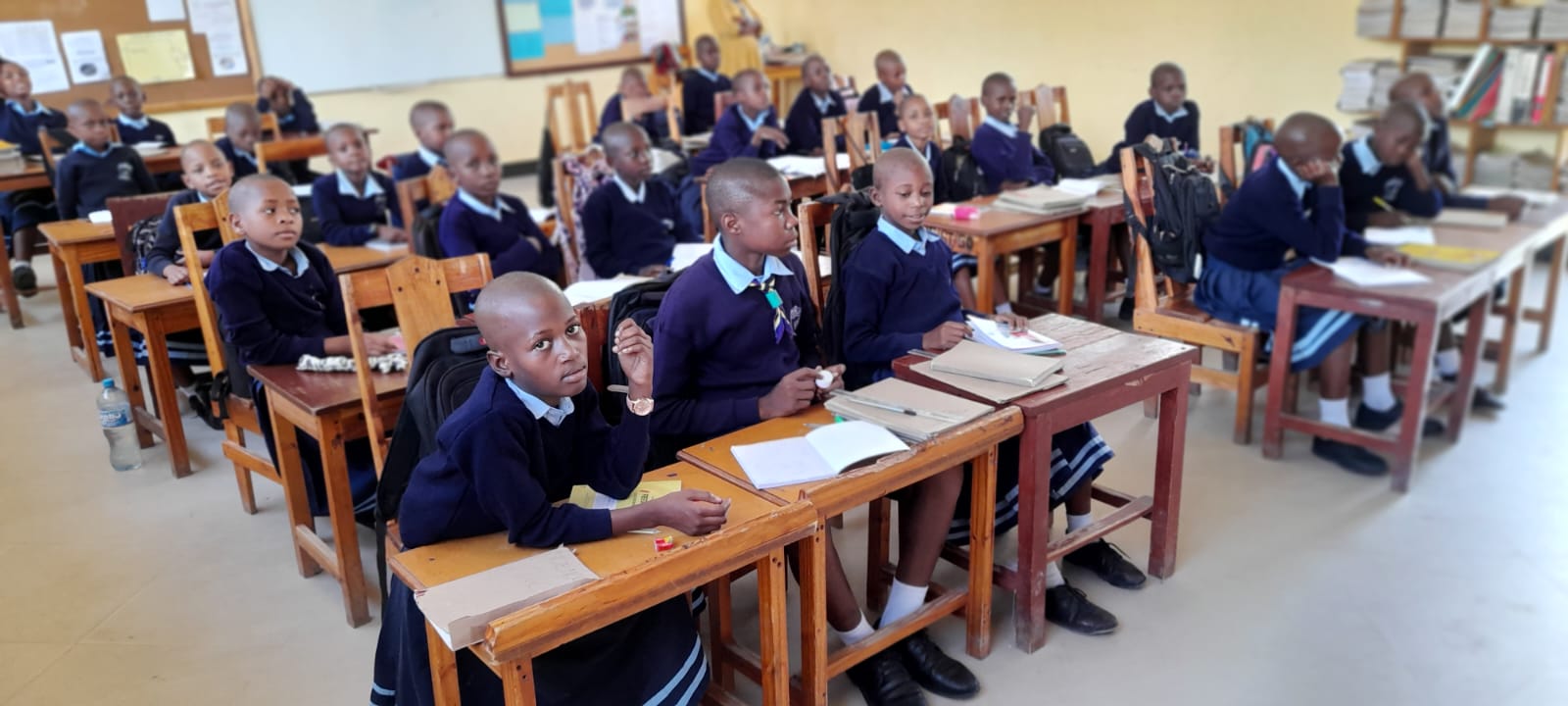 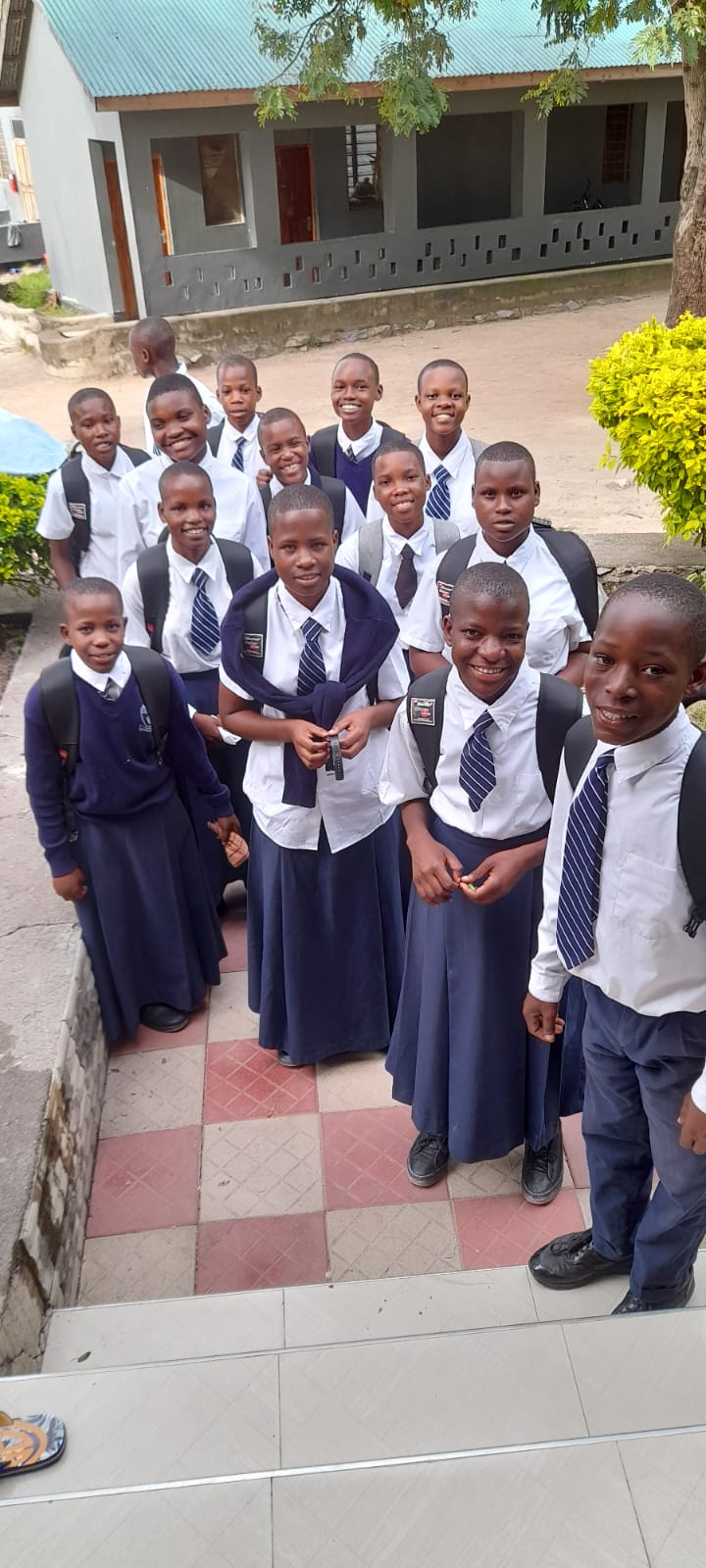 [Speaker Notes: LK & BK
Classroom life – including mopping between lessons.
Secondary kids call in to see us daily on the way back from school.]
[Speaker Notes: BK
The younger children had a lovely way of rewarding each other for getting something right.]
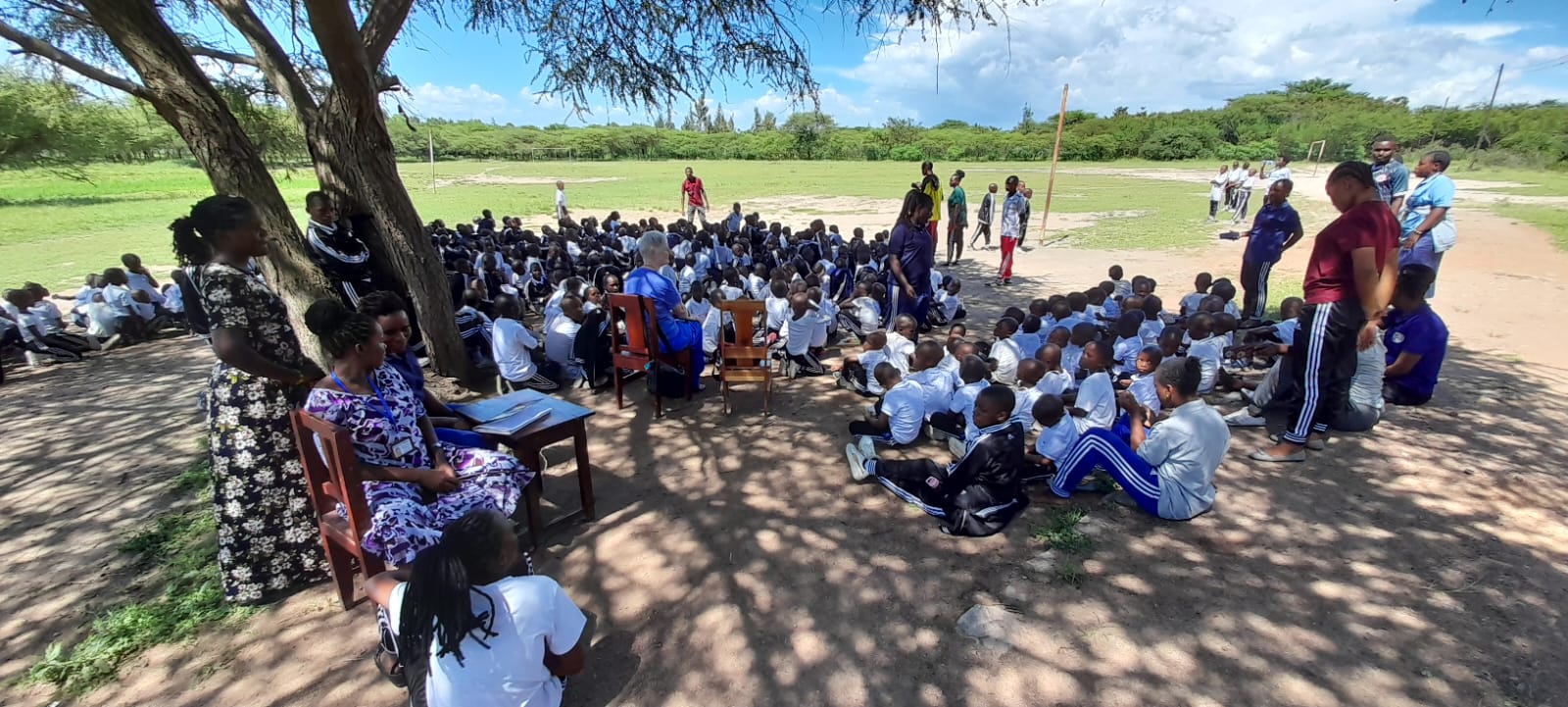 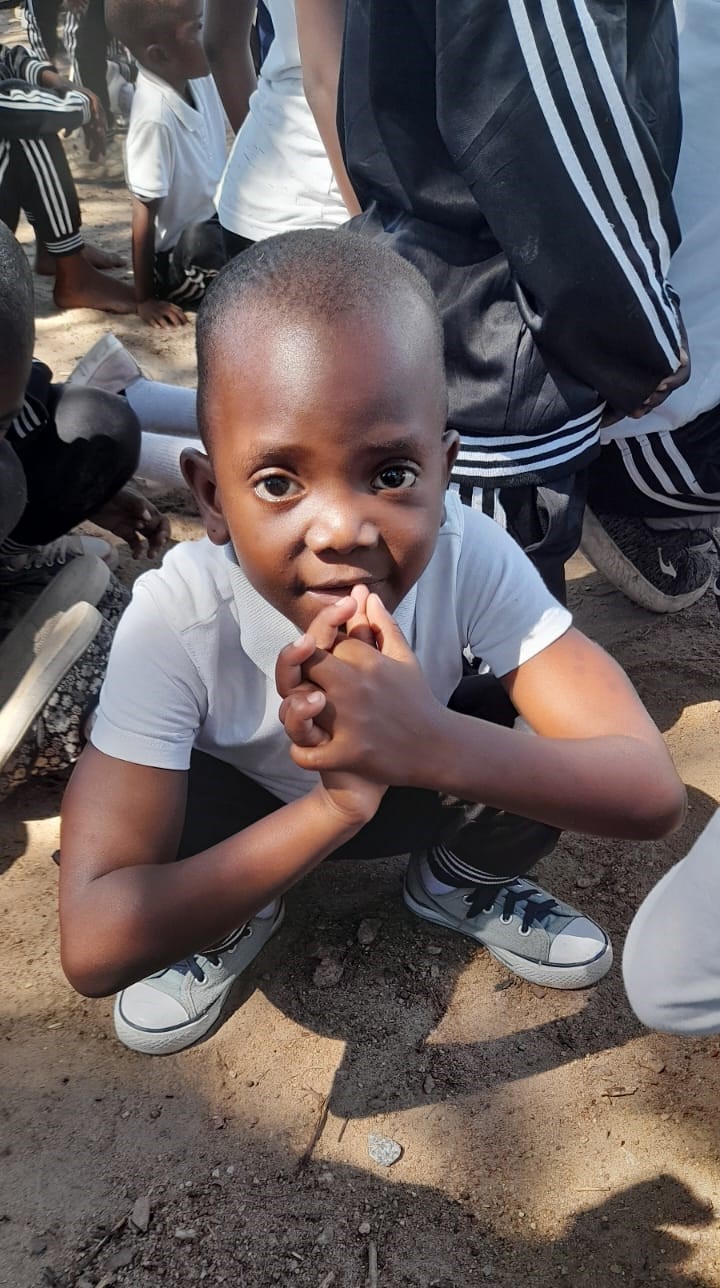 Sports afternoon: 
1st, 2nd and 3rd prizes 
= 1 teaspoon of glucose powder.
[Speaker Notes: The novelty of a white face didn’t seem to wear off!
The winners often shared their prize with the other children.]
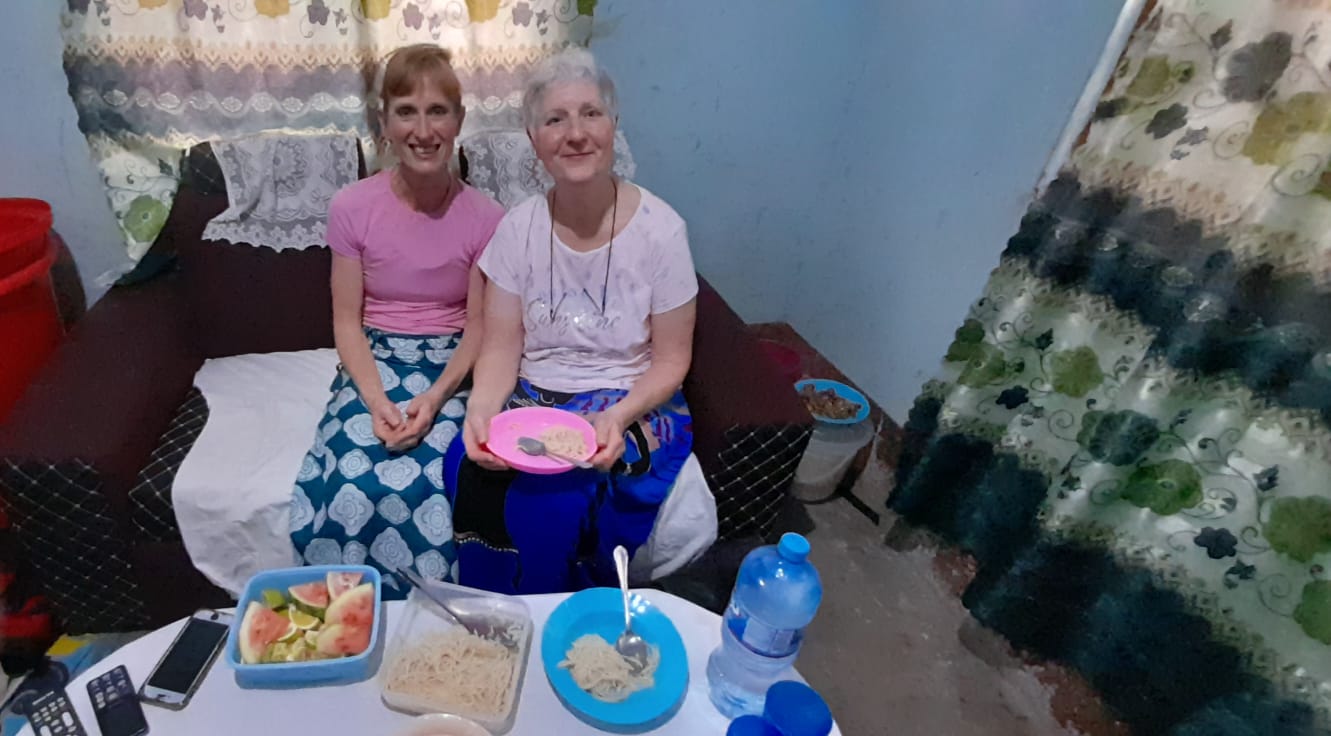 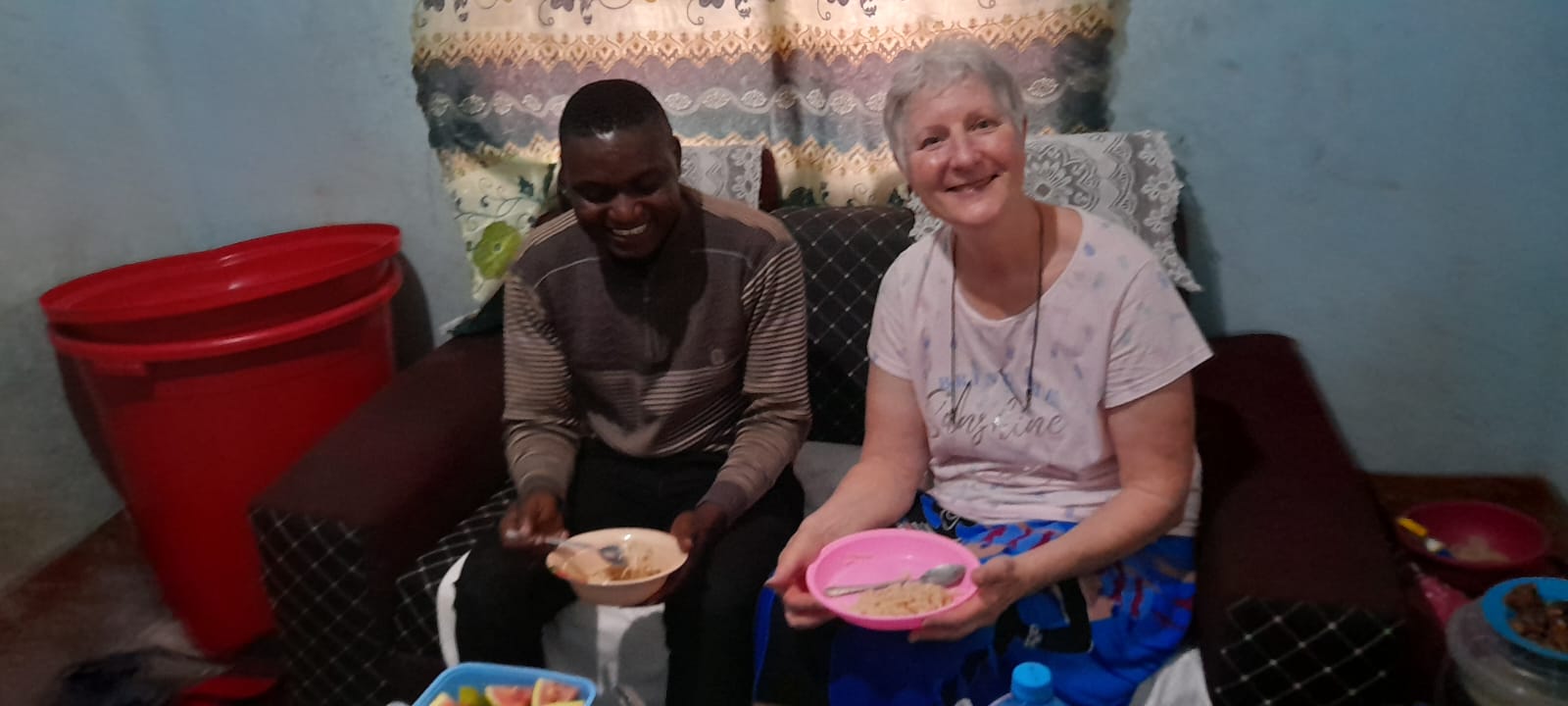 Mr Daniel’s home
Mr Daniel is head of Year 6 at Bethany
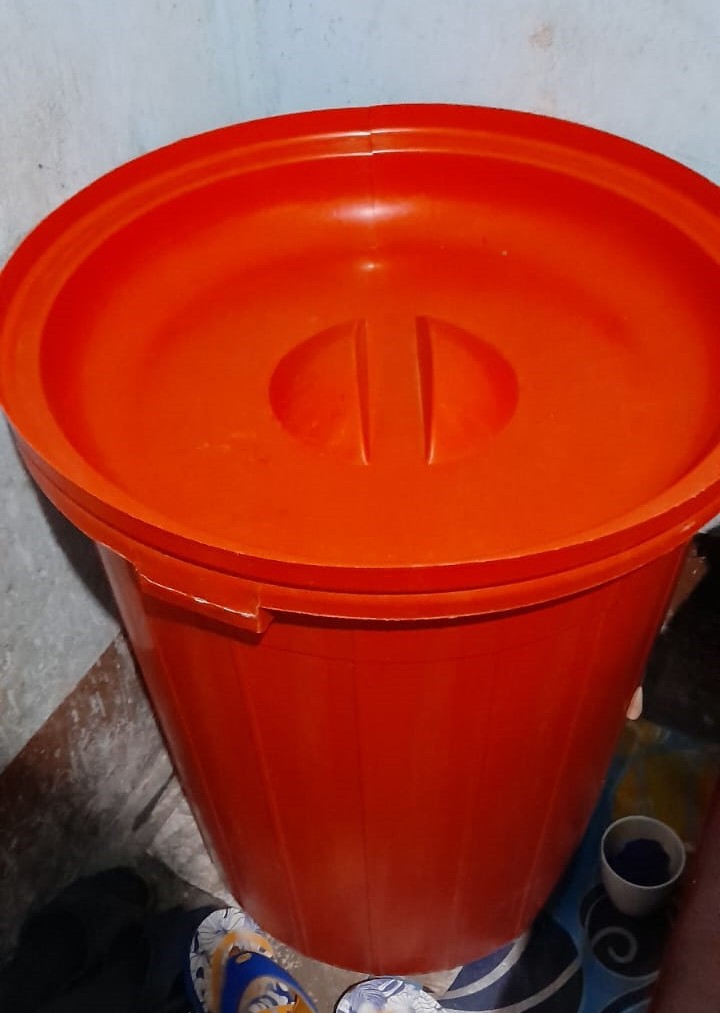 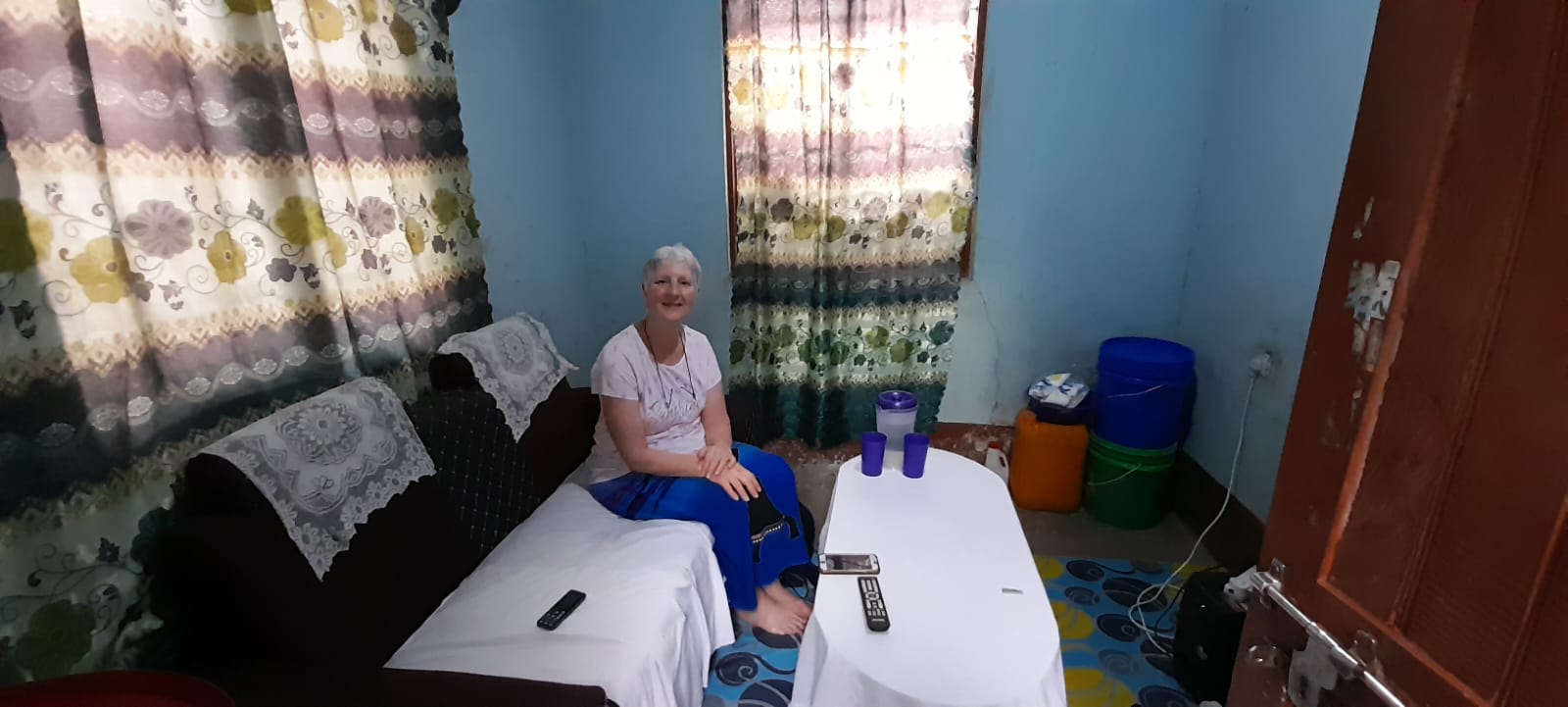 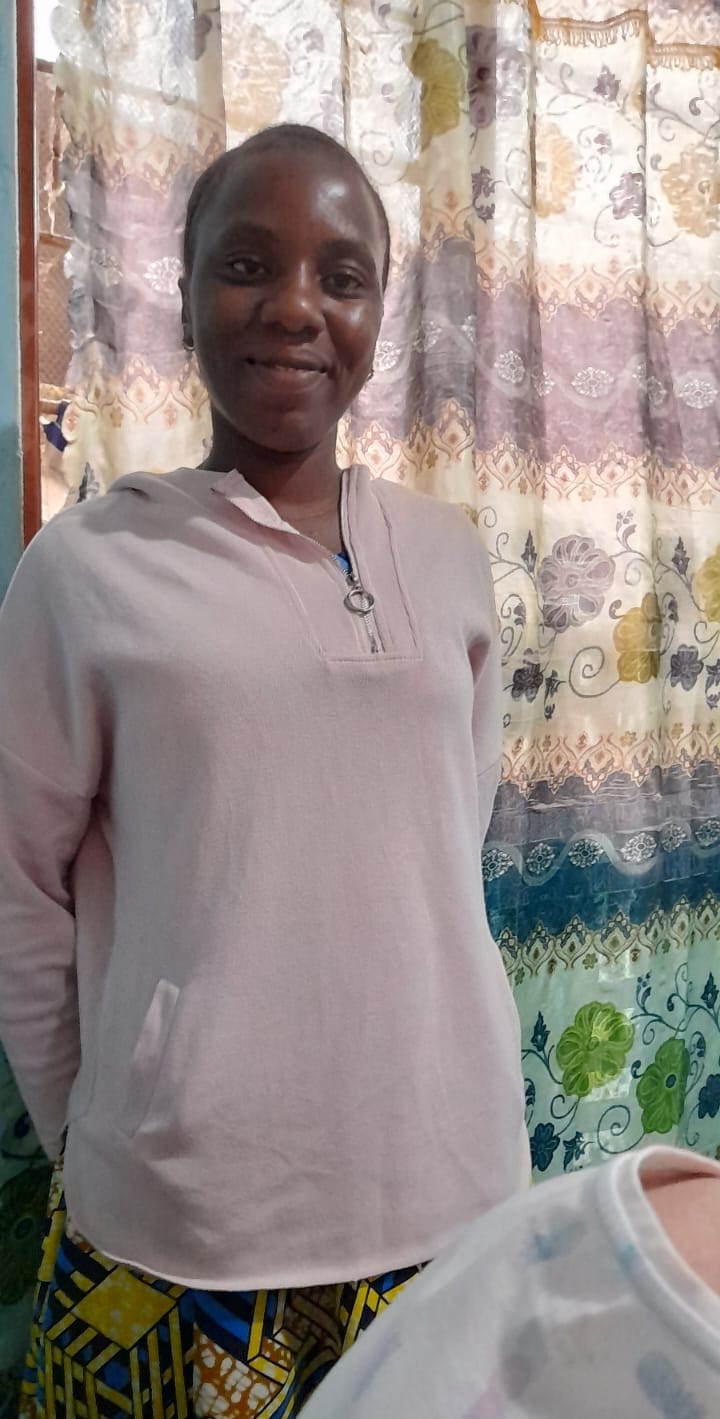 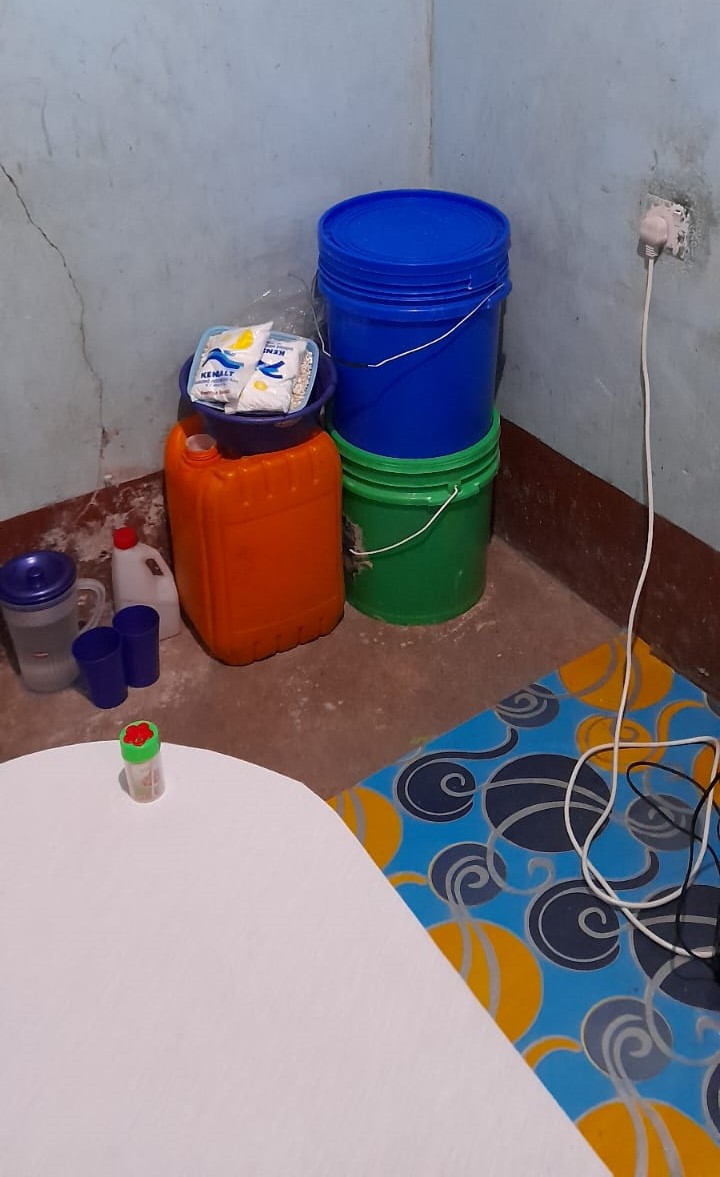 [Speaker Notes: LK 
Unglazed windows (perfect for children poking their heads in)
Mr D’s fiancée.
Buckets and cannister  to collect water from the standpipe – a ten-minute walk with a wheelbarrow. 
Water decanted into a storage bin.
Sweet spaghetti and fruit and bottled water for the guests.]
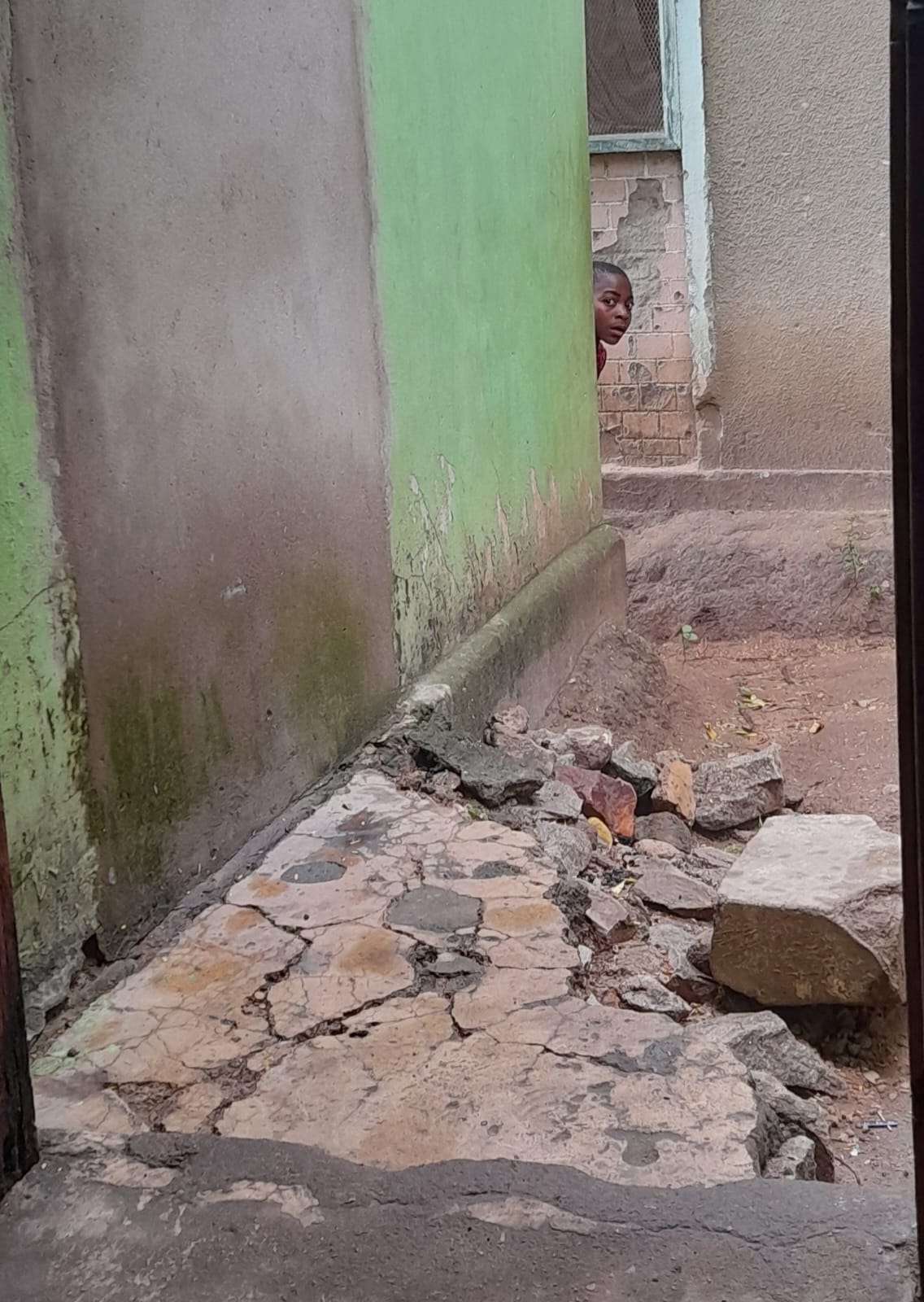 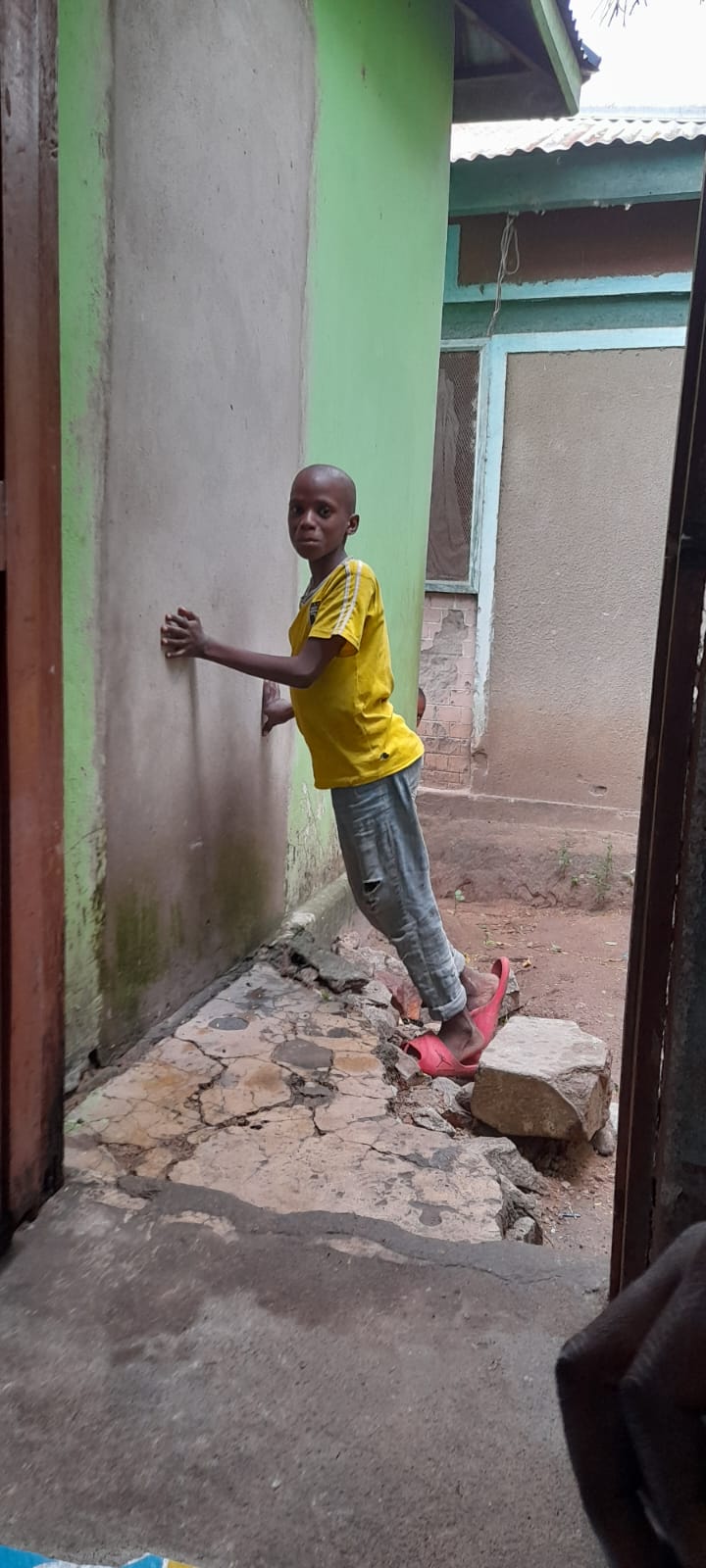 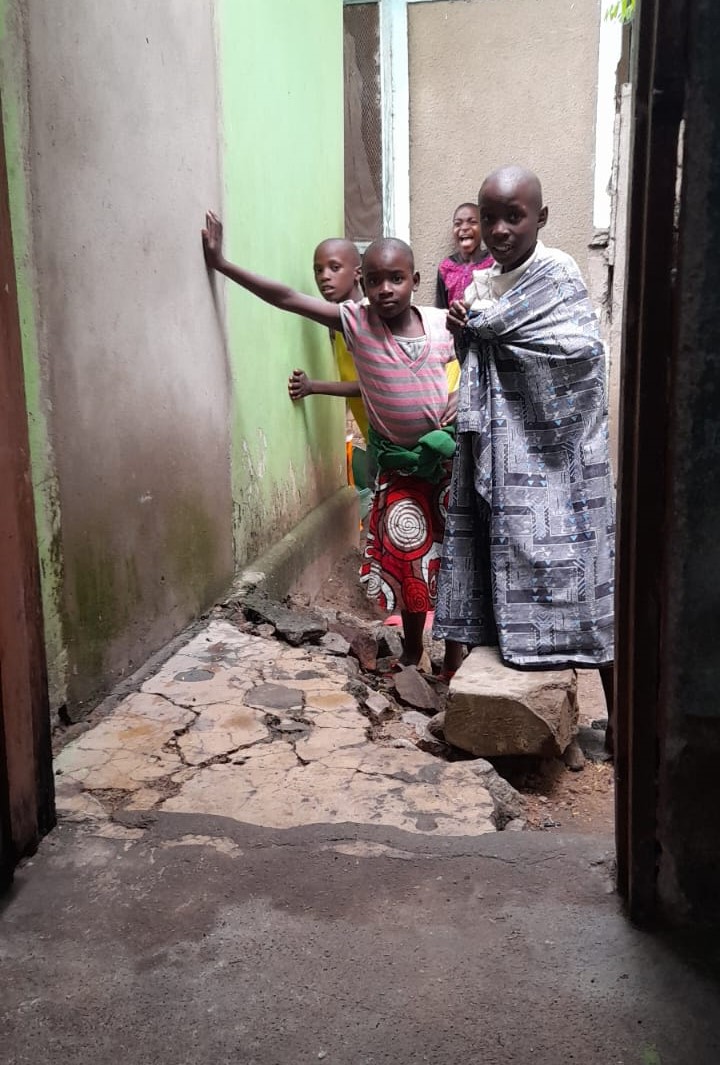 [Speaker Notes: LK
Local children fascinated to see who he had in his home. They became braver as time went on.]
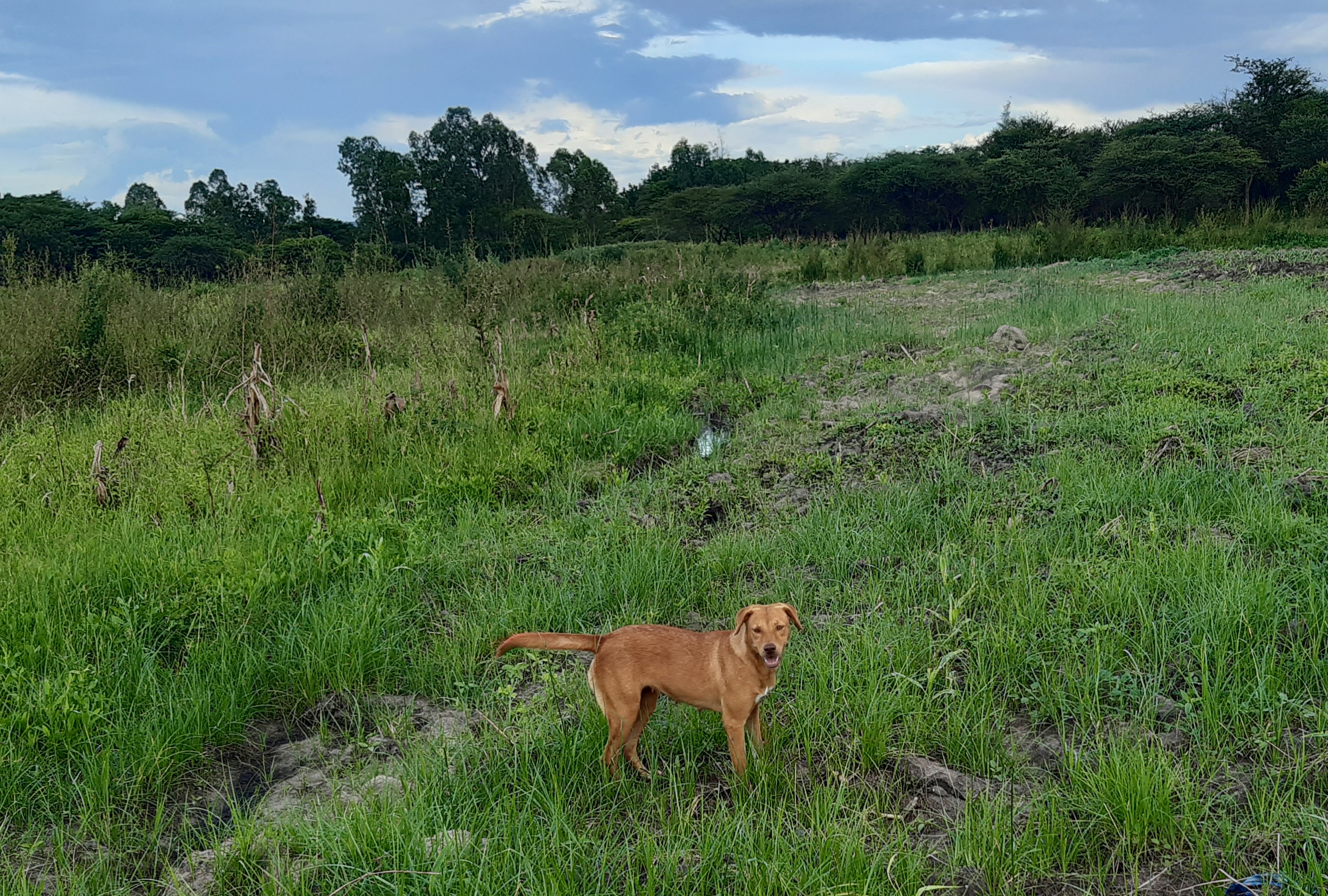 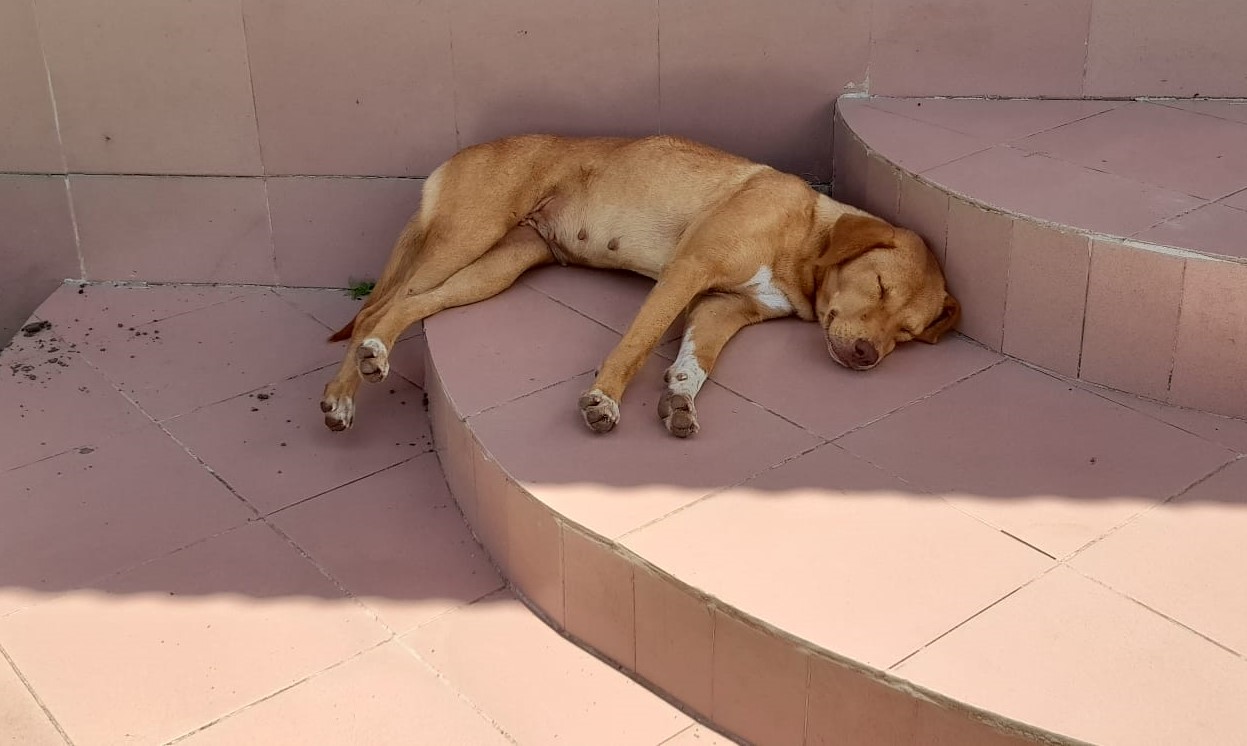 A dog’s perspective
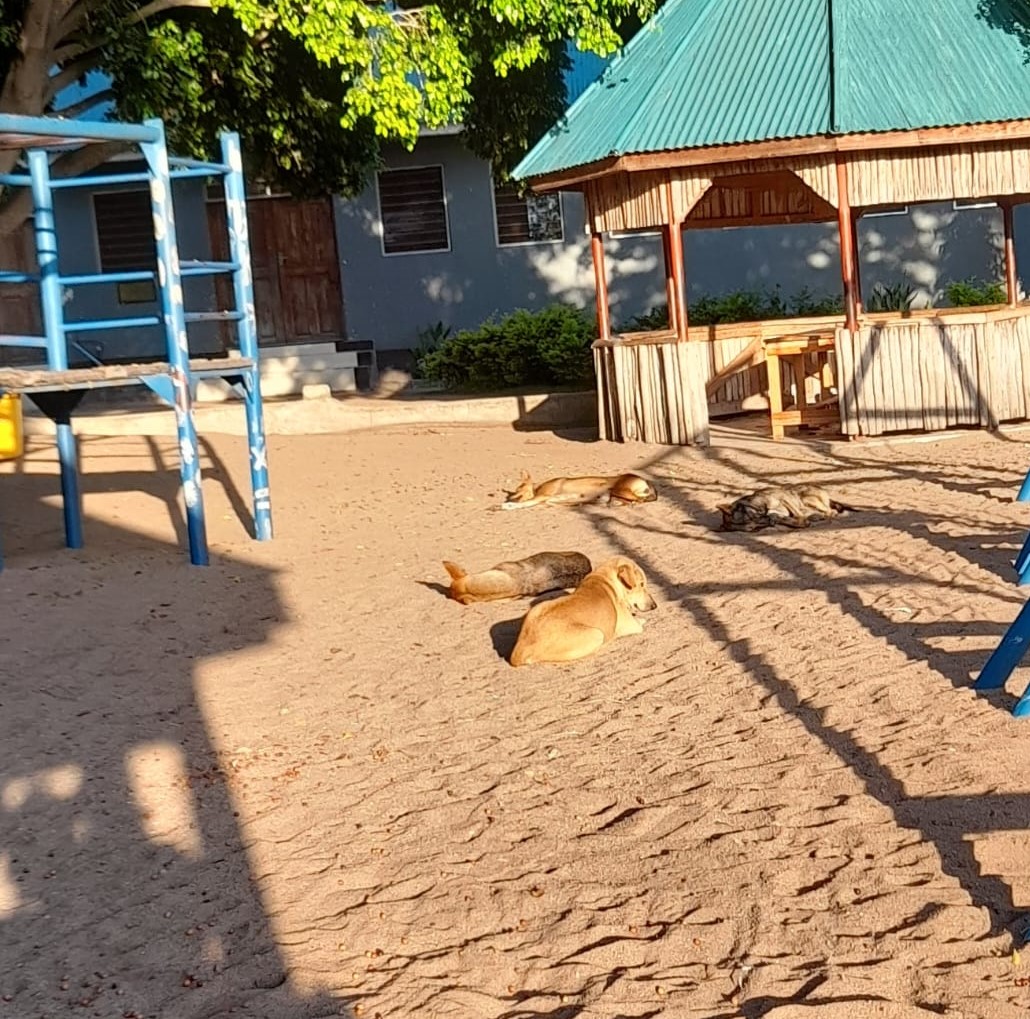 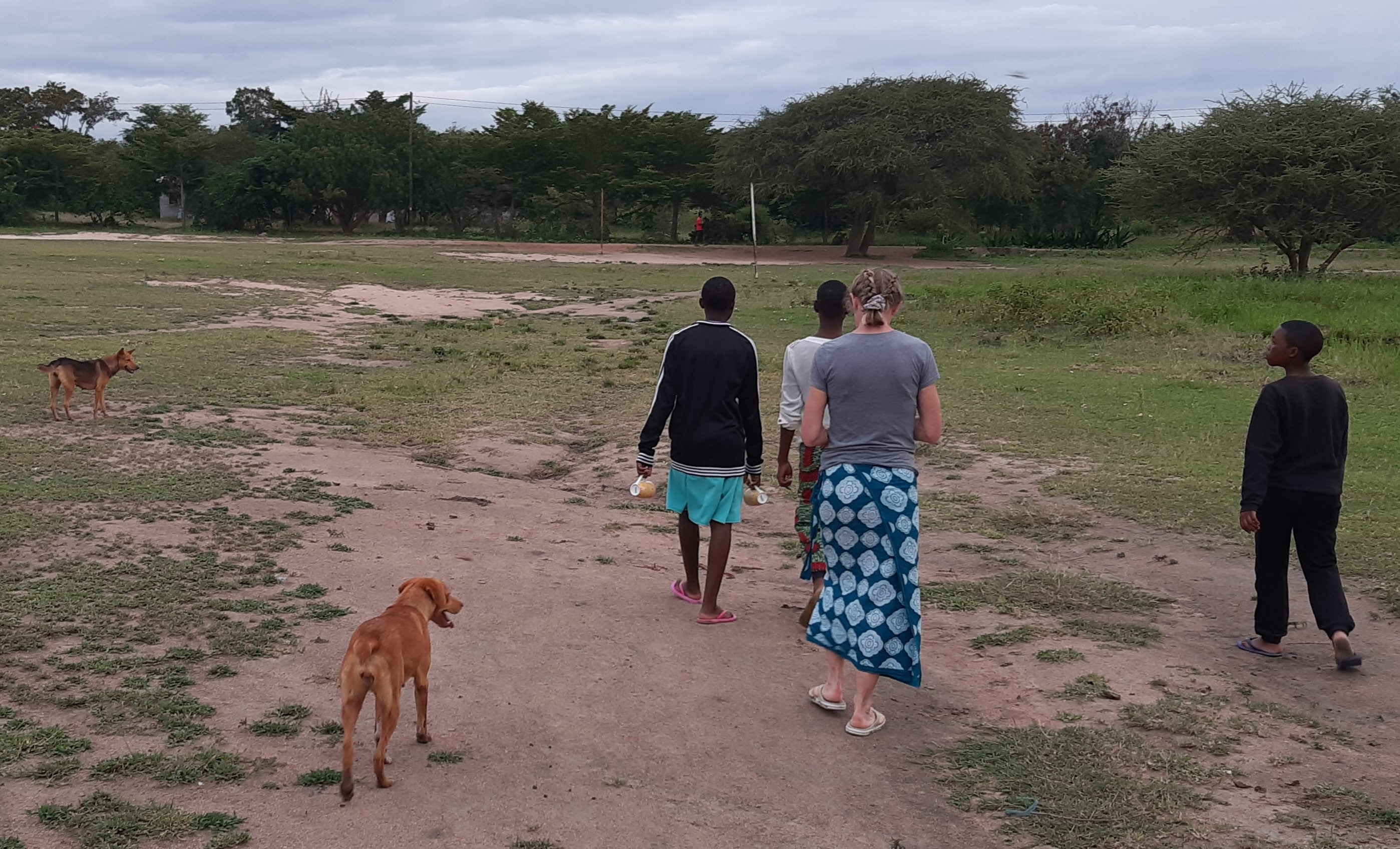 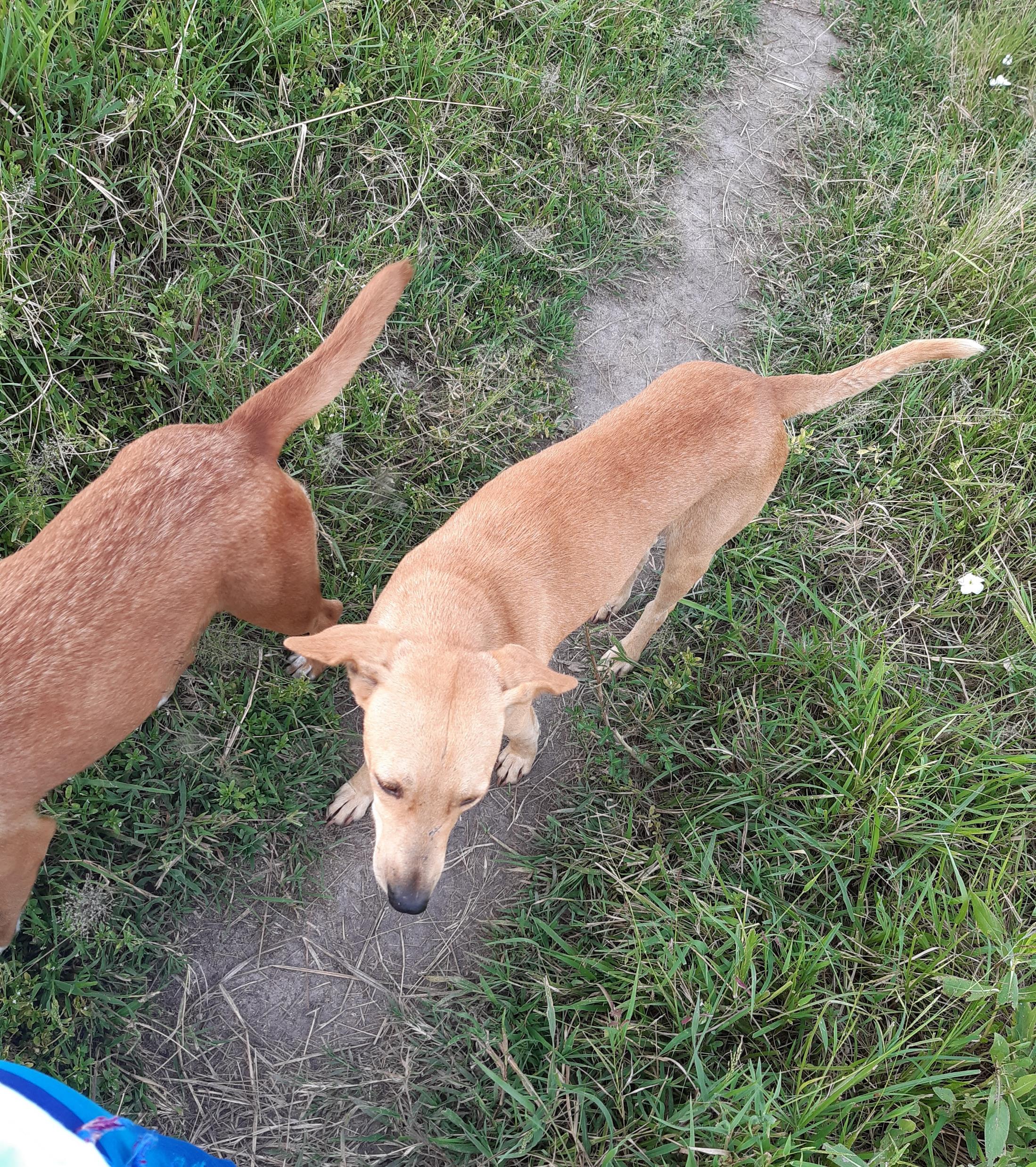 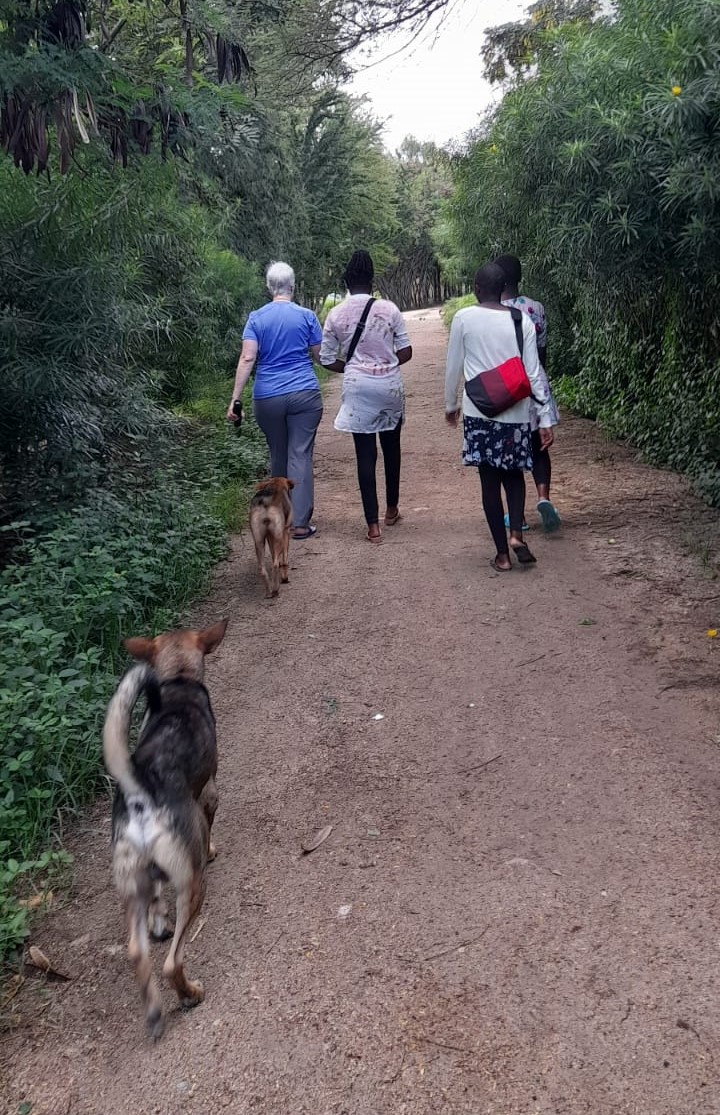 [Speaker Notes: BK
Don’t come this way – danger
Mid-morning siesta at school
Morning sleep after a hard night’s work keeping guard
Dog escort x 3]
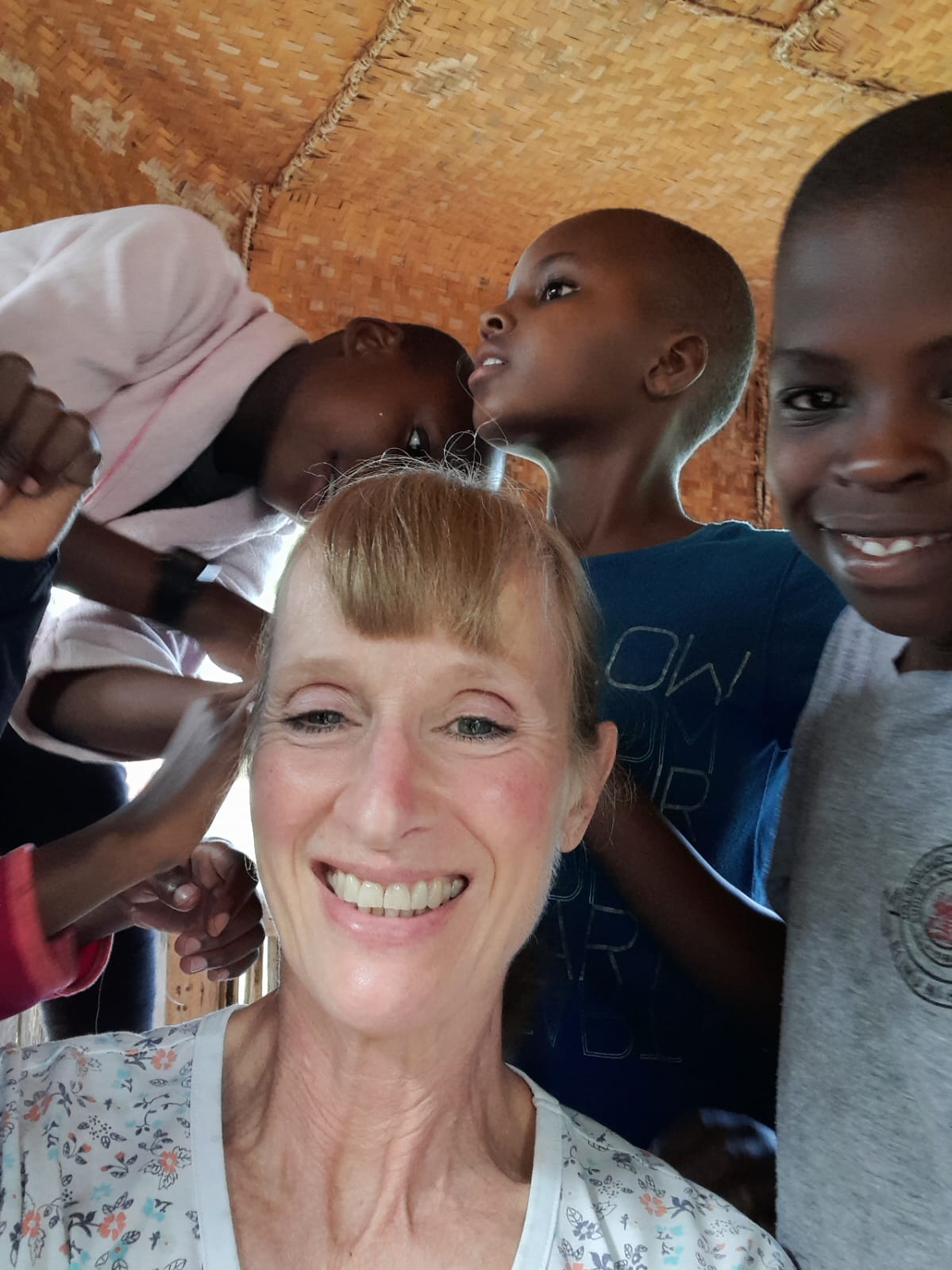 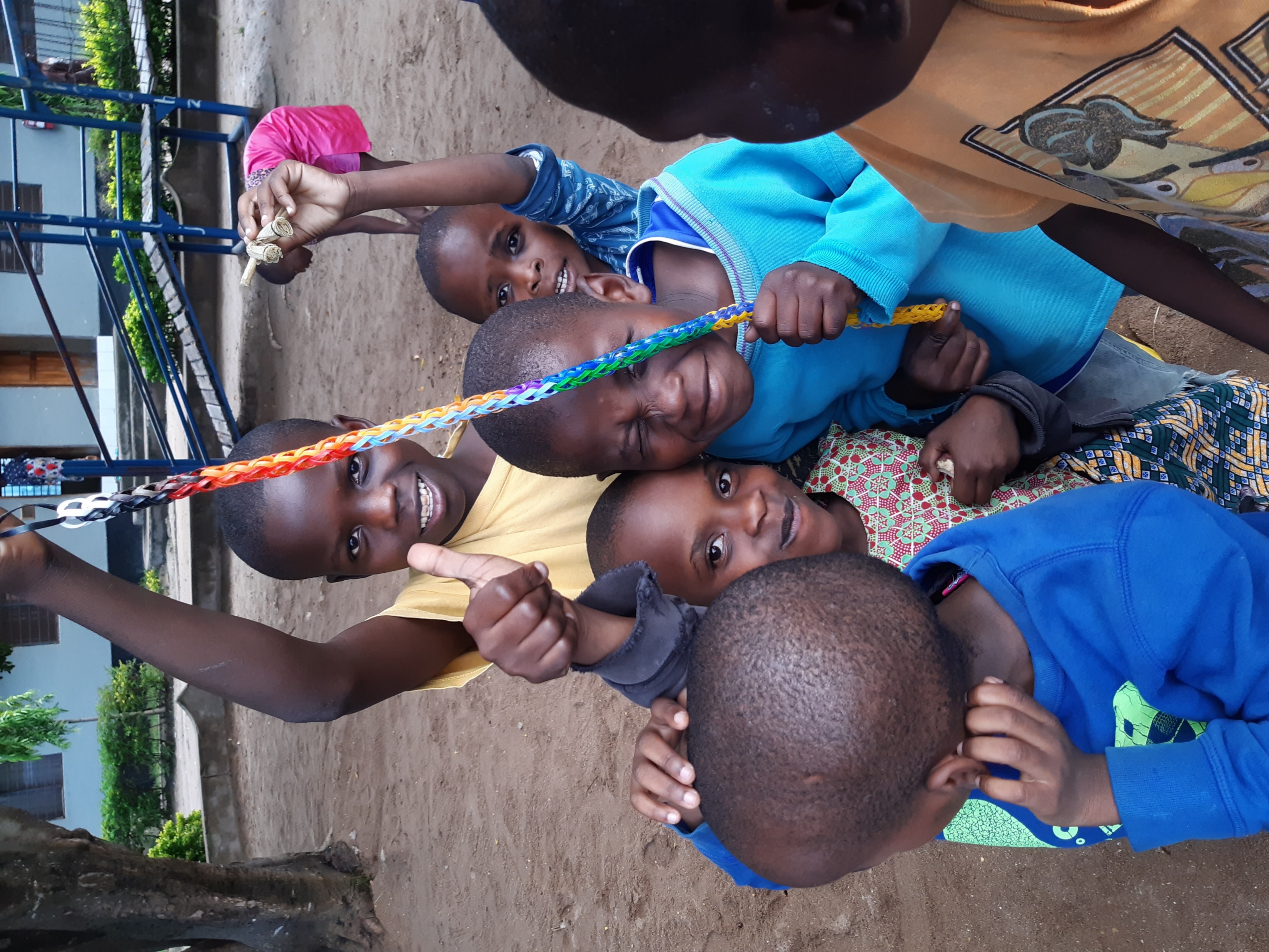 [Speaker Notes: BK
HOW BETHANY KIDS AMUSE THEMSELVES
FOOTBALL – made from tied up plastic bags
PLAITING MY HAIR
PLASTIC ROPE made from bottle tops, chewed to soften them.
SUBUTIO using bottle tops
SWINGS
SINGING
PRAYERS IN THE EVENING]
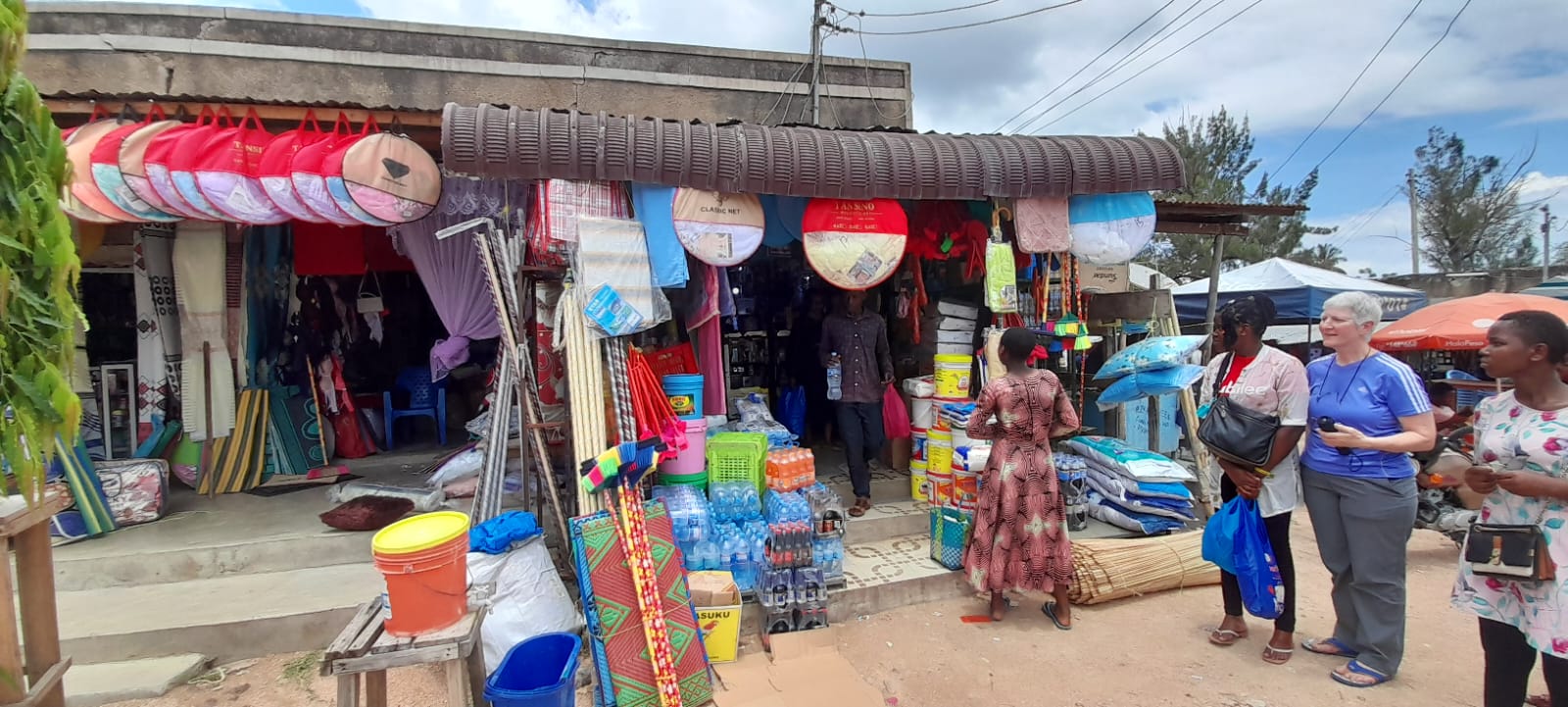 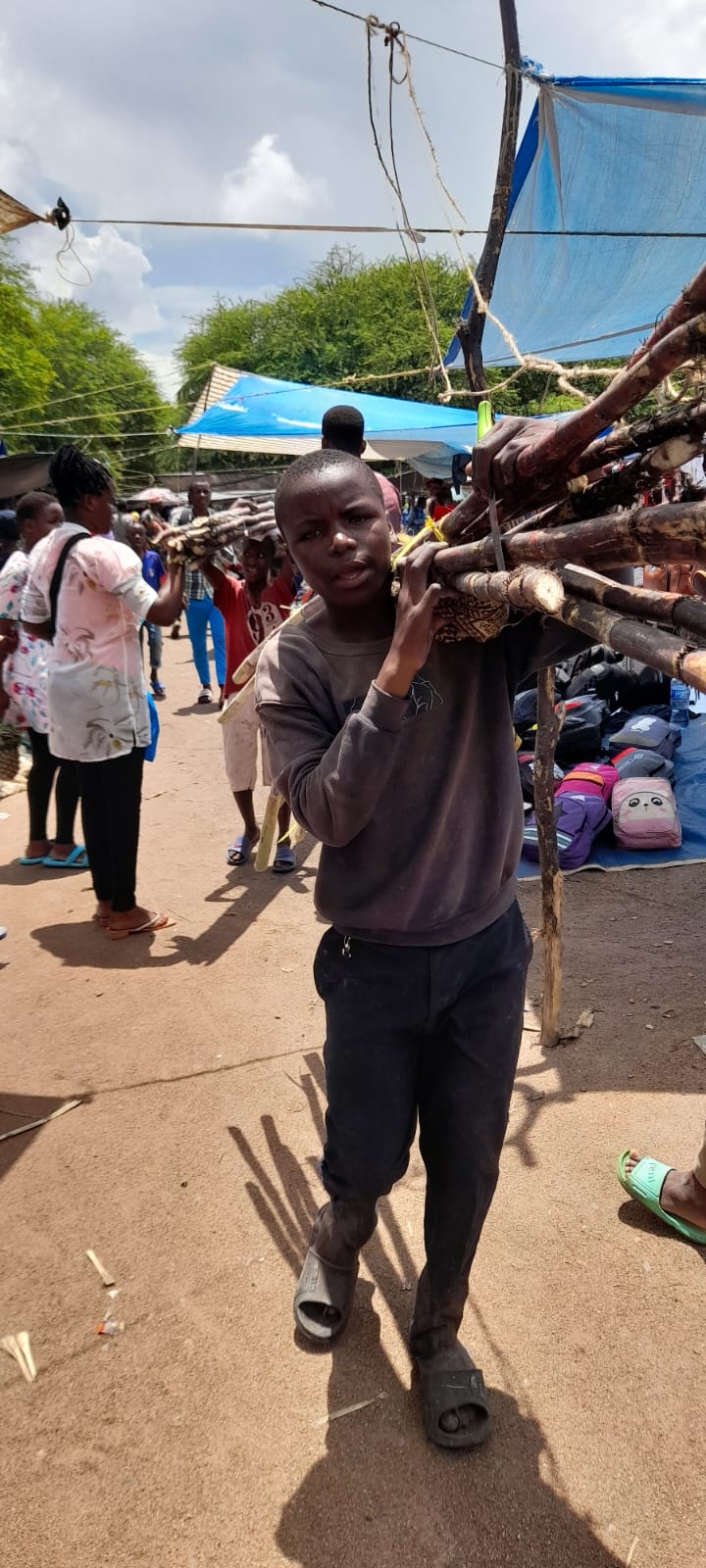 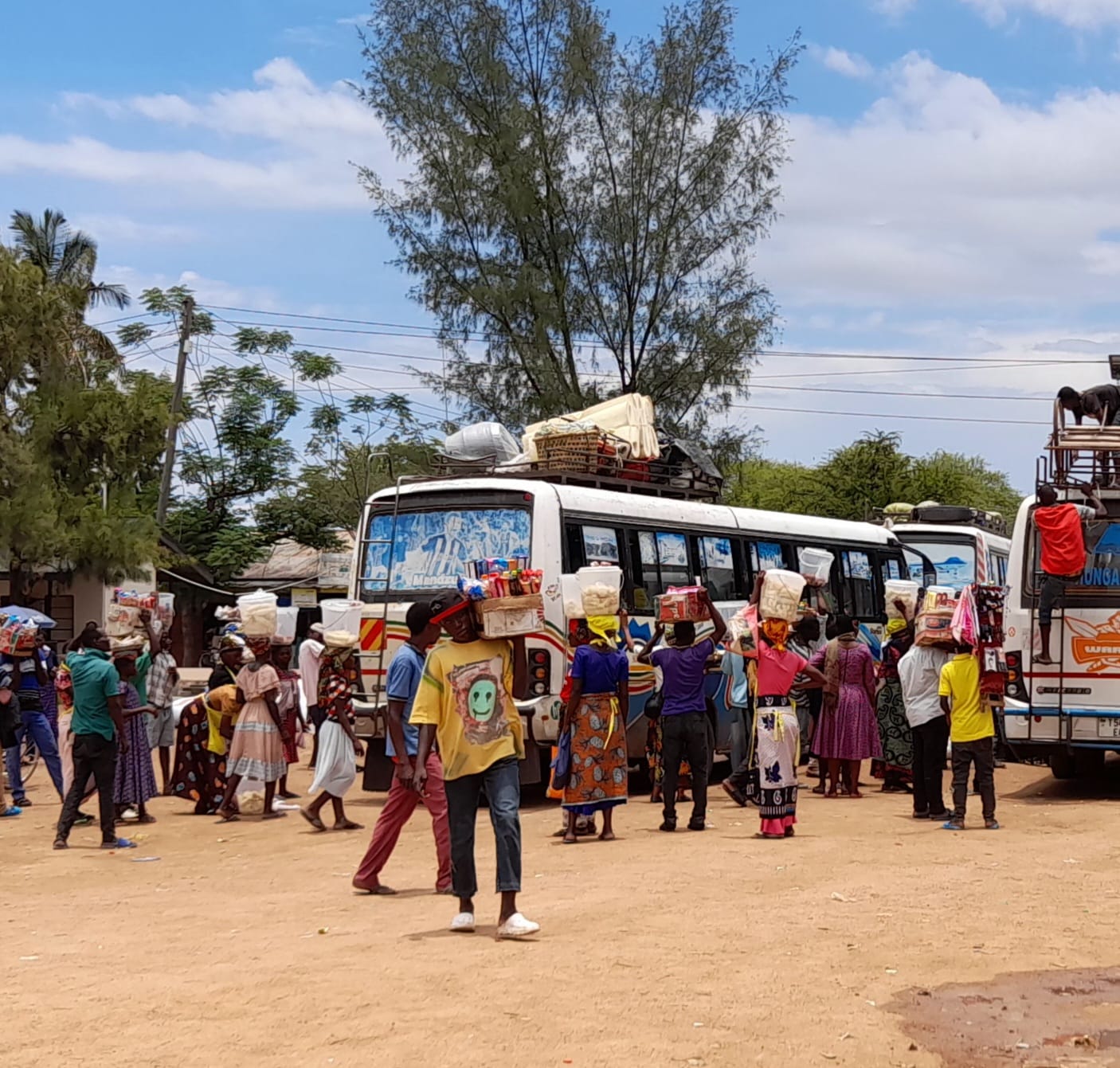 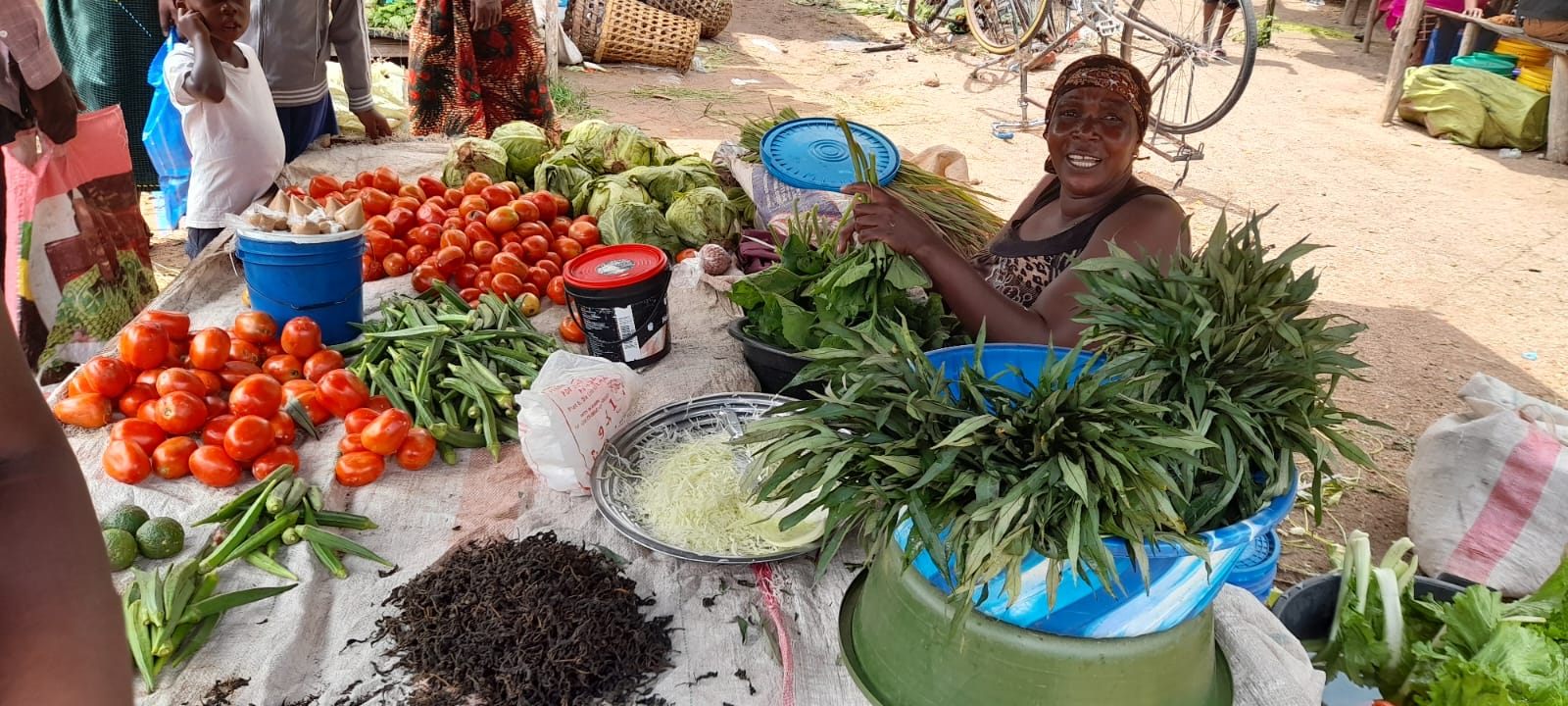 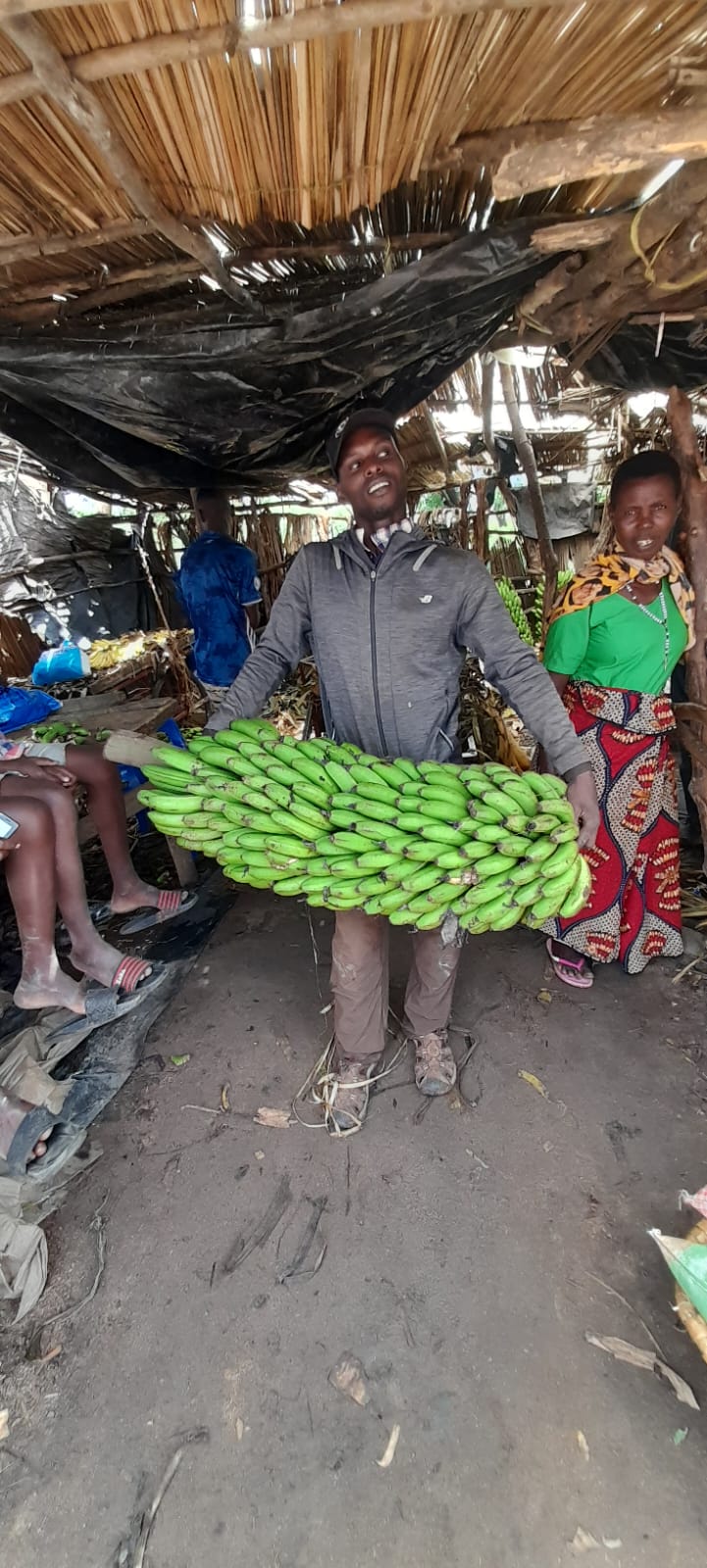 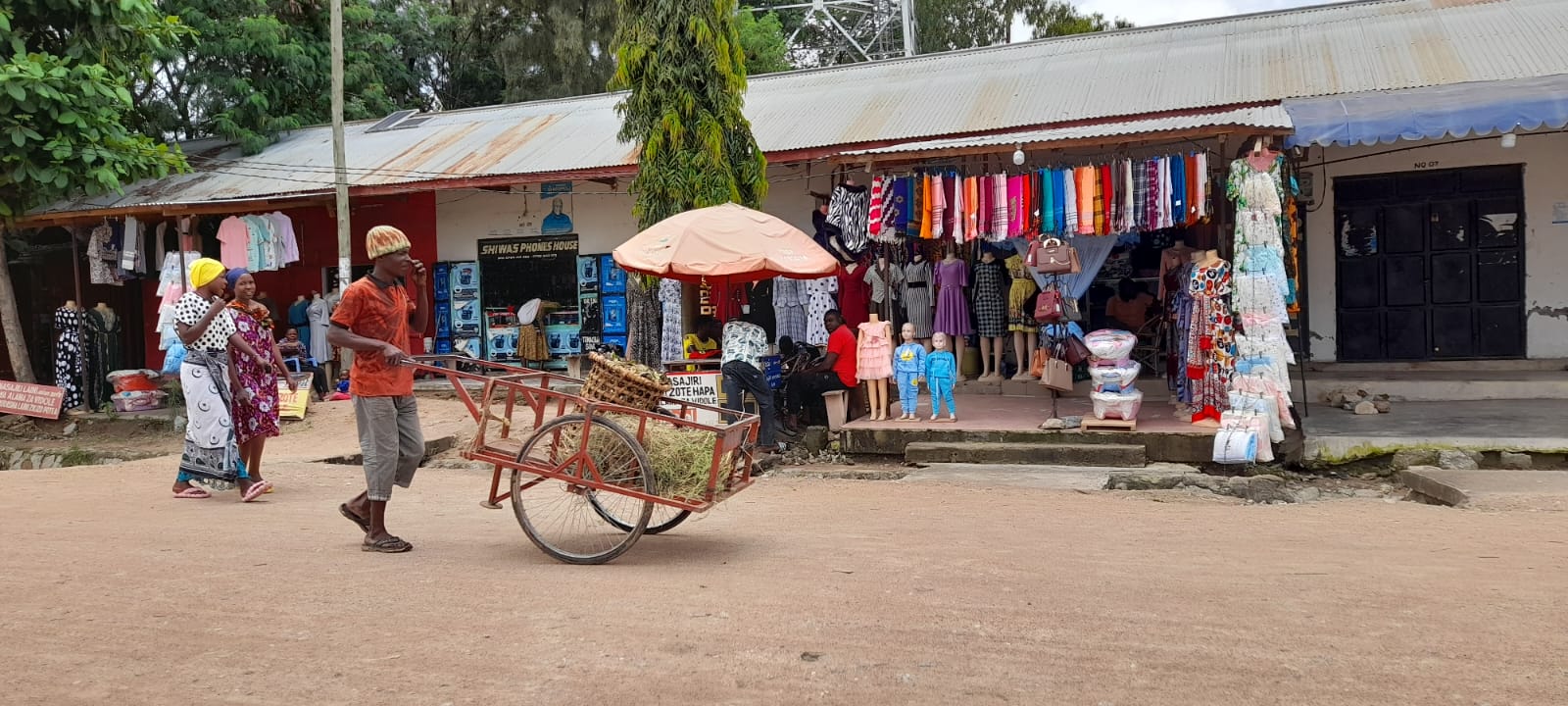 [Speaker Notes: LK
VISIT TO THE MARKET in Magu.]
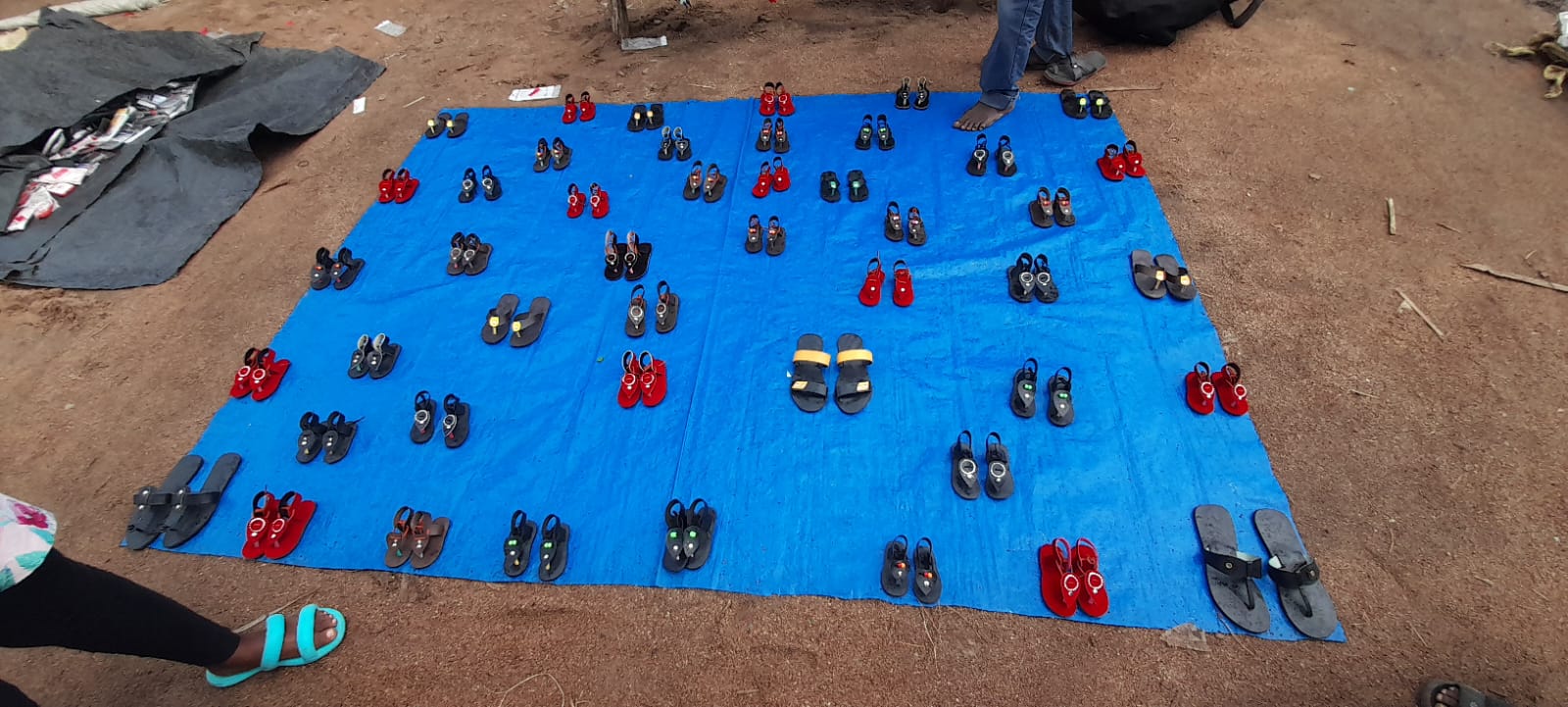 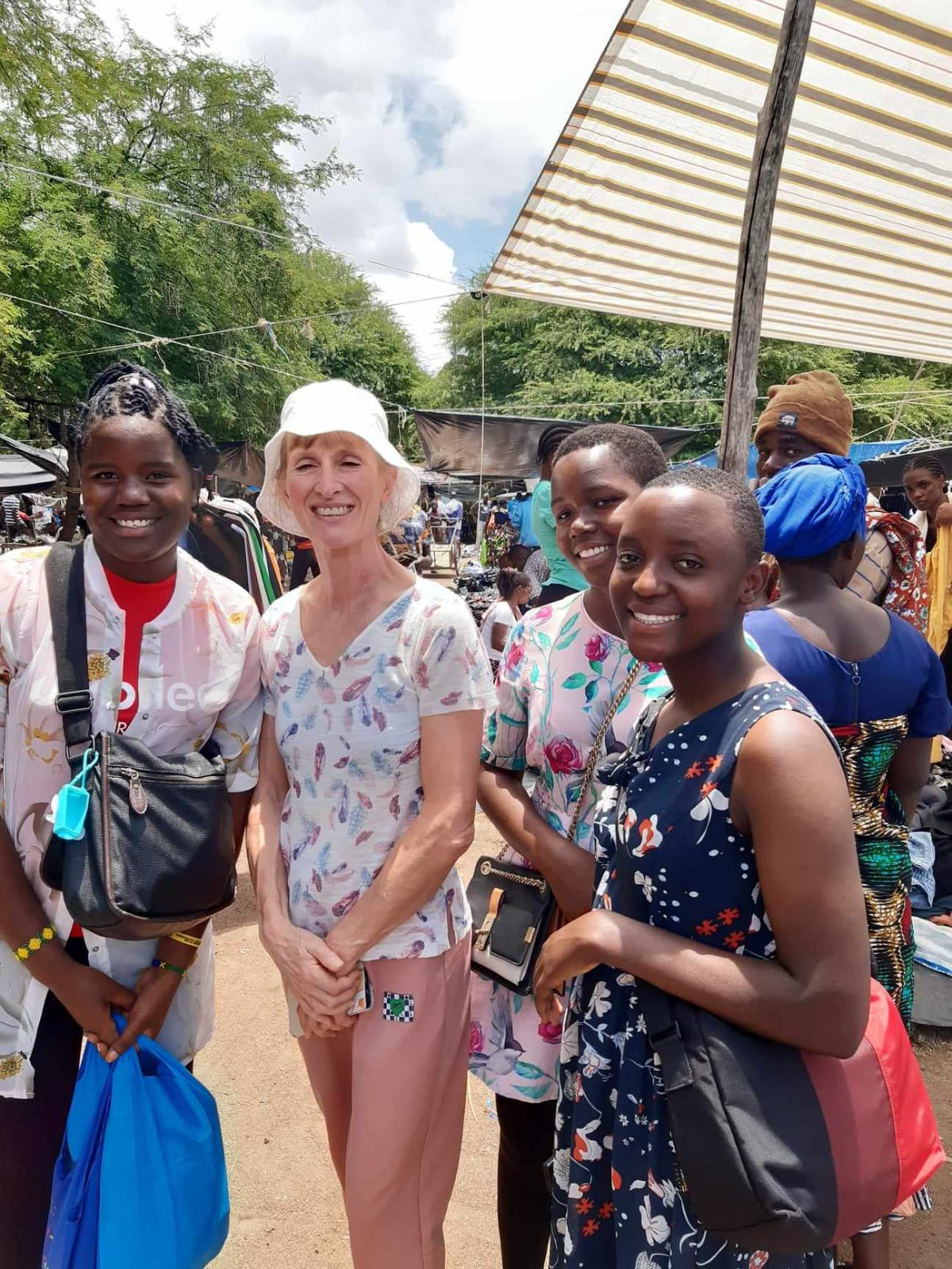 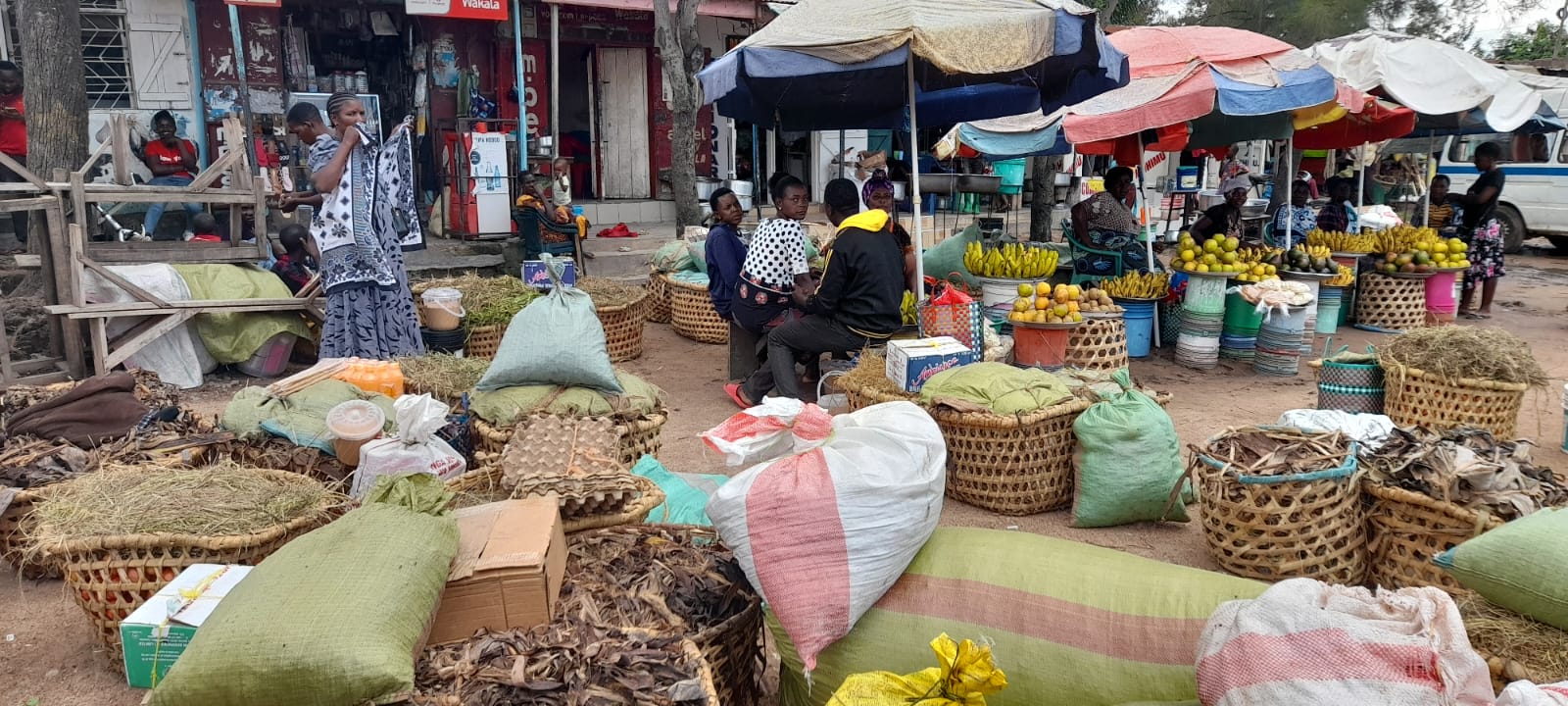 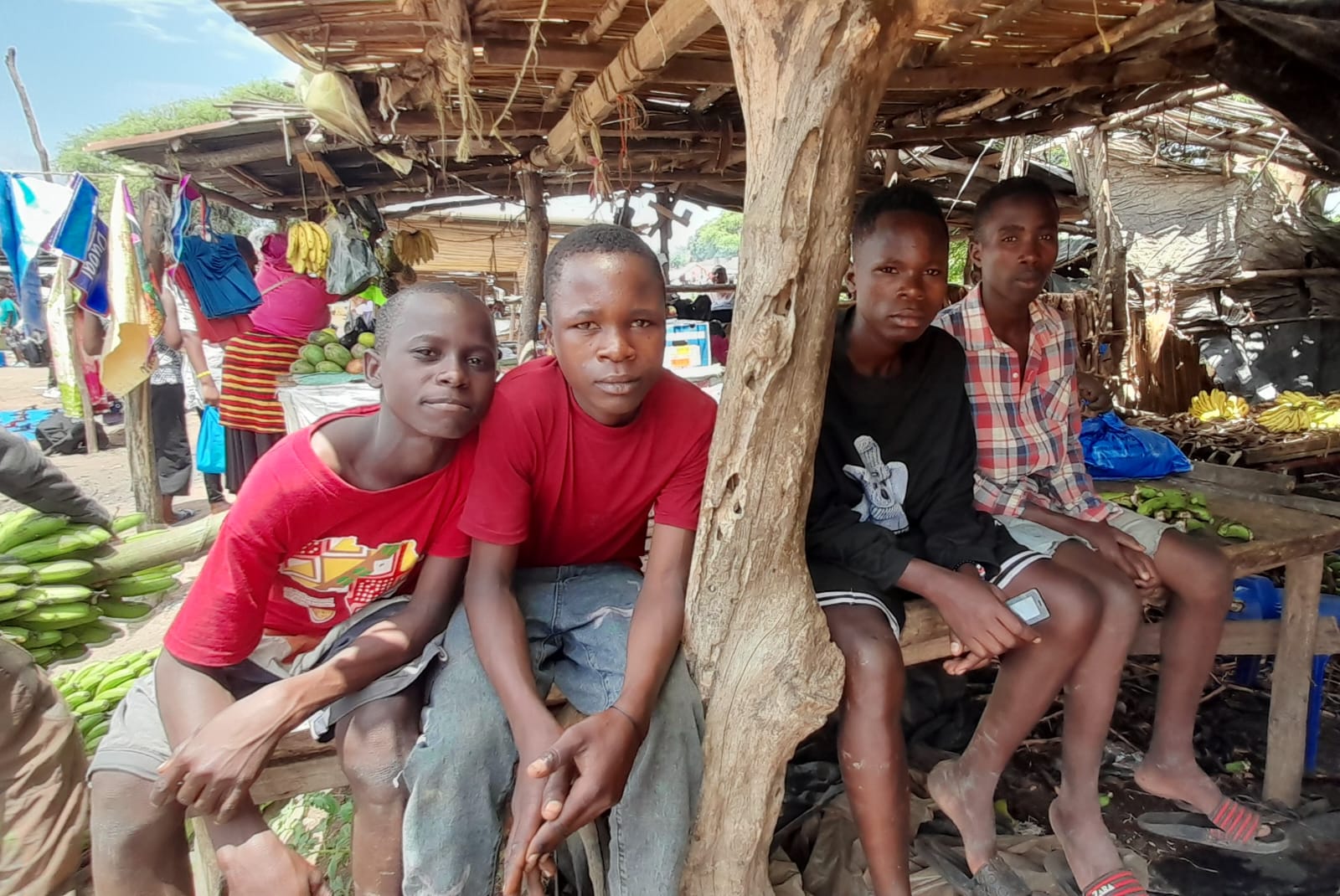 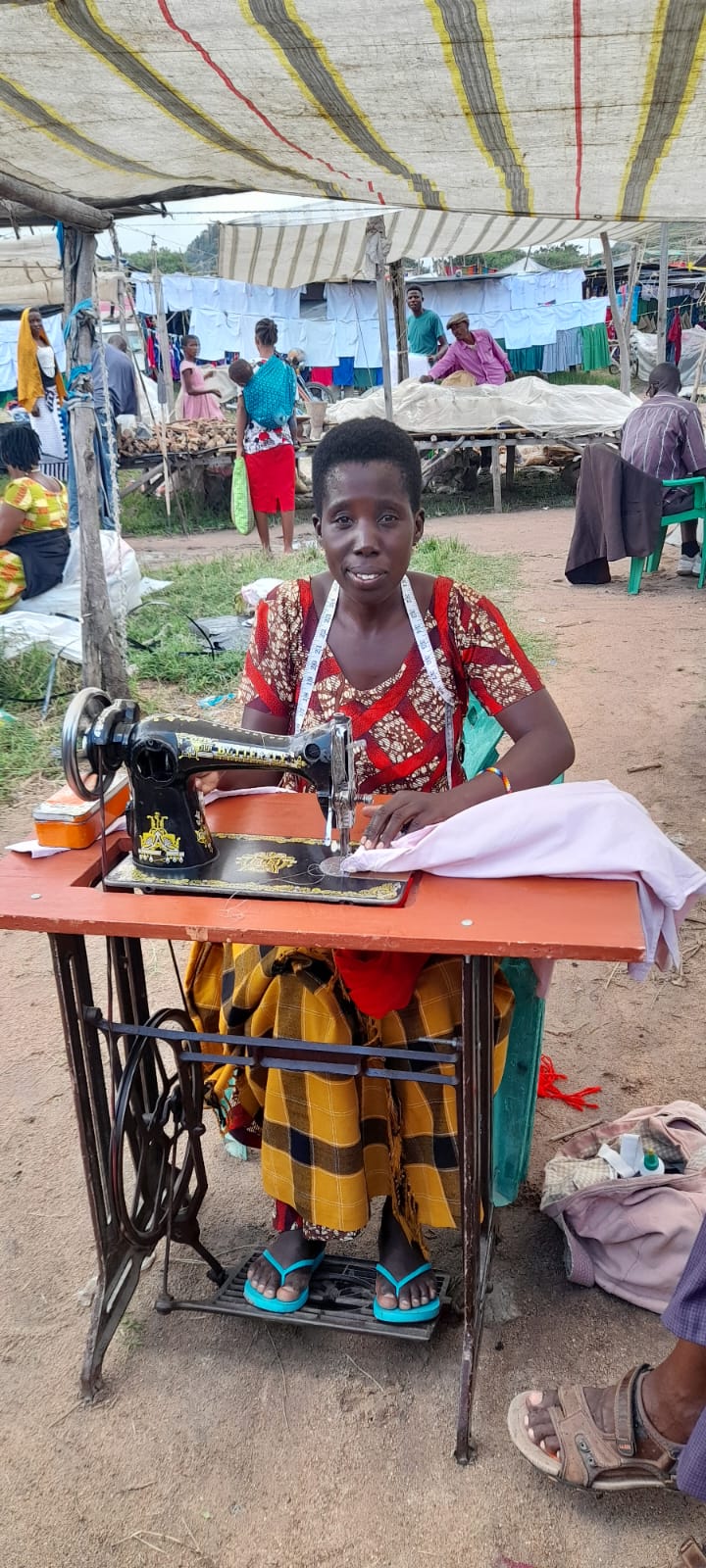 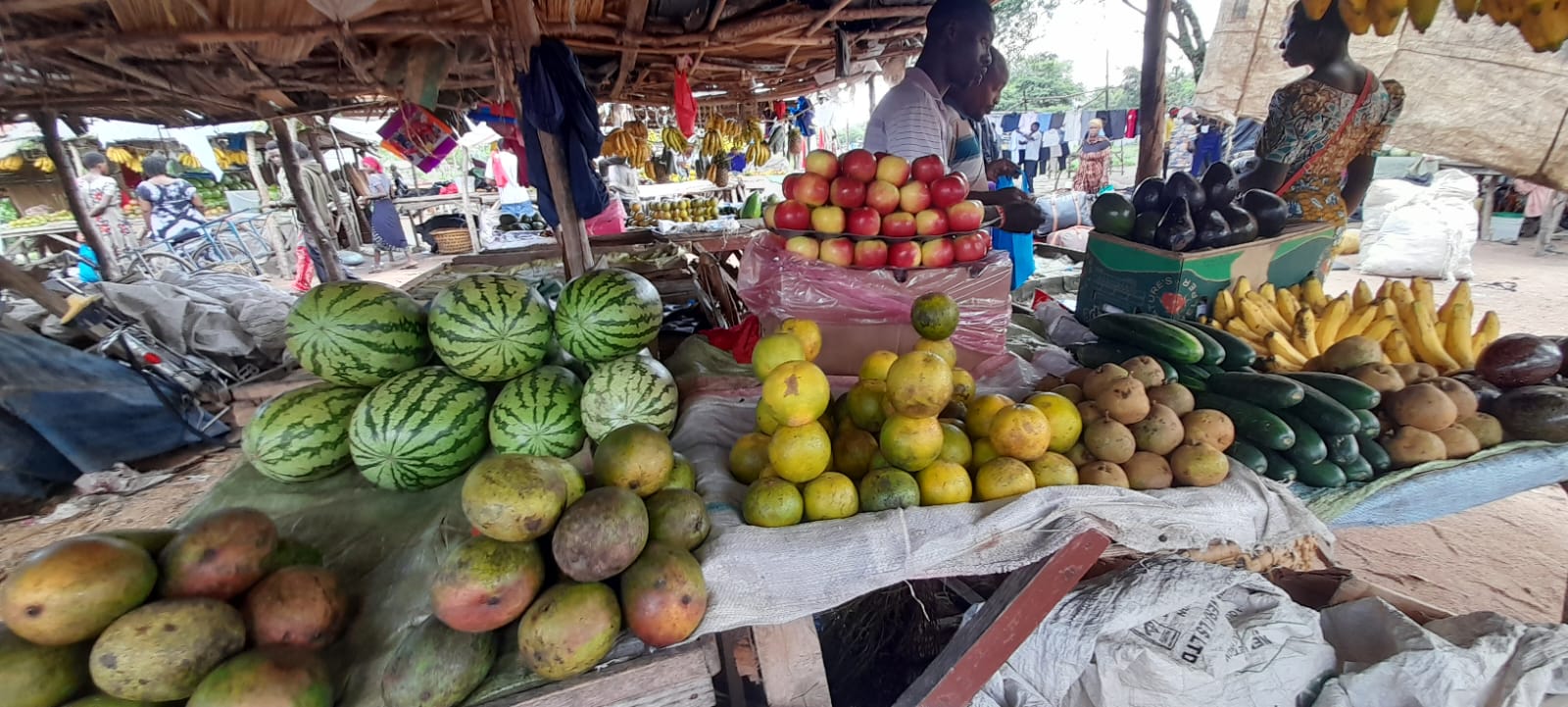 [Speaker Notes: LK
Girls were our bodyguards – it was like being famous!
Neema/Teddy and Dotto.]
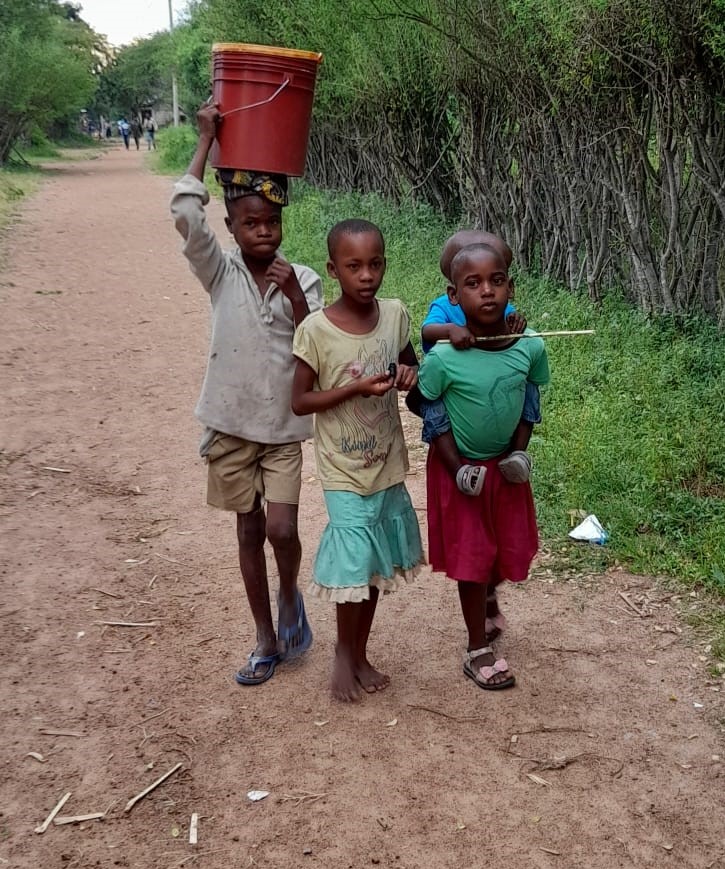 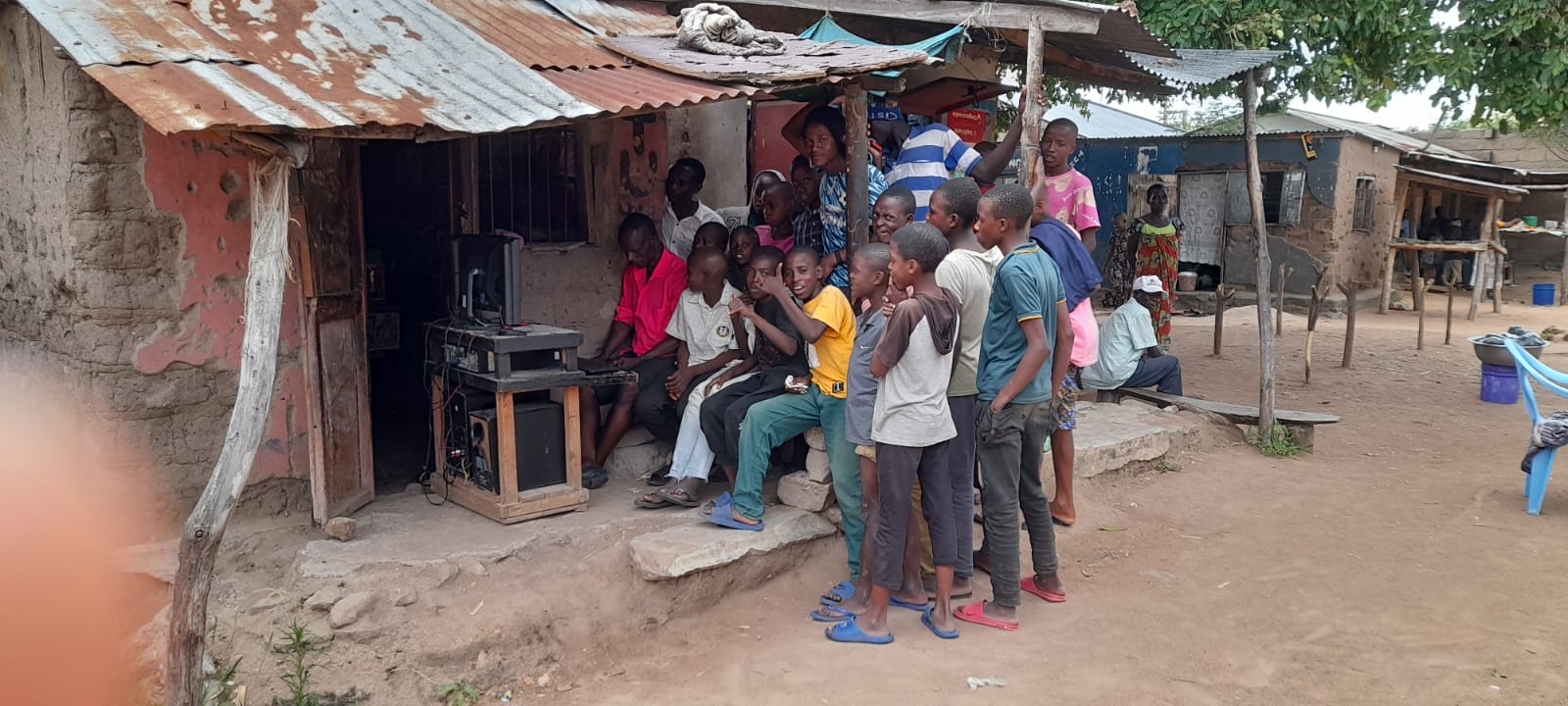 Sogesca village
The village cinema
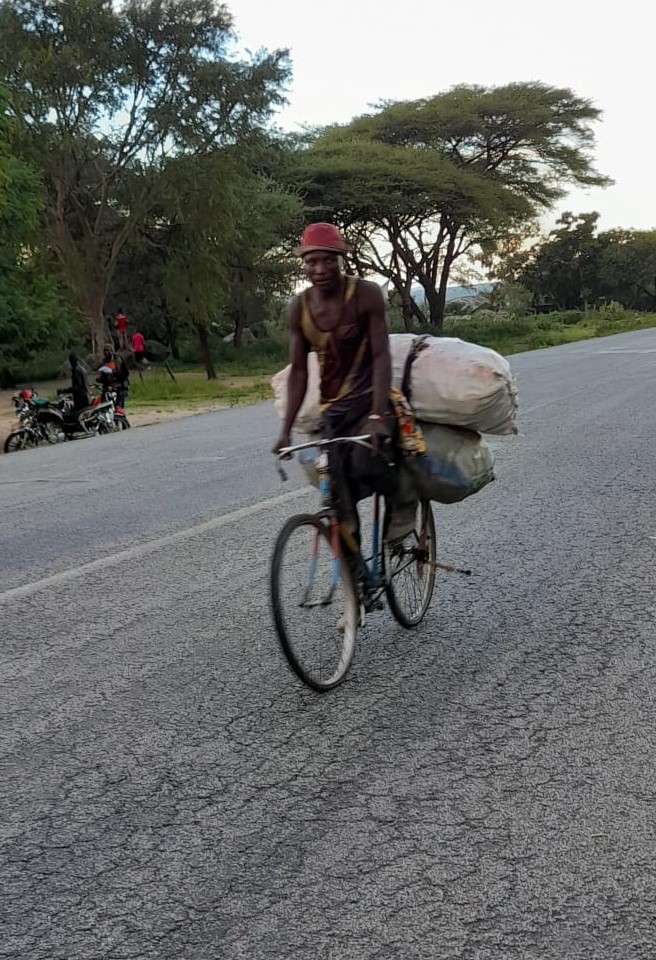 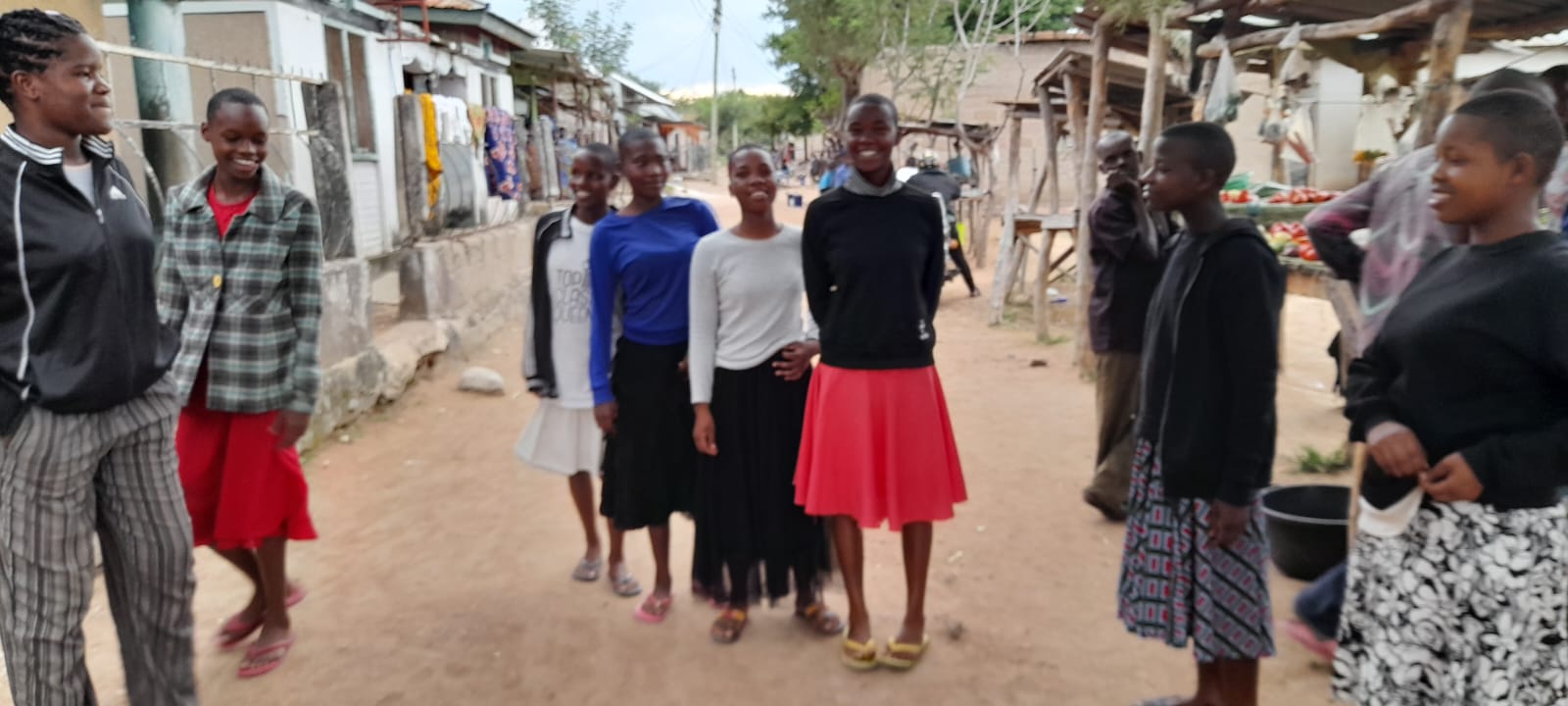 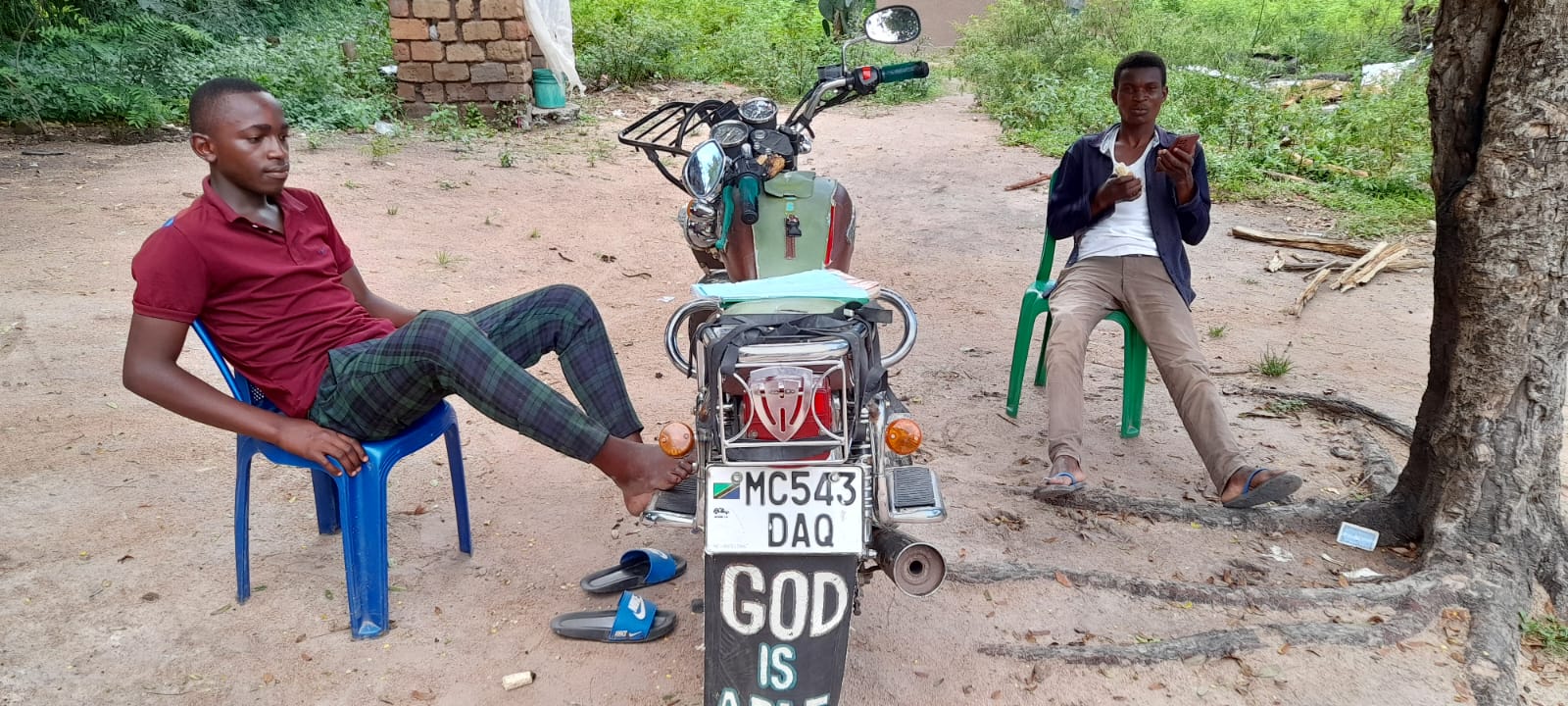 [Speaker Notes: LK
VISIT TO LOCAL VILLAGE SOGESCA 
.]
Proudly displaying their ‘Little people’
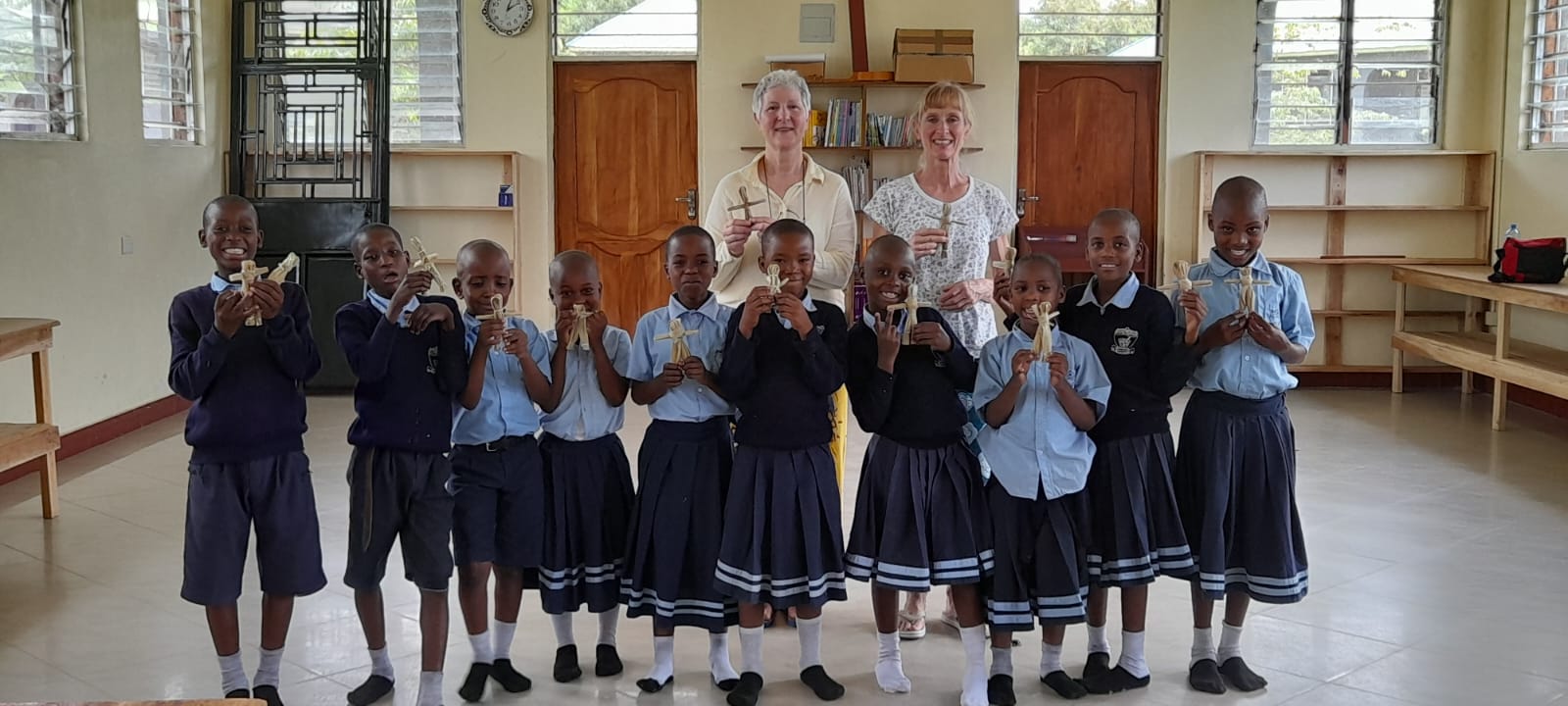 Off to school
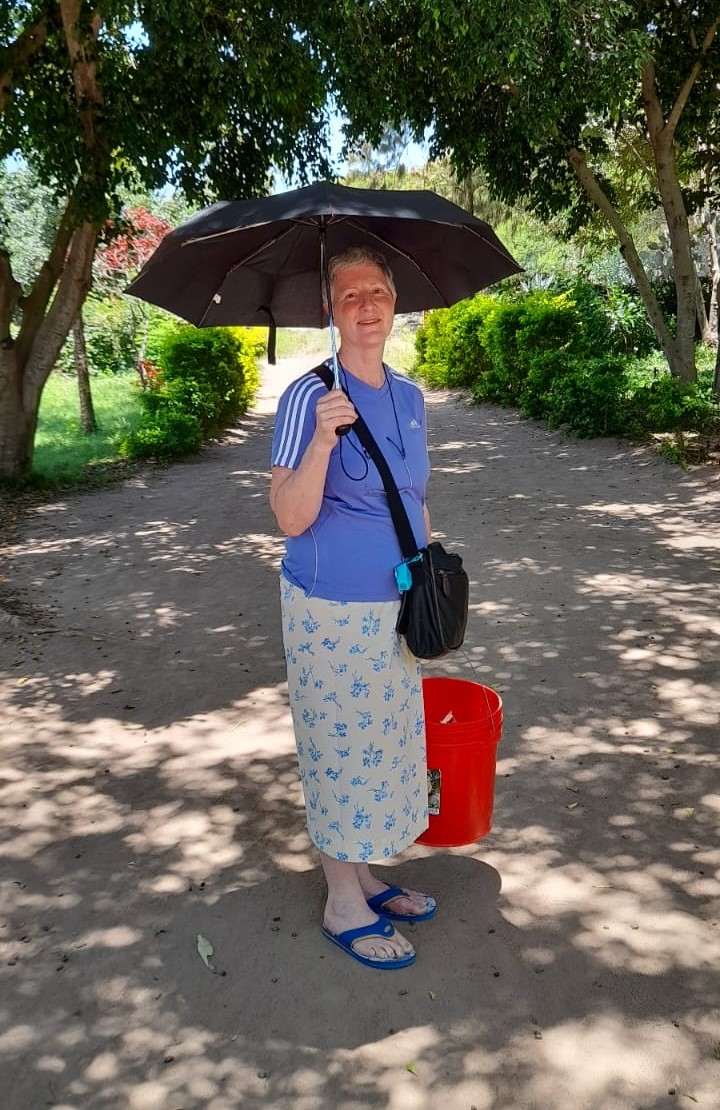 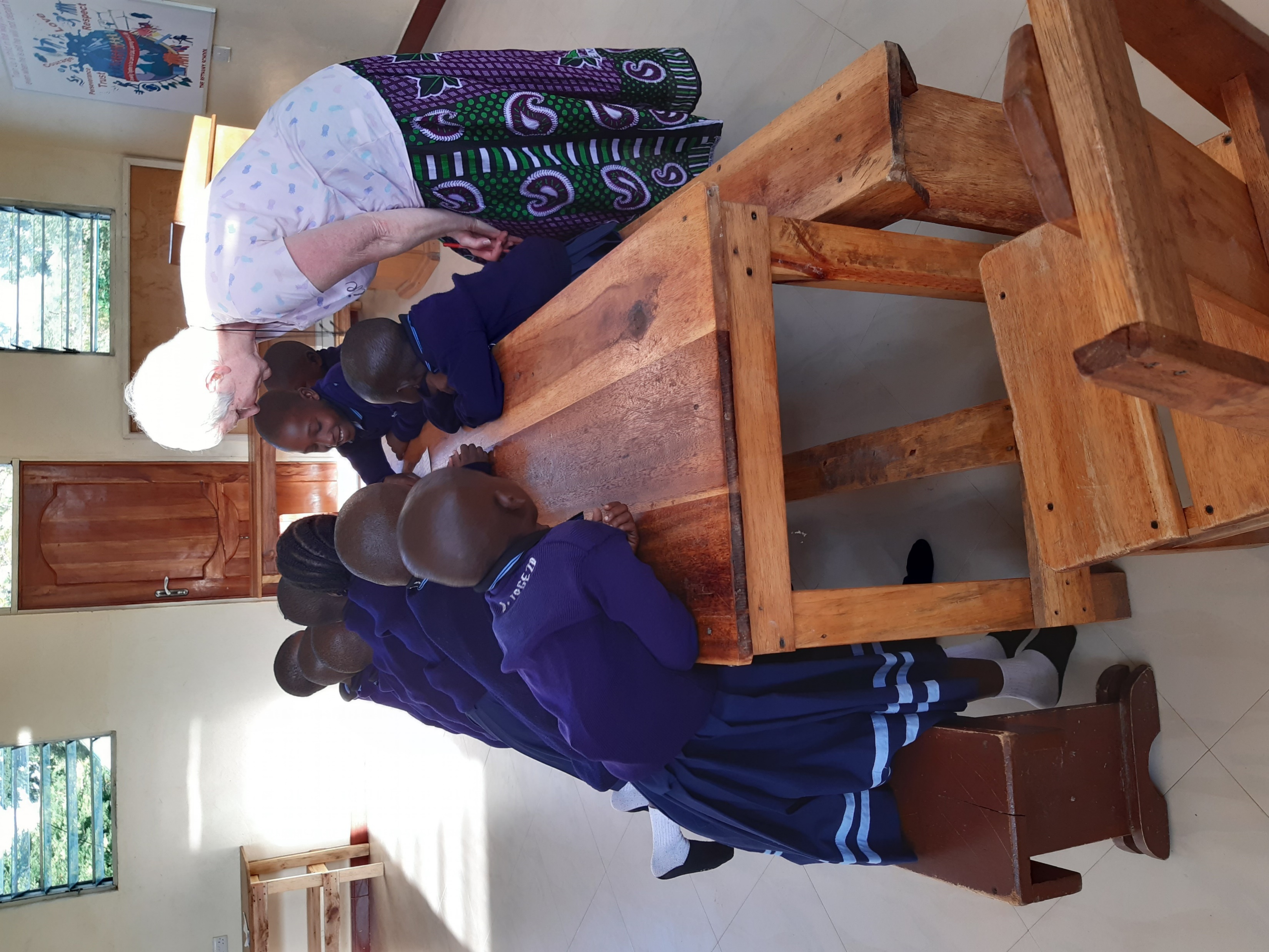 Naming their creations
Concentration
[Speaker Notes: BK
CRAFT AFTERNOONS – DEBBIE’S GOOD IDEAS – CORN DOLLIES.]
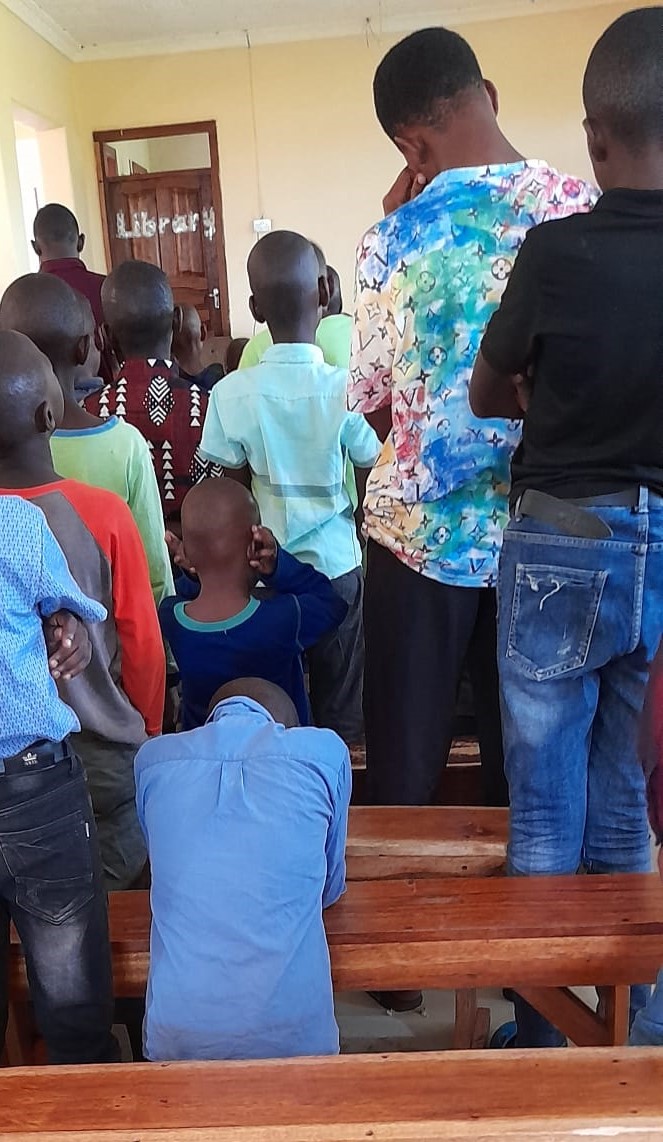 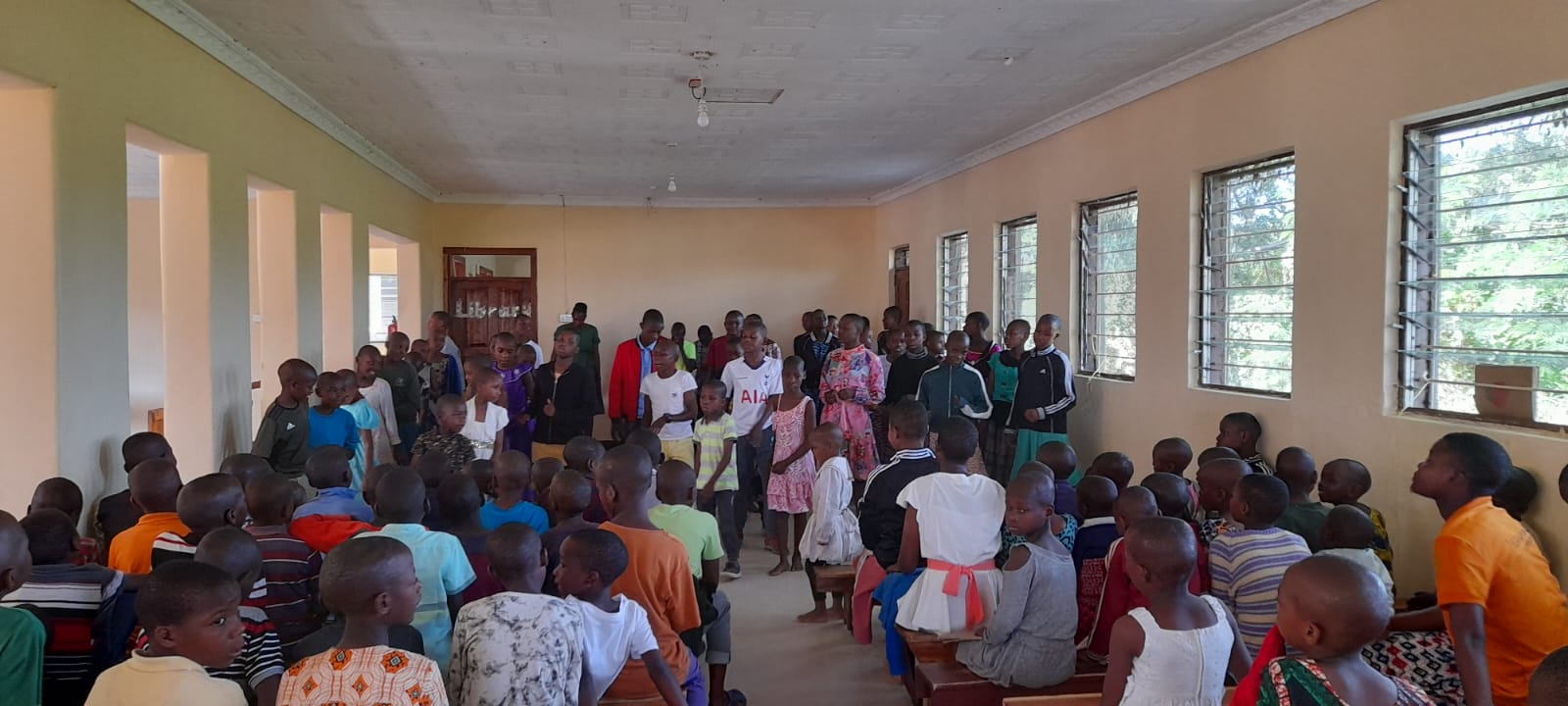 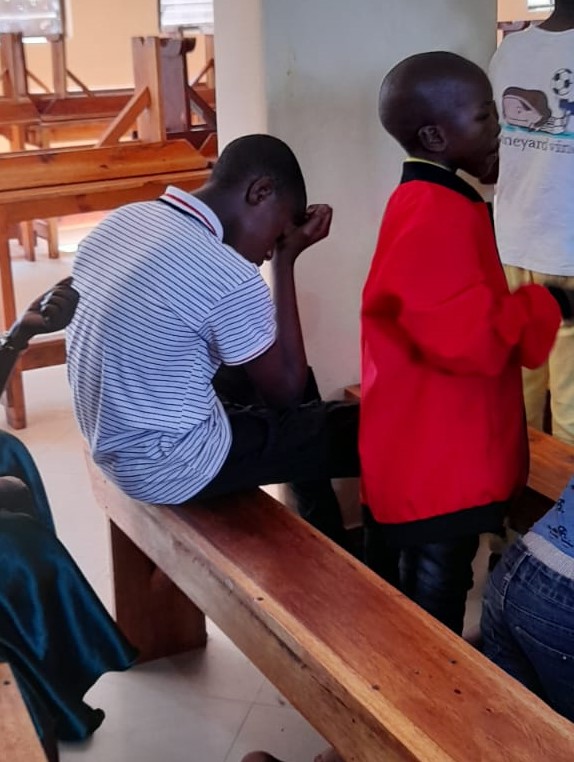 Church on Sunday
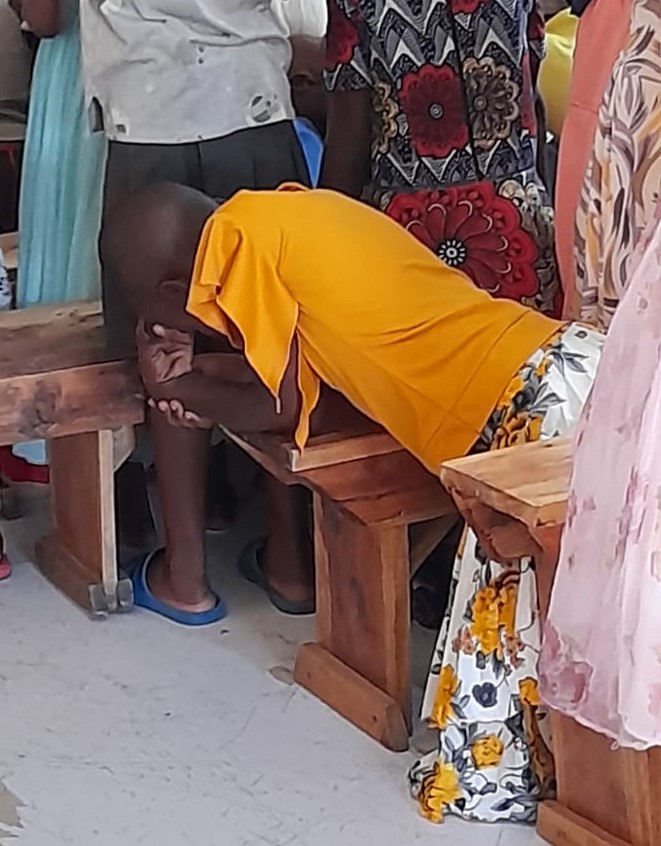 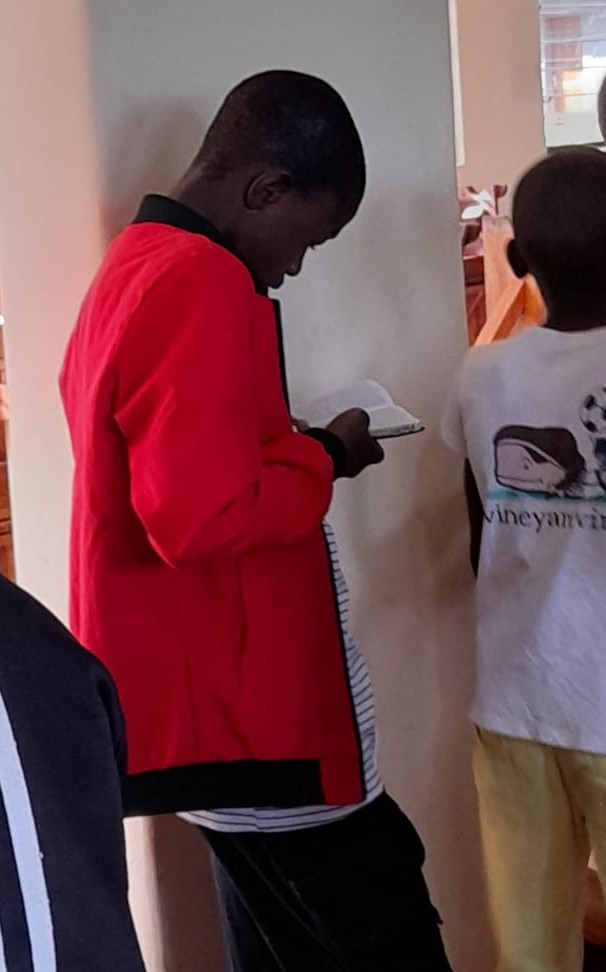 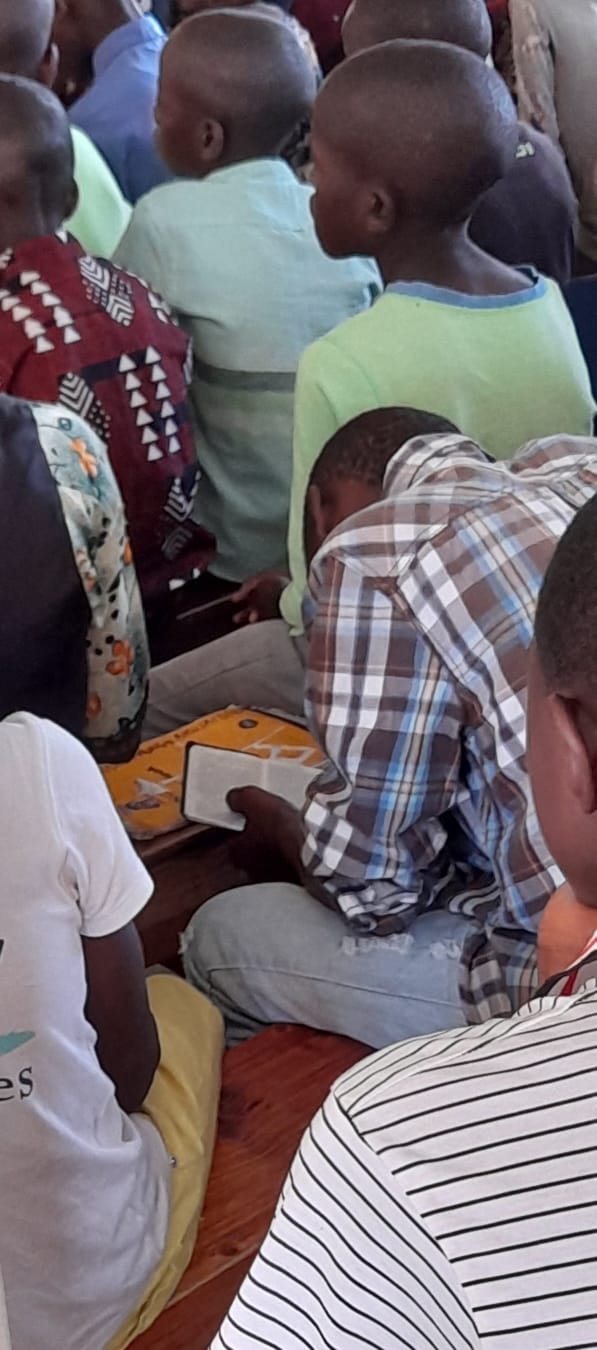 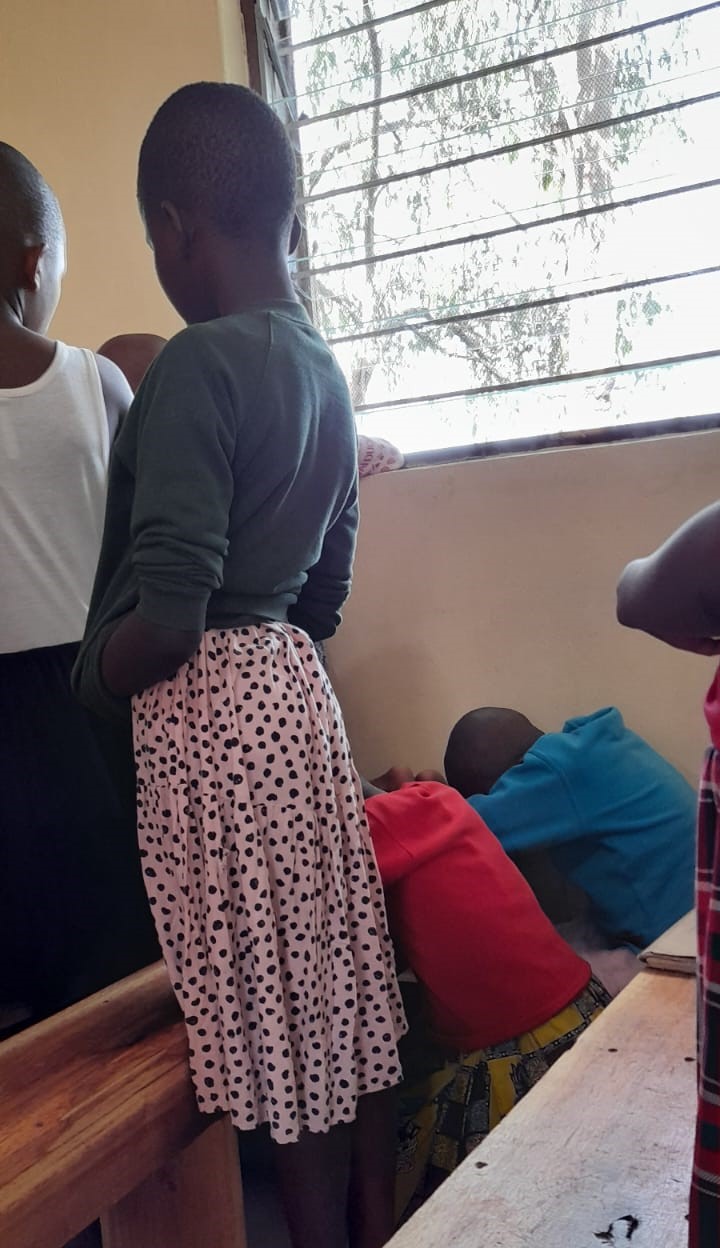 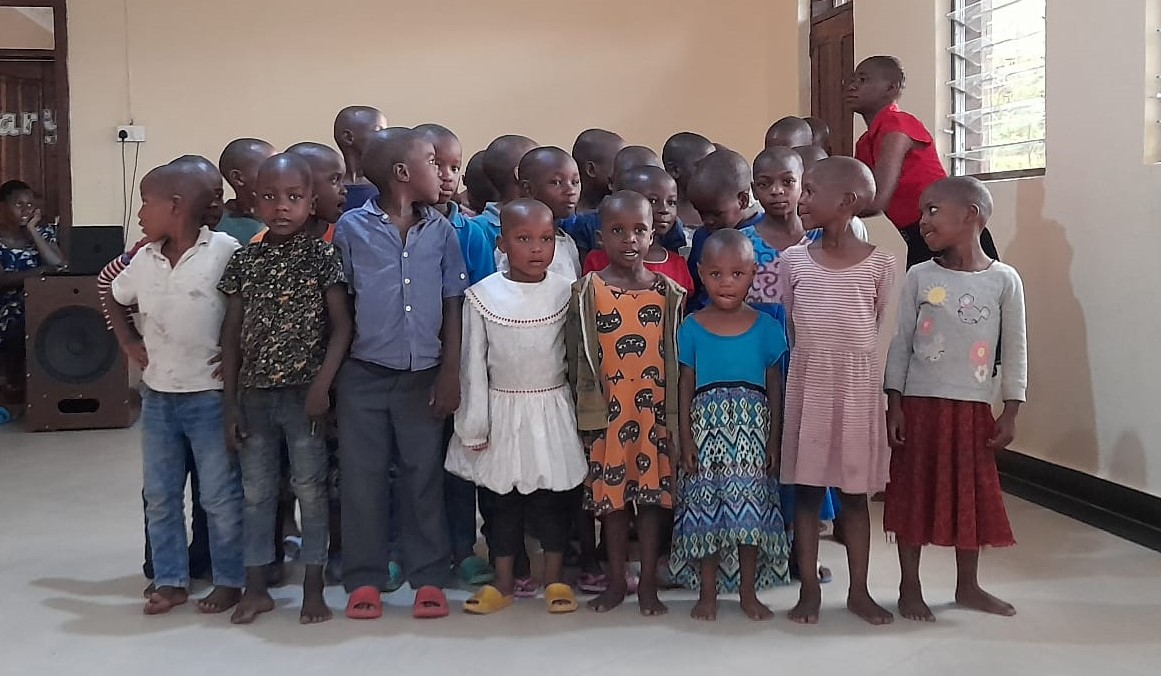 Little ones’ turn to sing
Bibles are a precious commodity
Heartfelt prayers
[Speaker Notes: LK
Sunday worship and evening prayers]
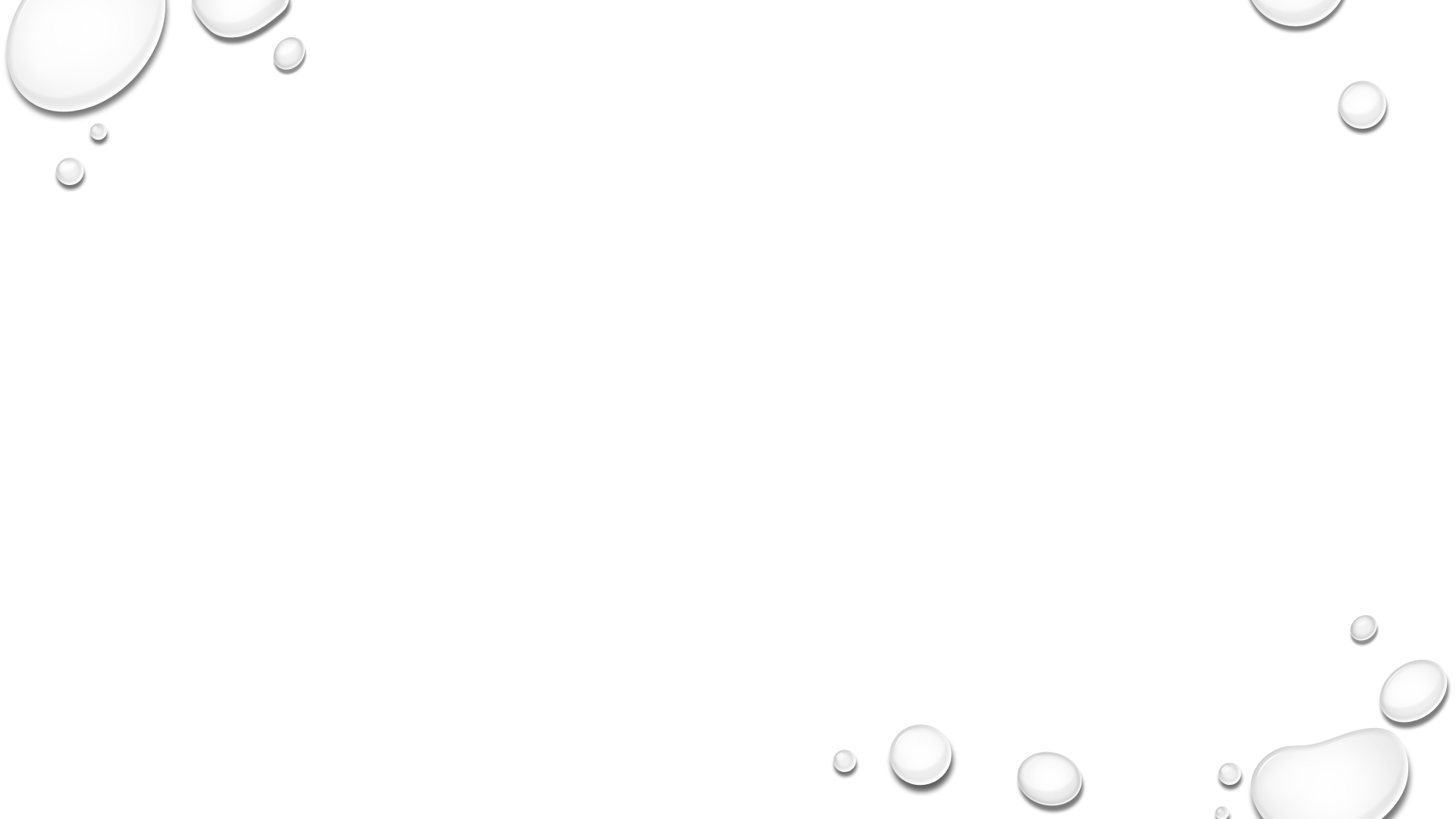 [Speaker Notes: Walk in the Light]
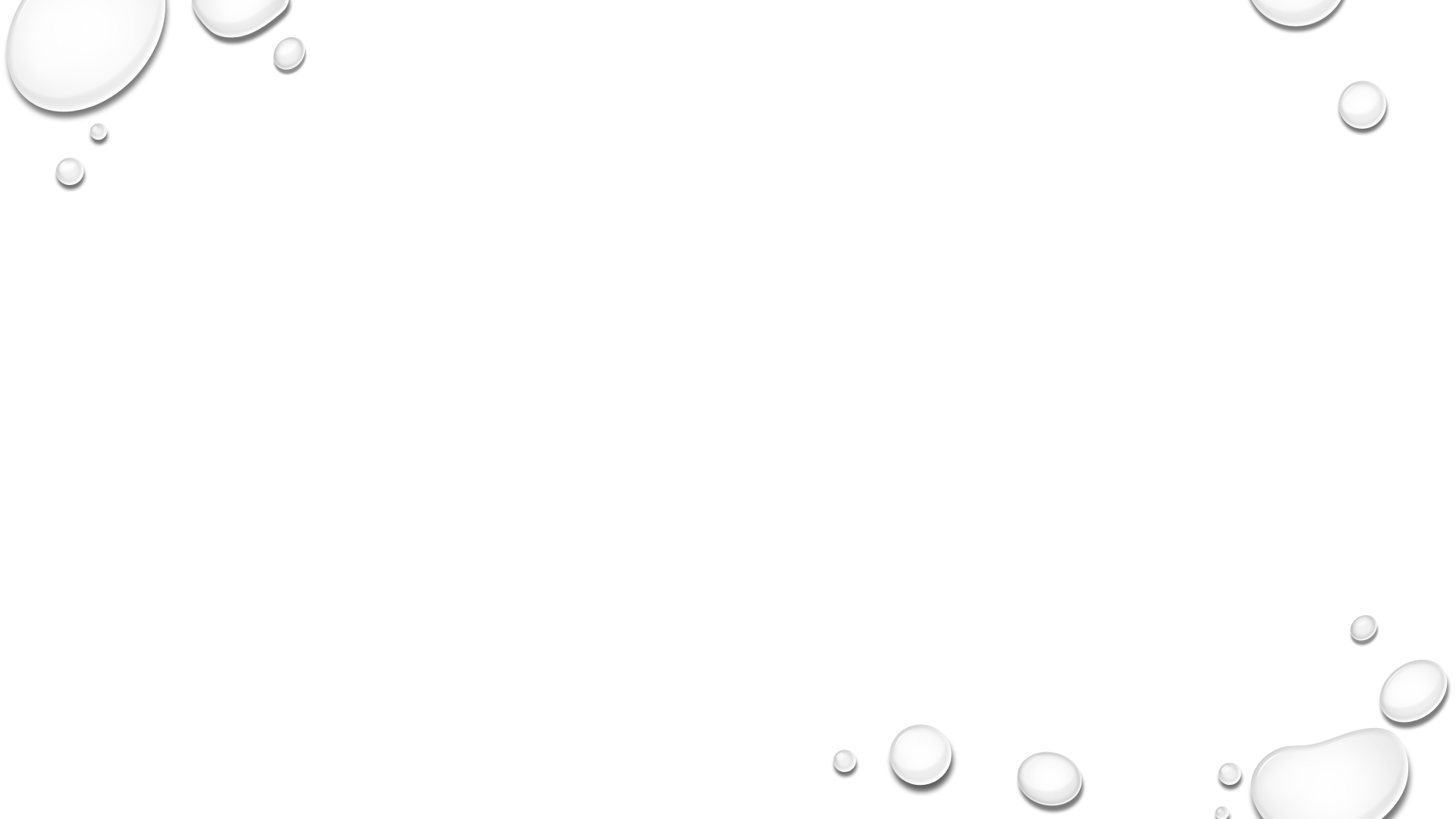 It is hard to stay still when praising the Lord …
even when not called to the front
[Speaker Notes: Some couldn’t praise without moving ]
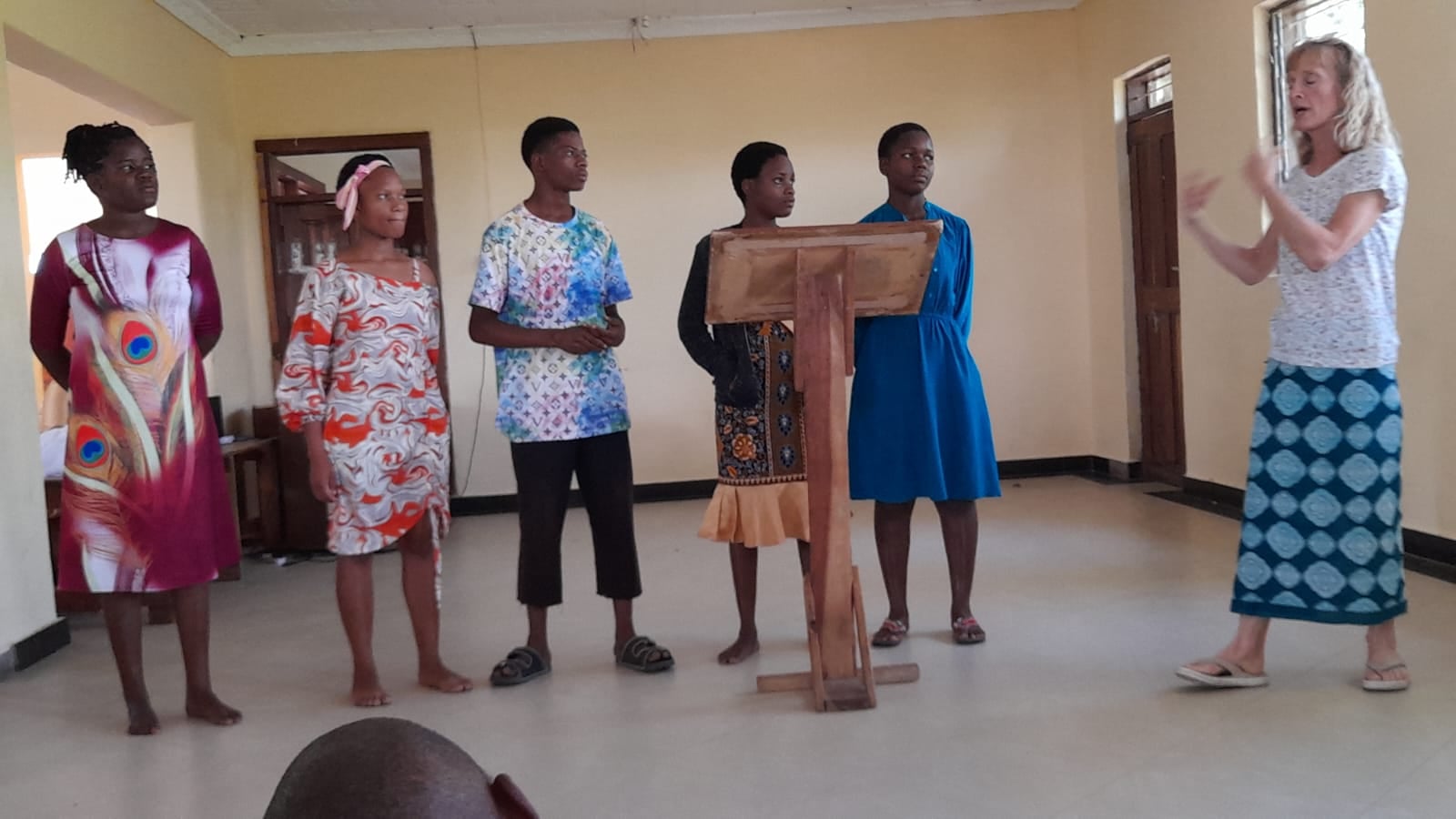 [Speaker Notes: LK
Neema, Anna, Mgosi, Kaboola and Teddy going to High School and College.]
Daily evening prayers
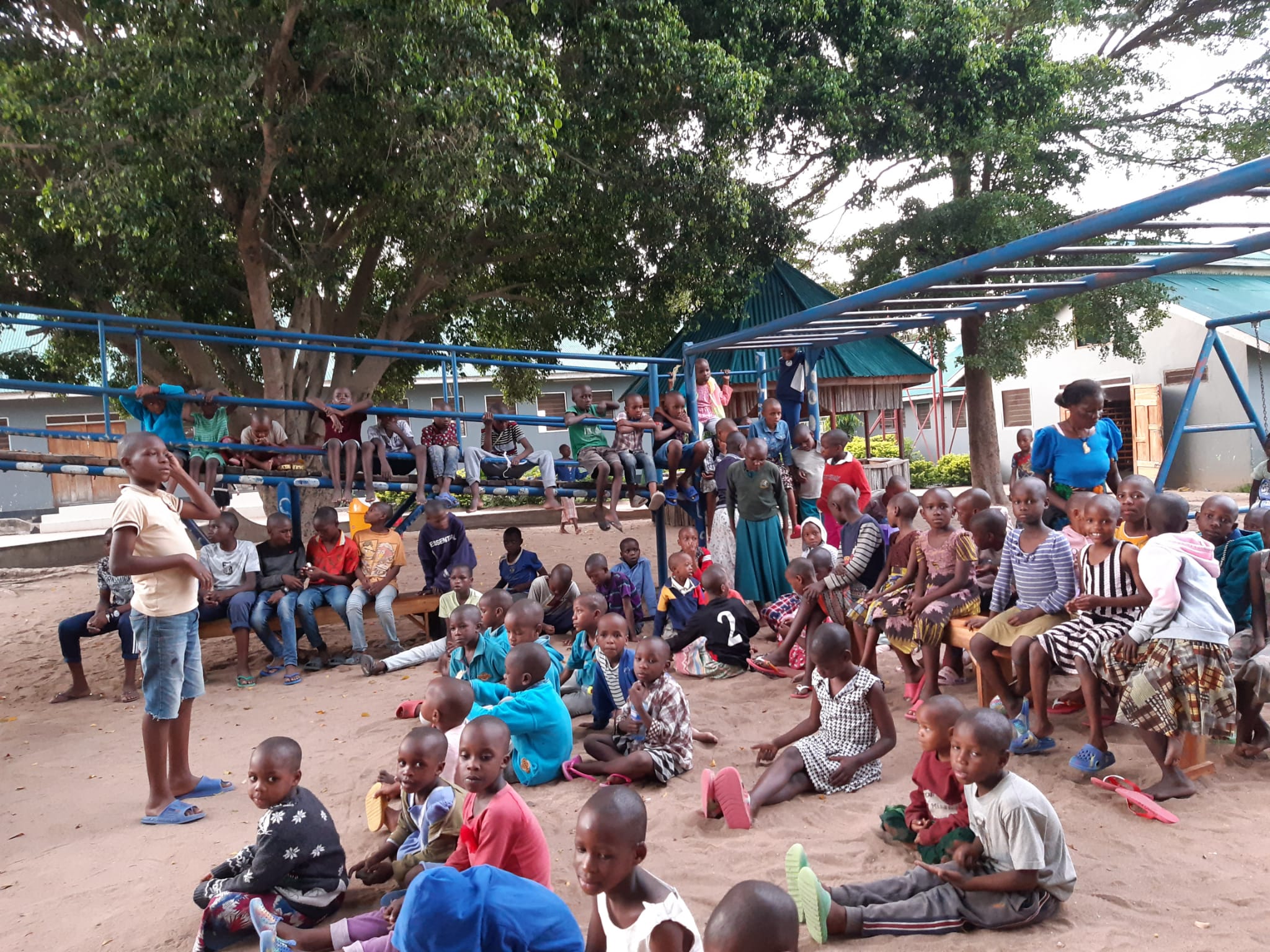 [Speaker Notes: LK
Evening Prayers]
Uneventful journey home
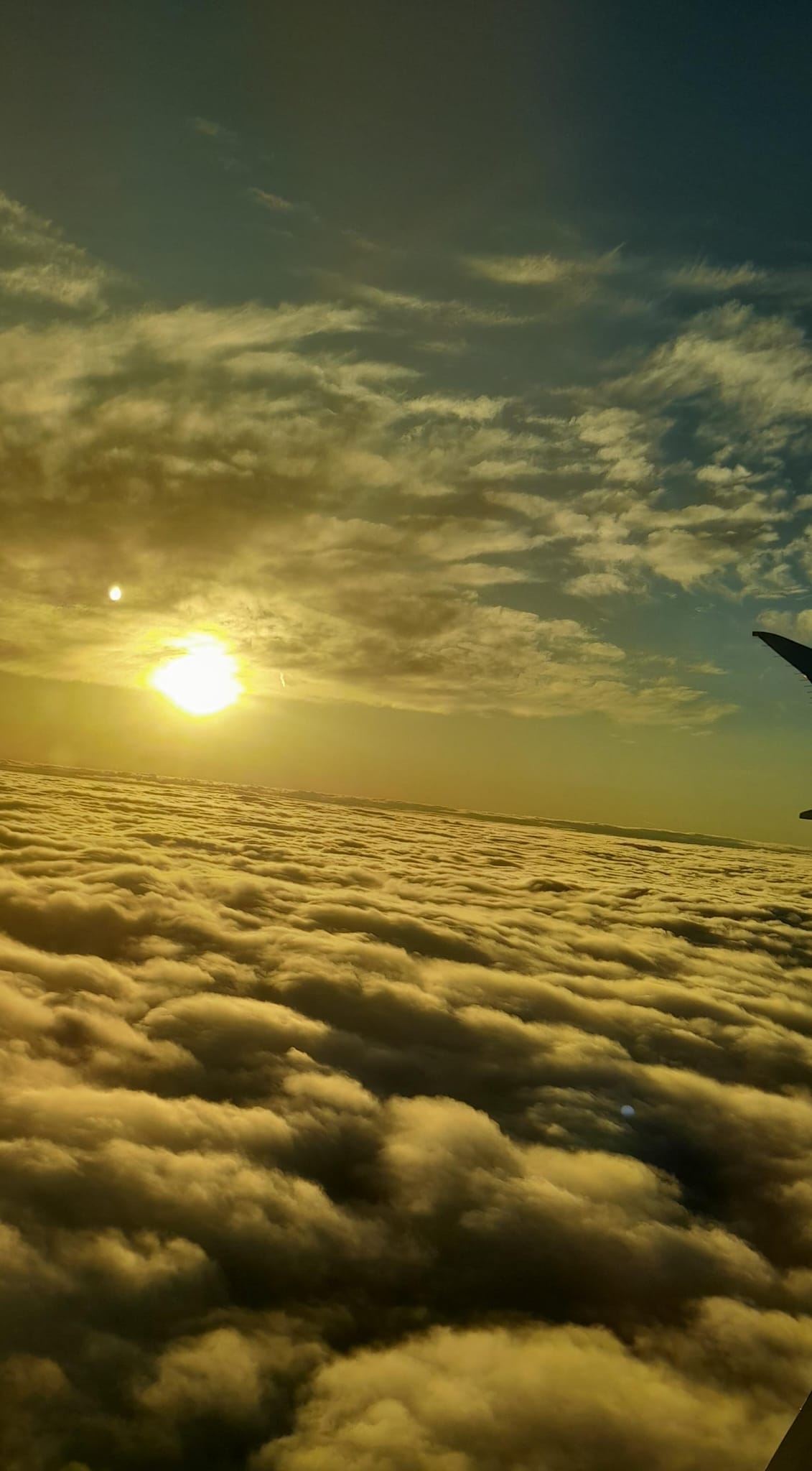 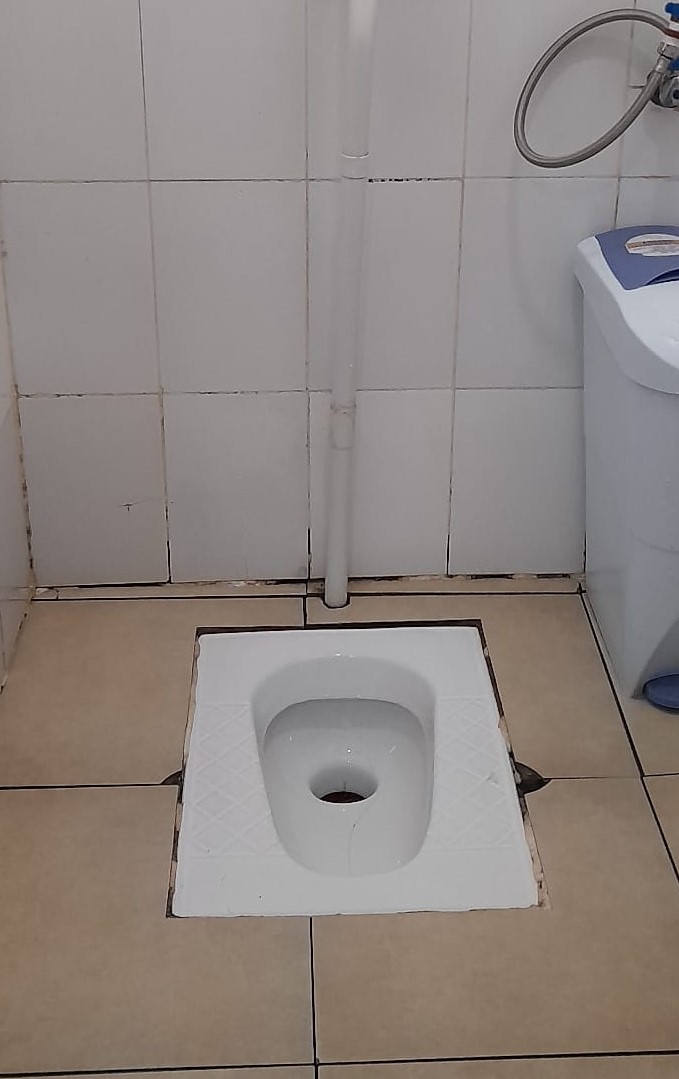 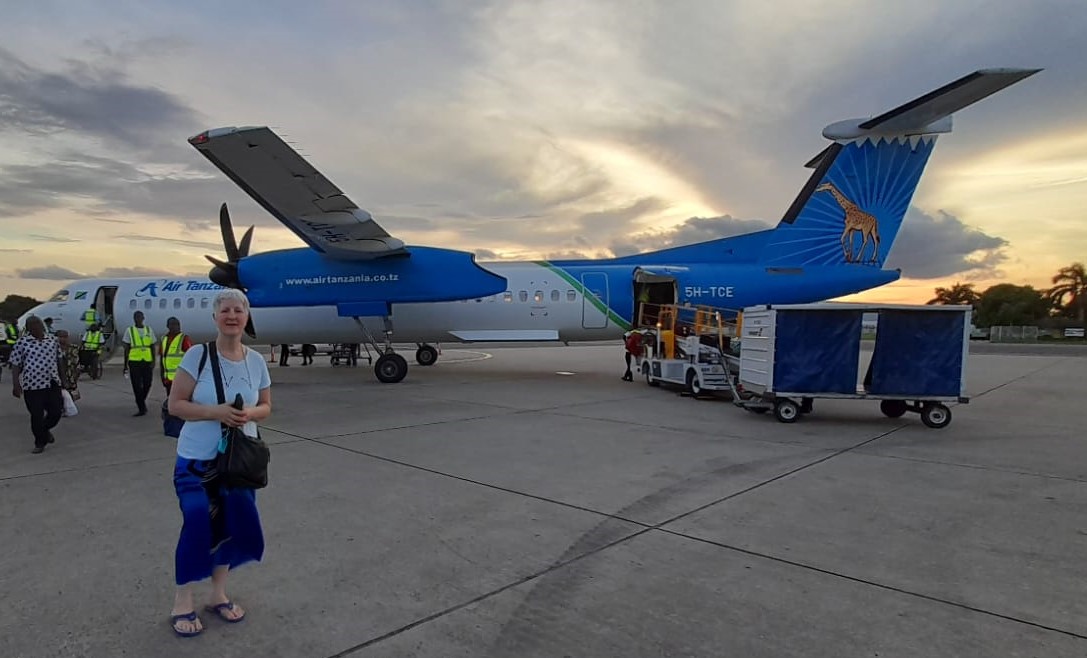 Finally saw a giraffe!
Guess which airport loo we used?
First opportunity to do some knitting!
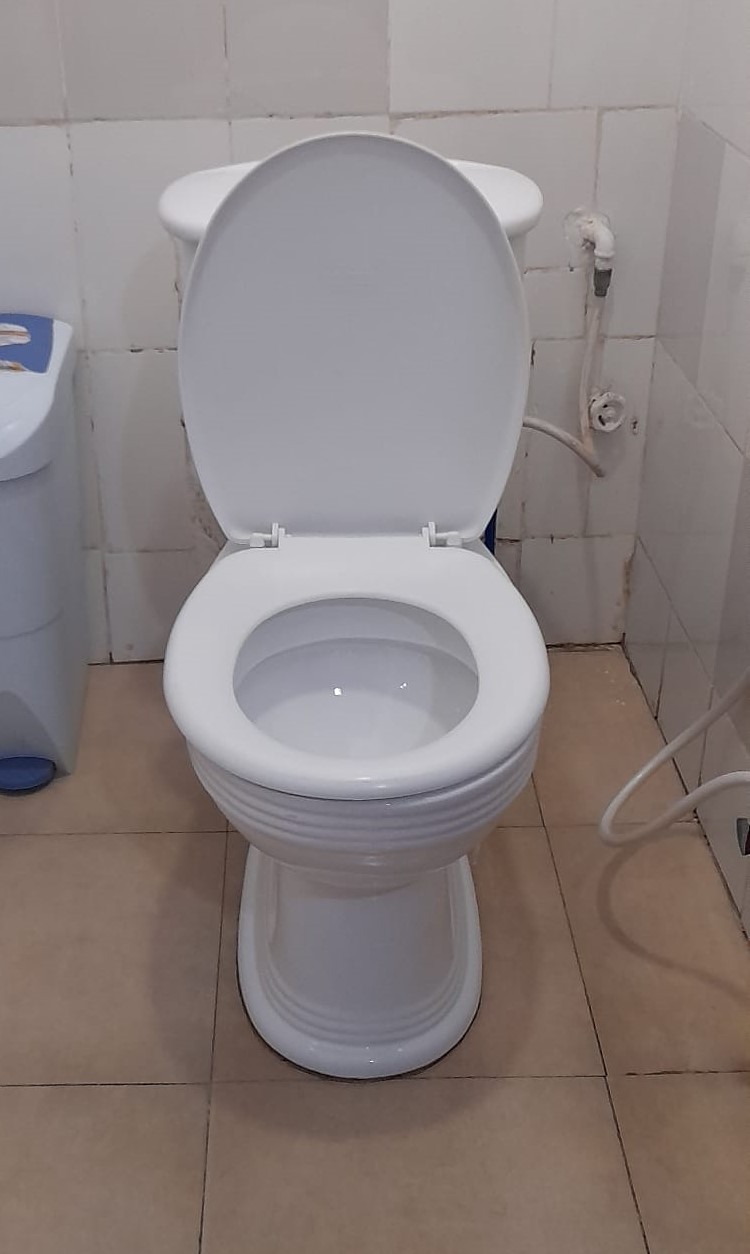 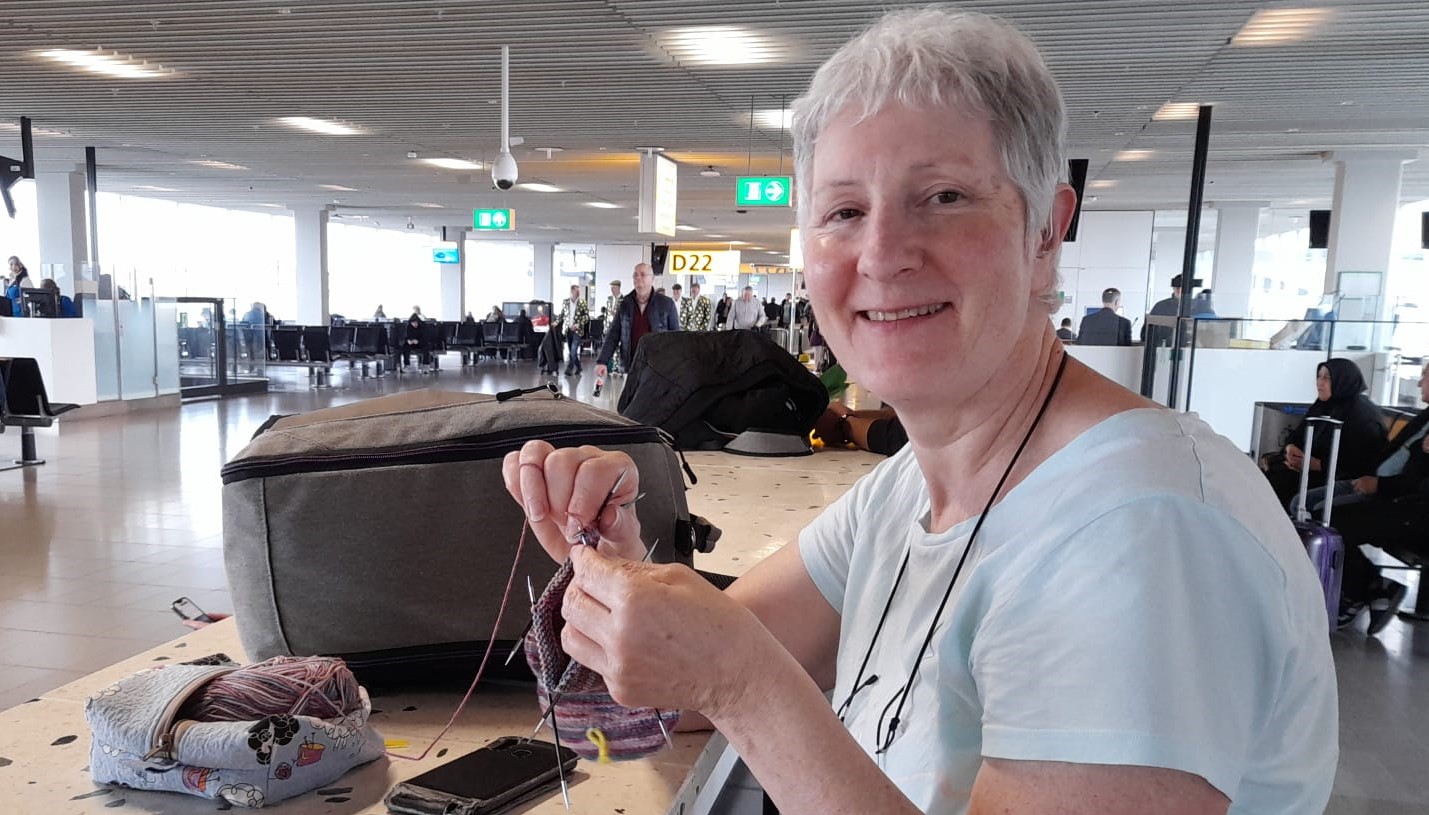 27 hours
[Speaker Notes: BK
JOURNEY HOME – DEBBIE’S BIRTHDAY – UNEVENTFUL.]
Farewell Cards and Letter
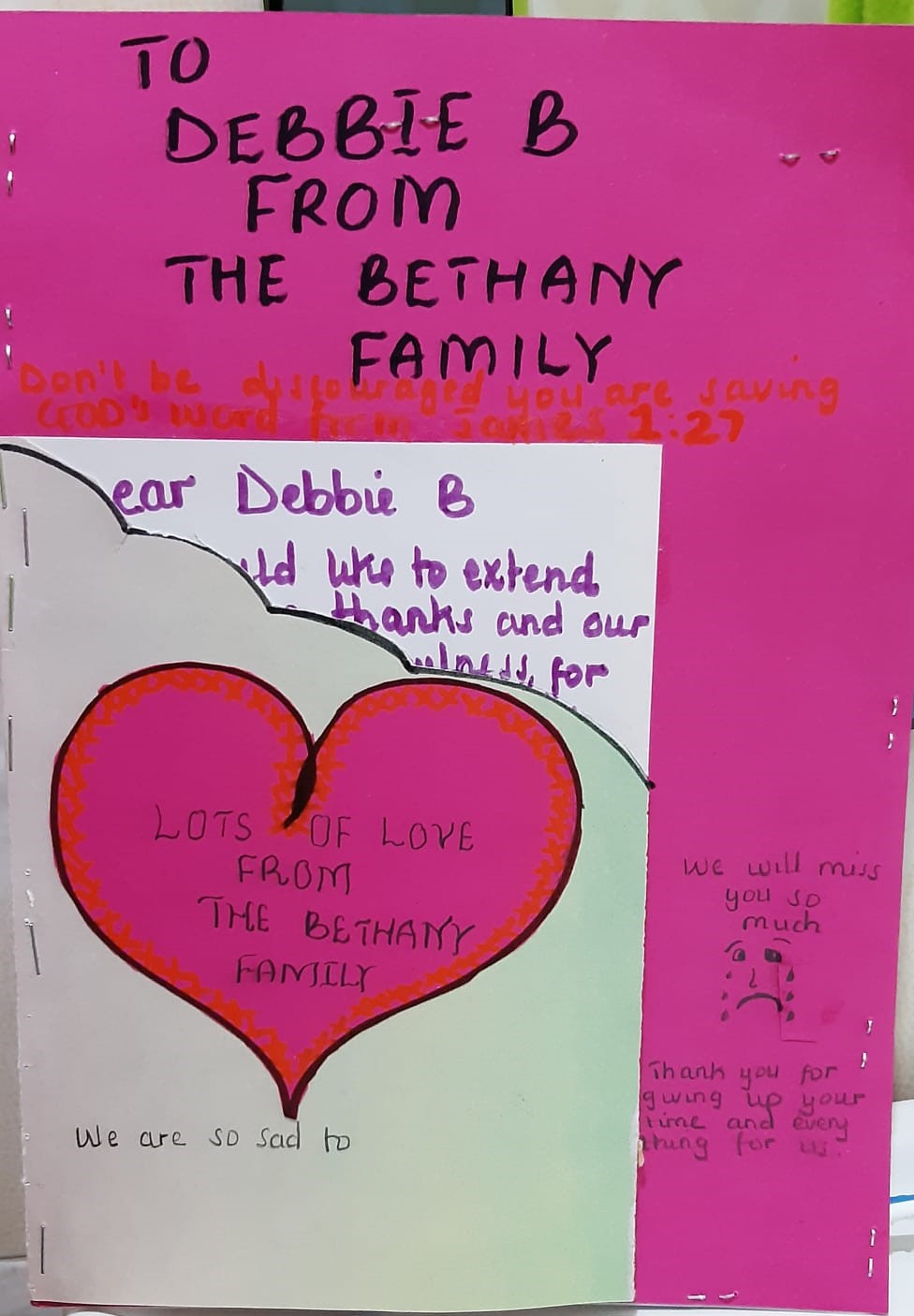 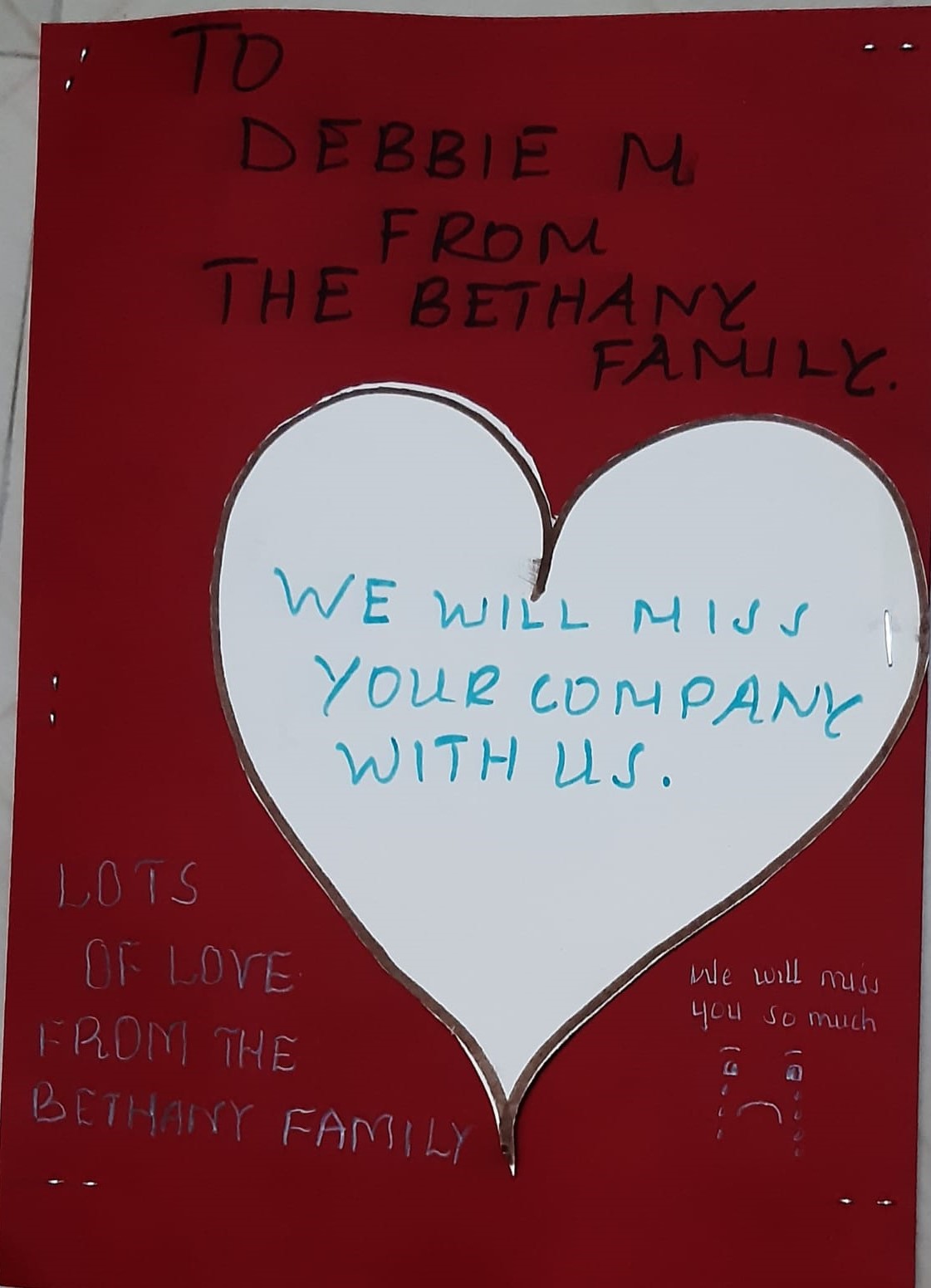 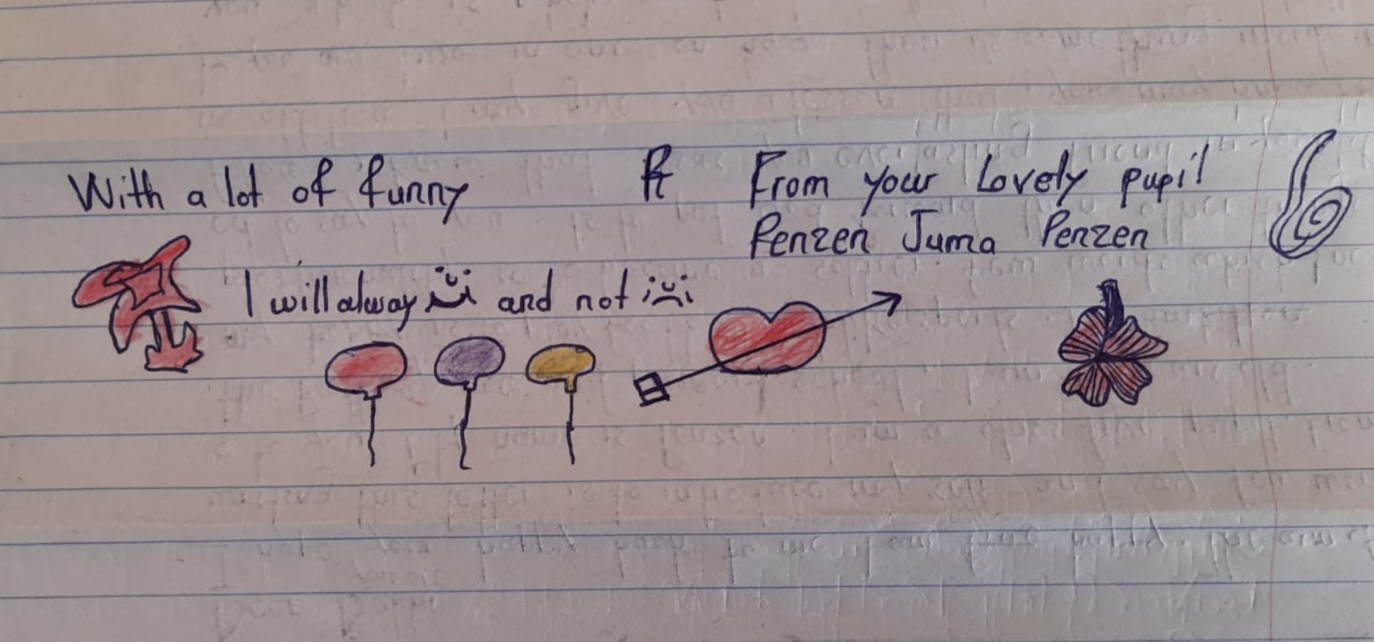 [Speaker Notes: LK]
Teaching Staff
Further education
Running costs
Bethany needs support with ….
Clothes
University fees
Orphanage 
staff
Medical expenses
Transport
Food
Schooling
Books
College 
fees
[Speaker Notes: Bethany is almost entirely funded by donations
Education is the key to lifting children out of poverty and the stigma of being an orphan.
Bethany school is free to all who attend 140 children from Bethany, 200 from surrounding villages.]
Keep in touch
Host a presentation event
Social media
How can we help?
Fund raising
Financial support
Visit Bethany
Prayer
[Speaker Notes: Donorsee – one off donations (eg for toothbrushes/tracksuits/mosquito nets).
Regular giving via standing order.
Coffee mornings
Sponsored events
Sponsor children for further education
You Tube: Unapendo/Facebook: The Bethany Project
If you want to visit, contact Graham Pountain (founder)]